多元入學您不可不知道的事崇光高中畢業生適性入學宣導
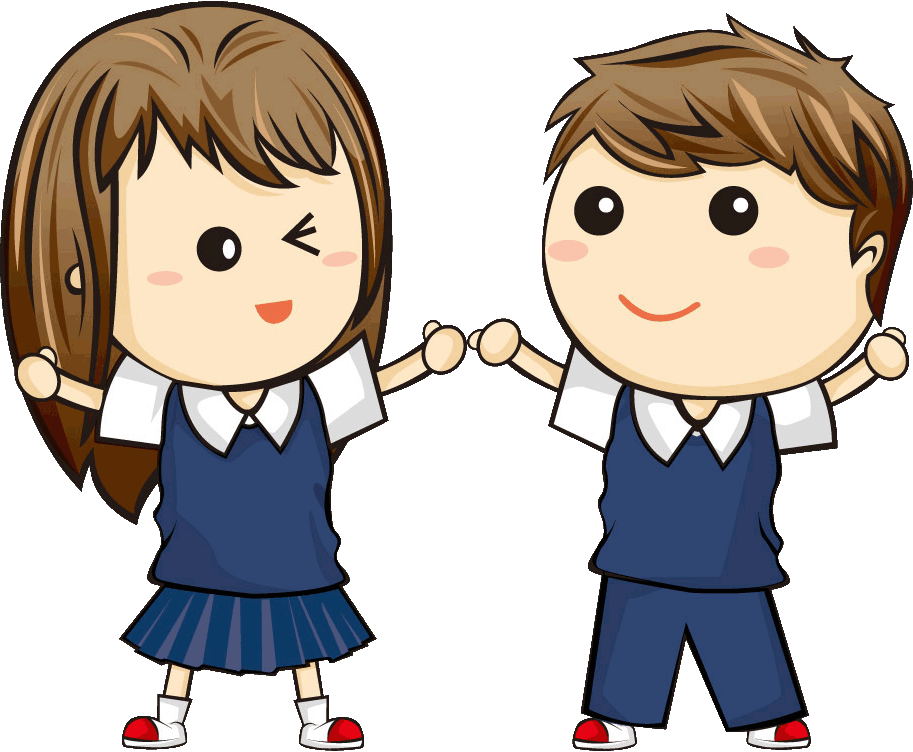 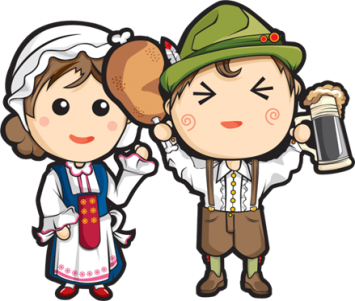 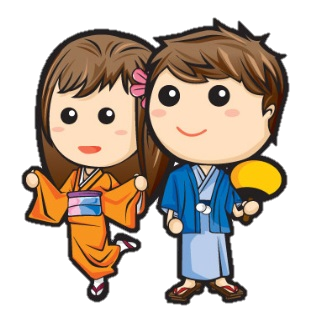 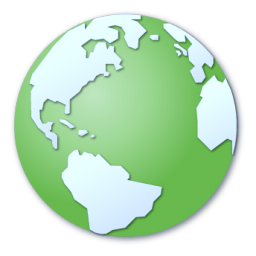 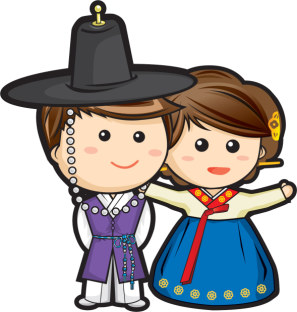 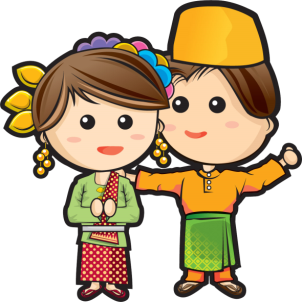 永平高中劉怡伶主任112.03.23
多元入學您不可不知道的事崇光高中畢業生適性入學宣導
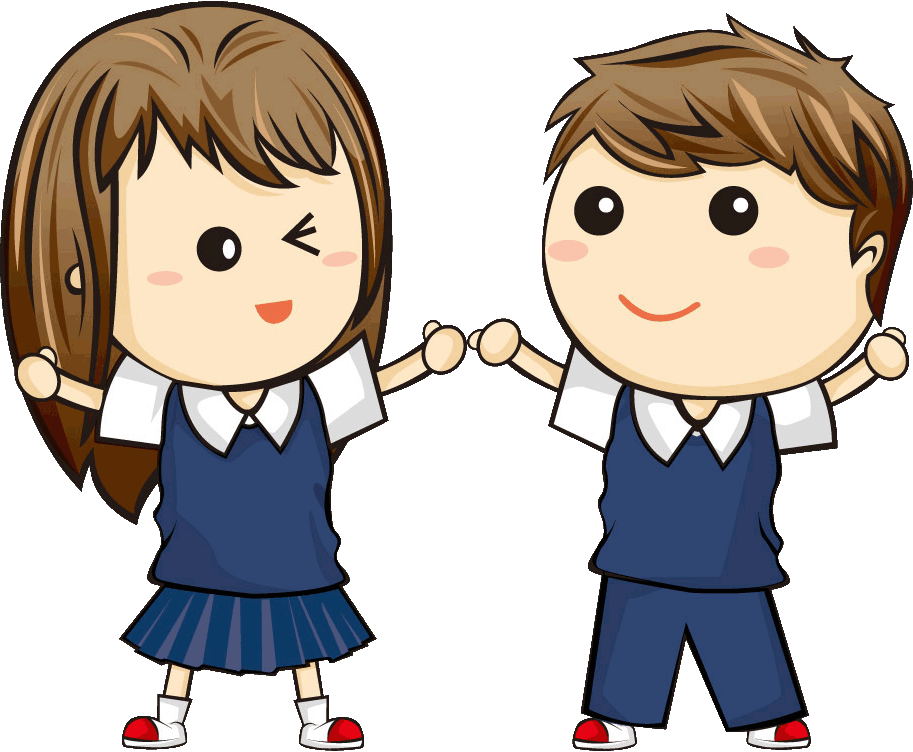 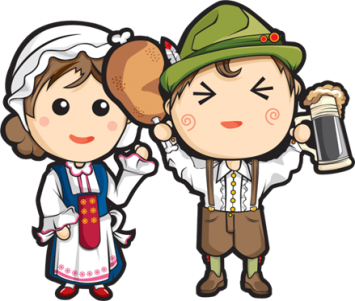 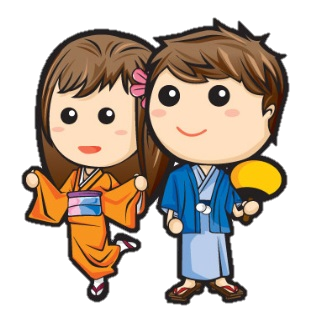 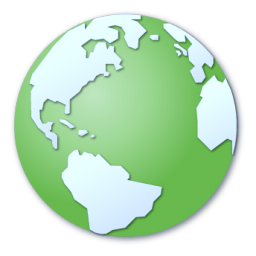 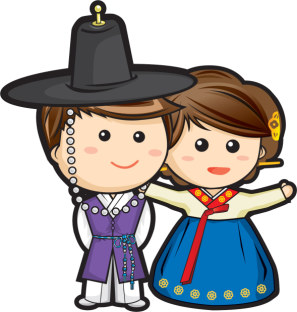 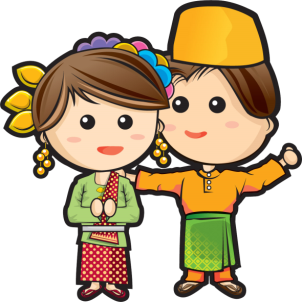 國中一下個學習階段的類型
高中
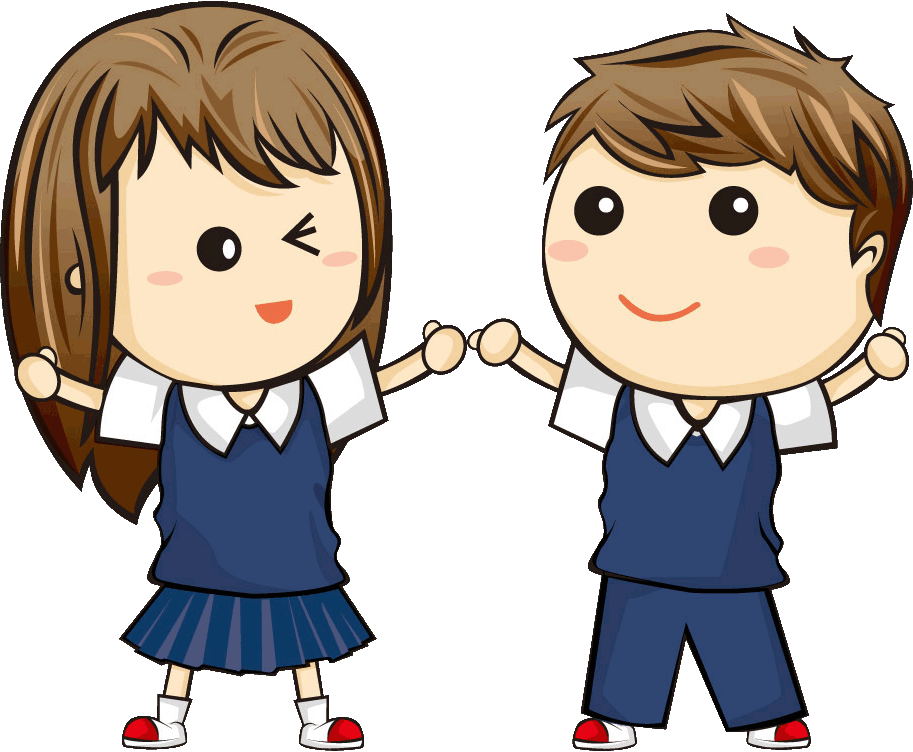 3
高中的類型與升學管道
參採在校成績百分比
高一試探高二分化高三專精學測—普通大學統測—科技大學
學術學程特殊選才學測—繁星推薦申請入學分科測驗—考試分發
普通高中
綜合高中
參採學習歷程檔案
實習證照技藝競賽
單科型高中
基礎專業技術人才培育 繁星計畫、技優保送、甄審統測—甄選入學登記分發
著重特色發展
新港藝術高中花蓮體育實中
技術型高中
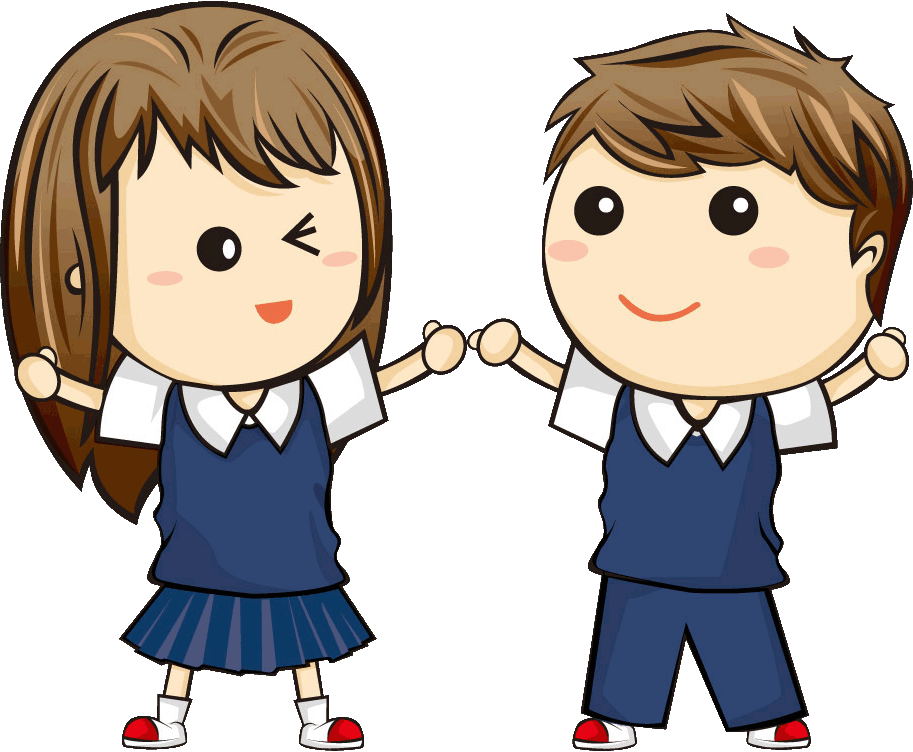 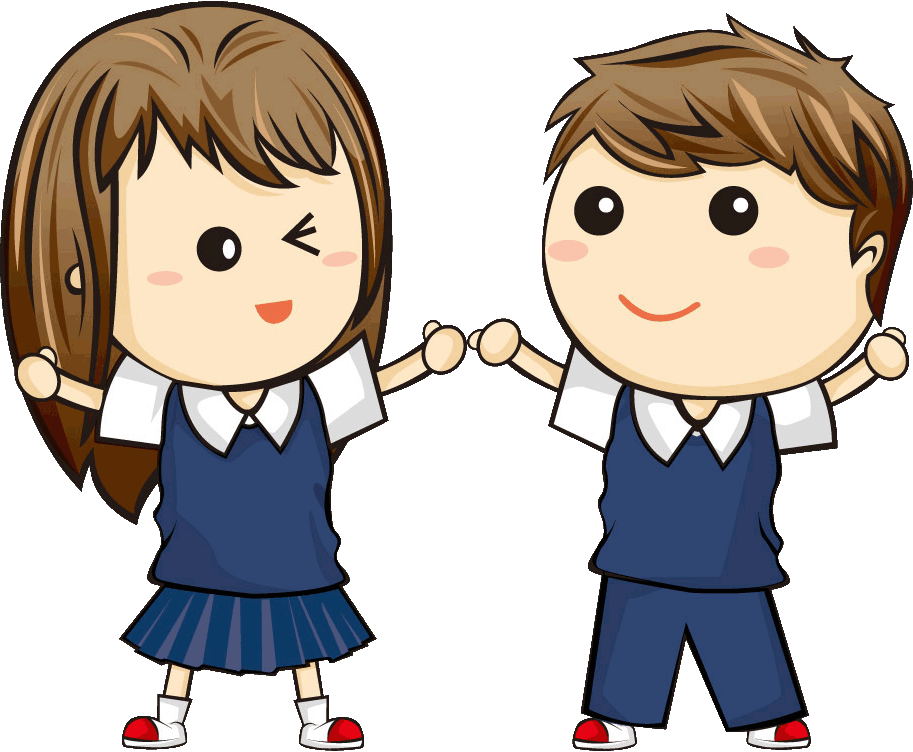 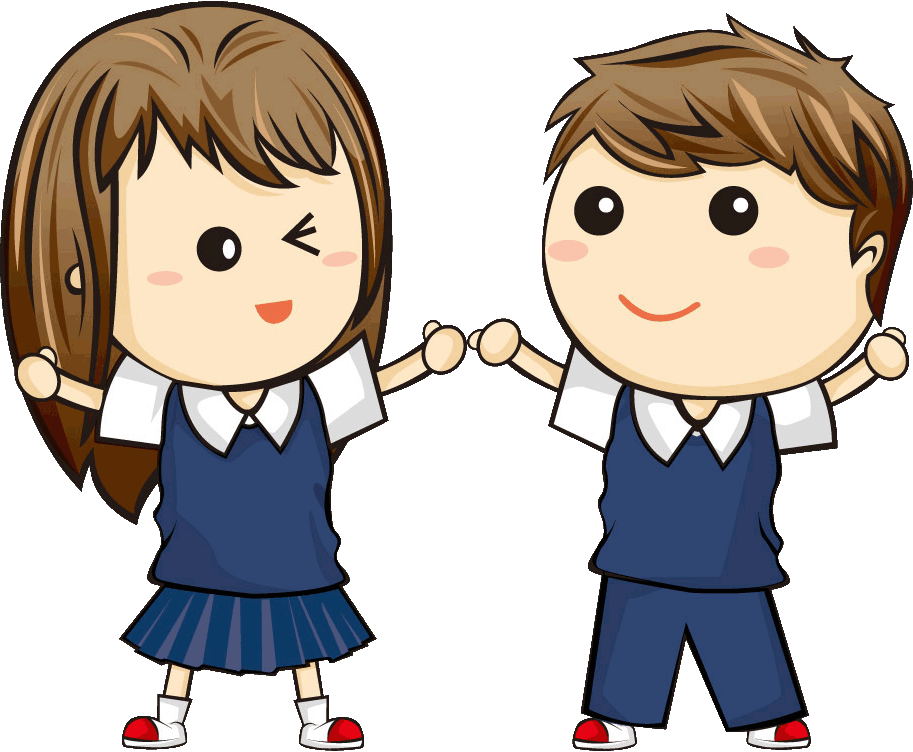 高中的類型與升學管道
高一試探高二分化高三專精學測—普通大學統測—科技大學
學術學程特殊選才學測—繁星推薦申請入學分科測驗—考試分發
普通高中
綜合高中
單科型高中
基礎專業技術人才培育 繁星計畫、技優保送、甄審統測—甄選入學登記分發
著重特色發展
新港藝術高中花蓮體育實中
技術型高中
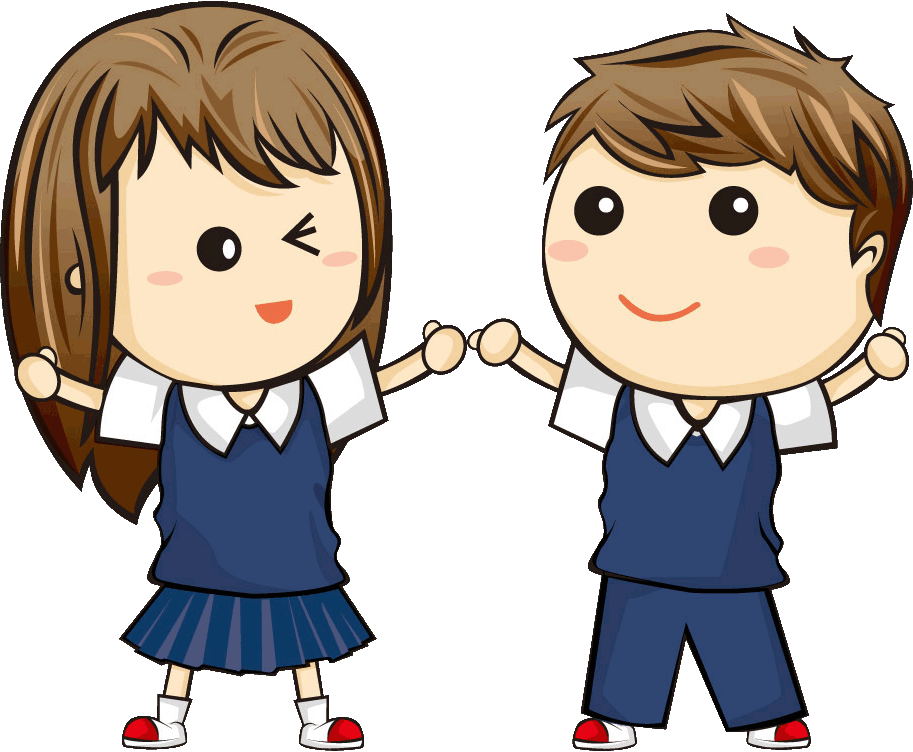 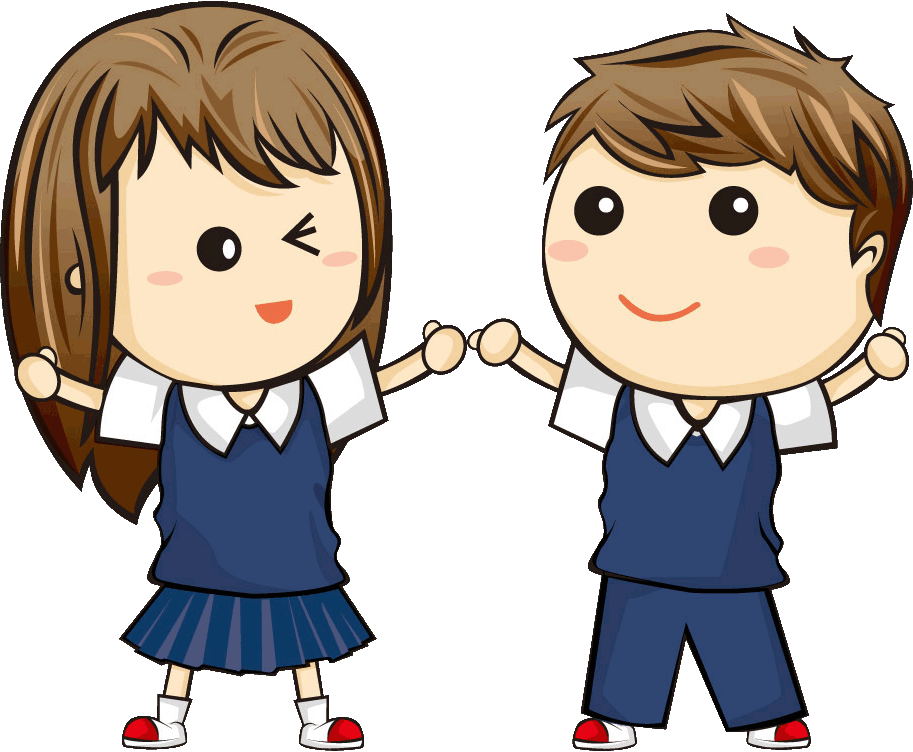 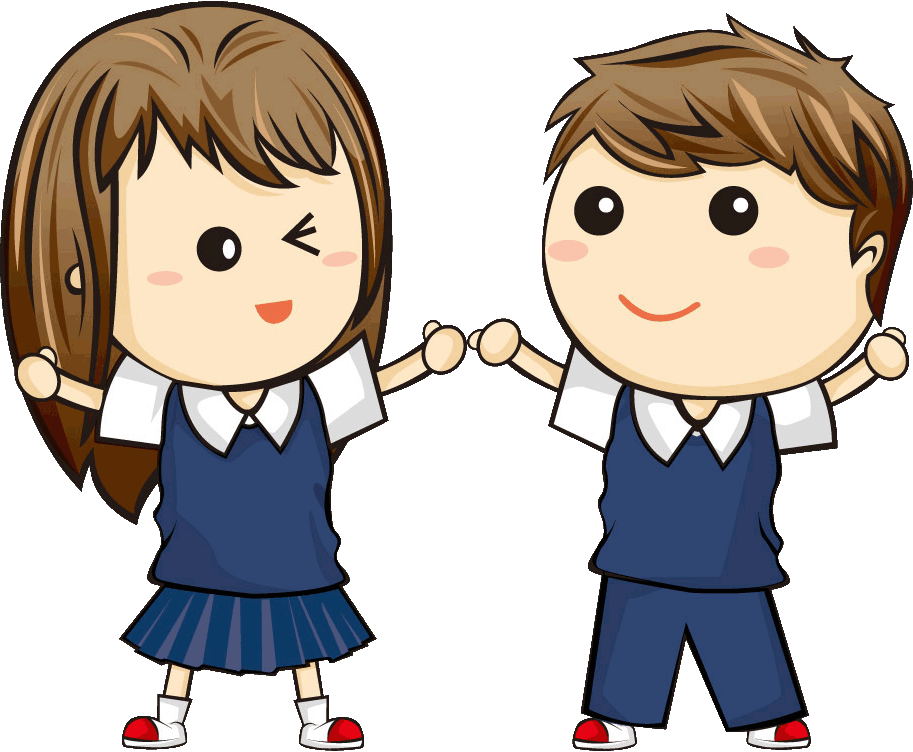 國中一下個學習階段的類型
五專
高中
前三年高中，後二年大學插大：大二或大三二技：二年制科技大學
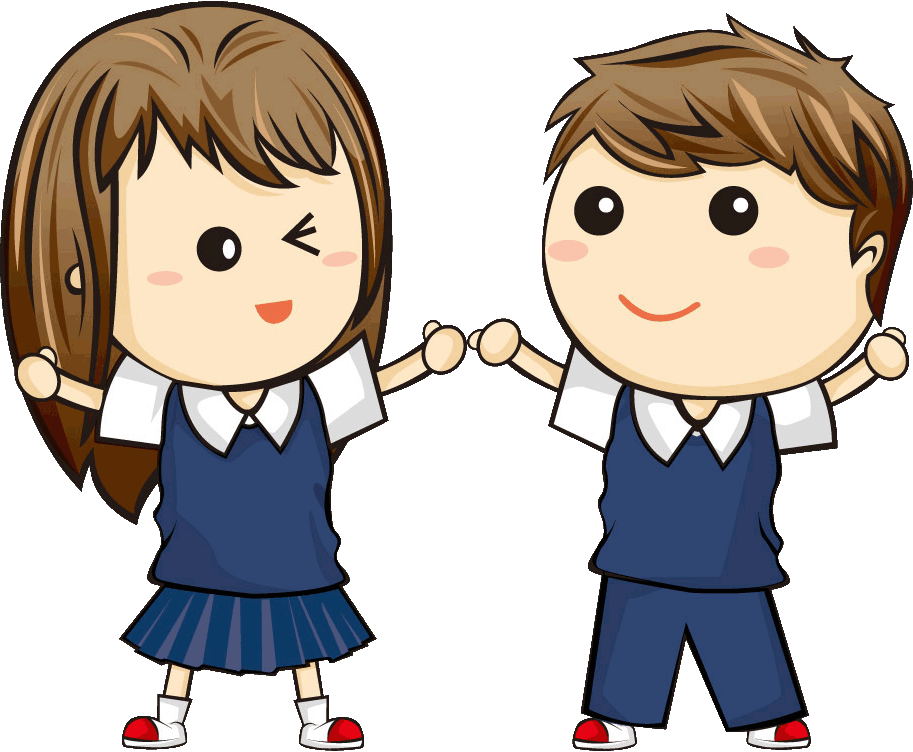 6
升學管道
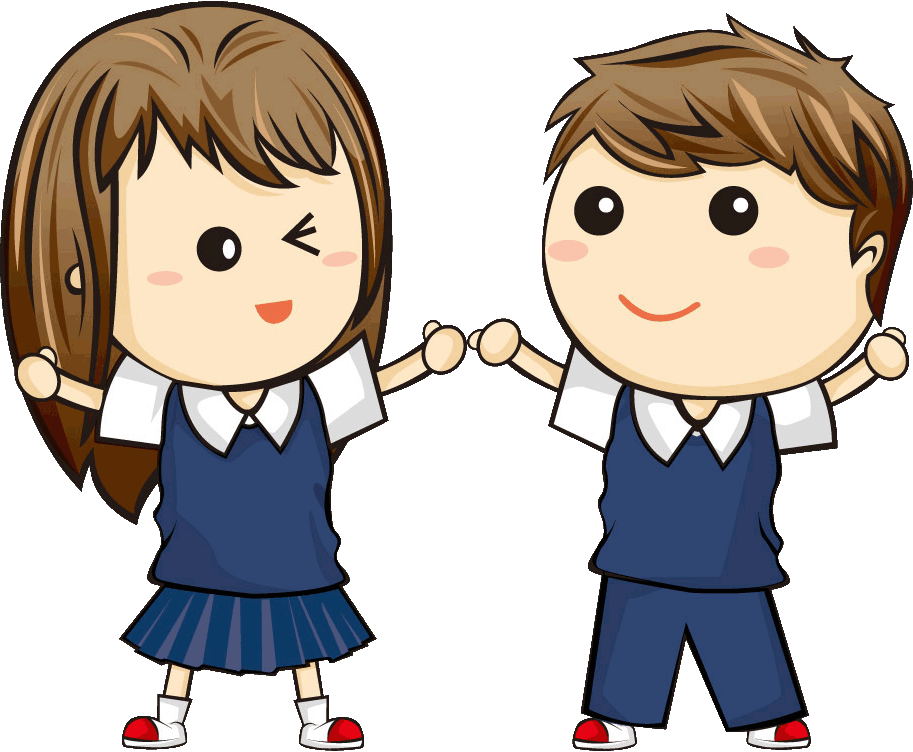 [Speaker Notes: 模板来自于 http://docer.wps.cn]
多元入學管道分三大類
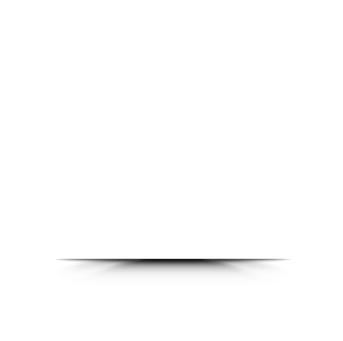 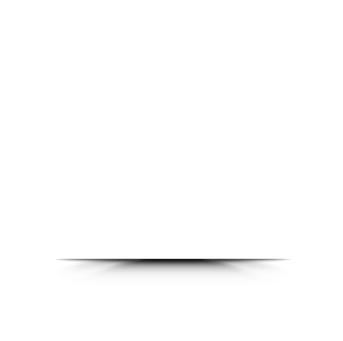 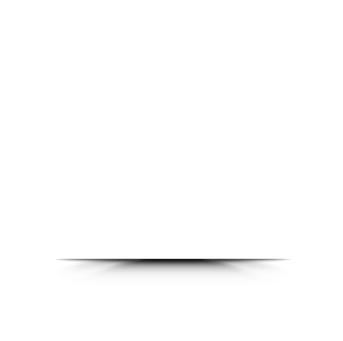 全國分15個就學區
五專
特色招生
免試入學
01
02
03
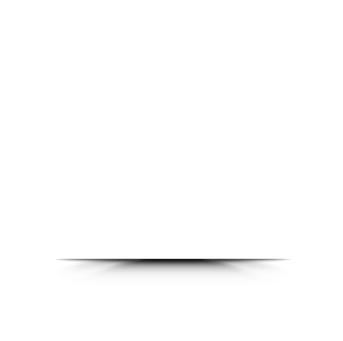 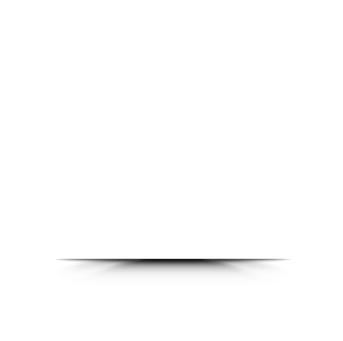 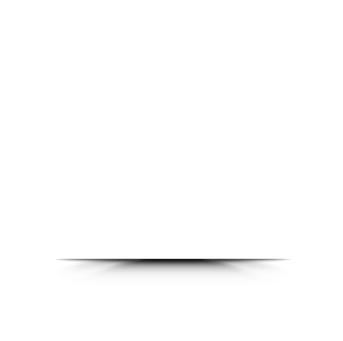 完全免試
分區免試
直升入學
優先免試
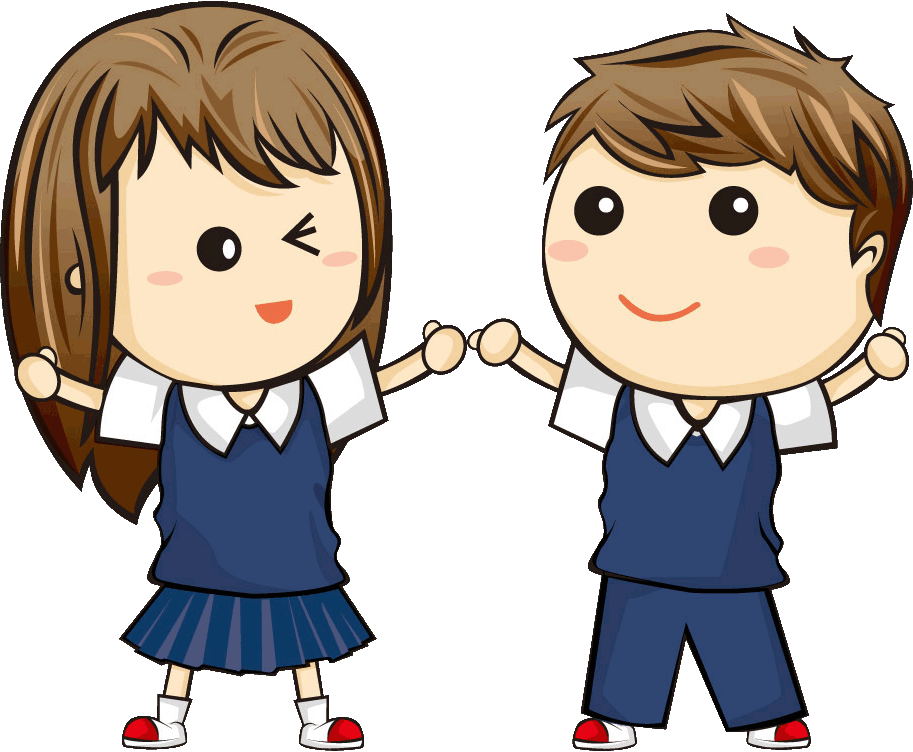 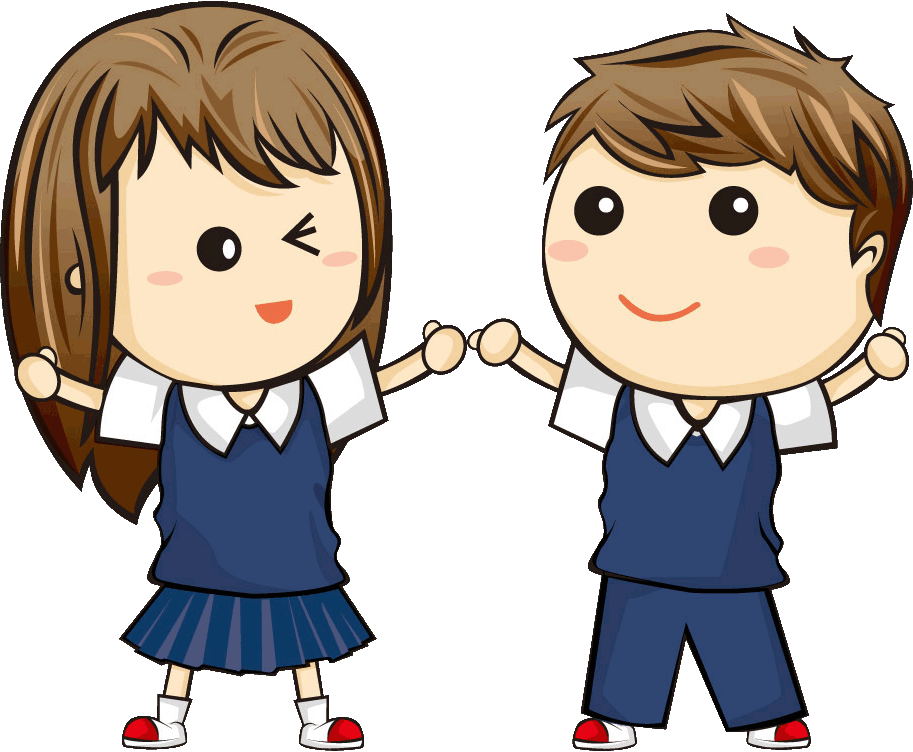 實用技能
技優產特
原住民專班
入學管道
南強工商醒吾高中及人高中穀保家商莊敬工家新北市國中應屆畢業生
免試入學
優先免試
直升入學
原住民專班
分區免試
完全
免試
桃連區、宜蘭區)
(共同就學區；
基北免試
新北私立優免
新北公立優免
金山、樹林高
中
私立高中附設國中部
雙溪高
中
能仁智光
金山高
中
中華商海
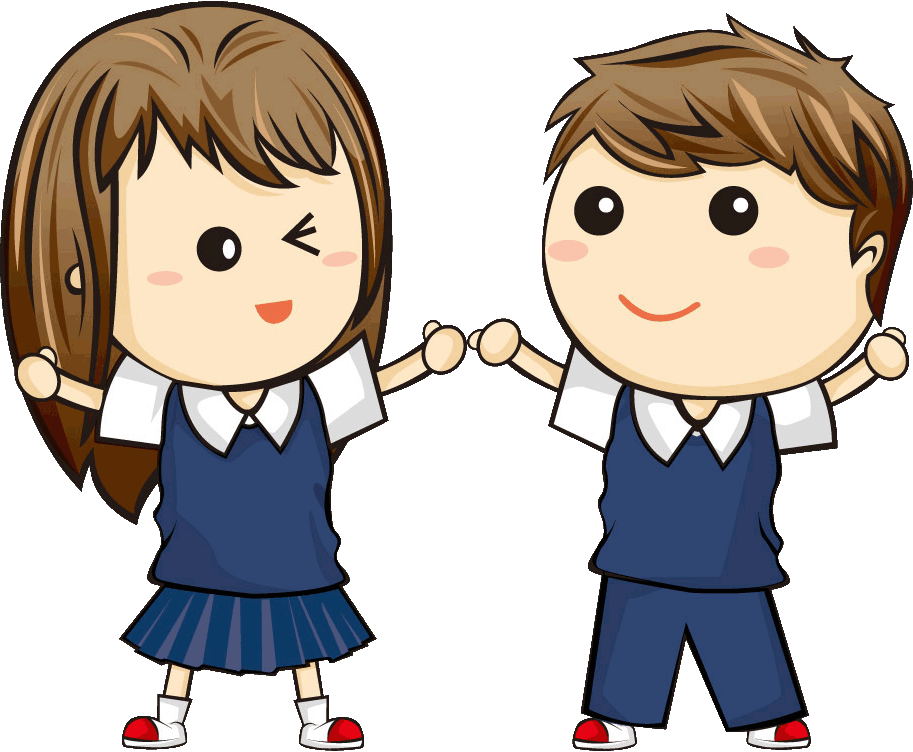 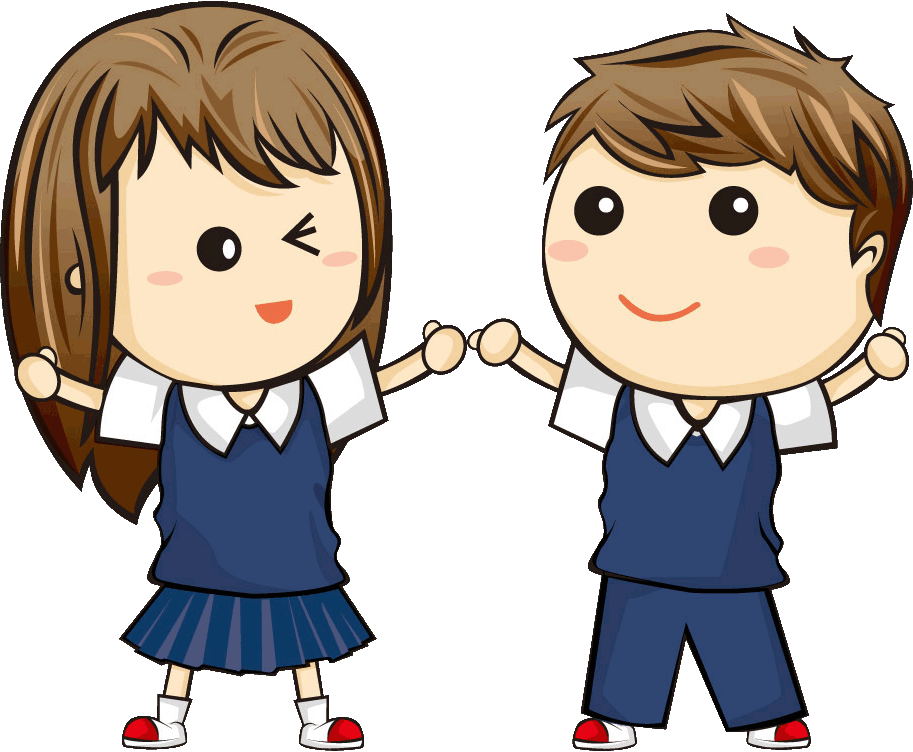 [Speaker Notes: 增加，五專 免試、優免、特招區塊]
多元入學管道分三大類
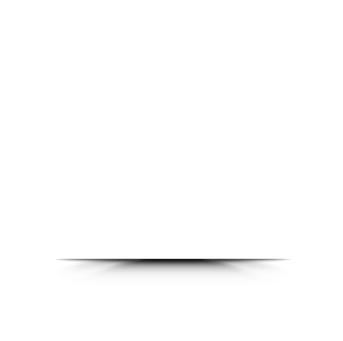 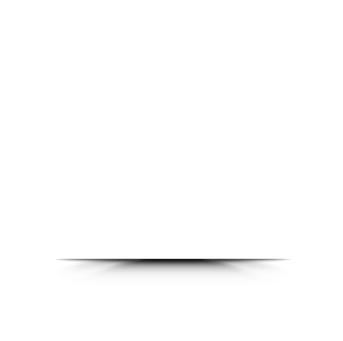 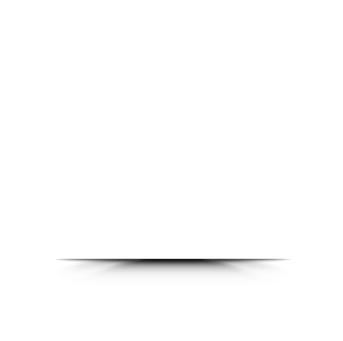 五專
特色招生
免試入學
01
02
03
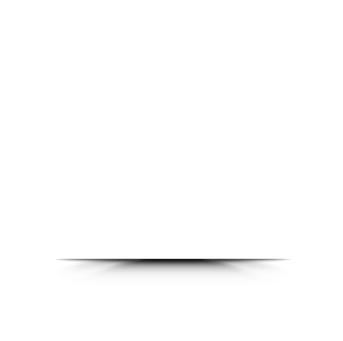 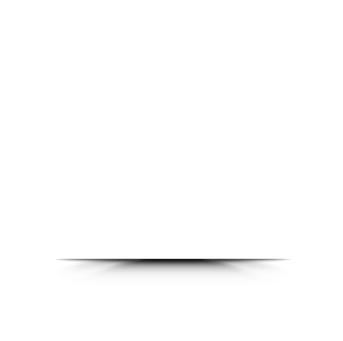 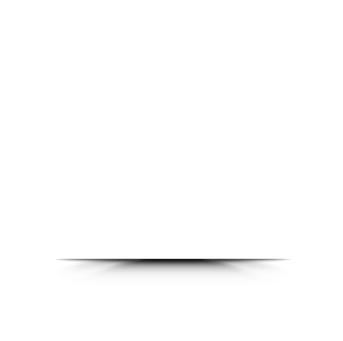 完全免試
分區免試
特色招生甄選入學
直升入學
優先免試
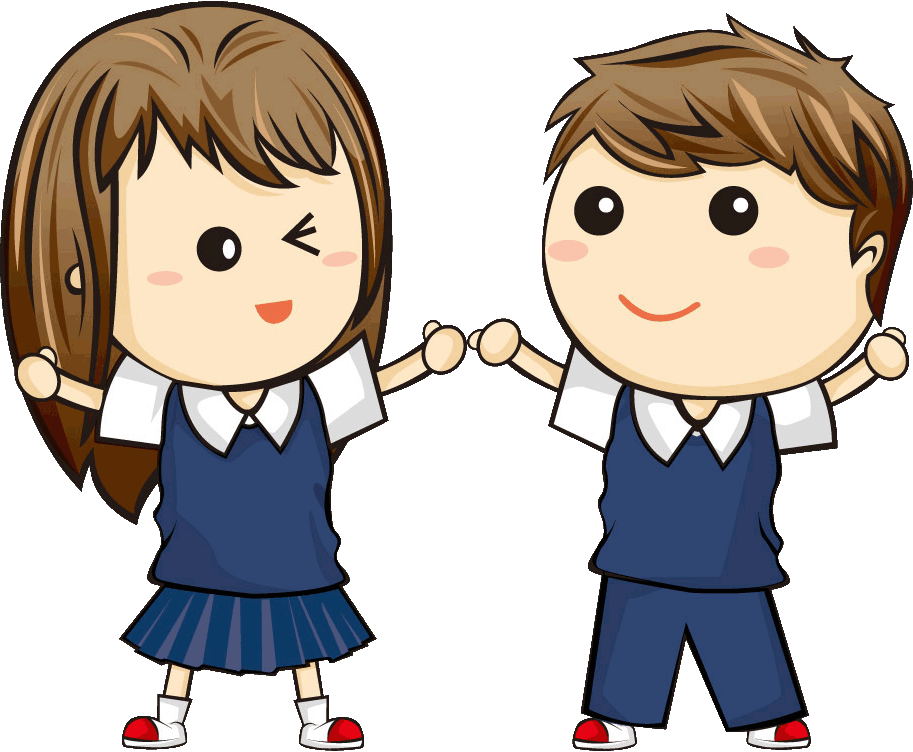 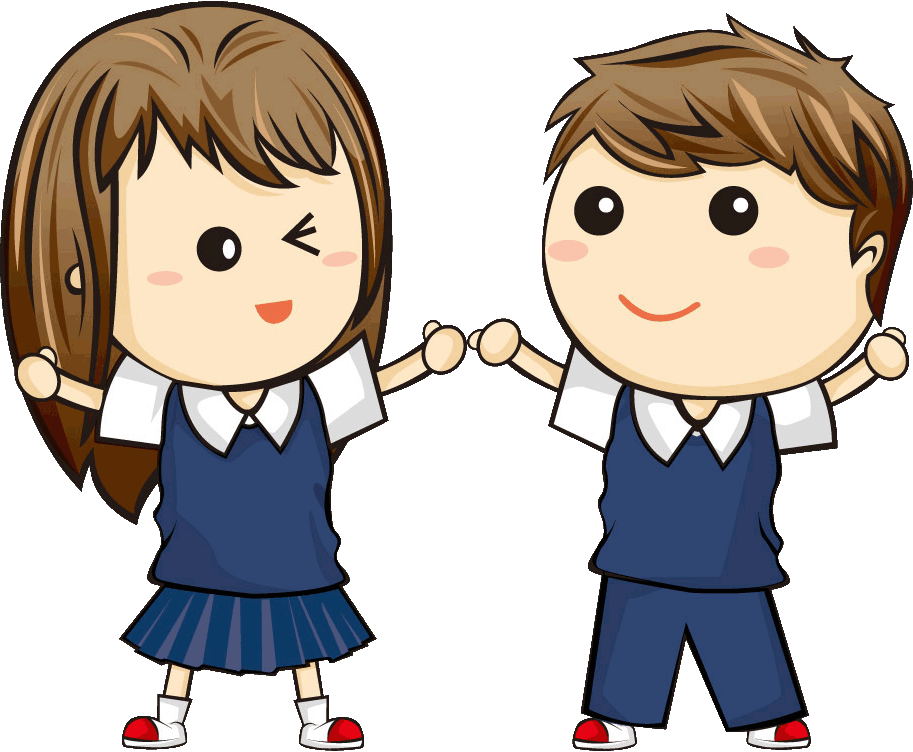 特色招生考試分發
實用技能
技優產特
不受就學區的限制
原住民專班
入學管道
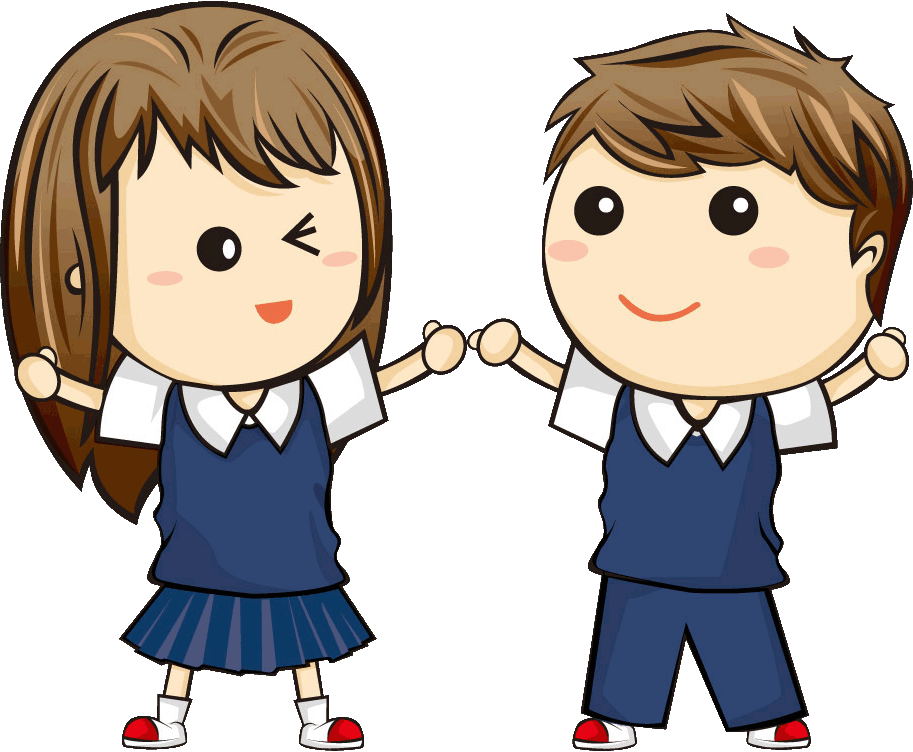 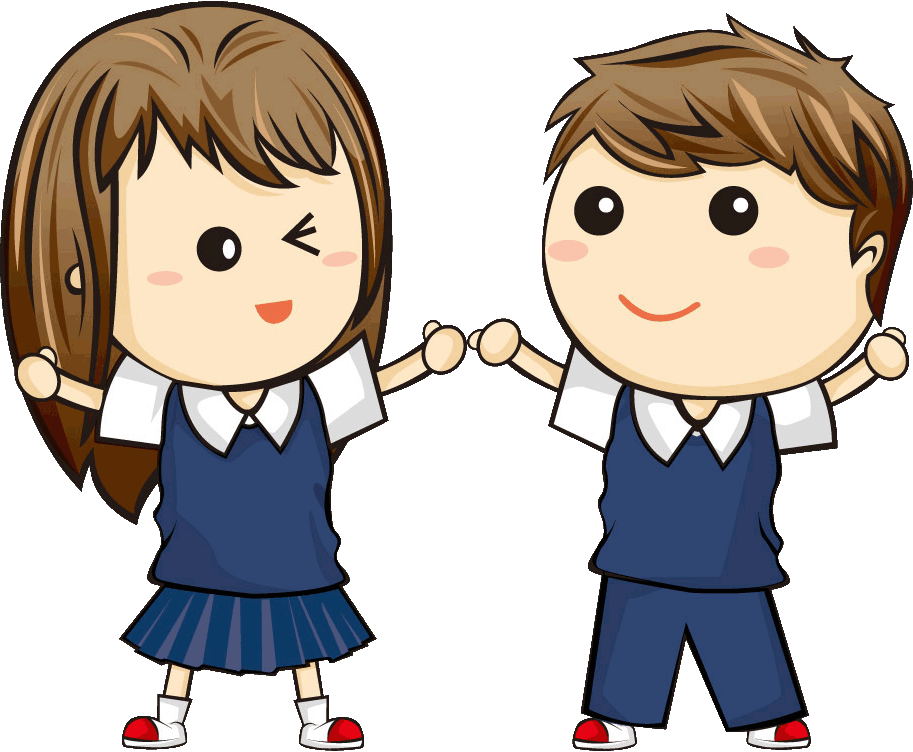 免試入學
特色招生
學科考試分發
優先免試
甄選入學
直升入學
原住民專班
分區免試
完全
免試
桃連區、宜蘭區)
(共同就學區；
基北免試
新北私立優免
新北公立優免
金山、樹林高
中
私立高中附設國中部
雙溪高
中
能仁智光
金山高
中
中華商海
職校專業群科
產特、技優、實用
科學班
海大附中
師大附中
西松高中
中正高中
藝才班
體育、體優
音樂
戲劇
舞蹈
美術
[Speaker Notes: 增加，五專 免試、優免、特招區塊]
多元入學管道分三大類
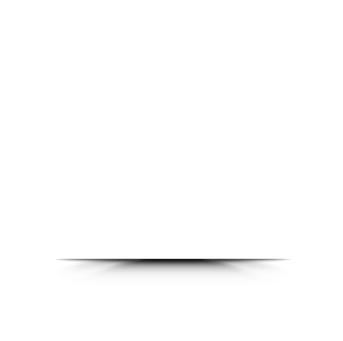 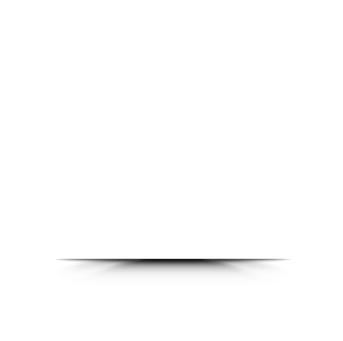 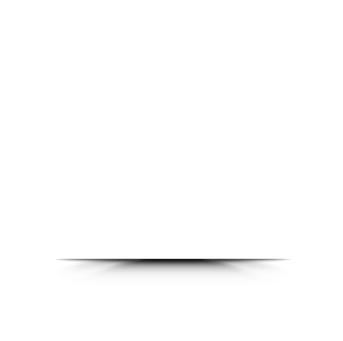 五專
特色招生
免試入學
01
02
03
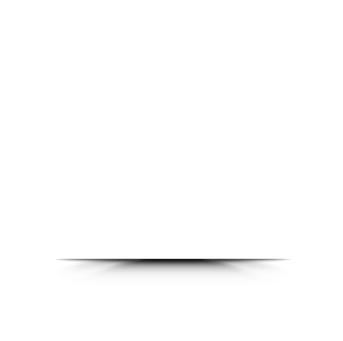 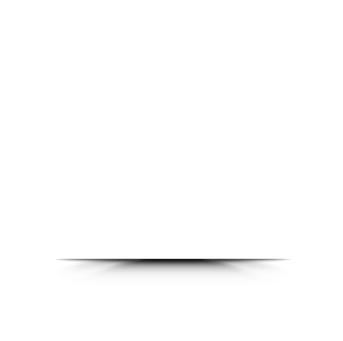 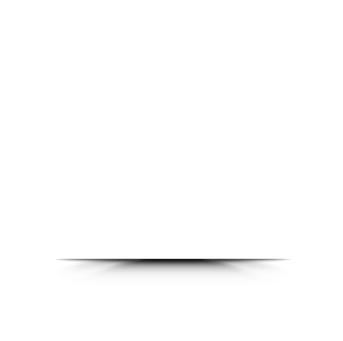 完全免試
分區免試
特色招生
特色招生甄選入學
直升入學
優先免試
優先免試
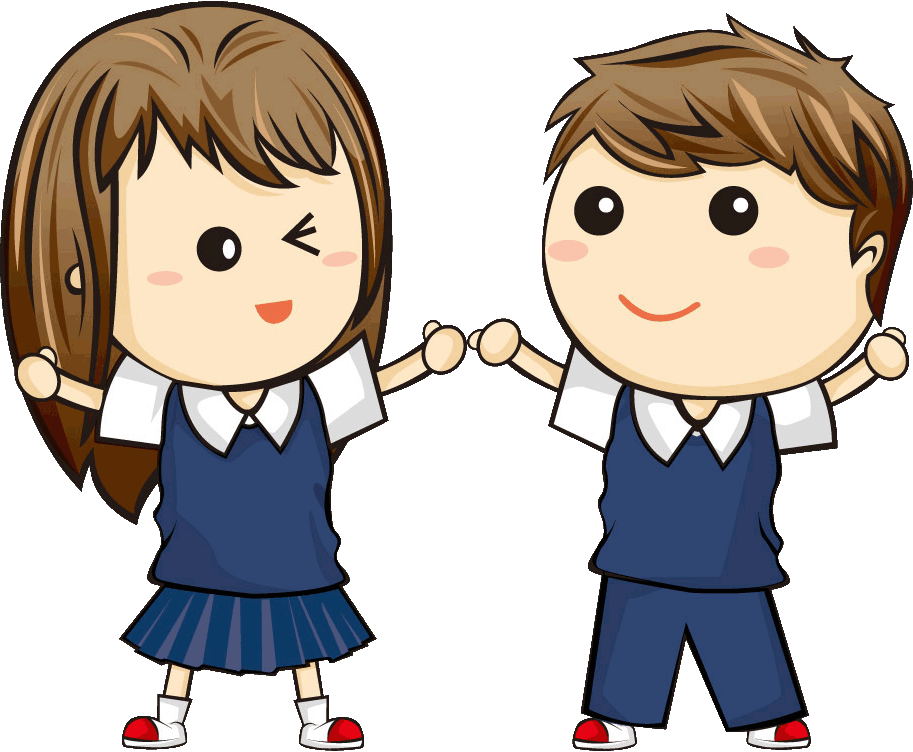 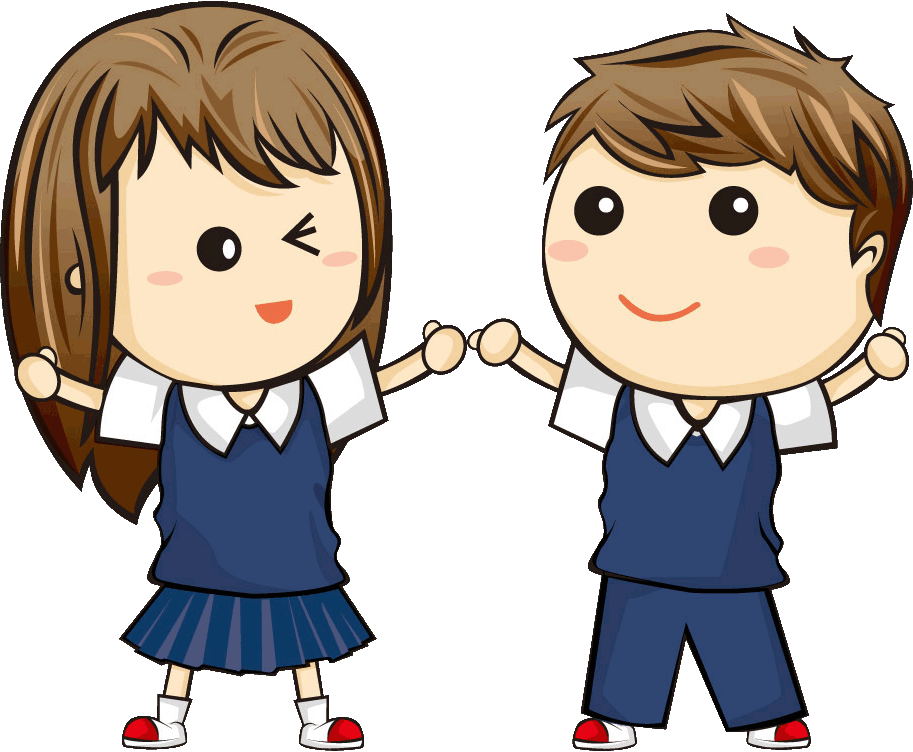 特色招生考試分發
實用技能
技優產特
免試入學
不受就學區的限制
全國一區
原住民專班
入學管道
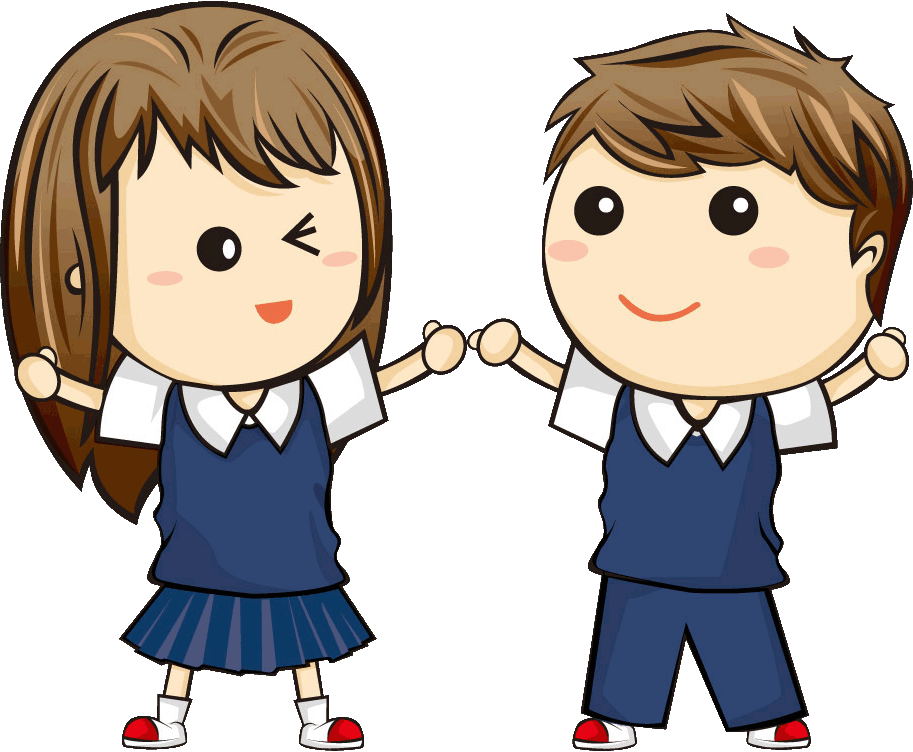 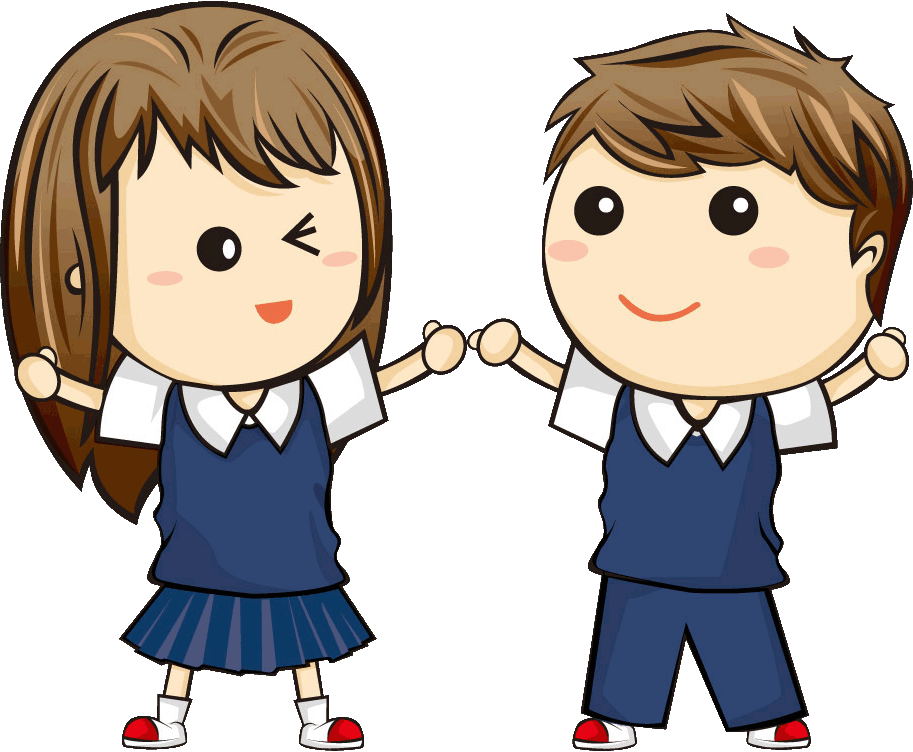 免試入學
特色招生
學科考試分發
優先免試
五專聯合免試
甄選入學
直升入學
原住民專班
分區免試
完全
免試
桃連區、宜蘭區)
(共同就學區；
基北免試
新北私立優免
新北公立優免
五專優免
金山、樹林高
中
私立高中附設國中部
雙溪高
中
能仁智光
金山高
中
中華商海
職校專業群科
五專特招
產特、技優、實用
科學班
海大附中
師大附中
西松高中
中正高中
藝才班
體育、體優
音樂
戲劇
舞蹈
美術
[Speaker Notes: 增加，五專 免試、優免、特招區塊]
多元入學升學管道辦理順序
特色招生
甄選入學
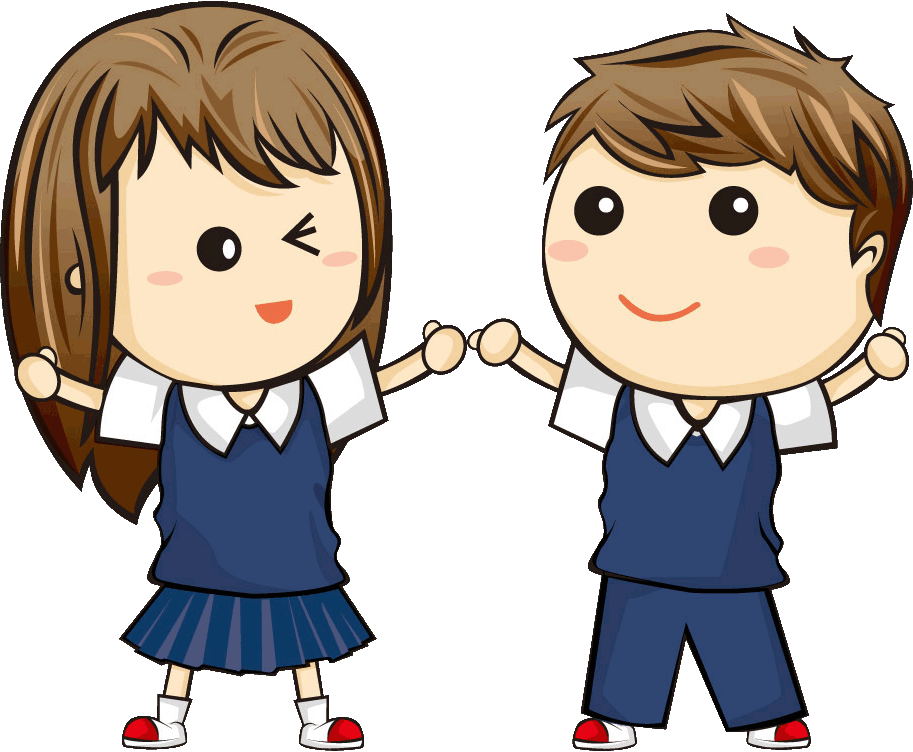 免試入學
國中教育會考
優先免試入學
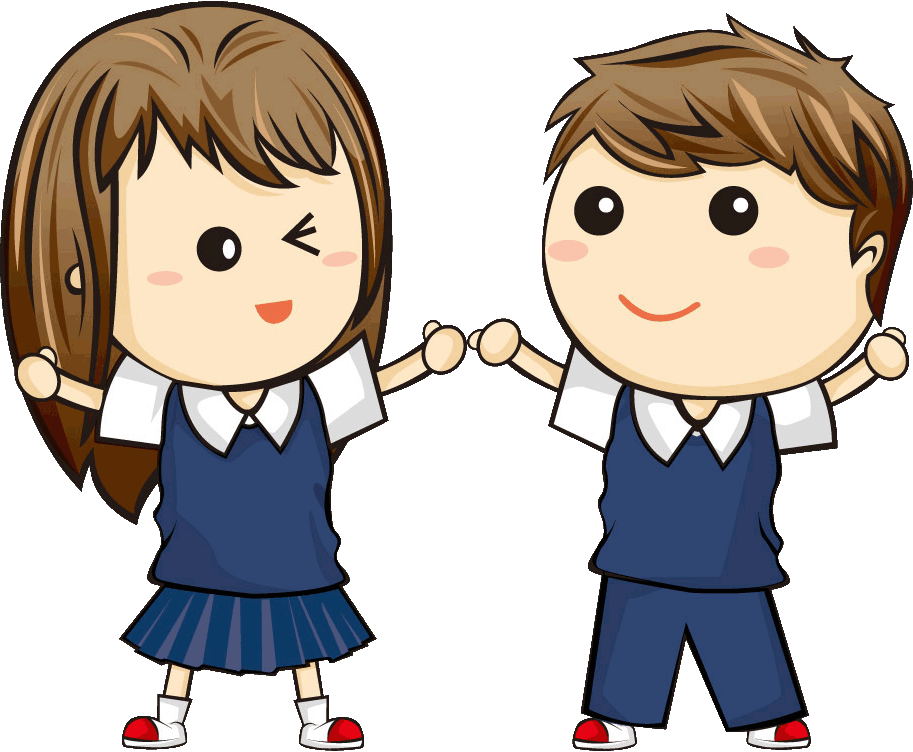 免試續招
免試入學招生後仍有待招生名額者，得辦理免試續招。
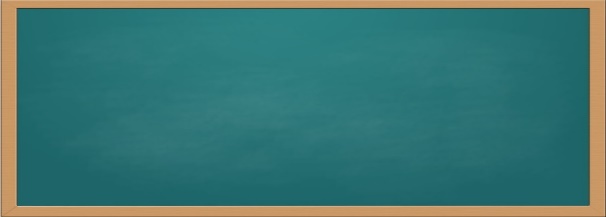 新北市112年國中多元適性入學管道流程圖
(日期以各簡章公告為主)
新北市公立高級中等學校
優先免試入學放榜：6/14 報到：6/15
基北區免試入學志願選填
序位查詢6/21-6/29志願單繳交各校自訂
一次分發




免試入學及特招考試分發放榜日期                                                                                                                                                                                                                                                                                                                                                      7/11
報到日期7/14
國中教育會考
5/20
│
5/21

成績公布6/9
報名人數
＜或＝
招生人數
全額錄取
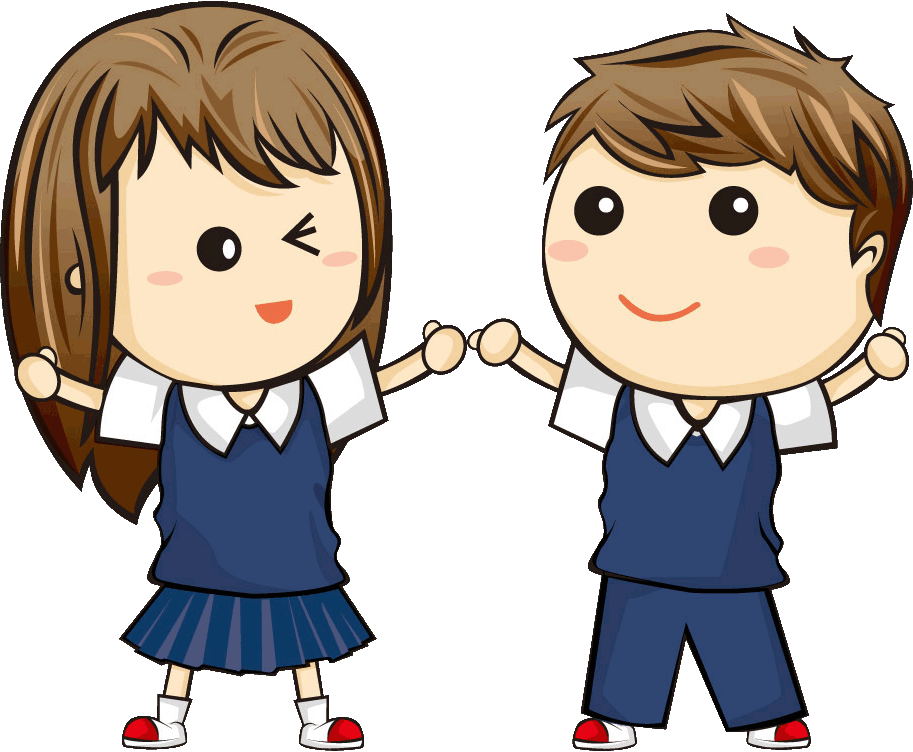 新北市私立高級中等學校
優先免試入學放榜：5/31 報到：5/31-6/1
報名人數
＞
招生人數
經超額比序後依名額錄取
錄取
基北區高級中等學校免試入學
免試入學
新北市私立高級中學學校直升入學
試辦學習區完全免試入學
基北區產特優先入學放榜：6/14 報到：6/15
未錄取

可參加經核准提供續招名額的學校

但不會每個學校皆提供續招名額
基北區技優甄選入學放榜：6/14 報到：6/15
基北區實用技能學程放榜：6/13 報到：6/16
志願單繳交與免試同
報名：6/19-6/21
特色招生
考試分發入學
學科測驗：6/25
科學班
科學能力檢定實驗實作
放榜報到
甄選入學
備註：
特色招生甄選入學未錄取或報到後放棄，得選擇免試入學或特色招生考試分發入學
放榜：6/14
報到：6/15
新北市專業群科甄選入學(書審、術科測驗：4/22)
藝才班 (戲劇、美術、舞蹈、音樂)術科測驗：4/8-4/17
體育班(獨招)術科測驗：5/6
分發放榜：7/11報到：7/12
公私立五專
五專優先免試5/22-26報名 6/8-12填志願 6/15放榜
各區五專聯合免試入學現場分發6/21-7/3報名  7/12現場登記分發
運動績優甄審甄試
報到：7/14
放榜：5/8
很重要
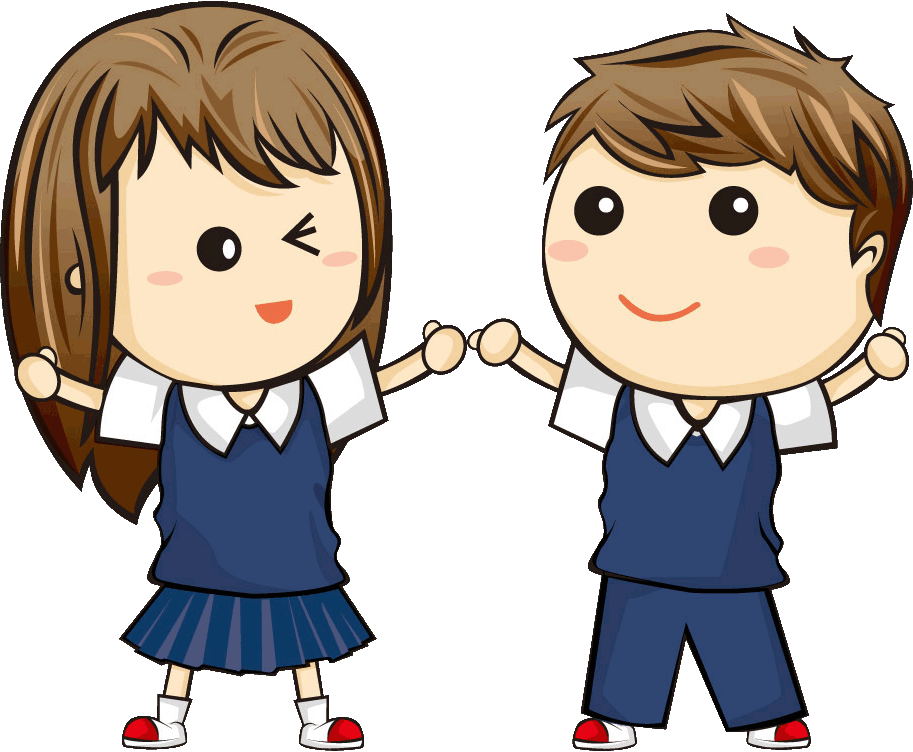 [Speaker Notes: 模板来自于 http://docer.wps.cn]
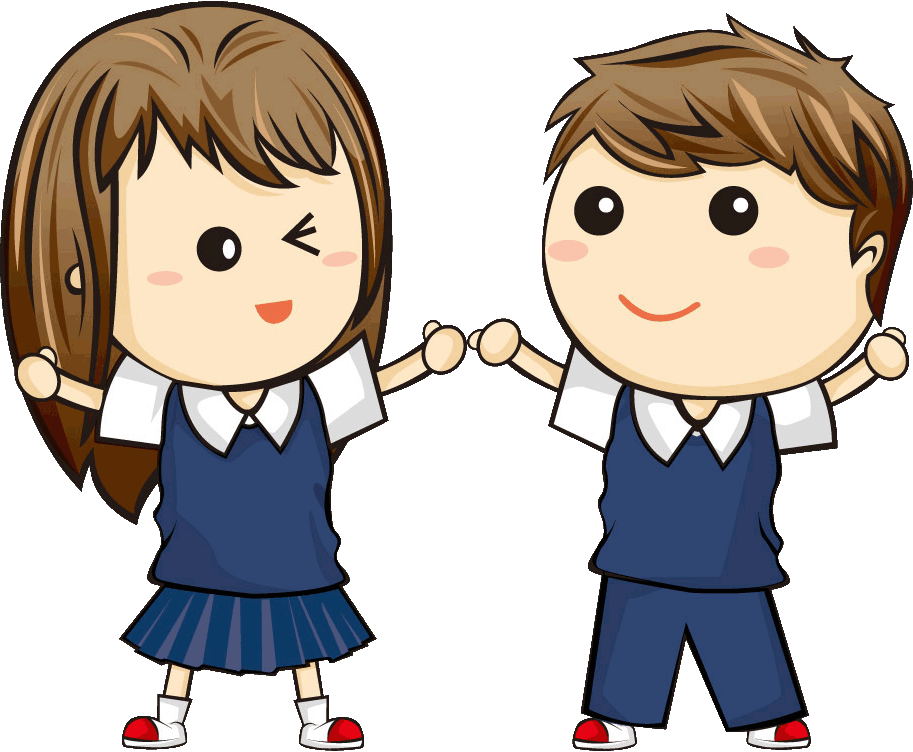 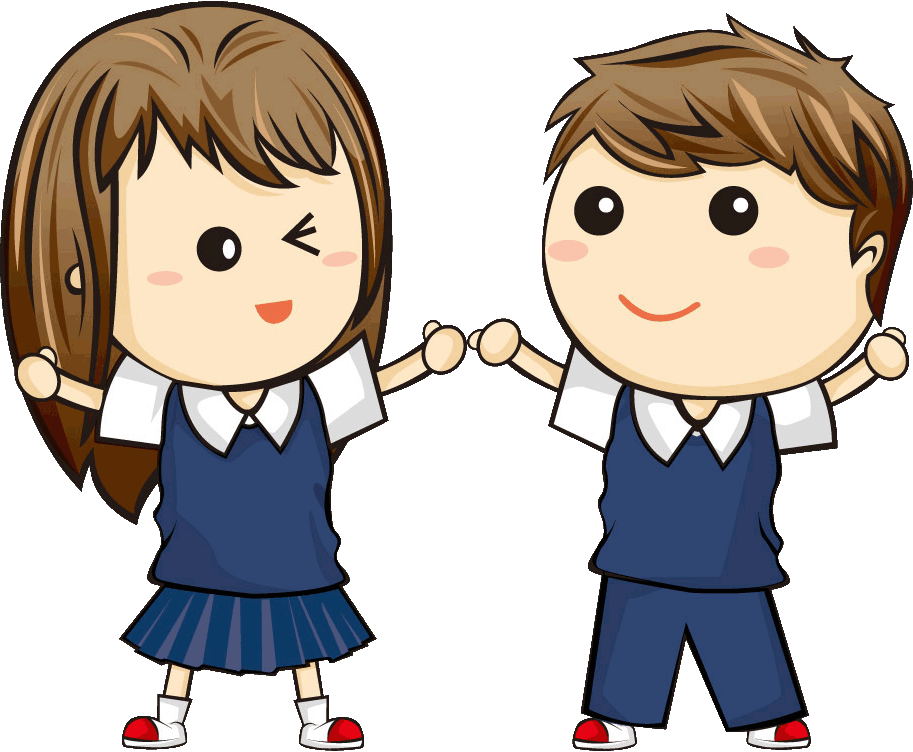 重要規範事項
國中畢業生可參加優先免試入學和特色招生甄選入學，經優先免試入學或特色招生甄選入學錄取報到之學生，未依時間規定放棄者，不得報名免試入學。
國中畢業生可以同時報名高級中等學校免試入學、五專免試入學及特色招生入學，但僅能擇一校報到。
112學年度基北區高級中等學校免試入學規劃
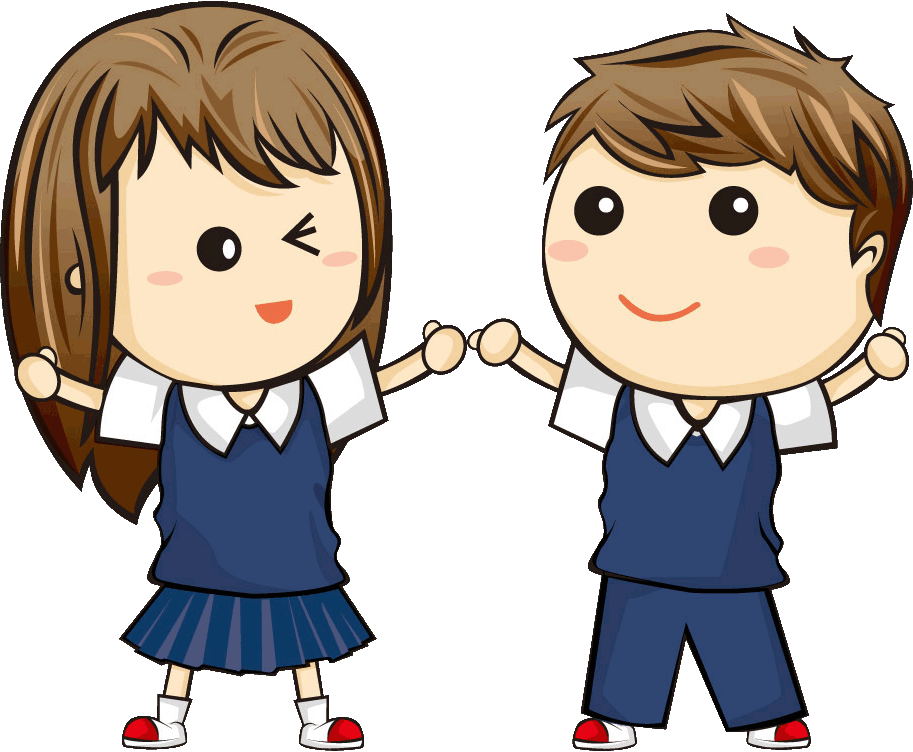 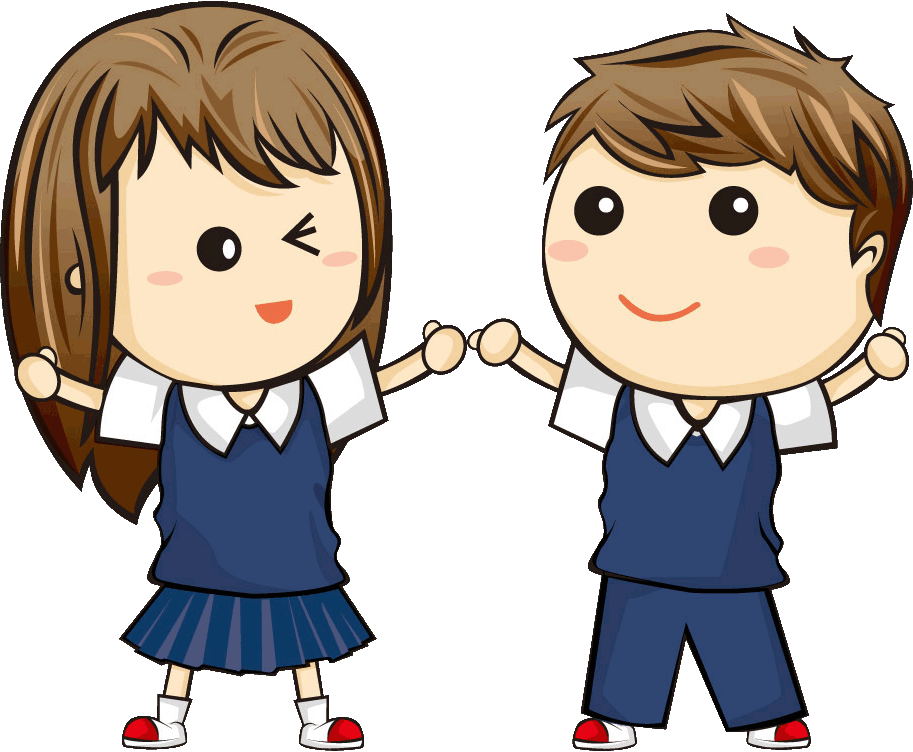 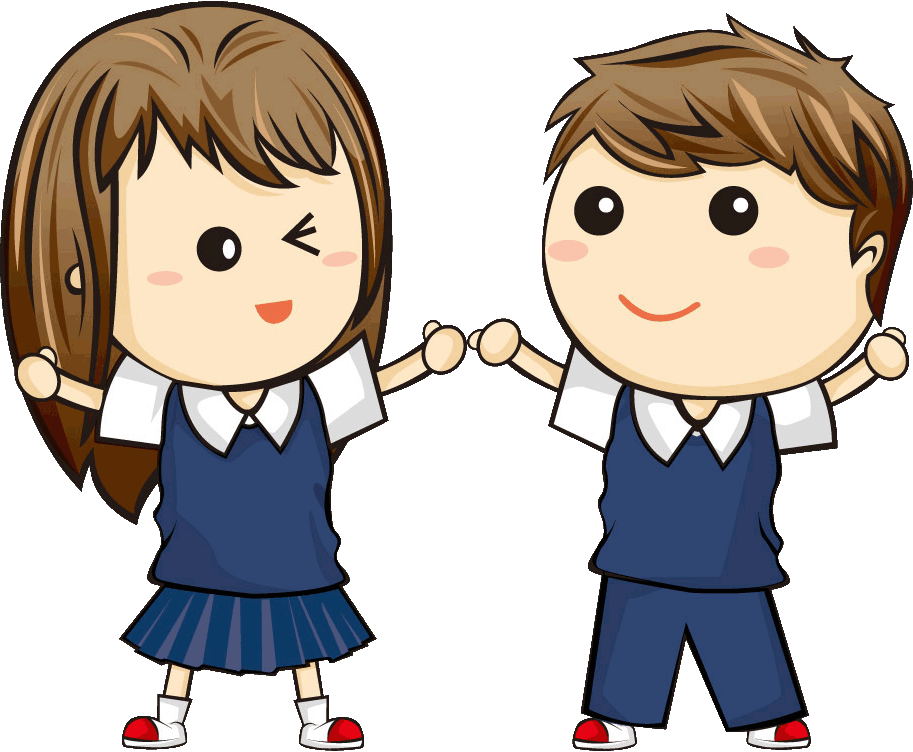 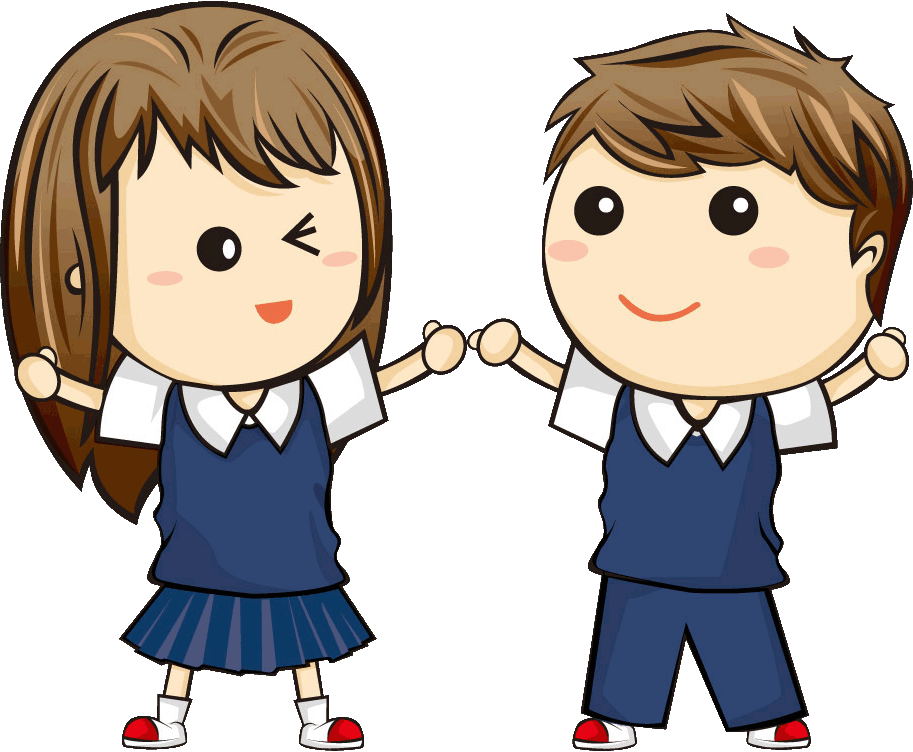 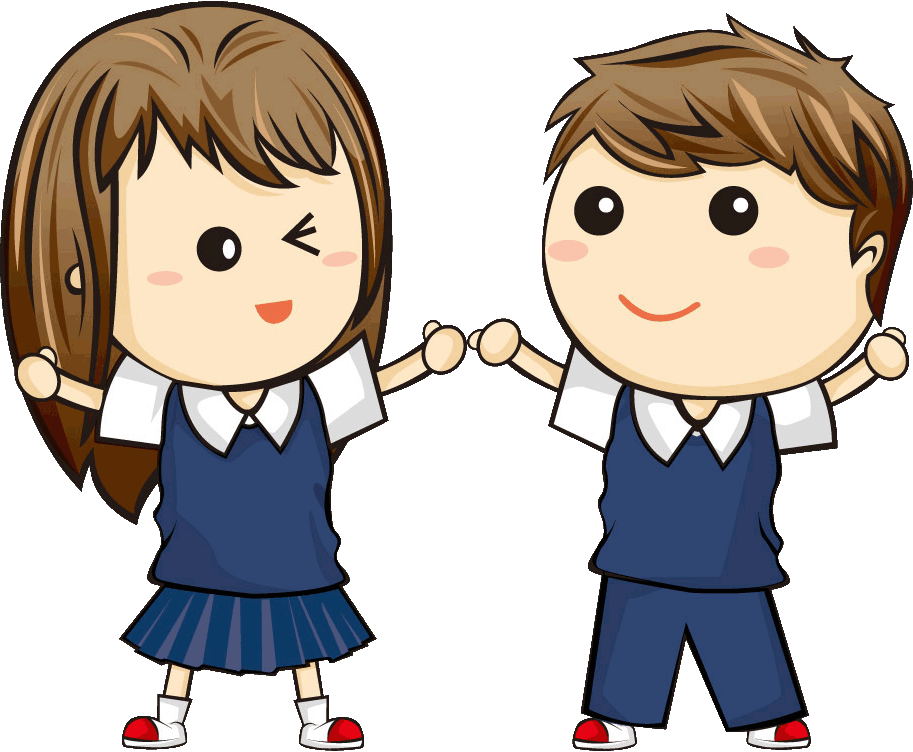 112學年度基北區免試入學規劃
採「7級總積分108方案」
教育會考，將原本的三等級四標示，直接轉換成七級積分，共35分，寫作測驗轉化成1分，合計36分。
19
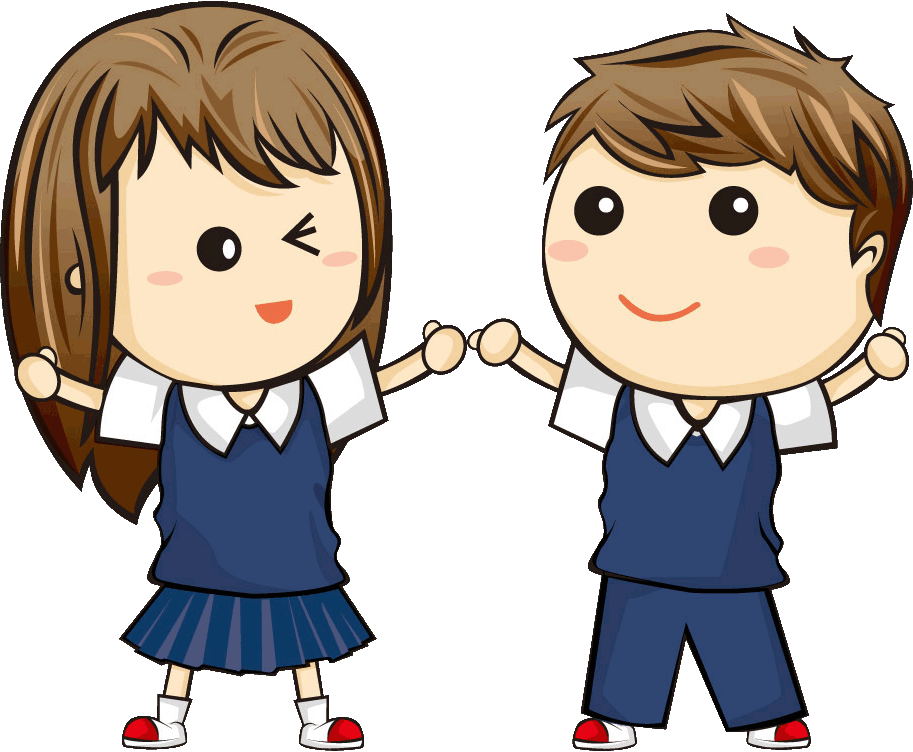 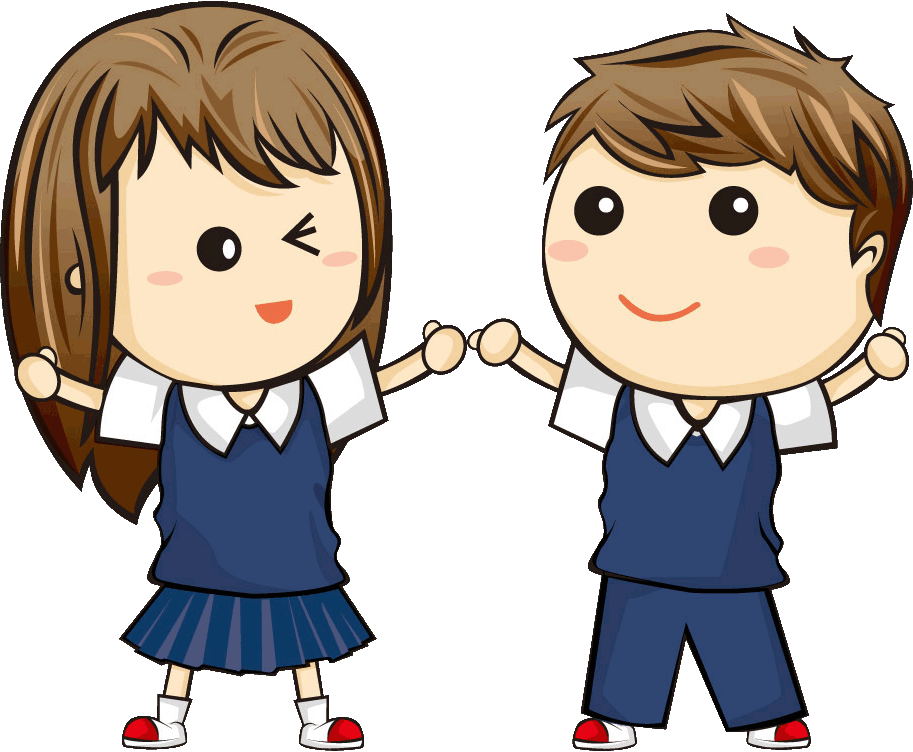 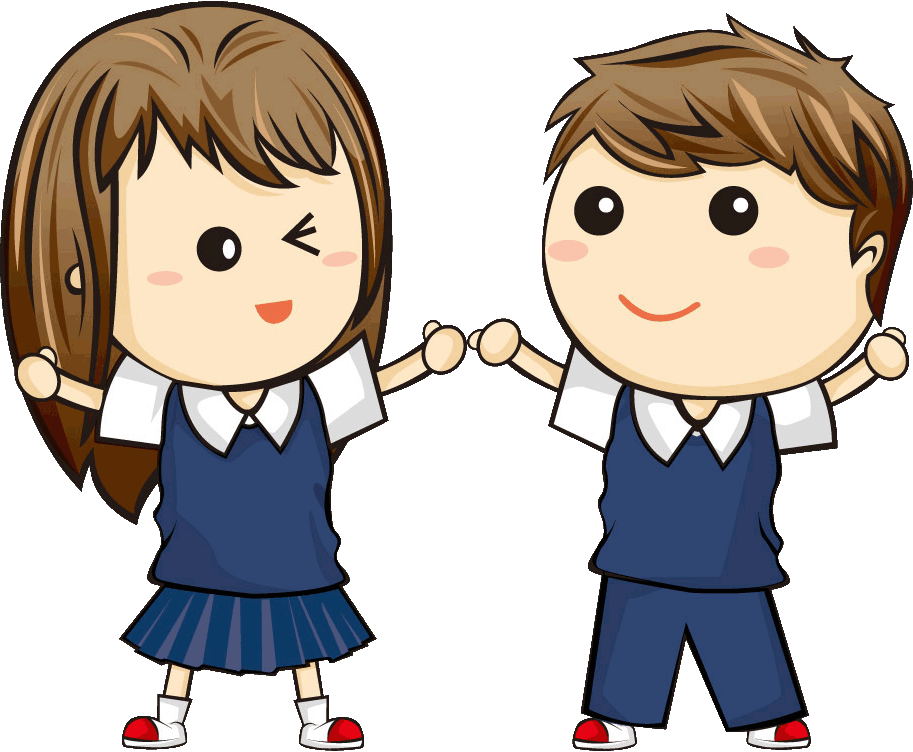 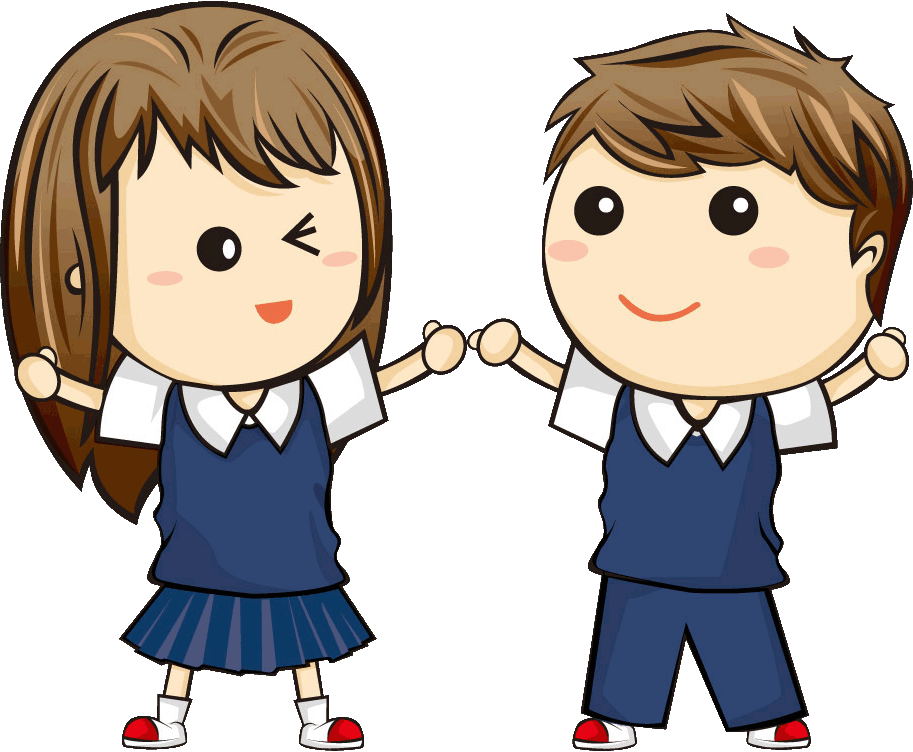 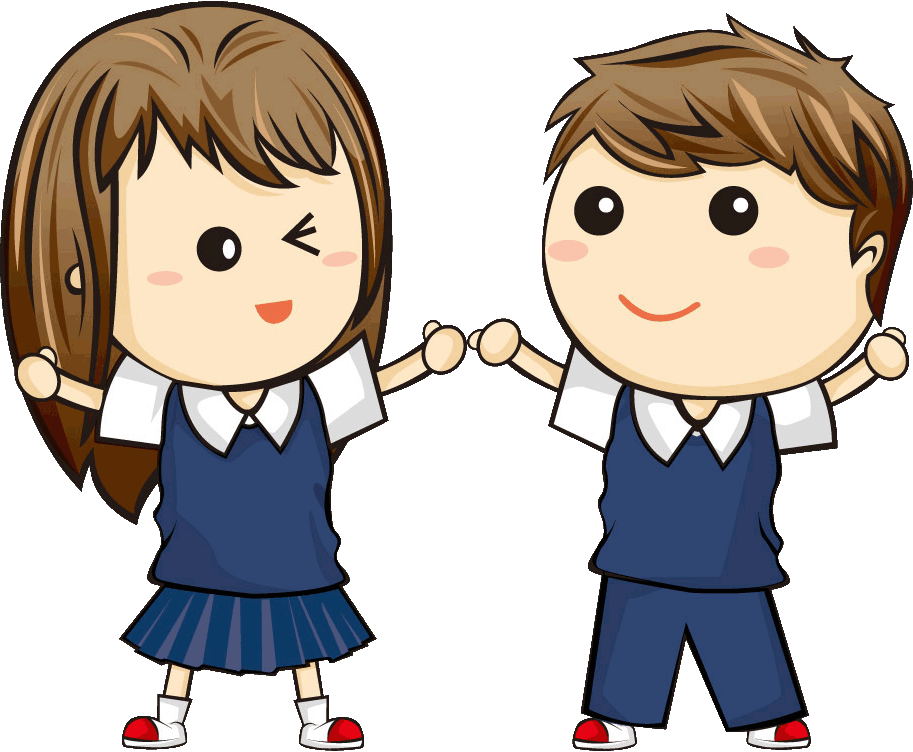 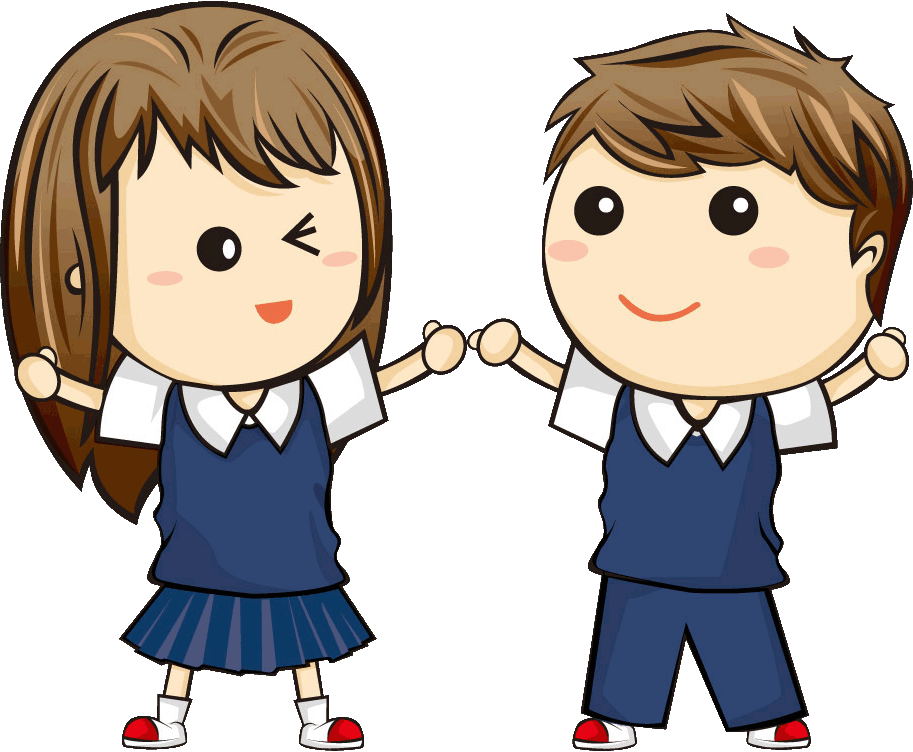 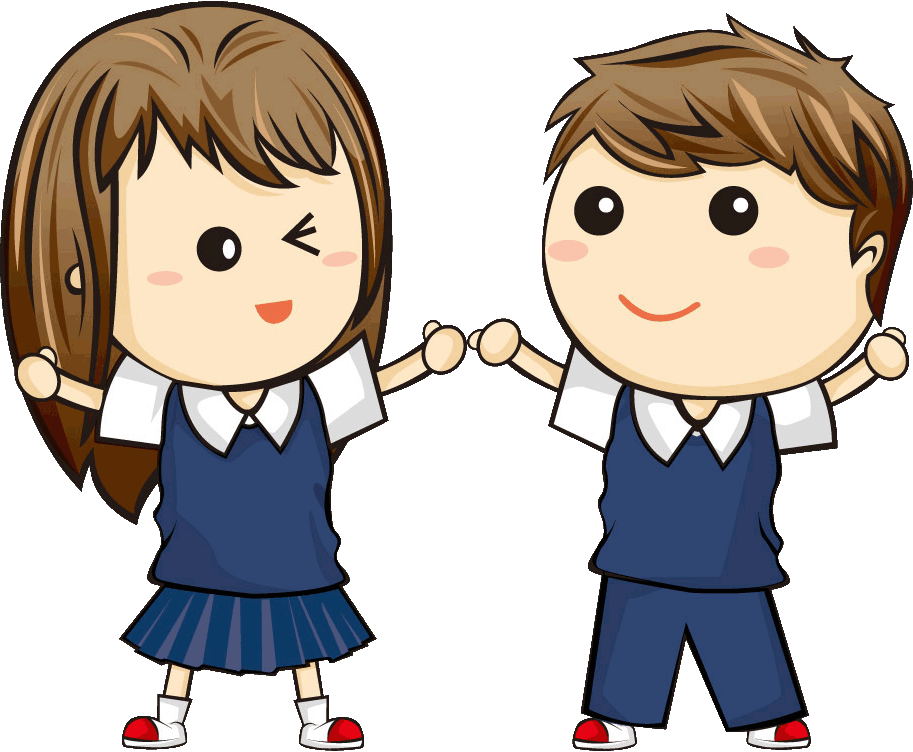 免試入學規劃
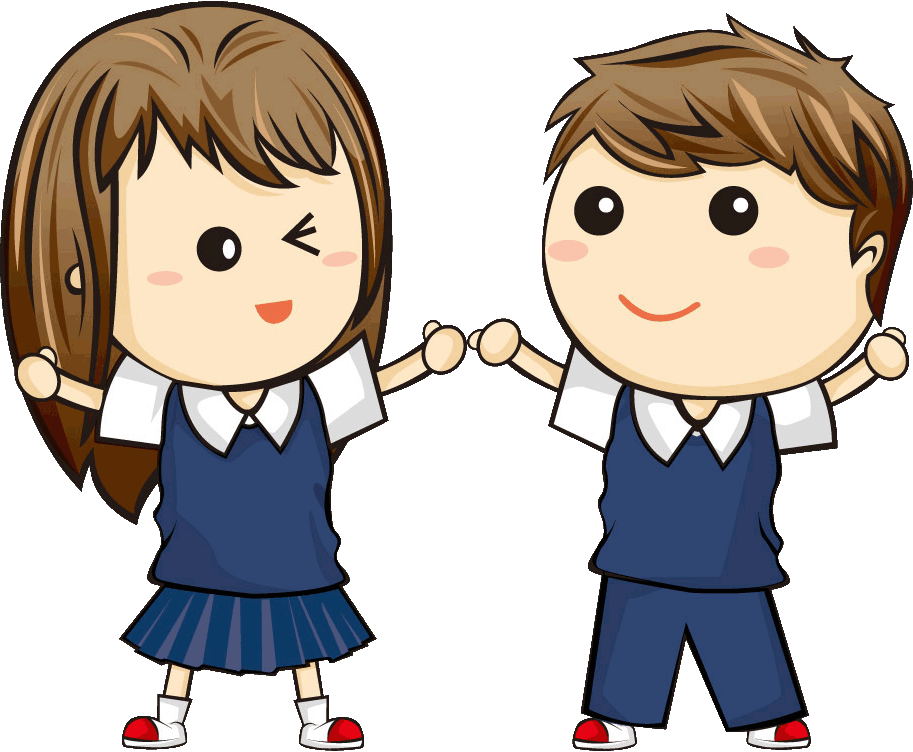 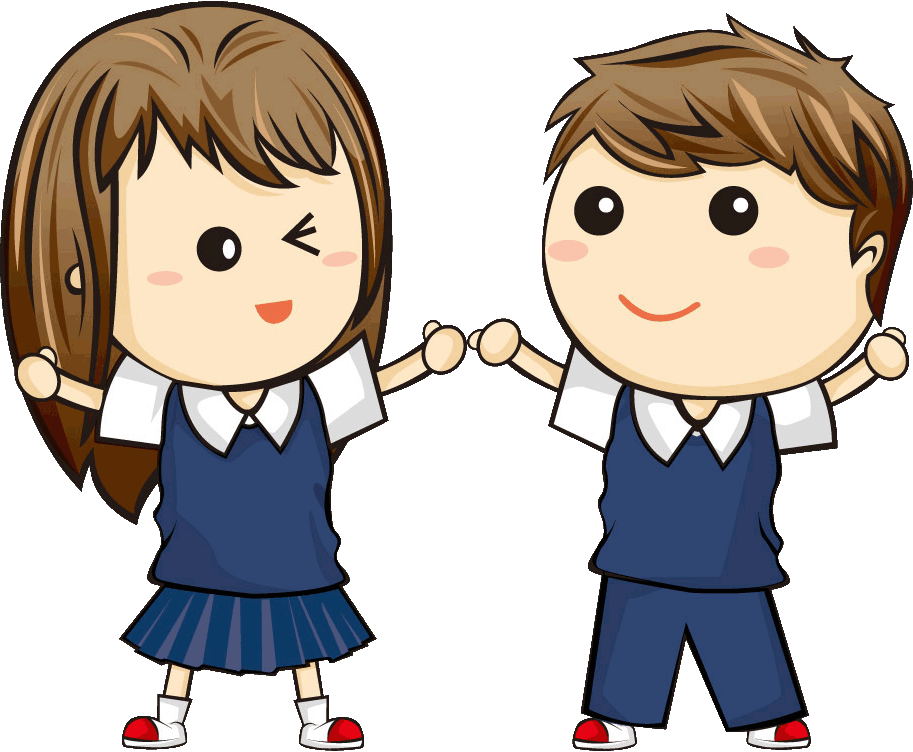 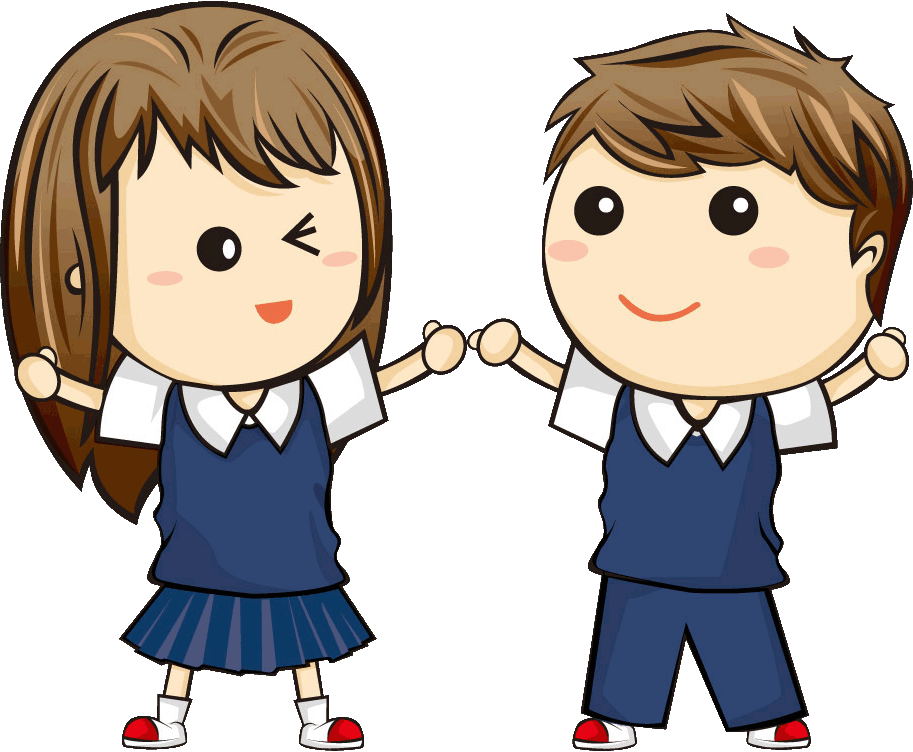 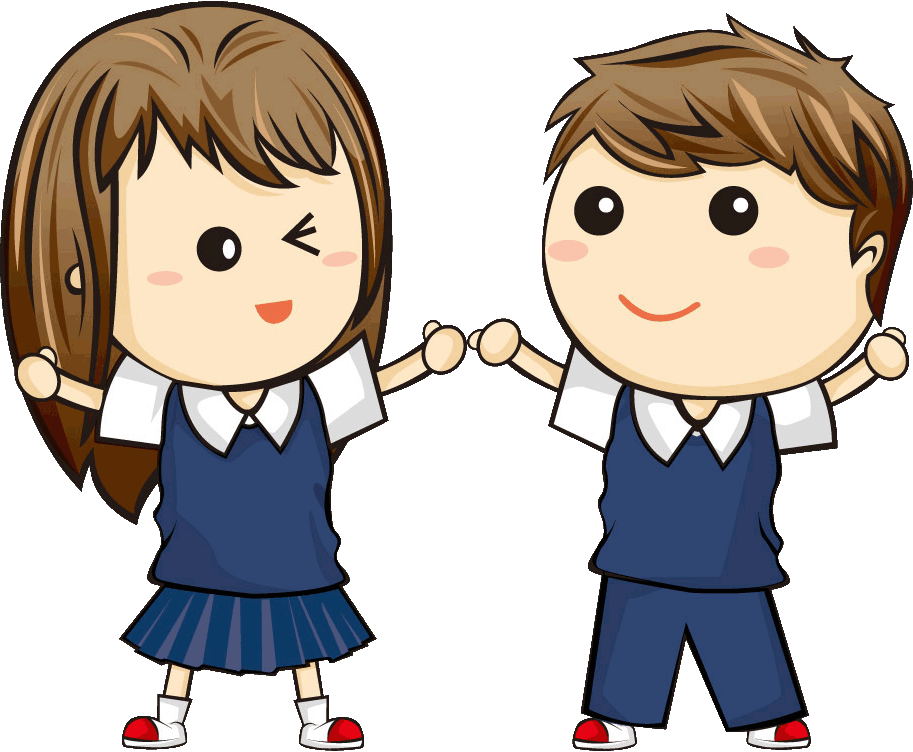 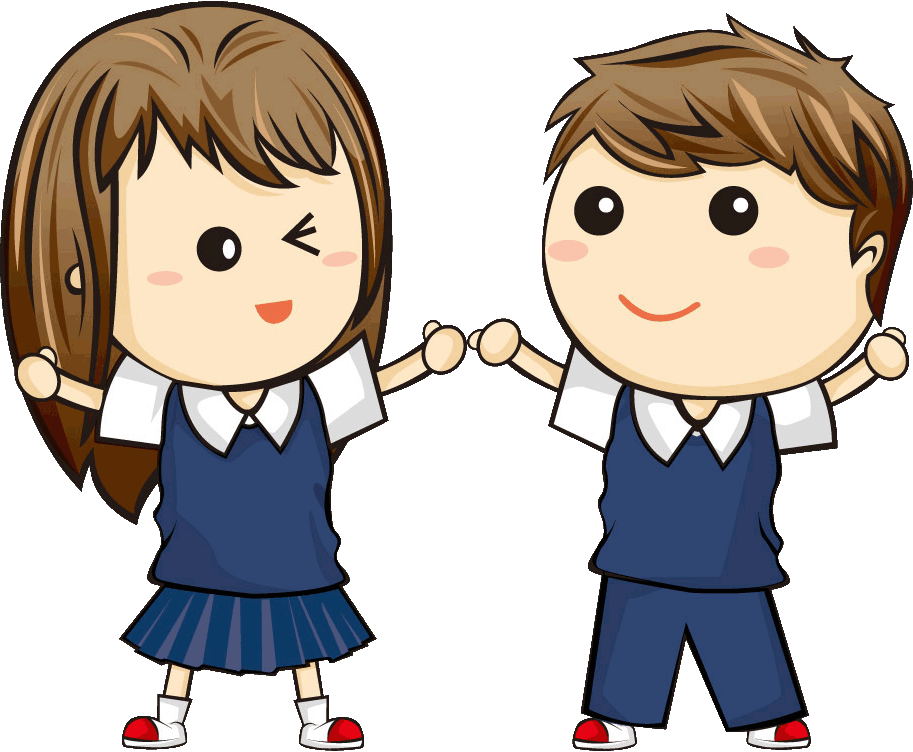 基北免試
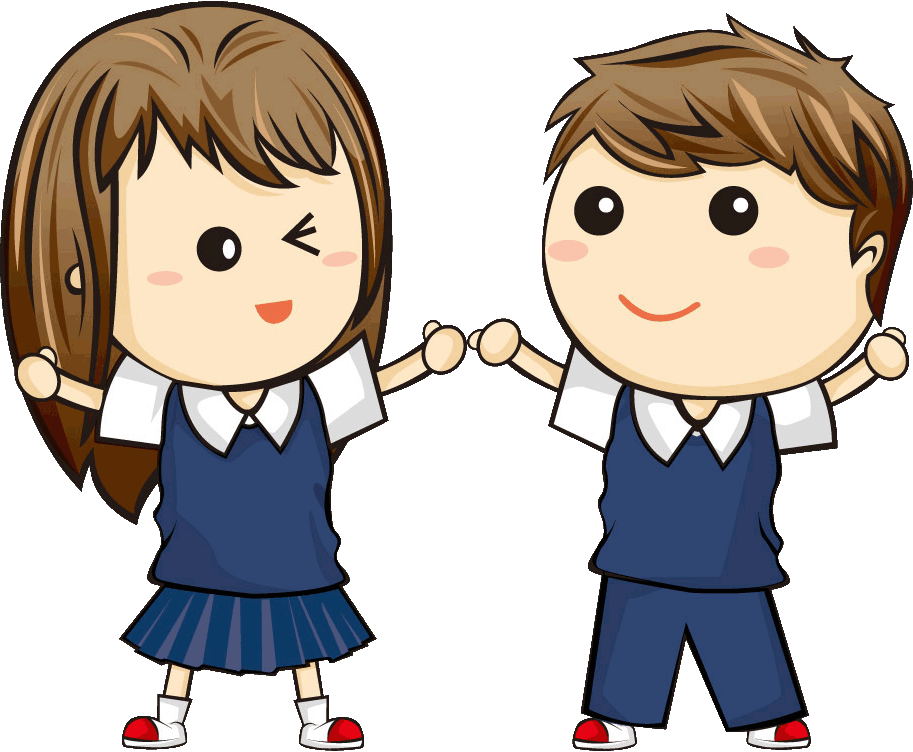 [Speaker Notes: 模板来自于 http://docer.wps.cn]
112學年度基北區免試入學
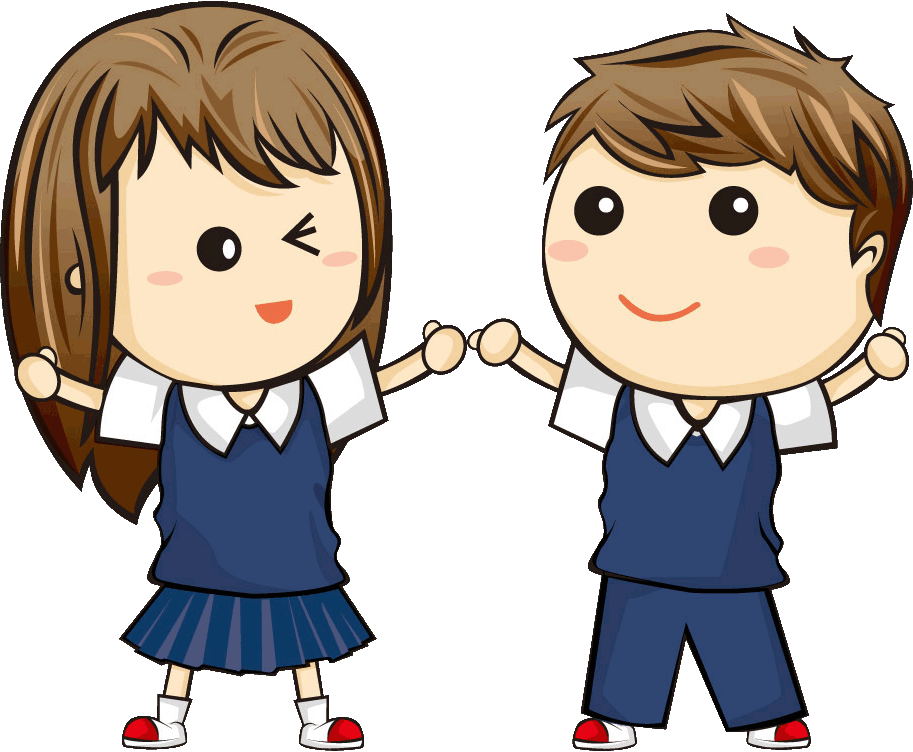 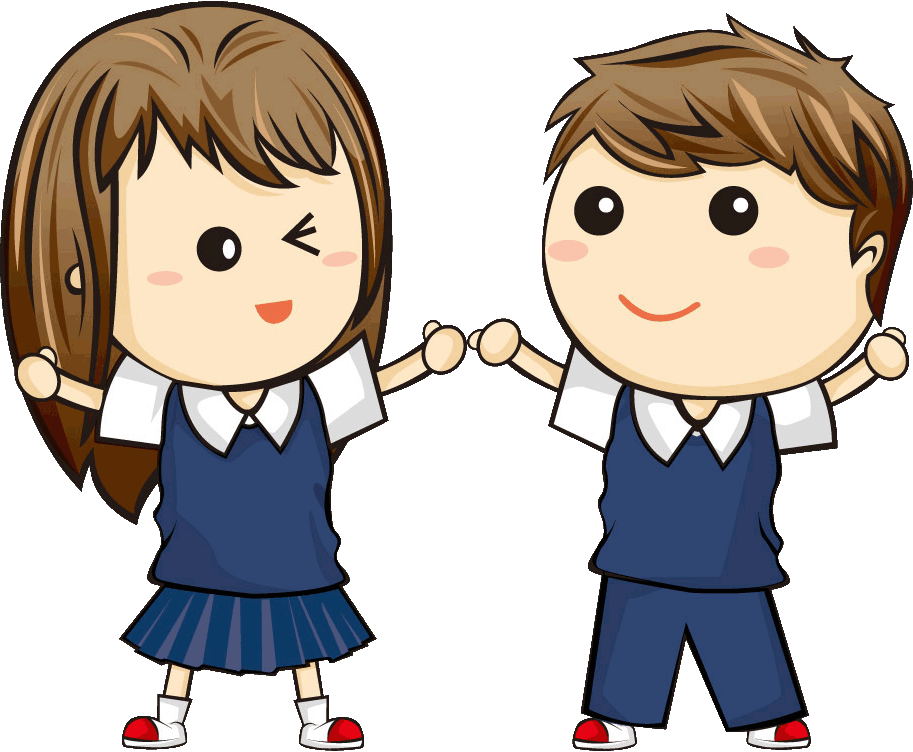 辦理方式
22
[Speaker Notes: 有動畫，由上而下講述！]
112學年度基北區免試入學
超額比序採計項目108積分
教育部規定
會考採計分數最高3分之1
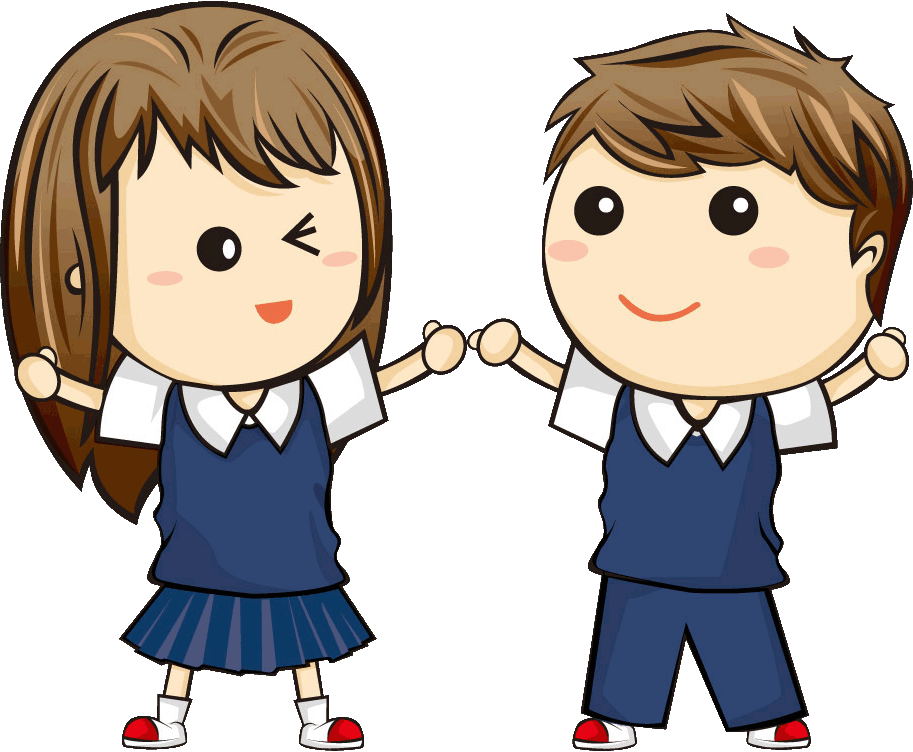 23
[Speaker Notes: 會考比例最高只能1/3, 色塊識別一致。]
112學年度超額比序項目積分對照表
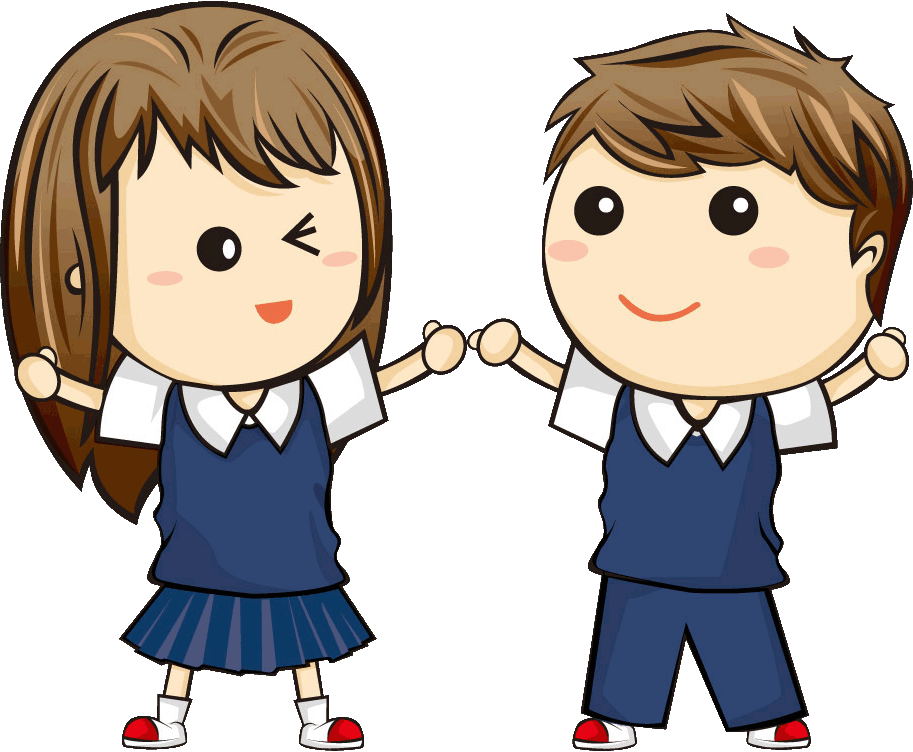 112學年度基北區免試入學
超額比序採計項目108積分
教育部規定
會考採計分數最高3分之1
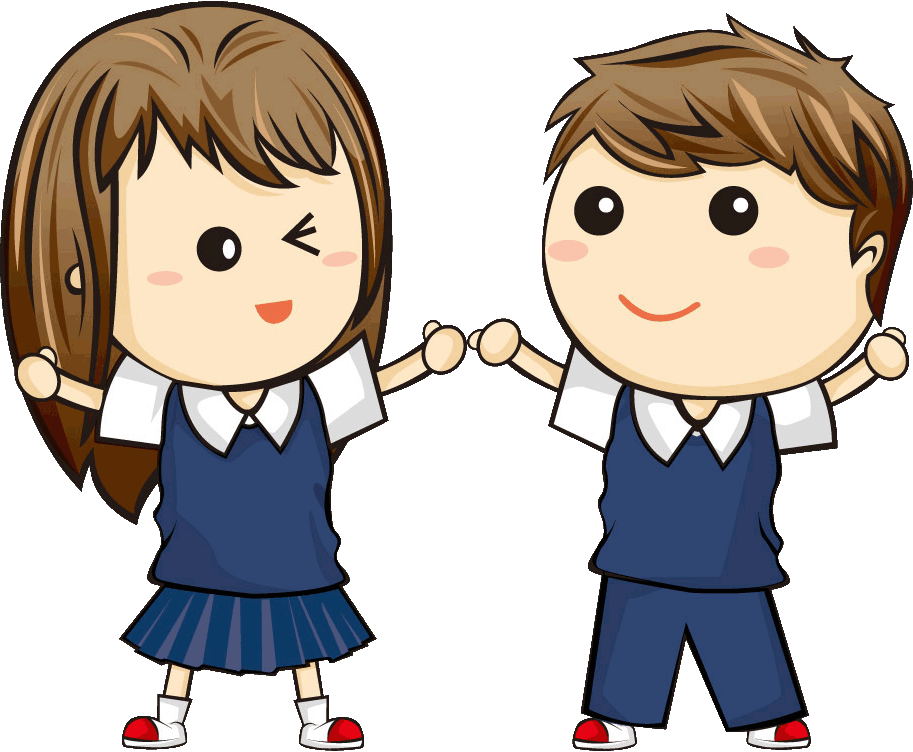 25
[Speaker Notes: 會考比例最高只能1/3, 色塊識別一致。]
112學年度超額比序項目積分對照表
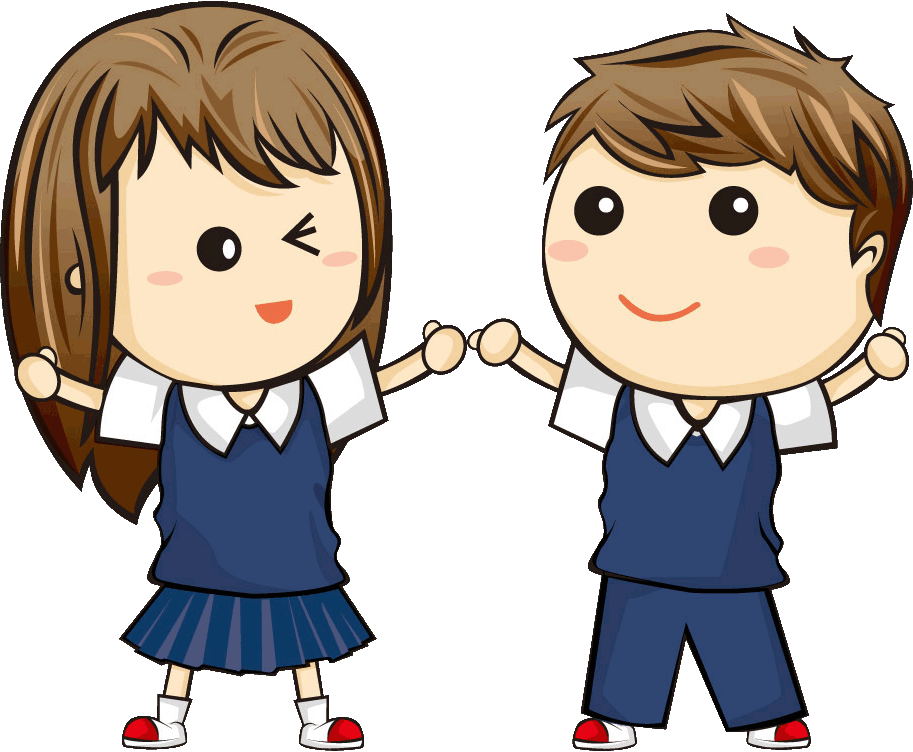 112學年度基北區免試入學
超額比序採計項目108積分
教育部規定
會考採計分數最高3分之1
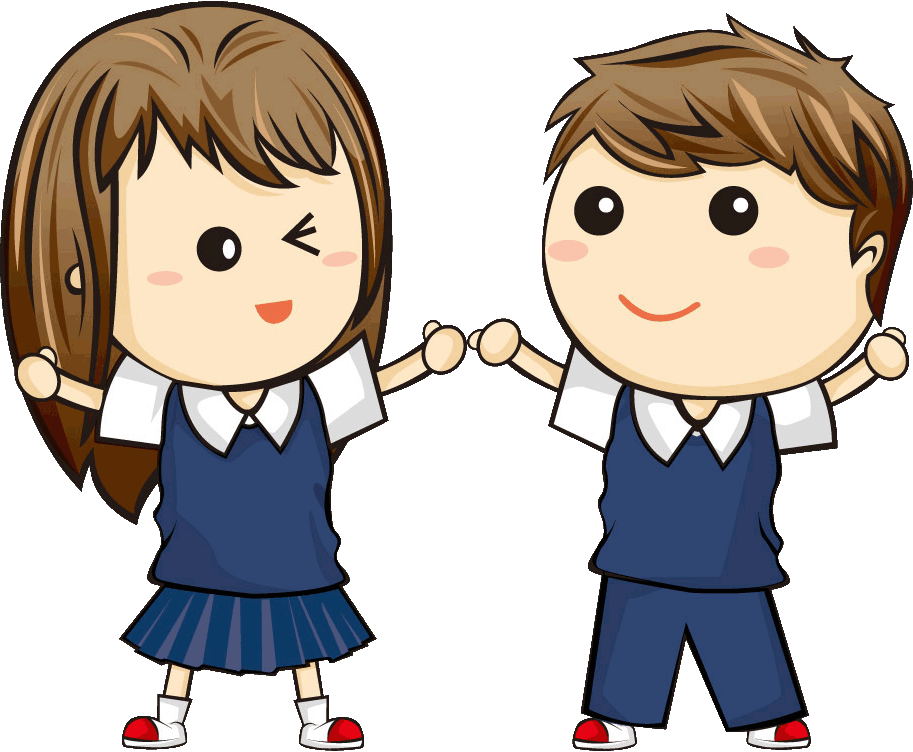 27
[Speaker Notes: 會考比例最高只能1/3, 色塊識別一致。]
112學年度超額比序項目積分對照表
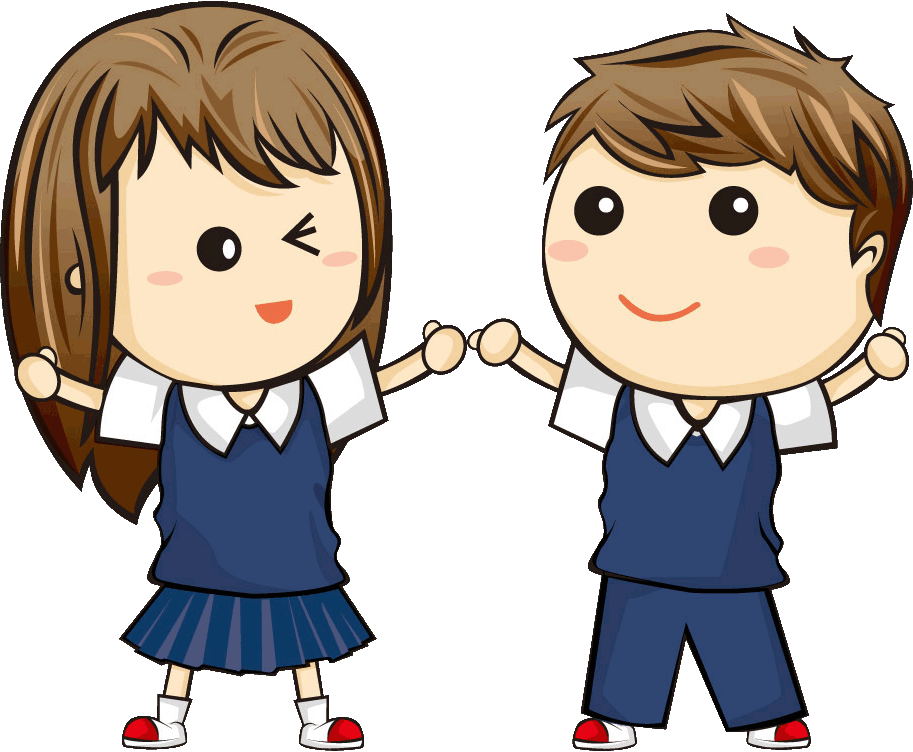 超額比序及分發作業流程(1/2)
志願序(36)+多元學習表現(36)+教育會考(36)
總積分(108)
均衡學習(21)+服務學習(15)
比序開始
多元學習表現積分(36)
國文(7)+數學(7)+英語(7)+社會(7)+自然(7) +寫作(1)
會考總積分(36)
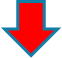 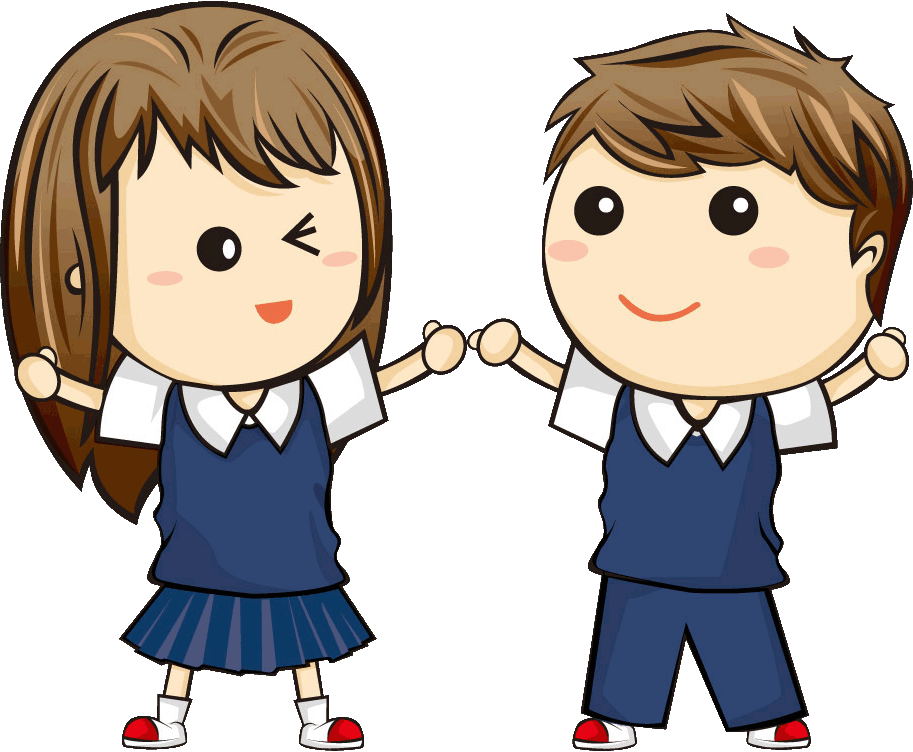 超額比序及分發作業流程(2/2)
志願序積分
各科會考標示
社會
自然
寫作
數學
英語
國文
增額人數在5%內，直接增額錄取
增額人數高於5%時，依選填志願順序錄取
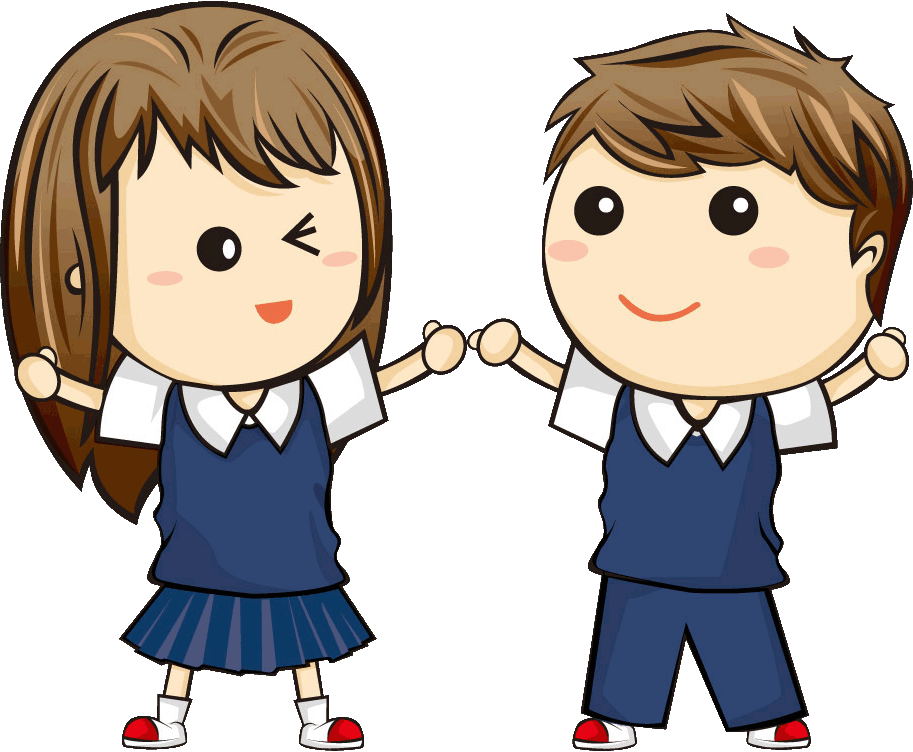 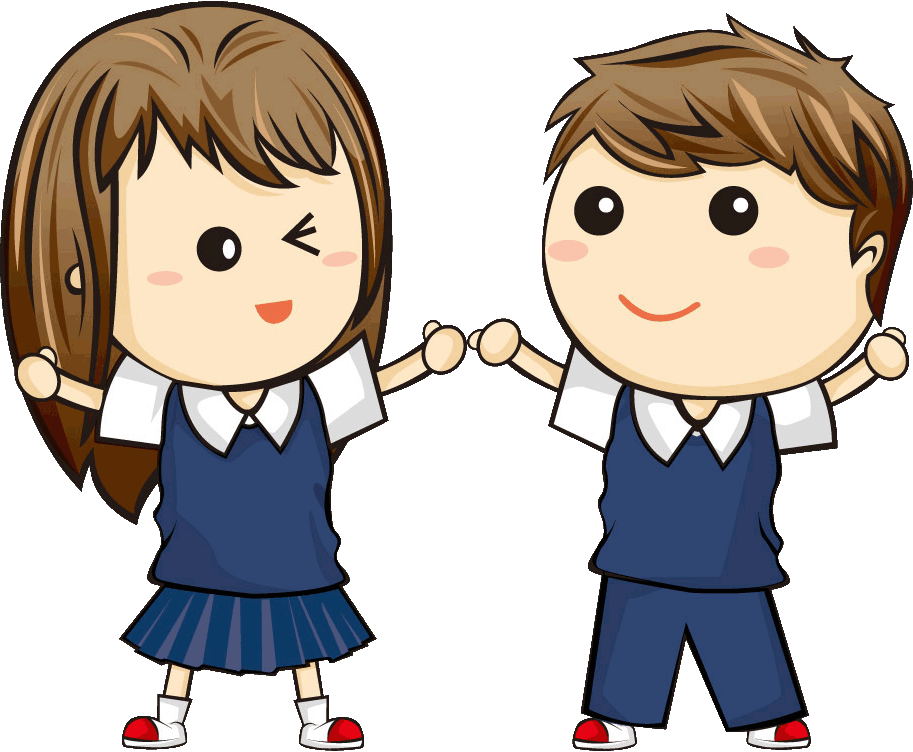 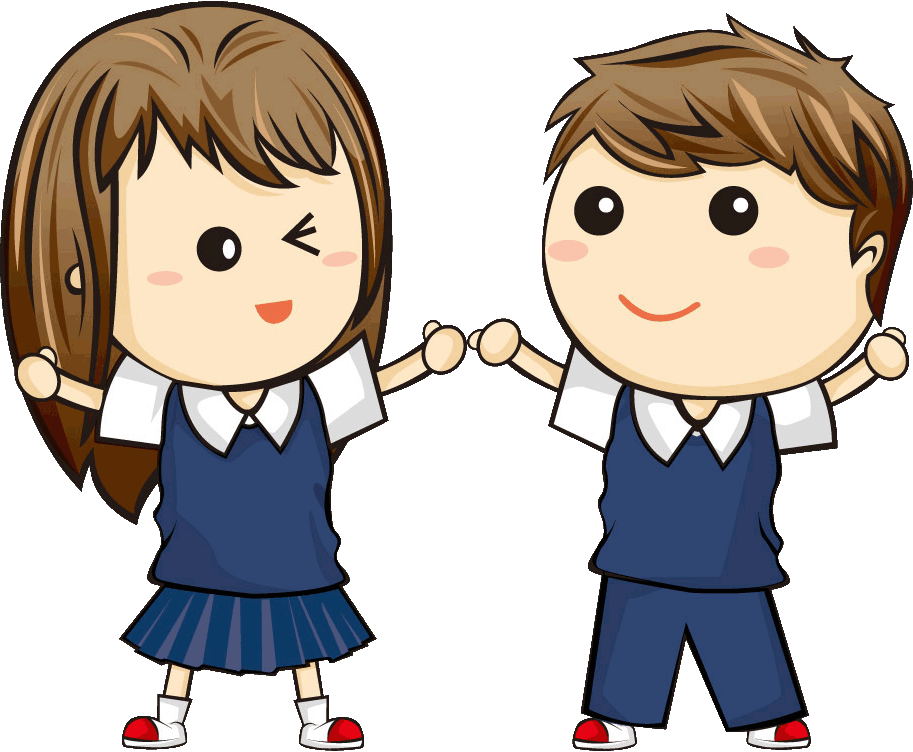 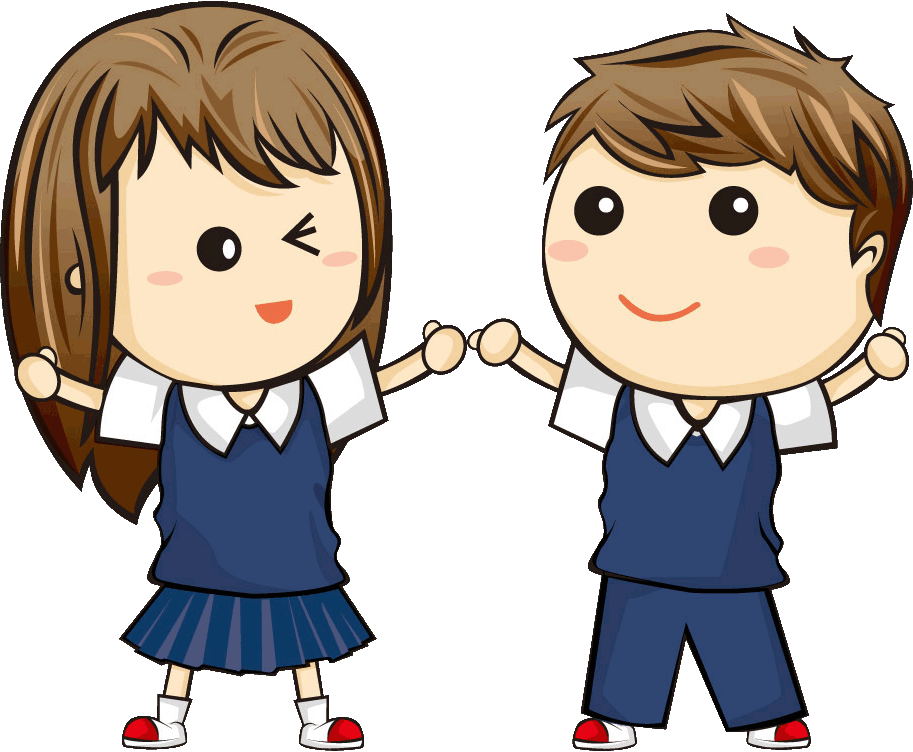 基北免試入學志願選填畫面
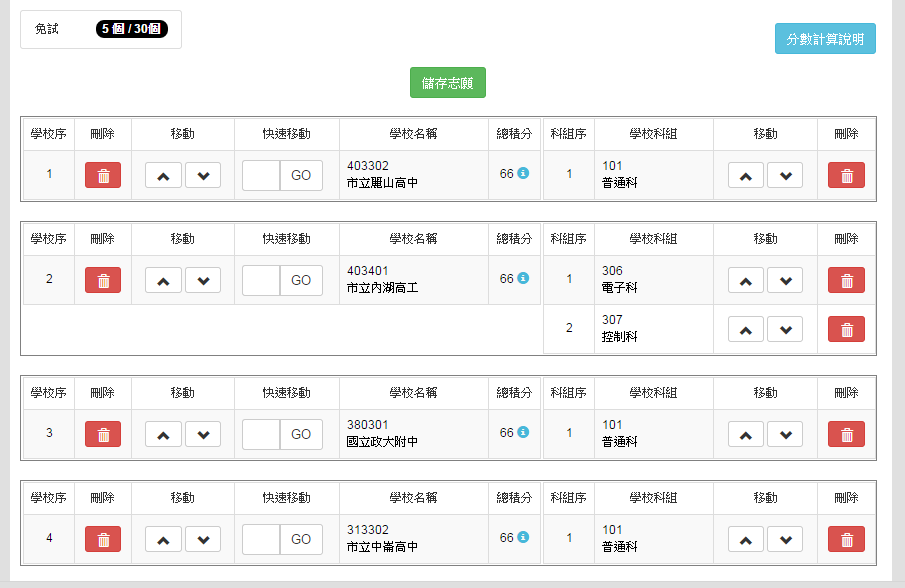 技術型高中，連續選擇同校多科，可算同一志願
88
92
永平高中
普通科
鑄造科汽車科模具科製圖科資訊科資料處理科應用英語科
88
電機科
新北高工
機械科
88
普通科
新店高中
石碇高中
綜合高中
80
[Speaker Notes: 改以新北市立的學校為例子]
基北免試入學志願選填畫面
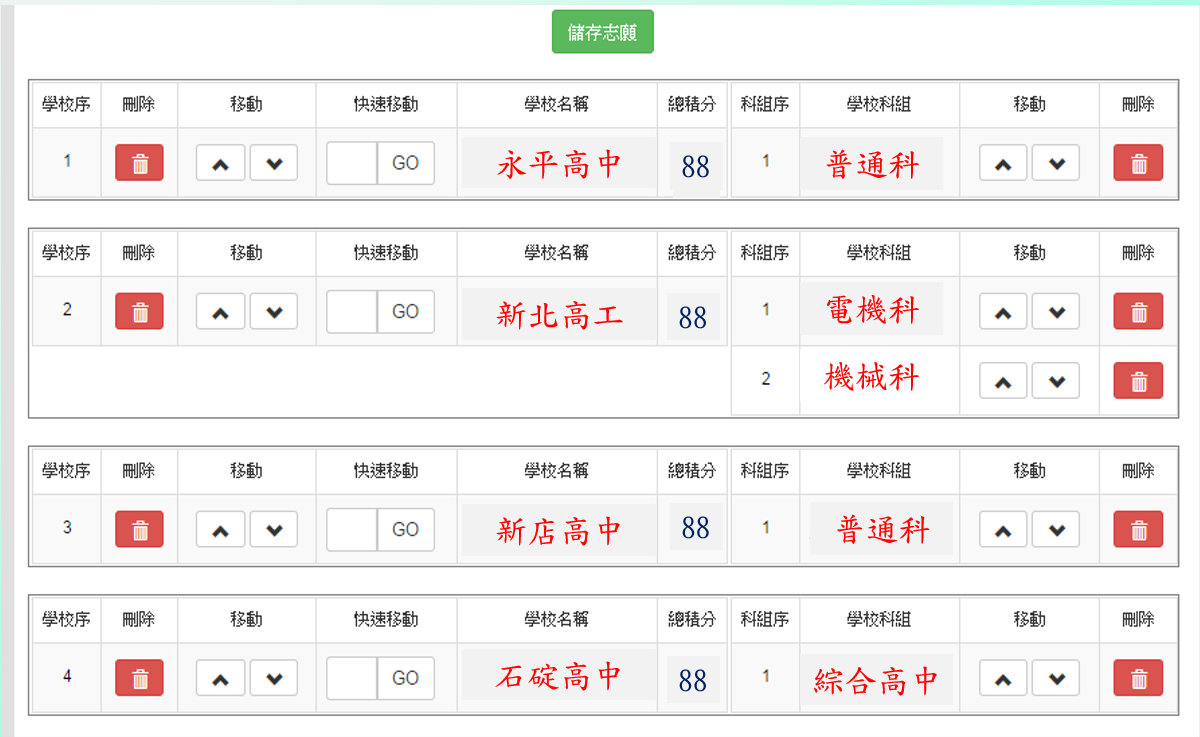 鑄造科、汽車科模具科、製圖科資訊科、資料處理科應用英語科
技術型高中，連續選擇同校多科，可算同一志願
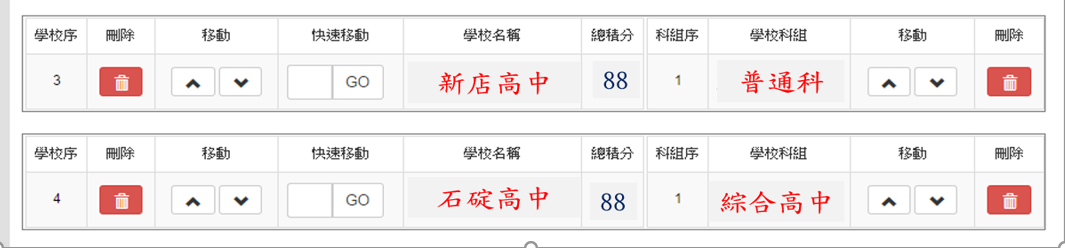 安康高中
5
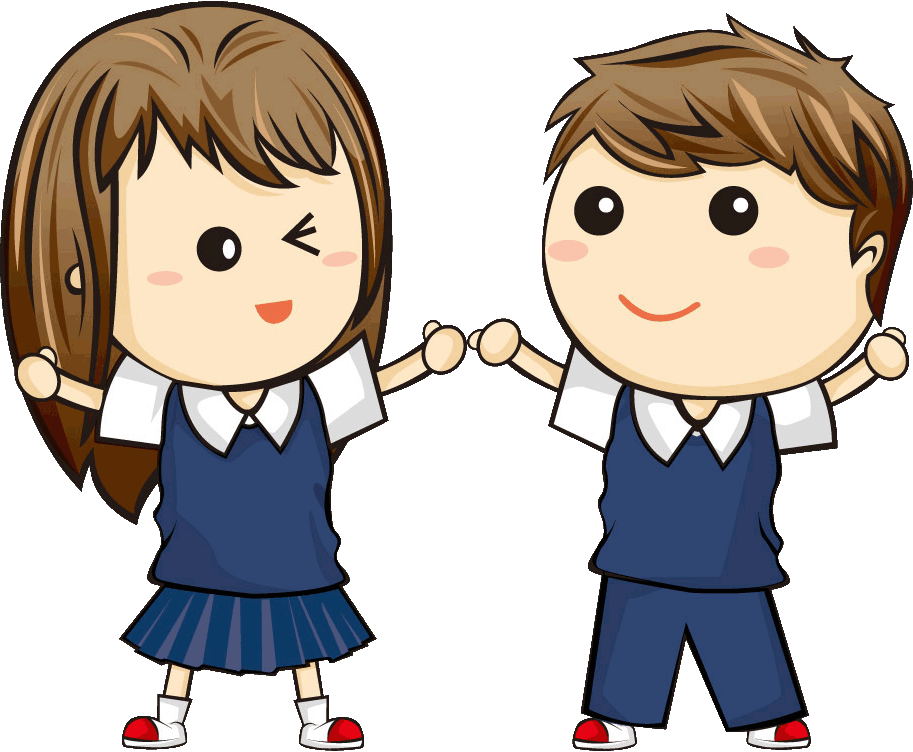 雙溪高中
6
87
112學年度基北區免試入學
超額比序採計項目108積分
請把握時間好好準備
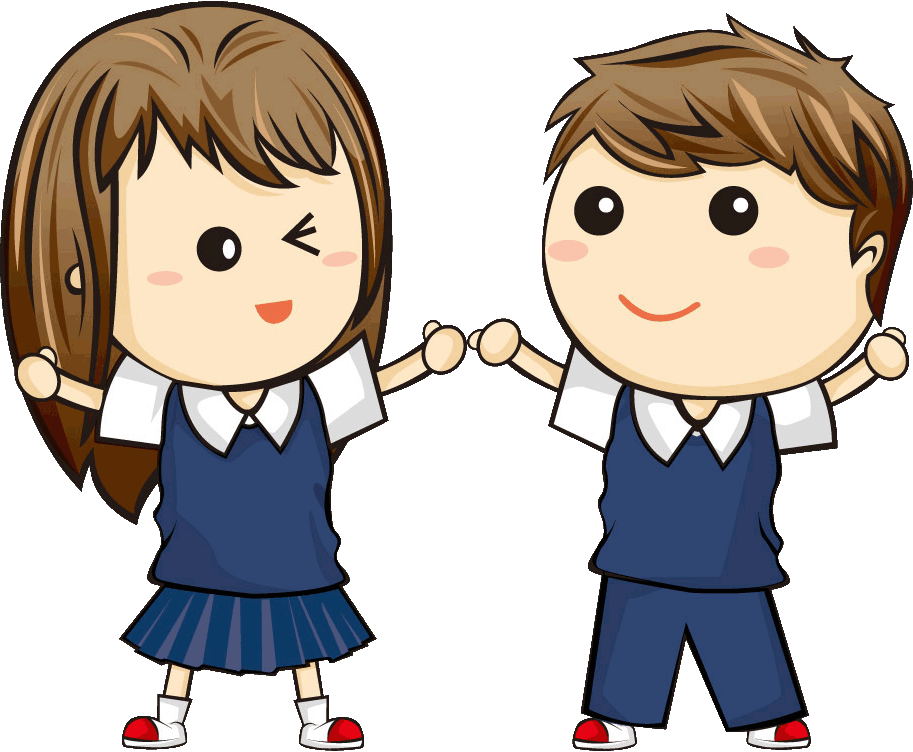 34
[Speaker Notes: 會考比例最高只能1/3, 色塊識別一致。]
試題取材與命題原則
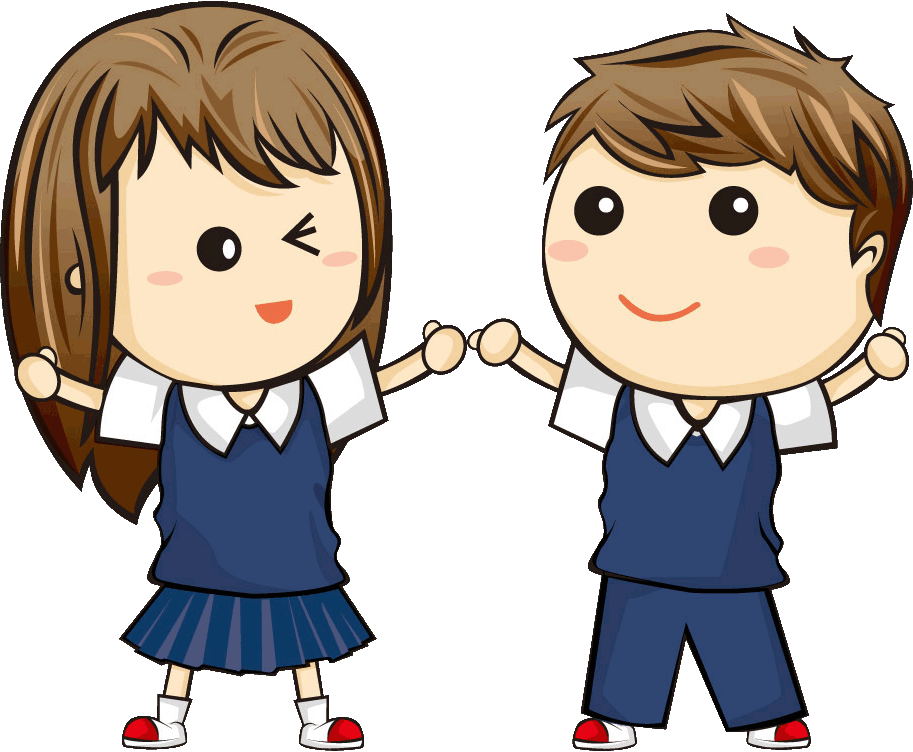 命題目的以能有效檢測學生能力水準為目的
試題取材以學生學習及生活經驗為主要來源
01
03
命題方針以符合綱要不涉及版本為方針
命題重點以能經由紙筆測驗評量的學習重點為主
02
04
[Speaker Notes: 試題取材與命題原則
教育會考試題之取材以學生學習及生活經驗為主要來源，各科一般命題原則如下：
一、以能經由紙筆測驗評量的學習重點為主：採用紙筆測驗所能評量的學習重點，期能客觀、公平地實施教育會考。
二、以能有效檢測學生能力水準為目的：試題評量目標符合測驗目的，期能依各等級表現標準描述有效地將學生學力分類。
三、以符合綱要不涉及素材（版本）之選取為方針：教育會考以課程綱要學習重點為命題依據，學生無論使用哪一版本教材，只要能融會貫通，並習得能力，皆足以作答教育會考試題。]
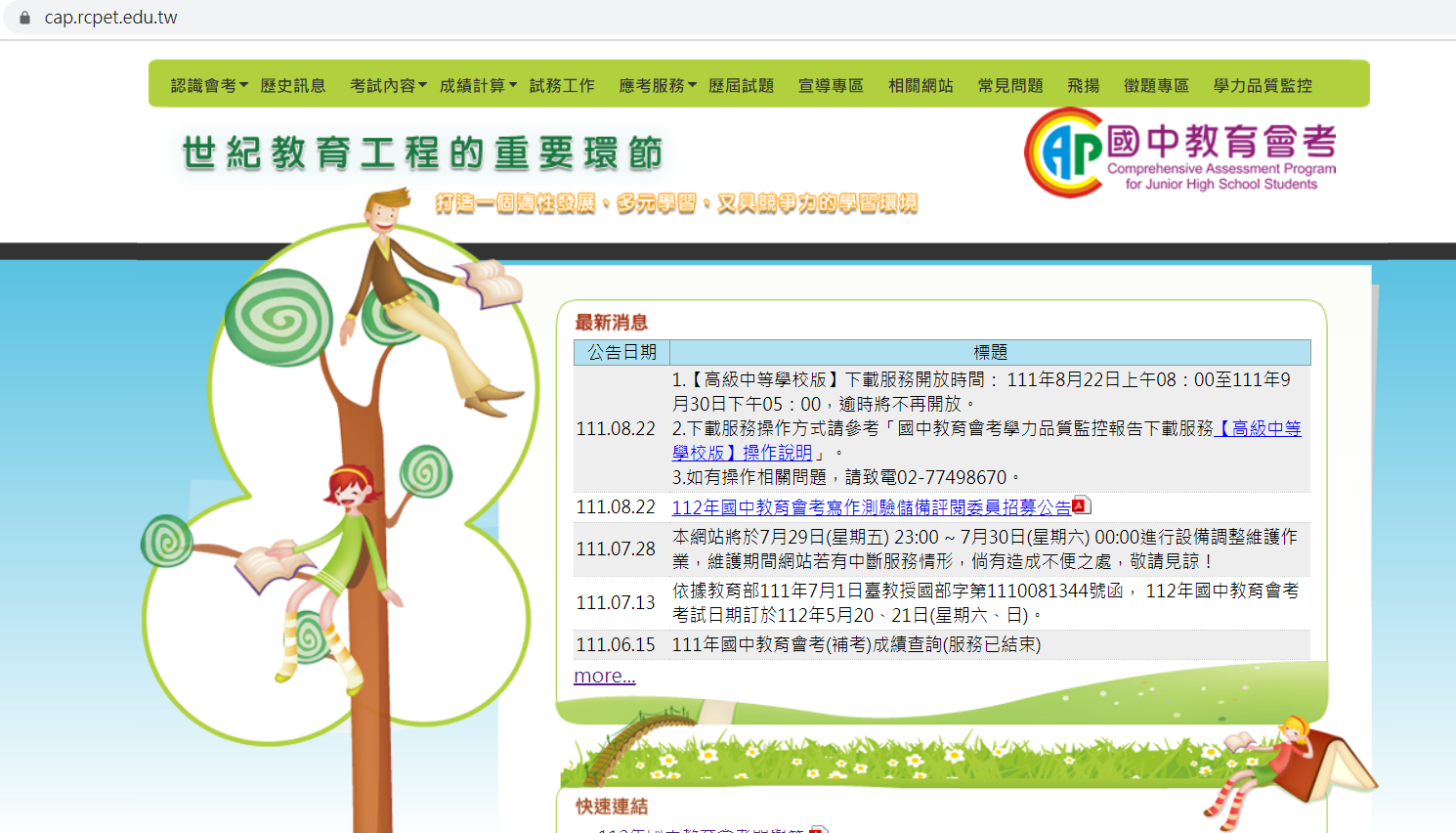 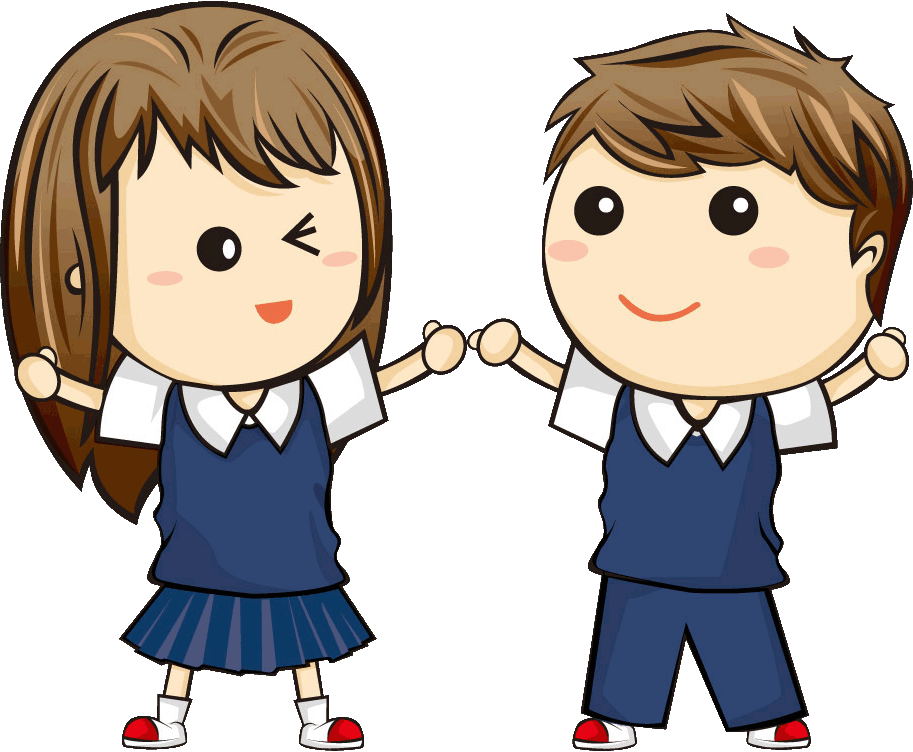 素養命題
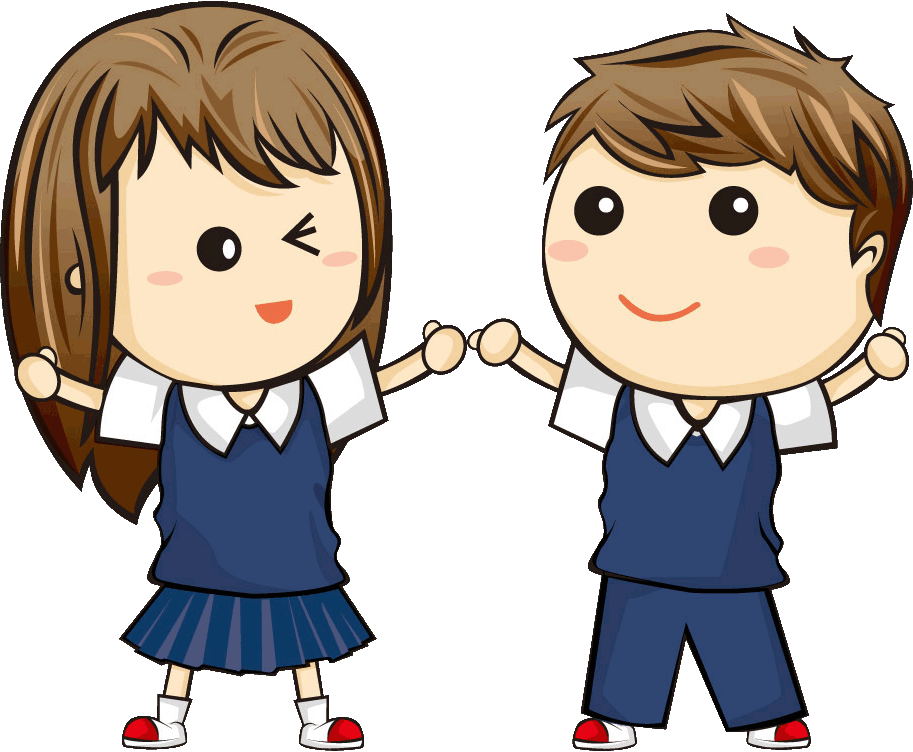 [Speaker Notes: 模板来自于 http://docer.wps.cn]
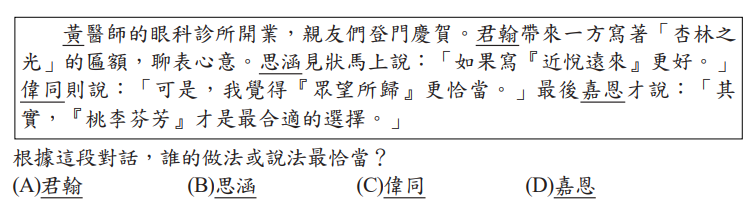 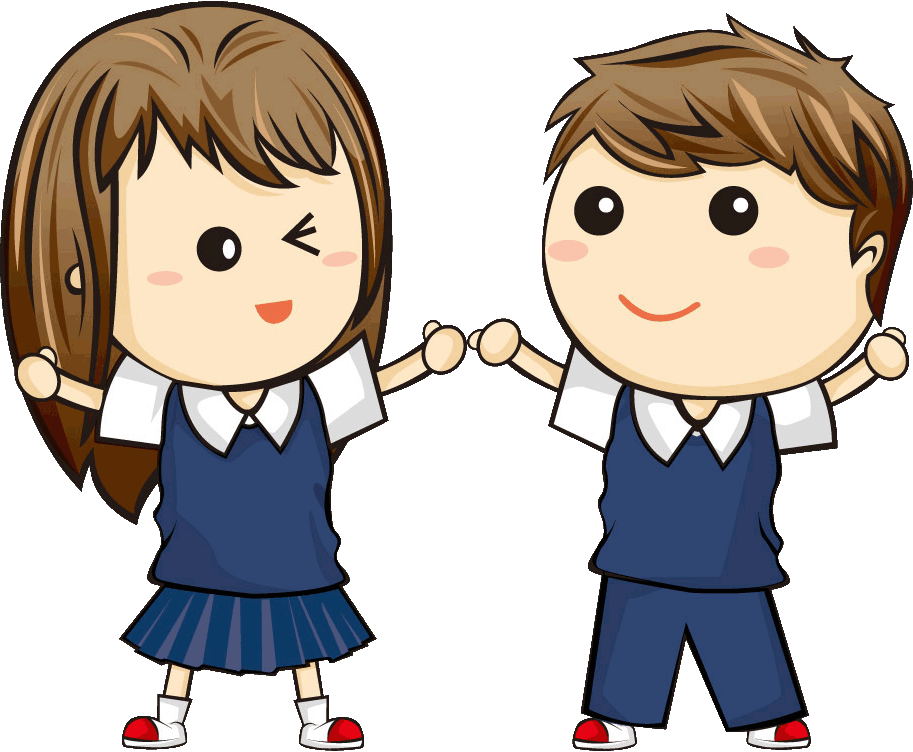 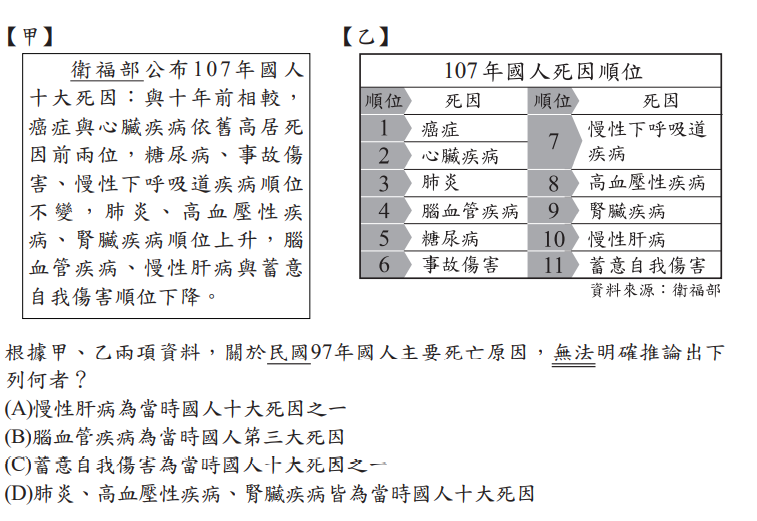 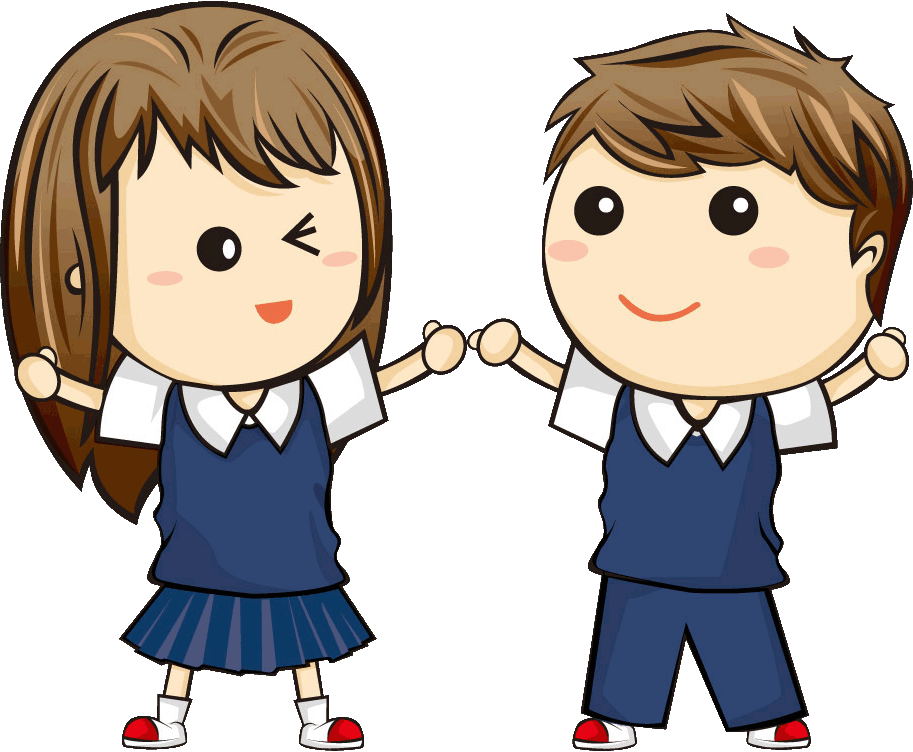 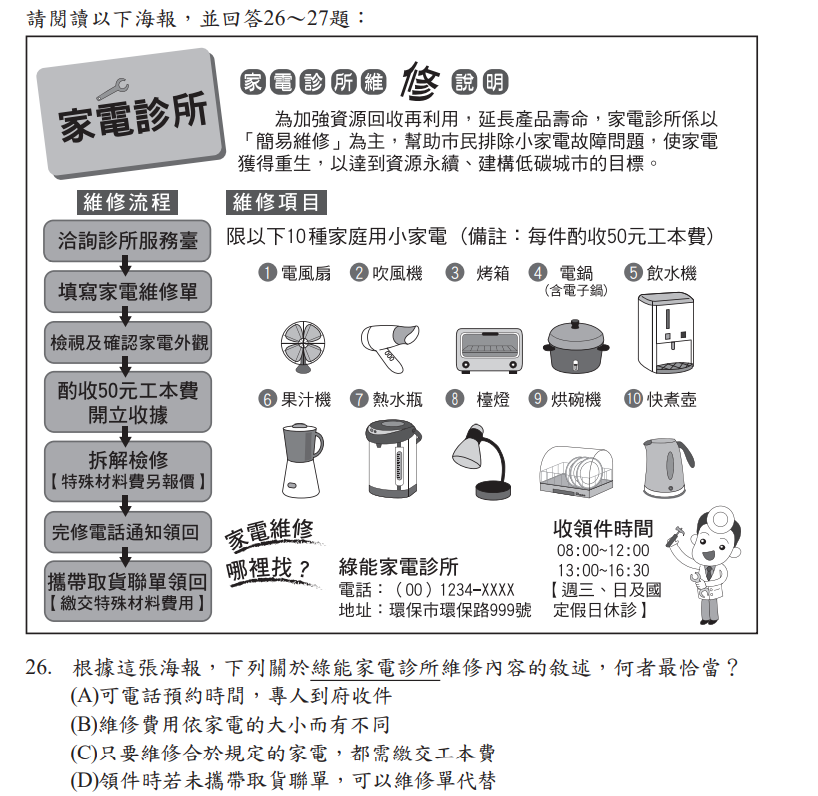 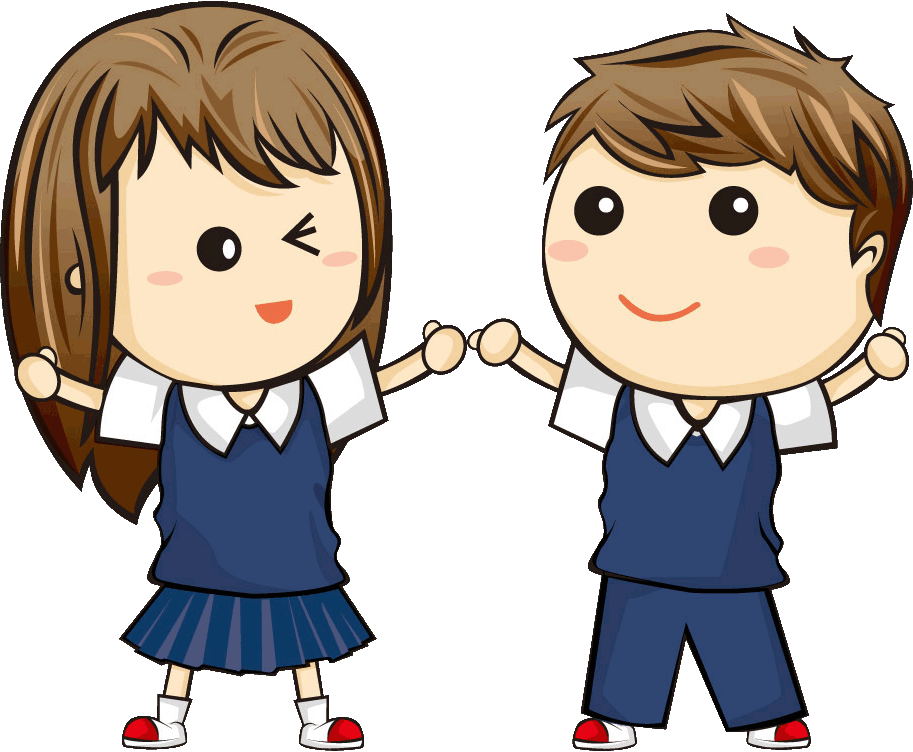 優先免試
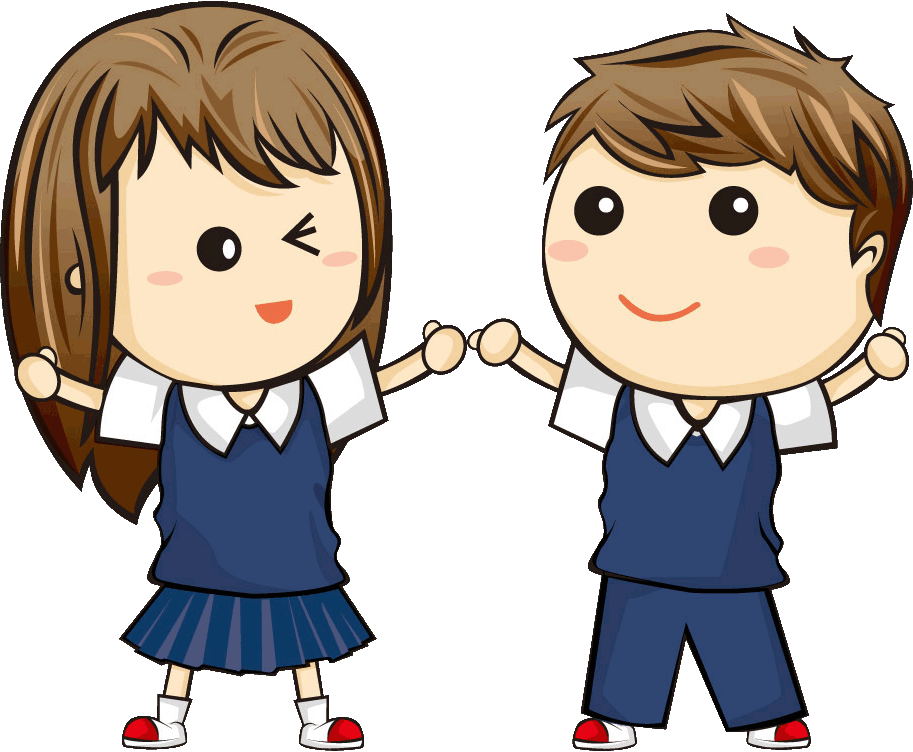 [Speaker Notes: 模板来自于 http://docer.wps.cn]
新北市112學年度入學管道公立高級中等學校優先免試入學
以永平高中國中部為例
■普通高中：
永平高中(69+1)   錦和高中(48+2)中和高中(124+2)  新店高中(110+2)石碇高中(69+1)   雙溪高中(24+1)
放榜：6/14報到：6/15
擇一申請
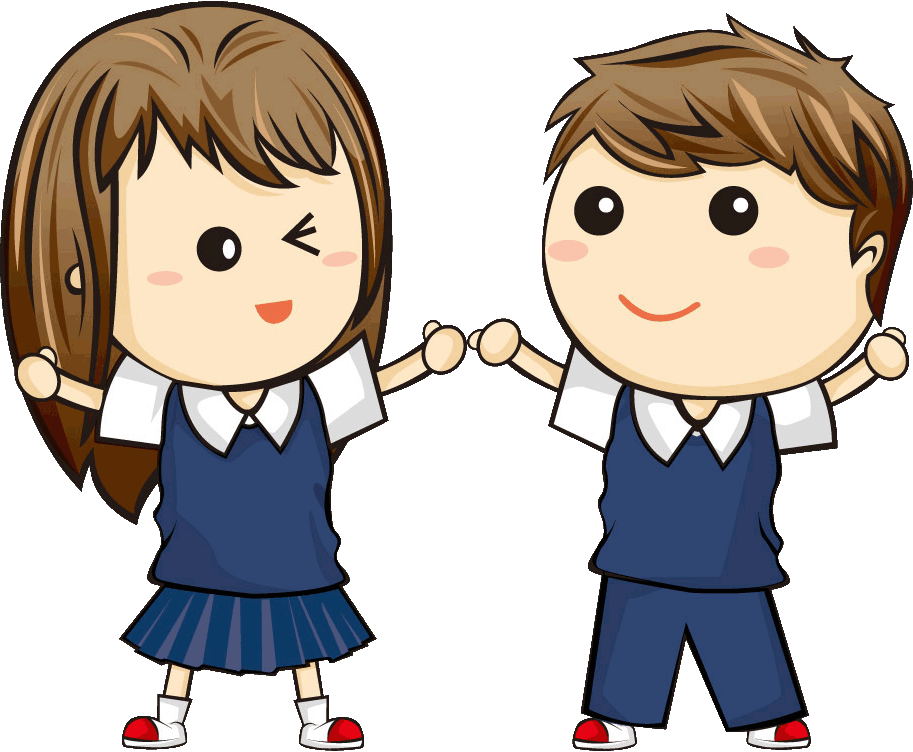 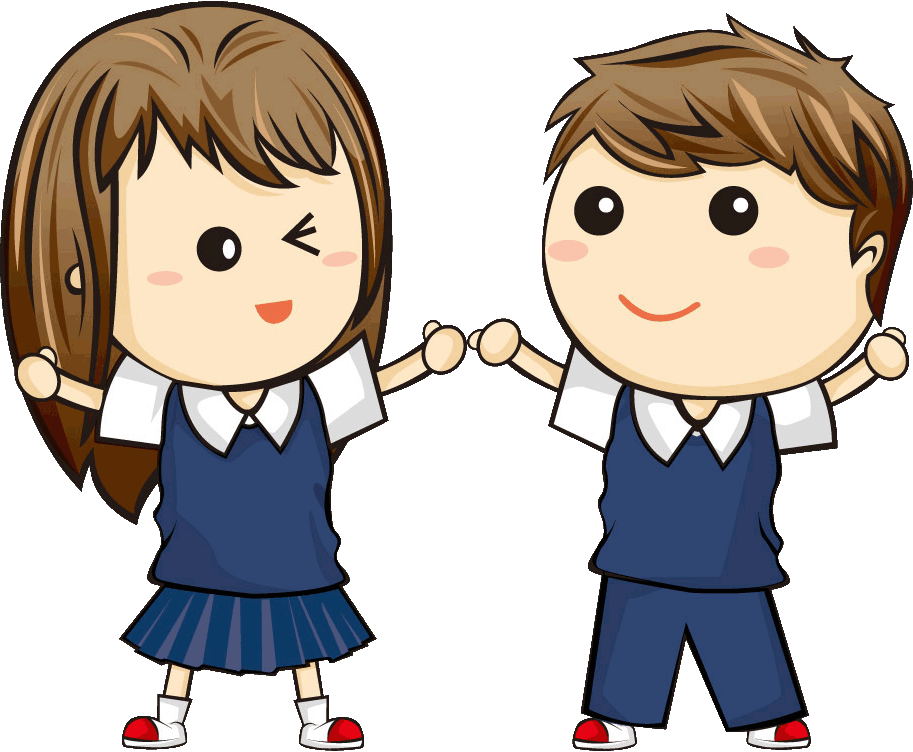 42
新北市112學年度入學管道公立高級中等學校優先免試入學
瑞芳高級工業職業學校機械科(7)      電子科(7)資訊科(7)      電機科(7)建築科(7)      空間測繪科(5)電腦機械製圖科(5)室內空間設計科(5) 應用英語科(7)綜合高中科(20)
以永平高中國中部為例■技術型高中
樟樹國際實創高中多媒體動畫科(17+1)
流行服飾科(12) 資訊科(18)
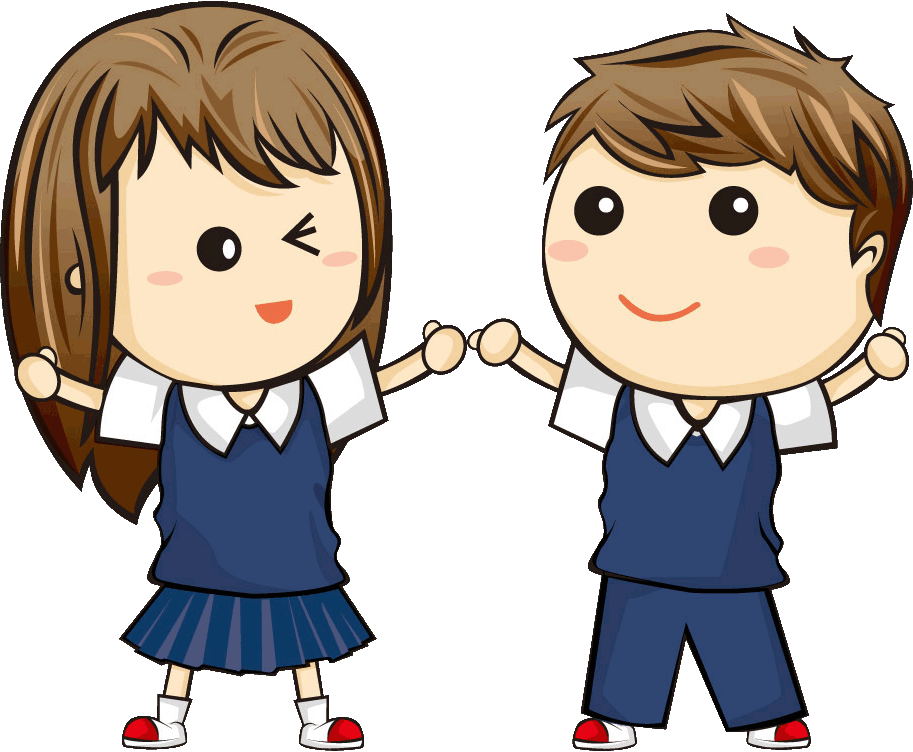 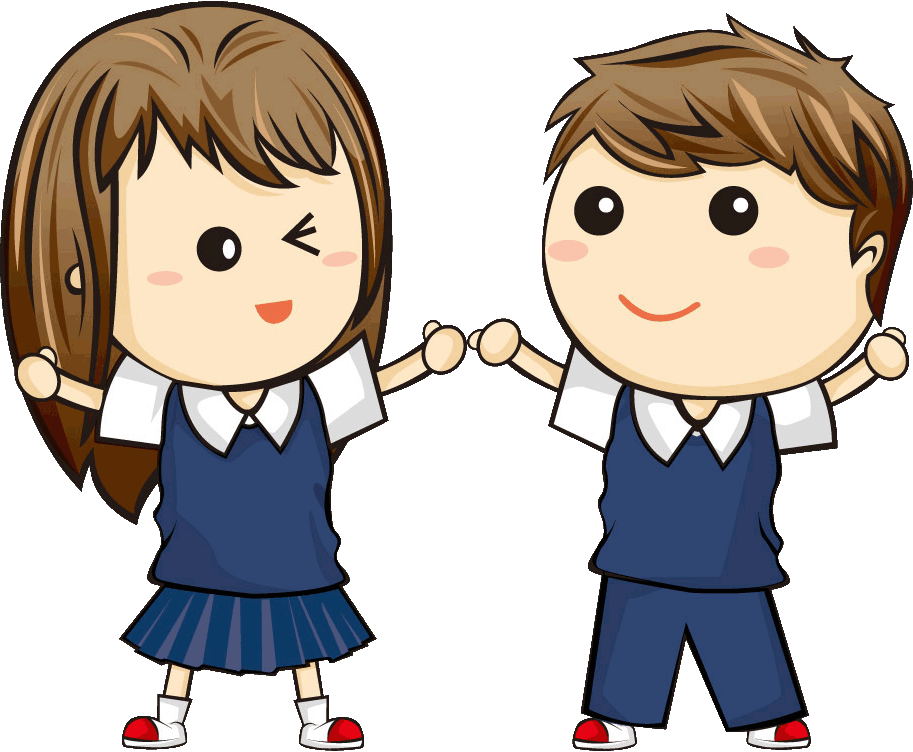 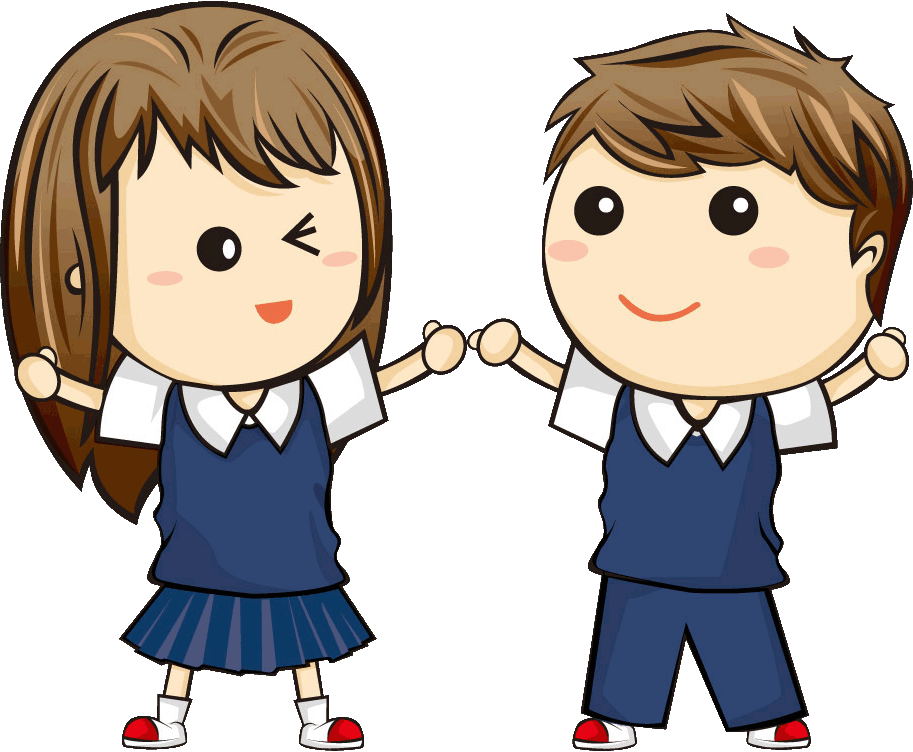 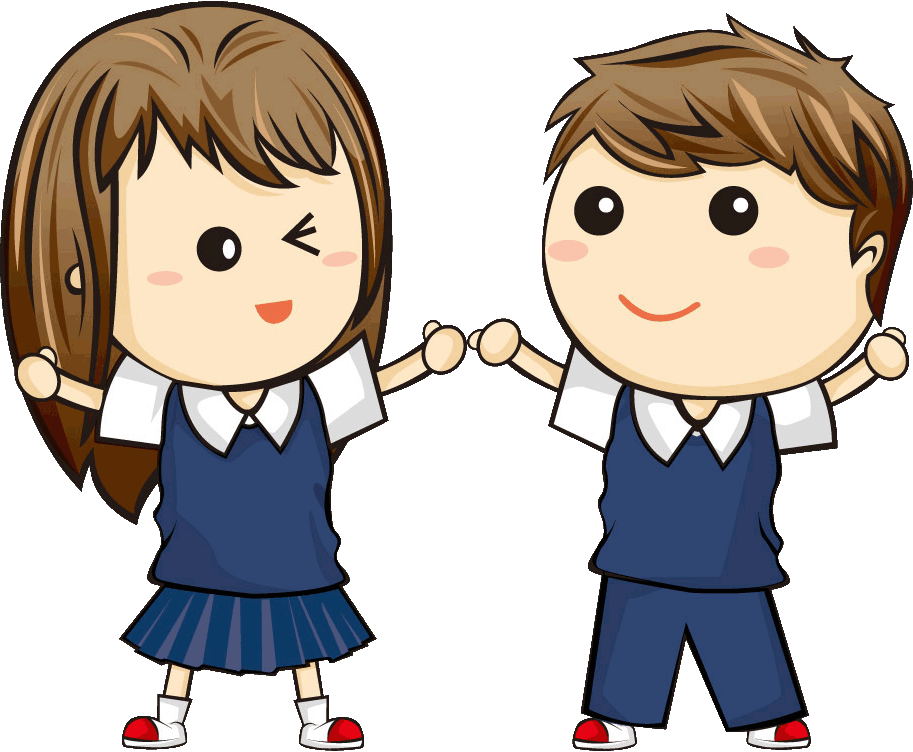 43
新北市112學年度入學管道公立高級中等學校優先免試入學
以永平高中國中部為例
■普通高中：
永平高中(69+1)   錦和高中(48+2)中和高中(124+2)  新店高中(110+2)石碇高中(69+1)   雙溪高中(24+1)
放榜：6/14報到：6/15
擇一申請
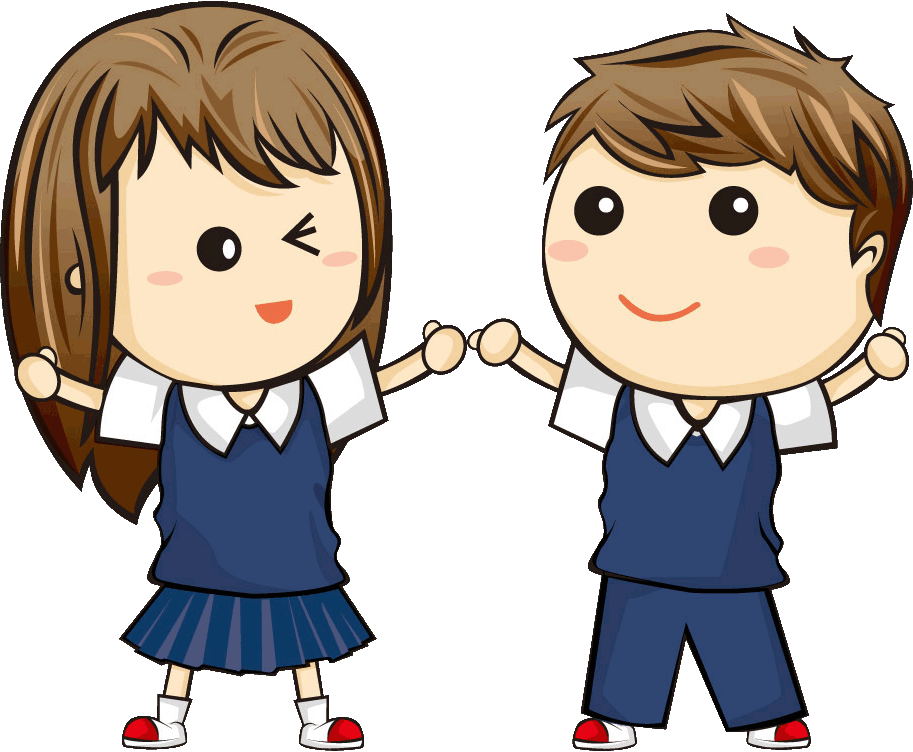 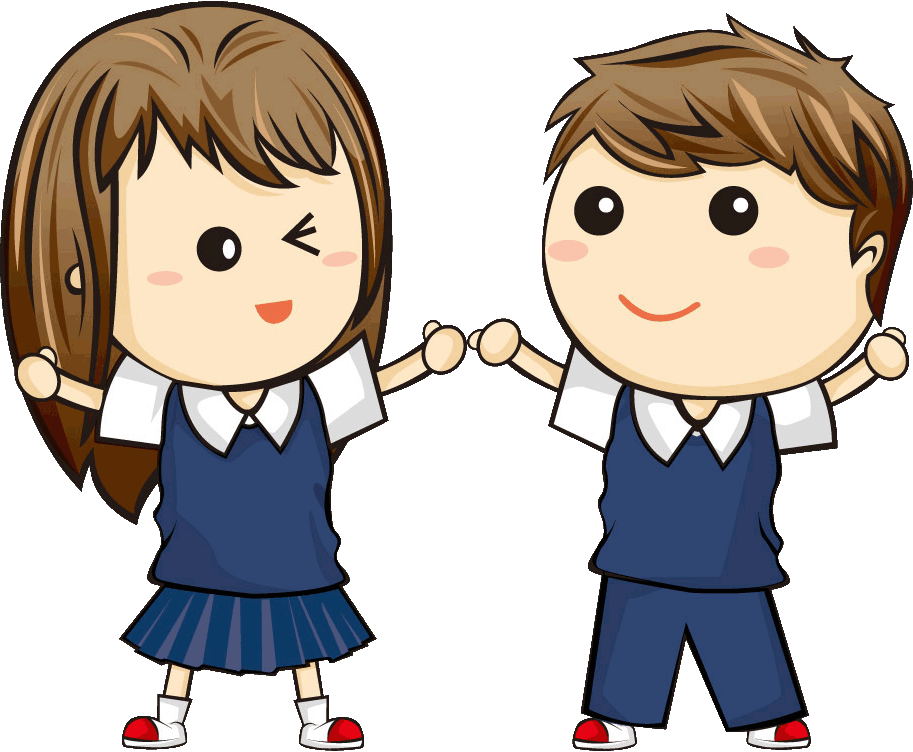 44
新北市112學年度入學管道公立高級中等學校優先免試入學
瑞芳高級工業職業學校機械科(7)      電子科(7)資訊科(7)      電機科(7)建築科(7)      空間測繪科(5)電腦機械製圖科(5)室內空間設計科(5) 應用英語科(7)綜合高中科(20)
以永平高中國中部為例■技術型高中
樟樹國際實創高中多媒體動畫科(17+1)
流行服飾科(12) 資訊科(18)
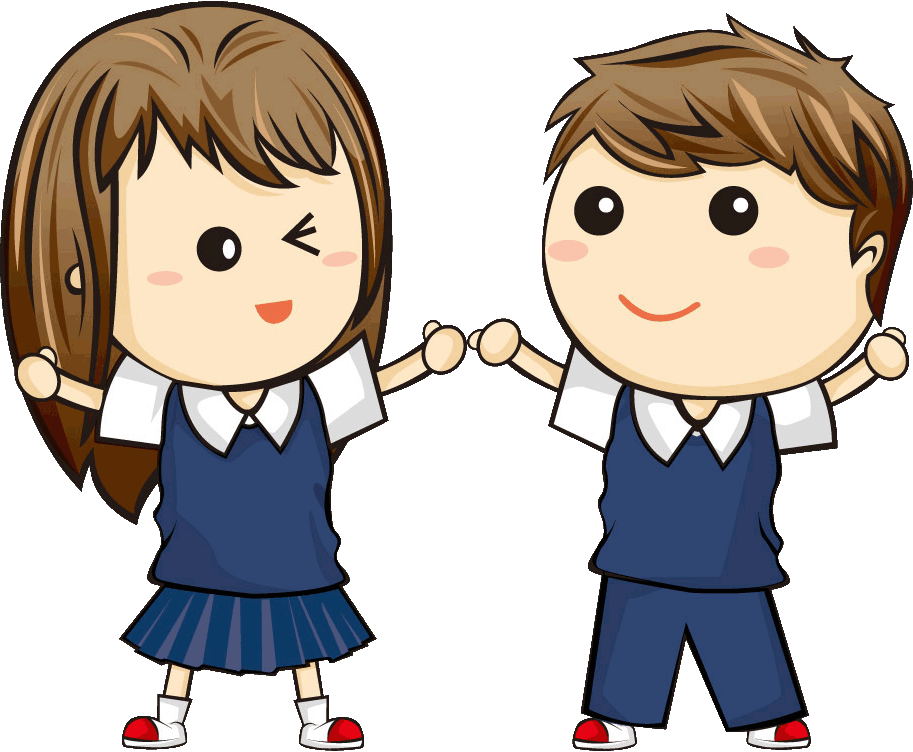 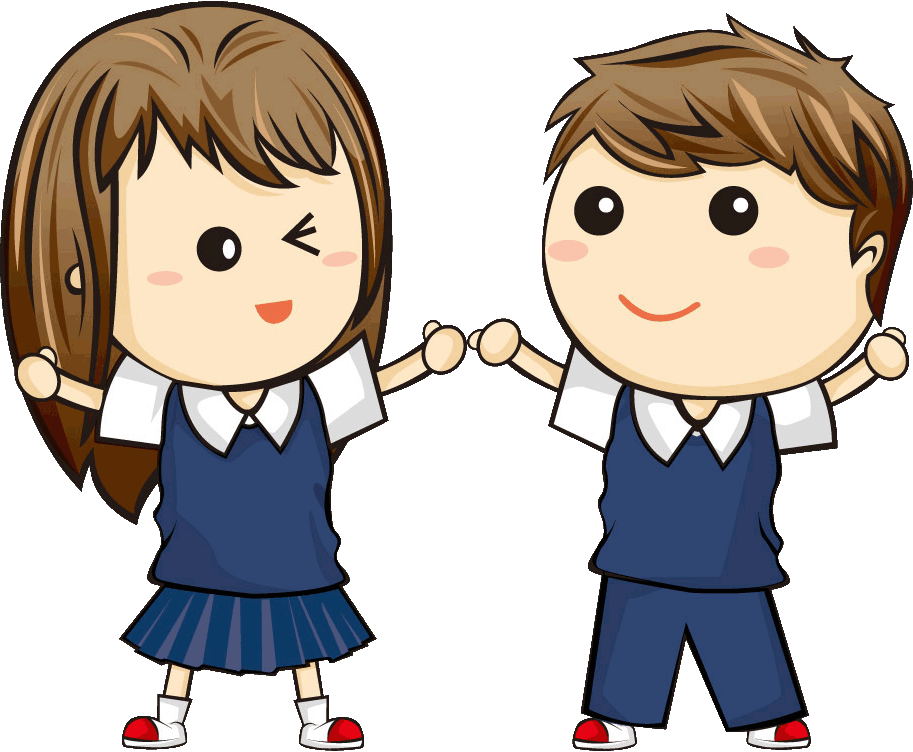 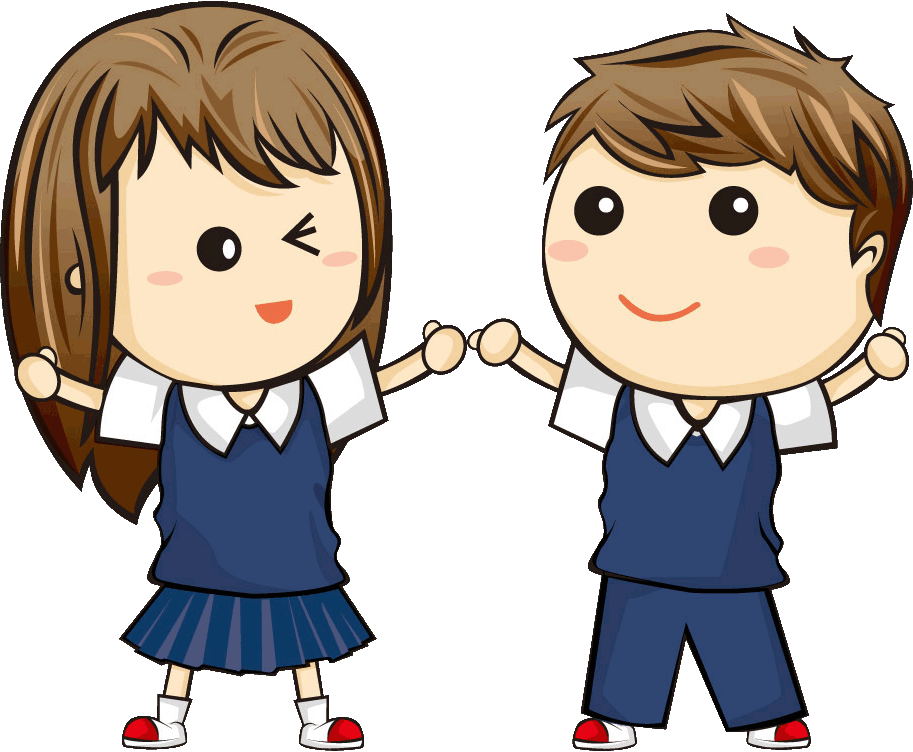 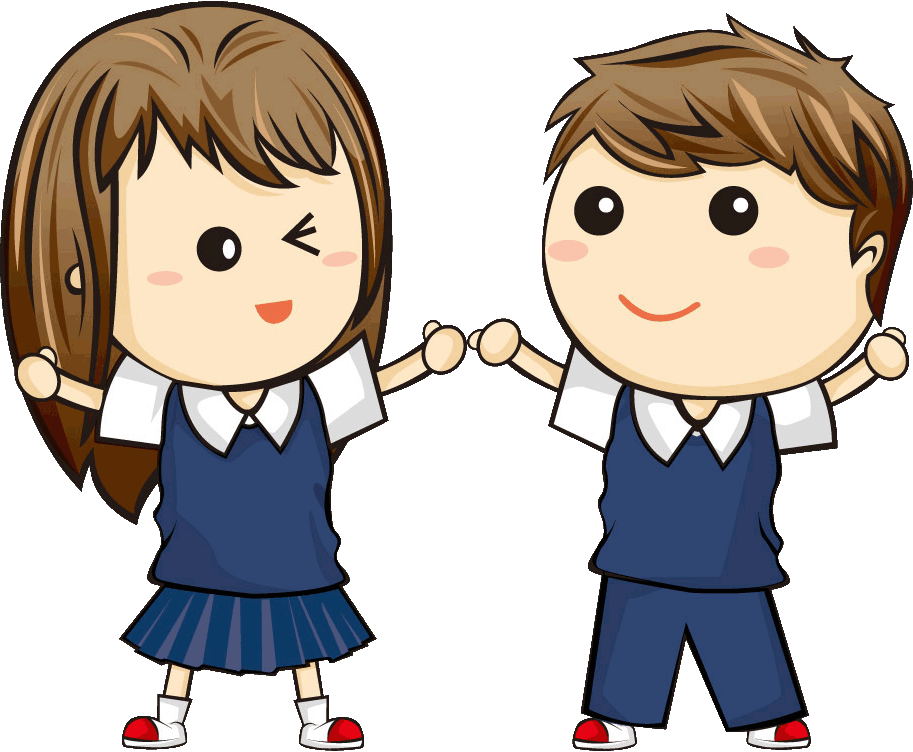 45
新北市112學年度入學管道公立高級中等學校優先免試入學
以中和國中為例
■普通高中：
永平高中(69+1)   錦和高中(48+2)中和高中(124+2)  安康高中(94+1)
放榜：6/14報到：6/15
擇一申請
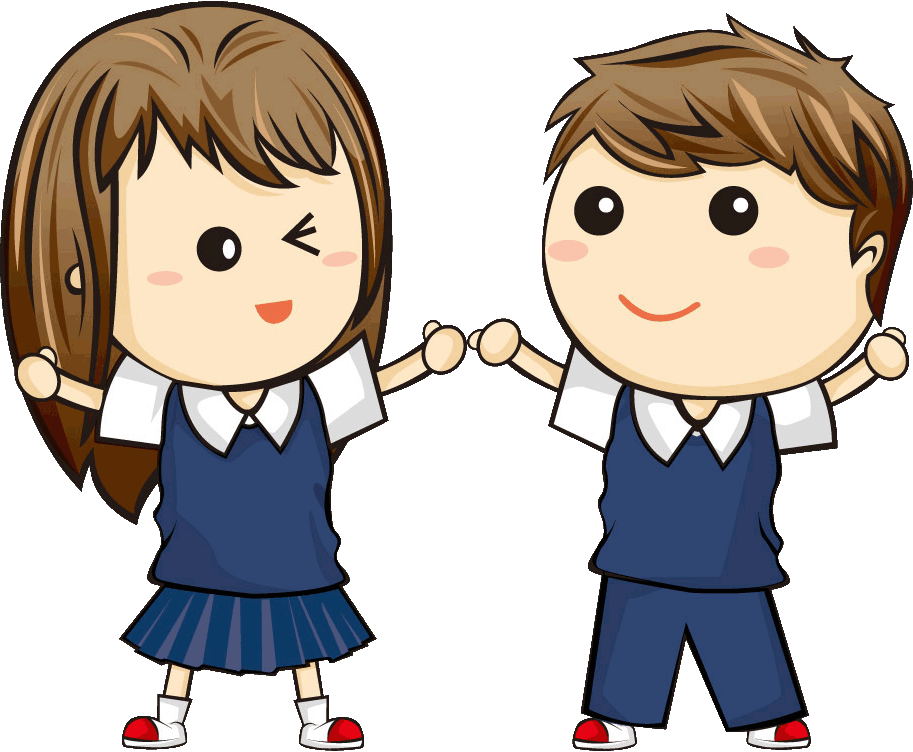 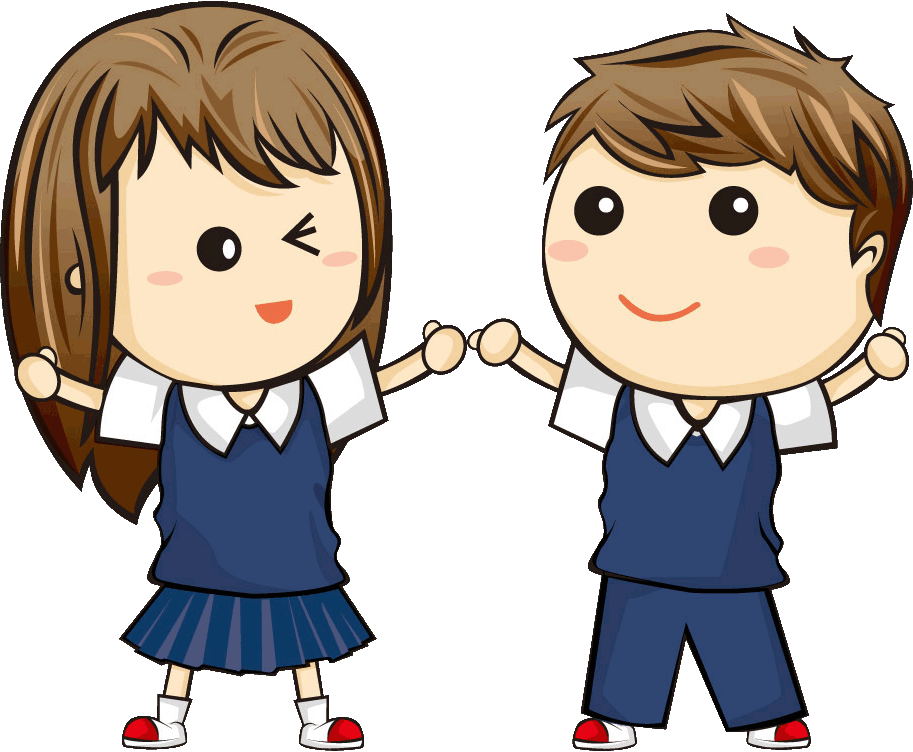 46
新北市112學年度入學管道公立高級中等學校優先免試入學
新北高級工業職業學校機械科(20)      鑄造科(16)汽車科(20+1)    電機科(30+1)模具科(16)      製圖科(30)資料處理科(20)  資訊科(20)
應用英語科(20)
以中和國中為例■技術型高中
鶯歌高級工商職業學校美術工藝科(17)   陶瓷工程科(25+1)
資料處理科(33+1) 資訊科(25)
廣告設計科(33)
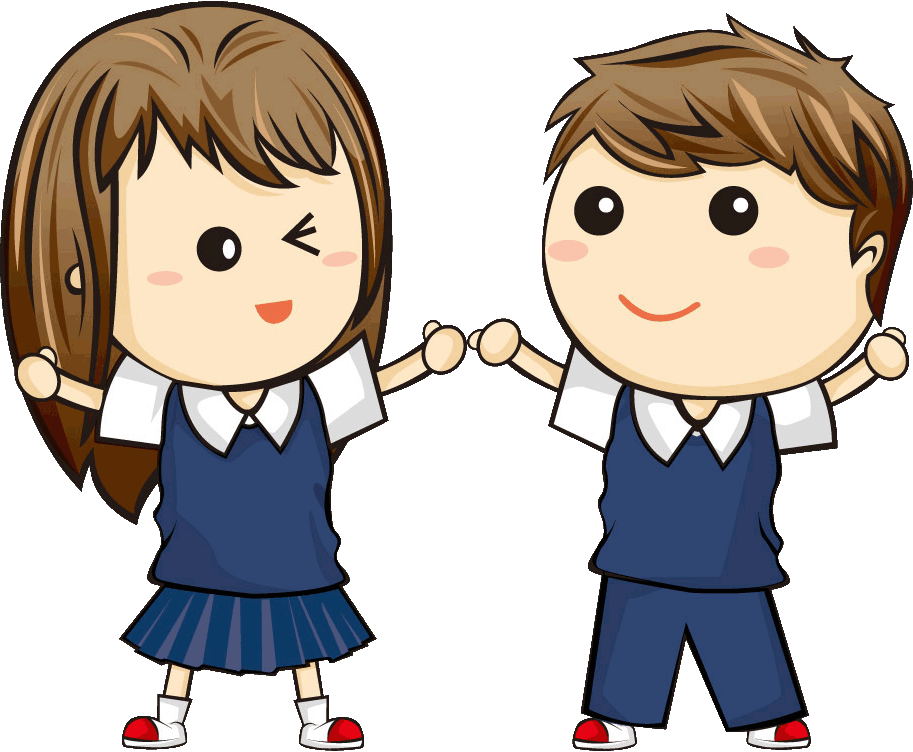 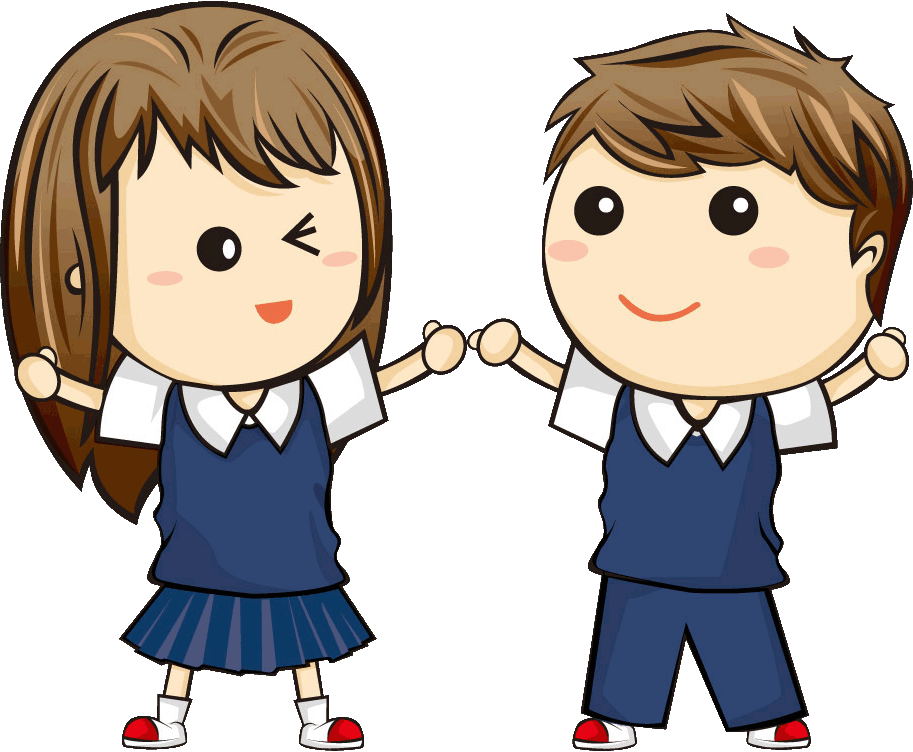 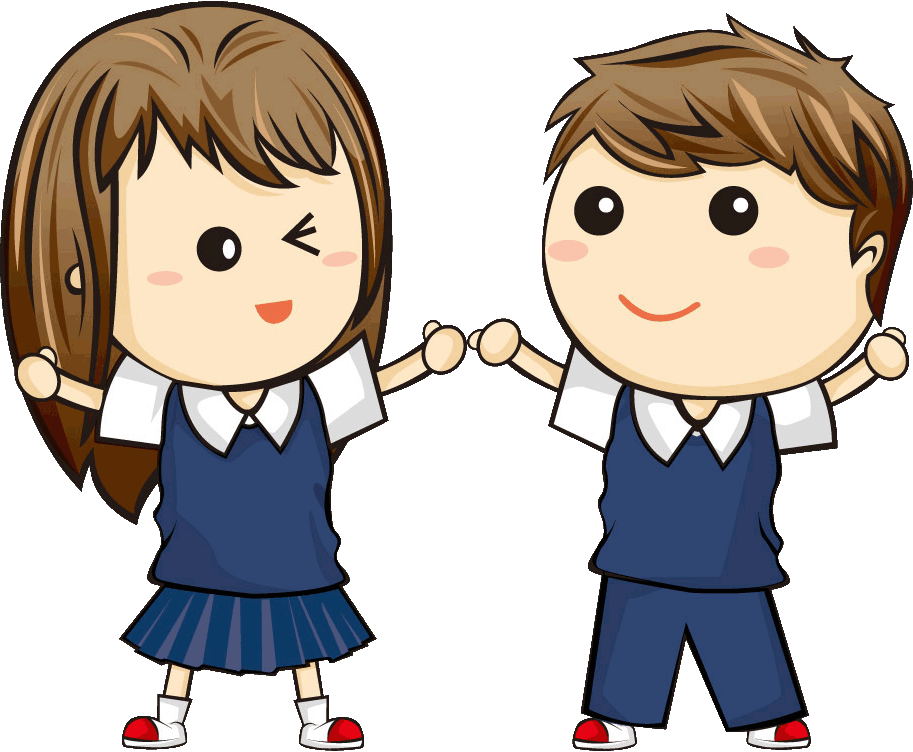 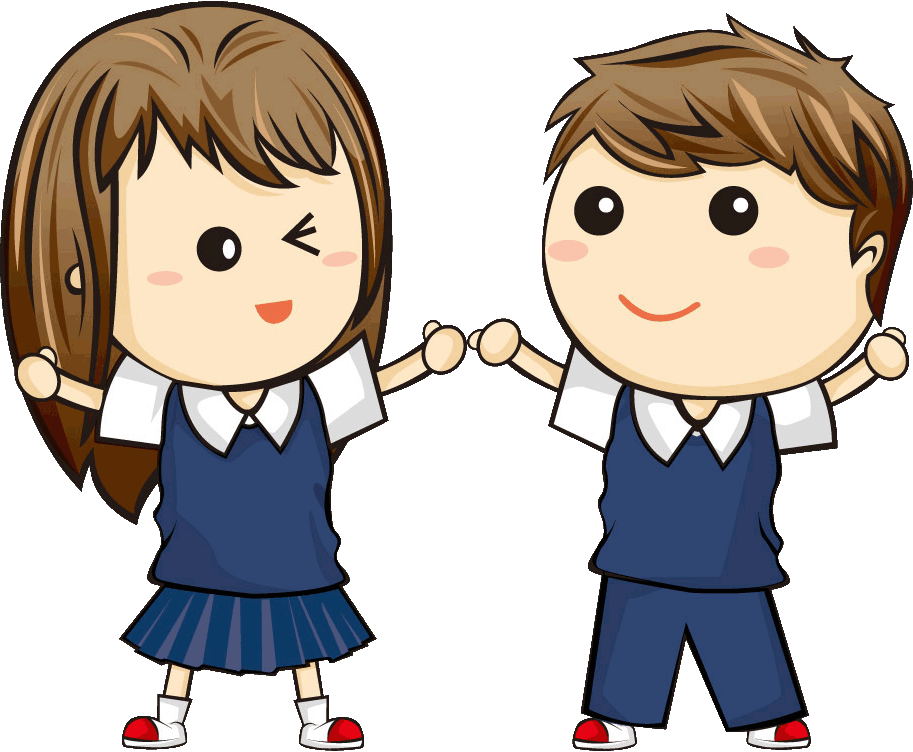 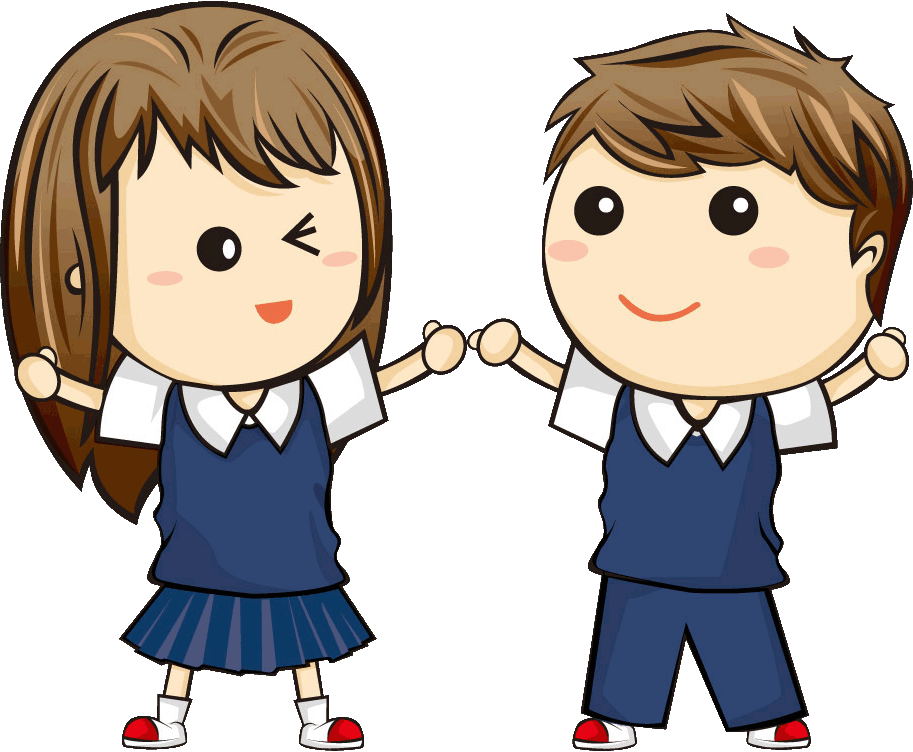 47
新北市112學年度入學管道公立高級中等學校優先免試入學
以積穗國中為例
■普通高中：
海山高中(49+1)   錦和高中(48+2)中和高中(124+2)  清水高中(57+1)
放榜：6/14報到：6/15
擇一申請
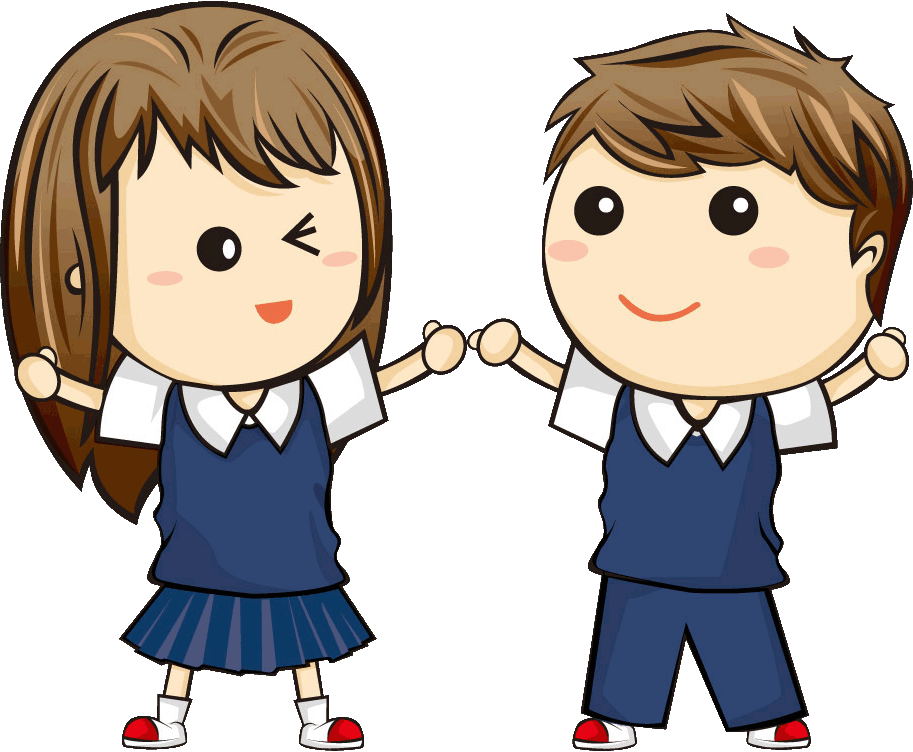 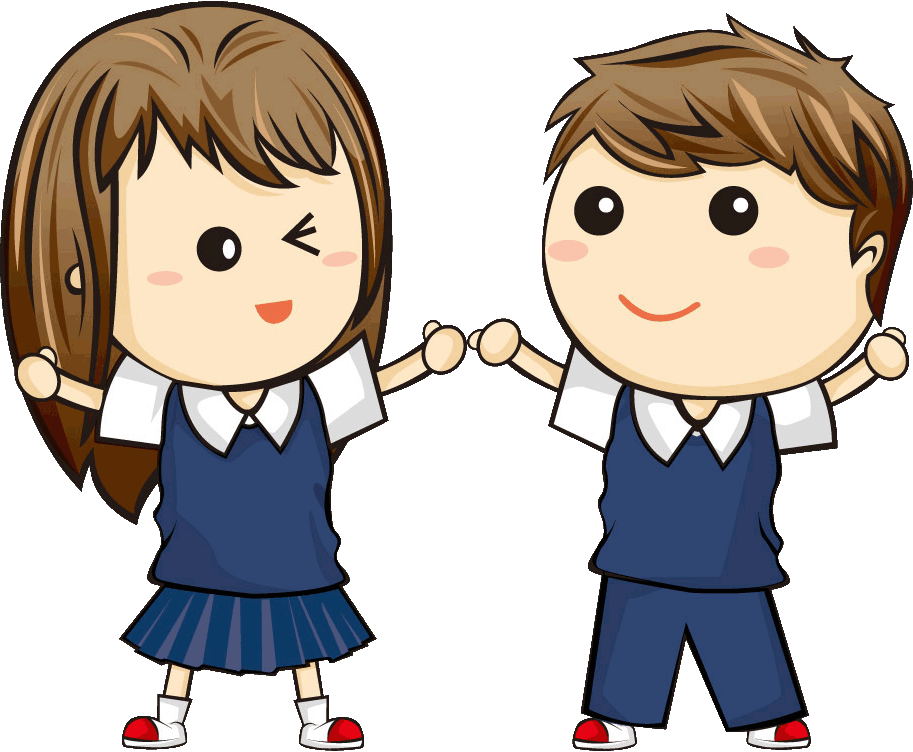 48
新北市112學年度入學管道公立高級中等學校優先免試入學
新北高級工業職業學校機械科(20)      鑄造科(16)汽車科(20+1)    電機科(30+1)模具科(16)      製圖科(30)資料處理科(20)  資訊科(20)
應用英語科(20)
以積穗國中為例■技術型高中
鶯歌高級工商職業學校美術工藝科(17)   陶瓷工程科(25+1)
資料處理科(33+1) 資訊科(25)
廣告設計科(33)
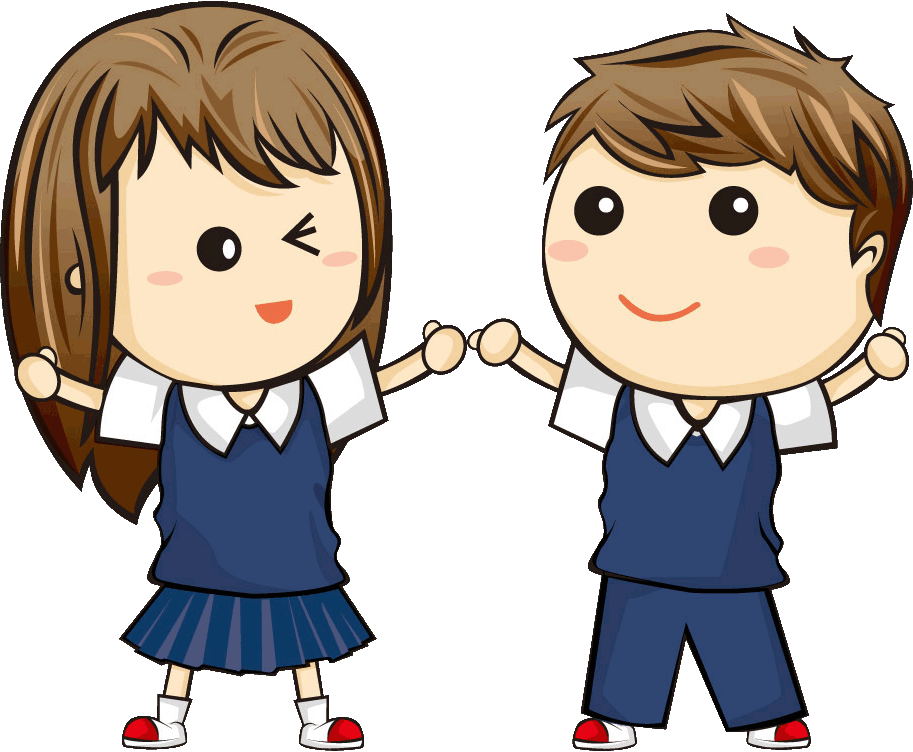 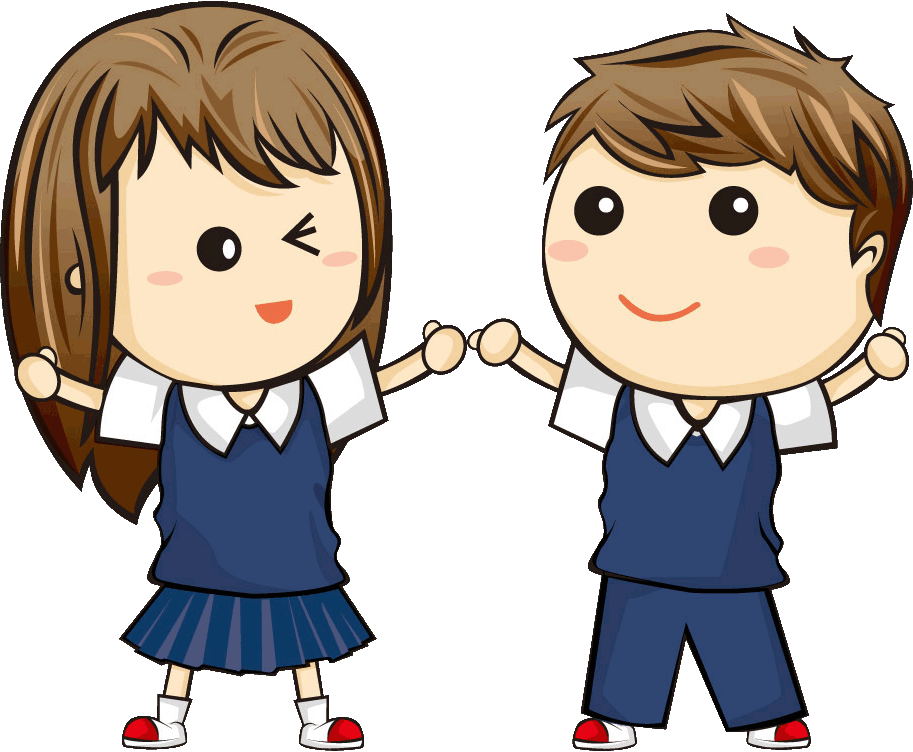 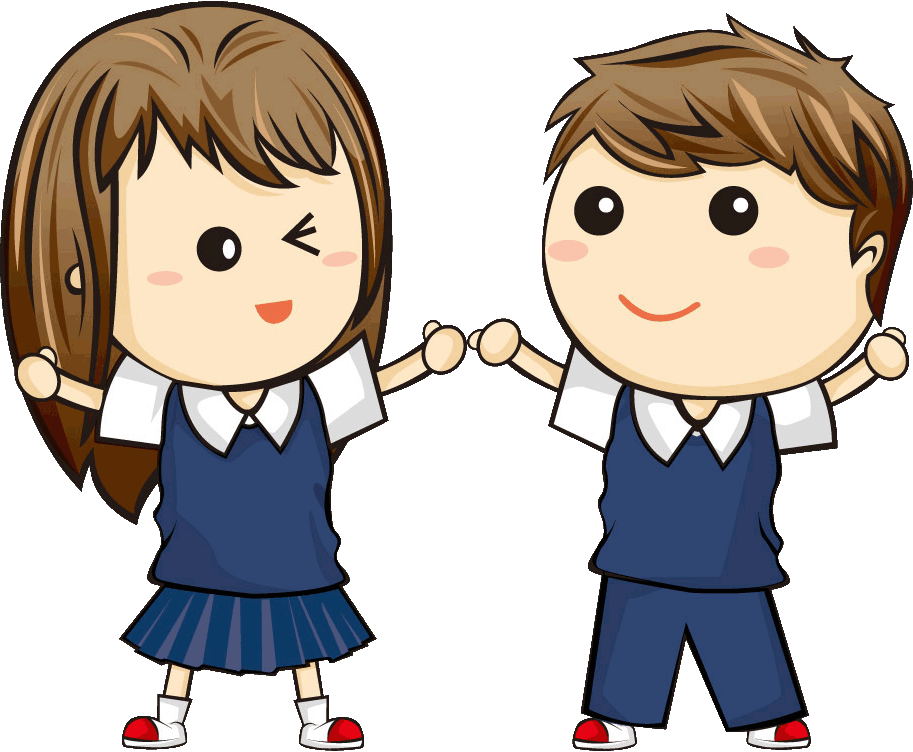 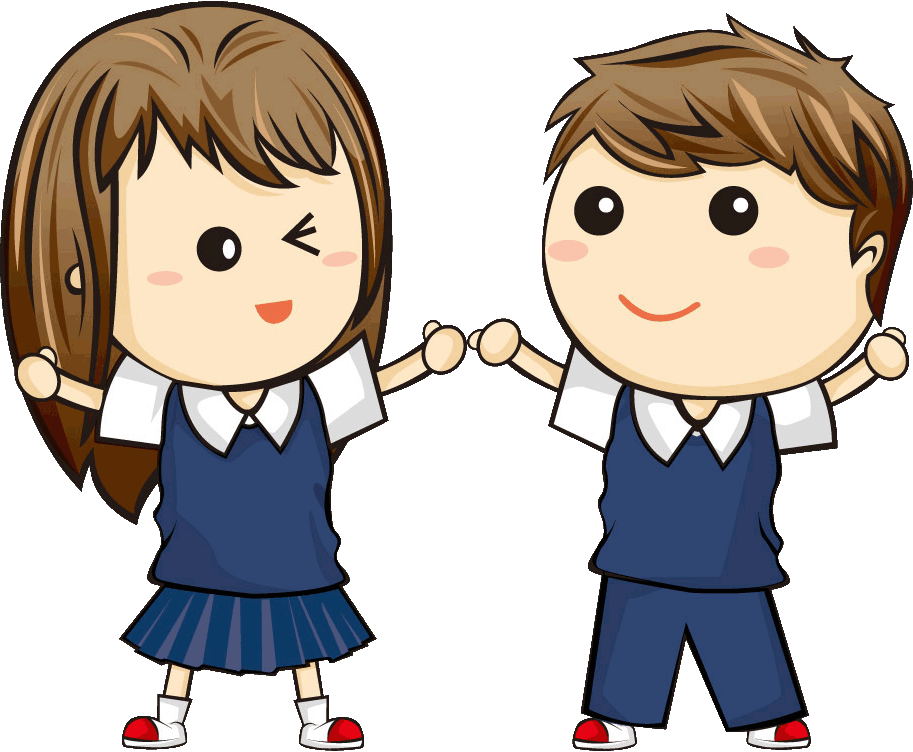 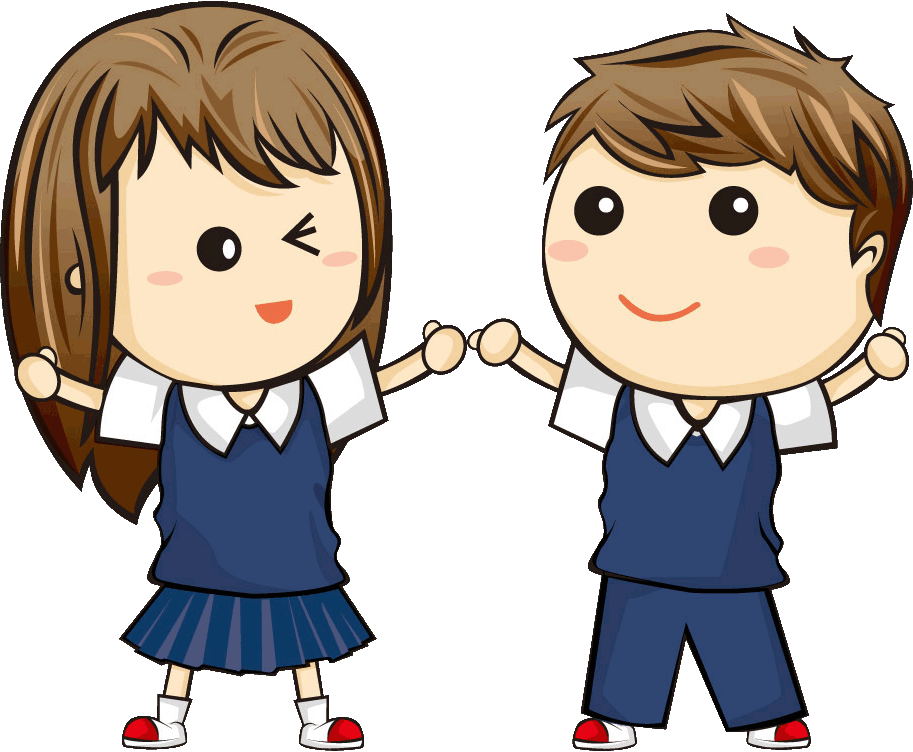 49
新北市112學年度入學管道公立高級中等學校優先免試入學
以板橋國中為例
■普通高中：
光復高中(52+1)   海山高中(49+1)板橋高中(69+1)   華僑高中(133+2)
放榜：6/14報到：6/15
擇一申請
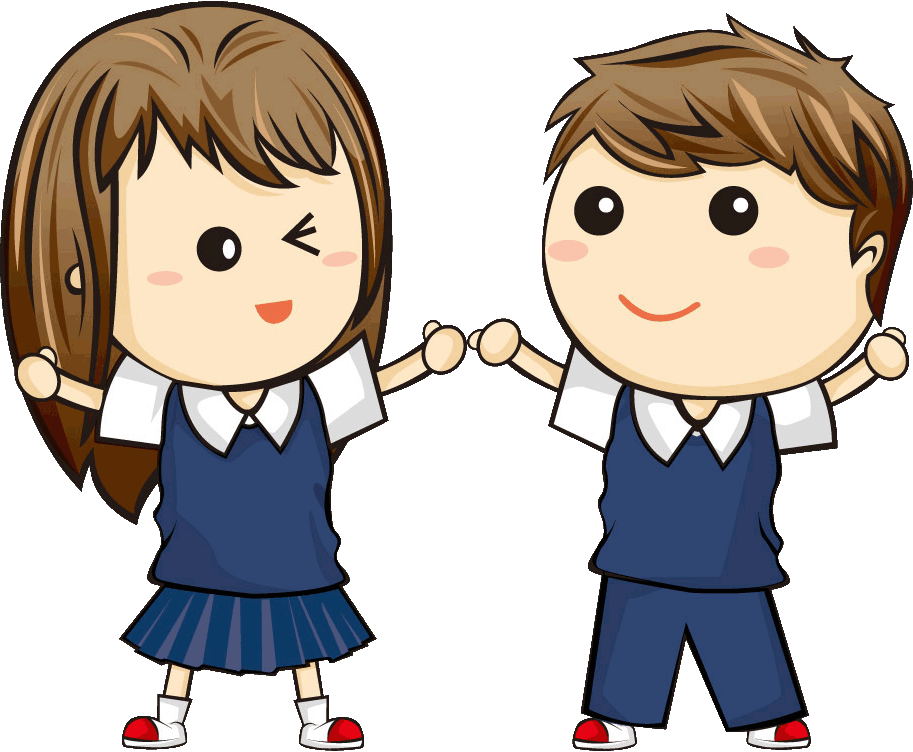 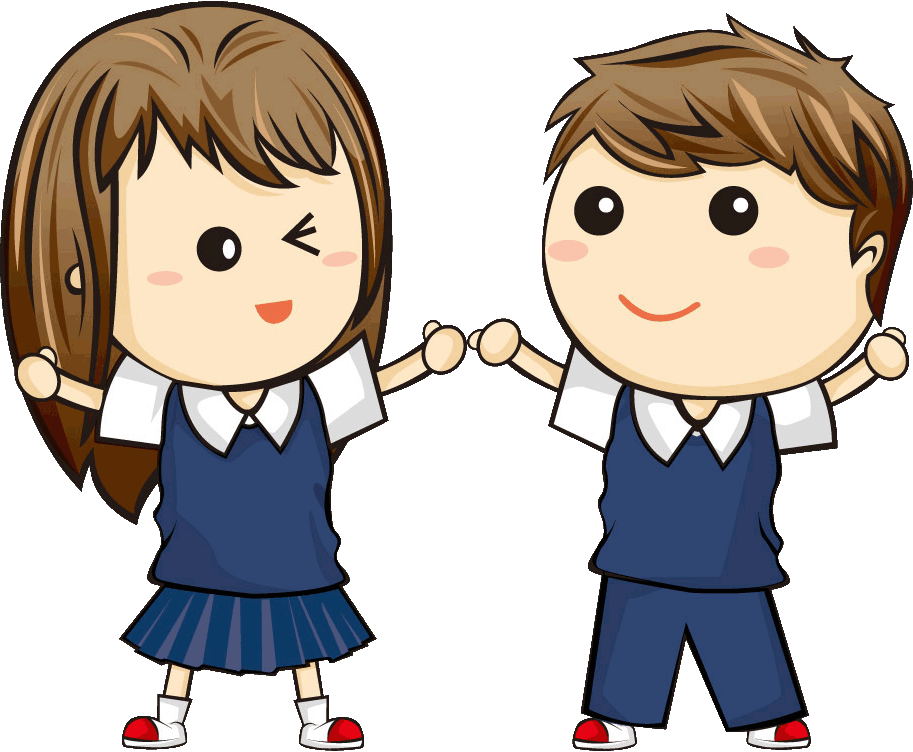 50
新北市112學年度入學管道公立高級中等學校優先免試入學
新北高級工業職業學校機械科(20)      鑄造科(16)汽車科(20+1)    電機科(30+1)模具科(16)      製圖科(30)資料處理科(20)  資訊科(20)
應用英語科(20)
以板橋國中為例■技術型高中
鶯歌高級工商職業學校美術工藝科(17)   陶瓷工程科(25+1)
資料處理科(33+1) 資訊科(25)
廣告設計科(33)
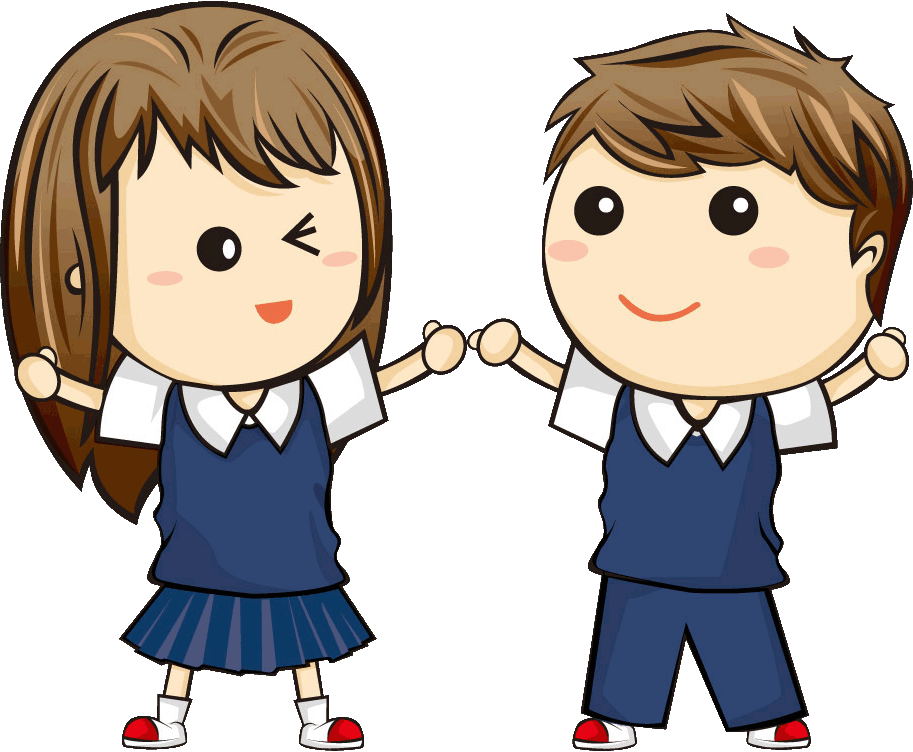 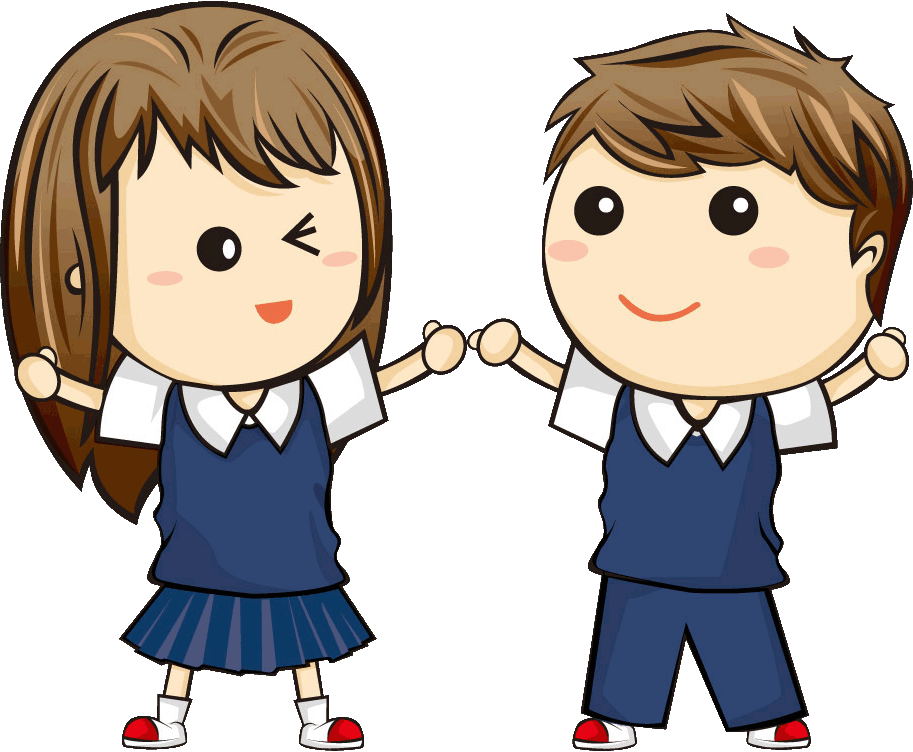 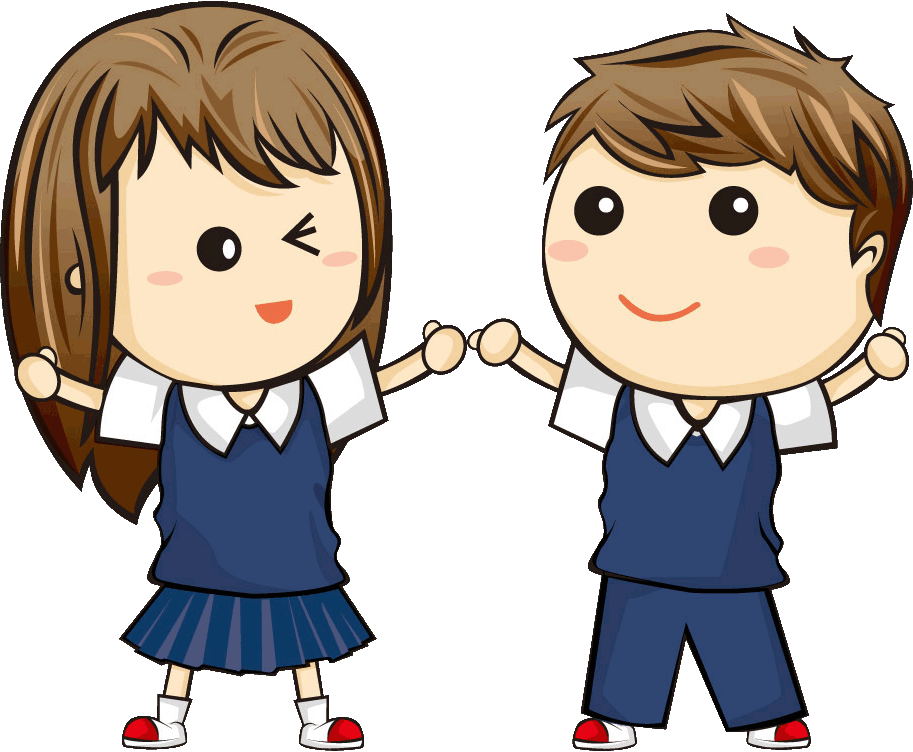 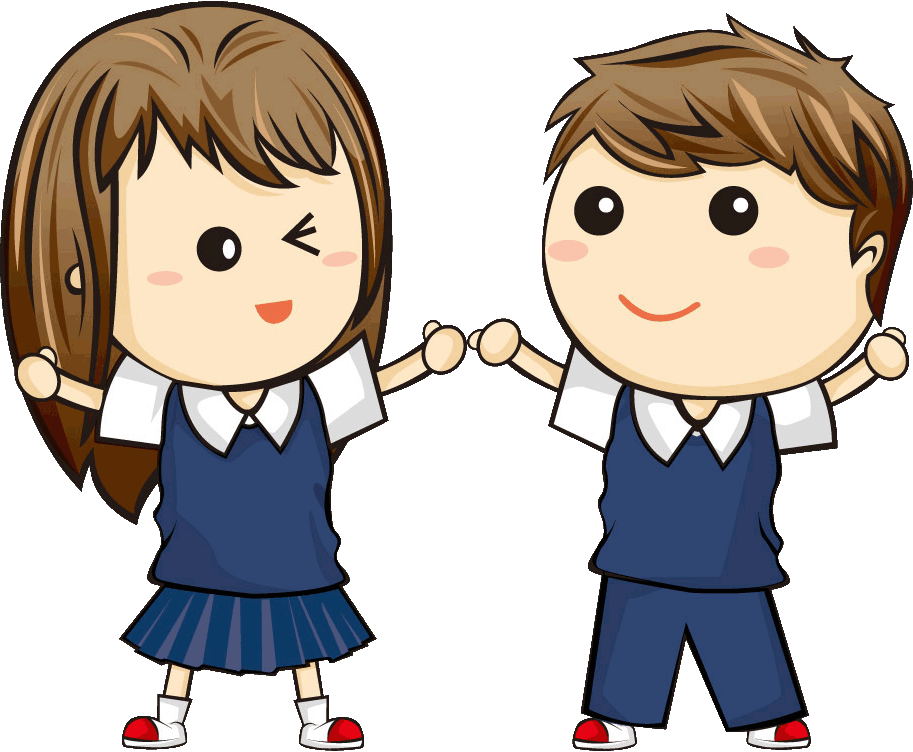 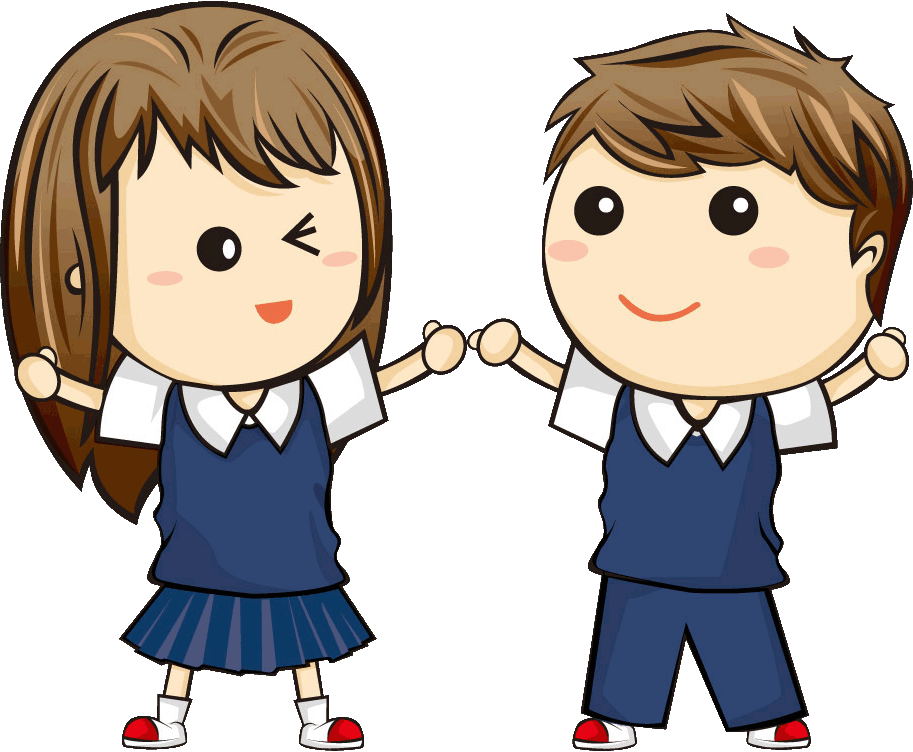 51
新北市112學年度入學管道公立高級中等學校優先免試入學
以石碇高中國中部為例
■普通高中：
石碇高中(69+1)   雙溪高中(24+1)安康高中(94+1)   新店高中(110+2)
放榜：6/14報到：6/15
擇一申請
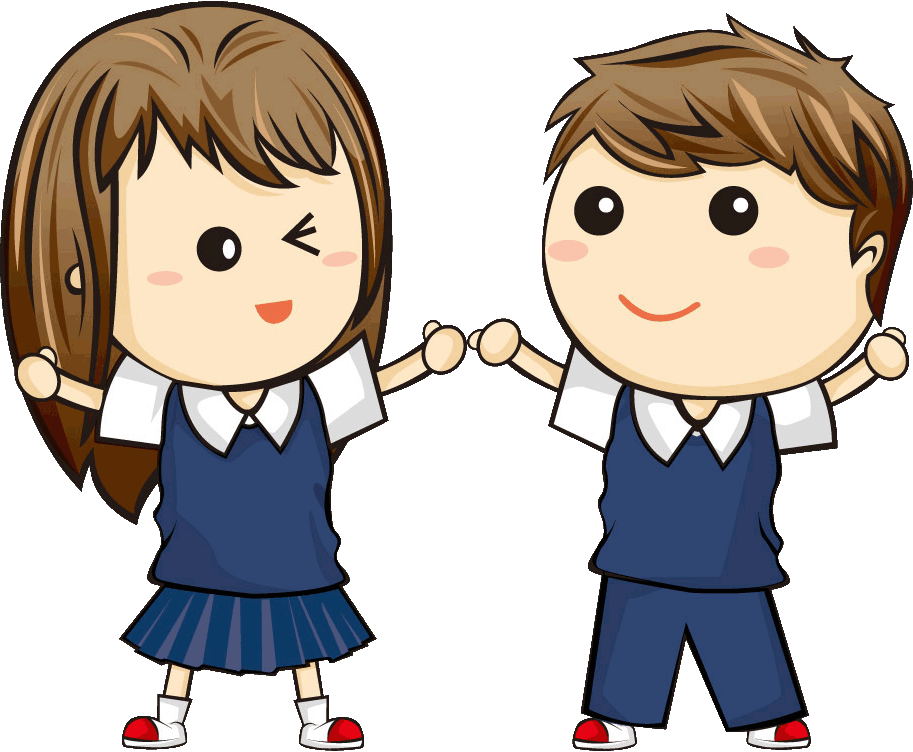 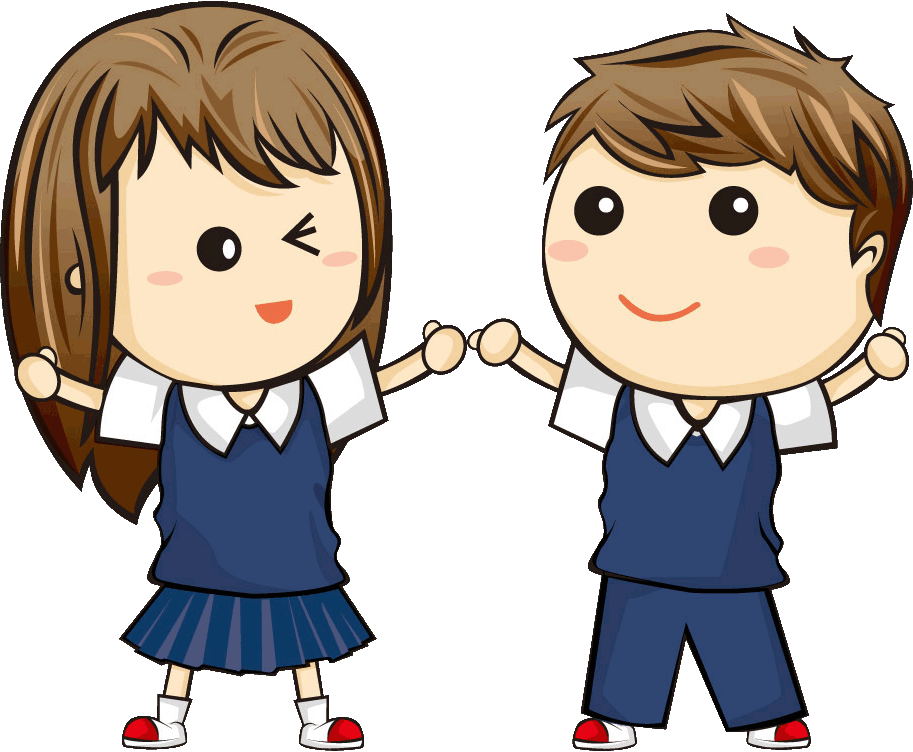 52
新北市112學年度入學管道公立高級中等學校優先免試入學
瑞芳高級工業職業學校機械科(7)      電子科(7)資訊科(7)      電機科(7)建築科(7)      空間測繪科(5)電腦機械製圖科(5)室內空間設計科(5) 應用英語科(7)綜合高中科(20)
以石碇高中國中部為例■技術型高中
樟樹國際實創高中多媒體動畫科(17+1)
流行服飾科(12) 資訊科(18)
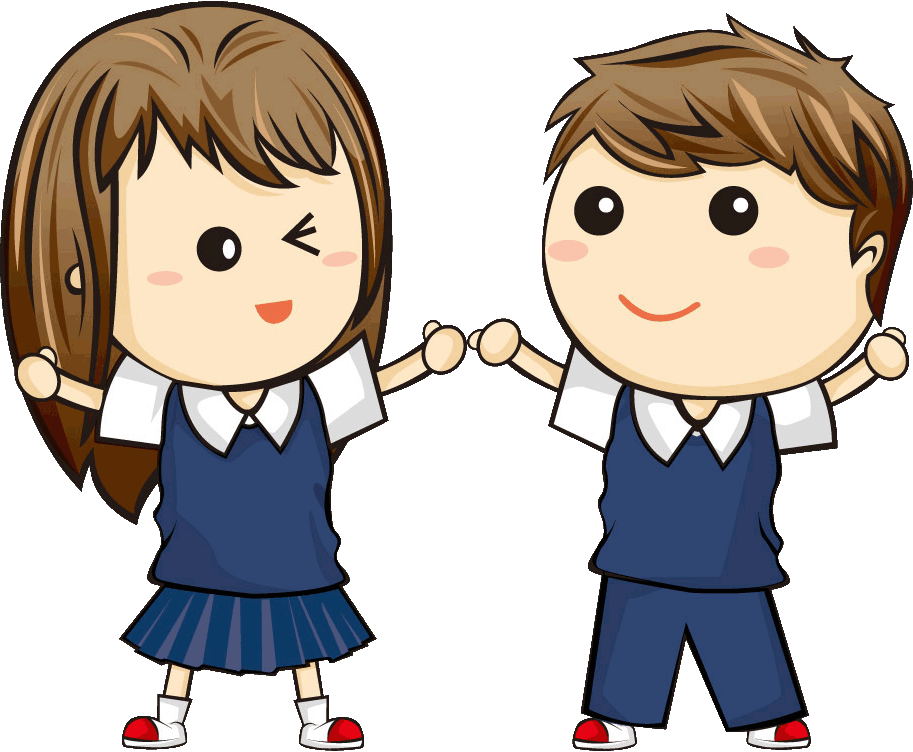 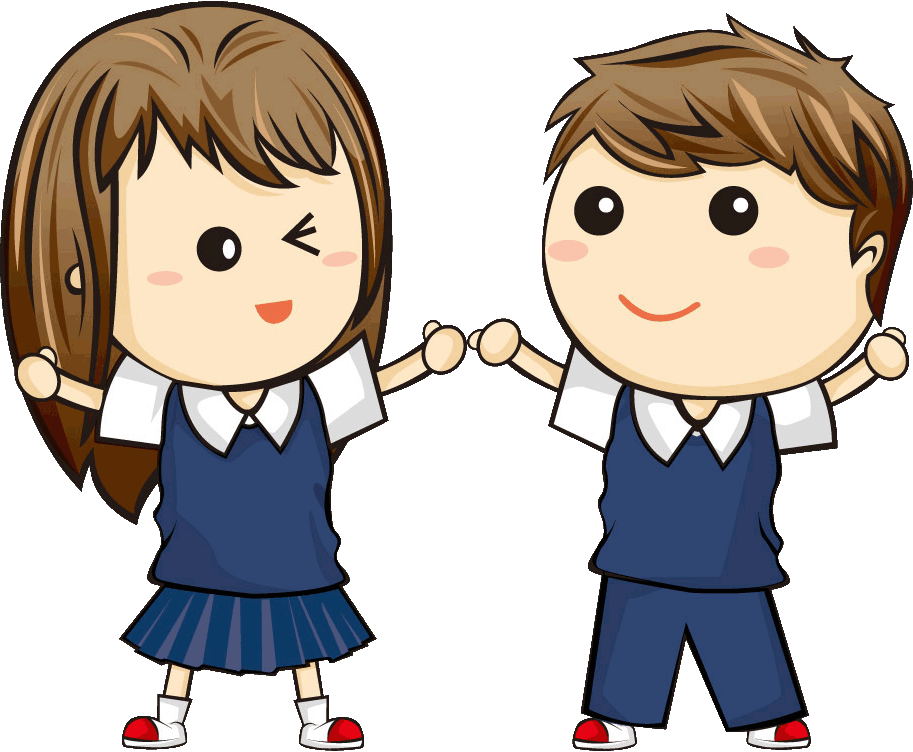 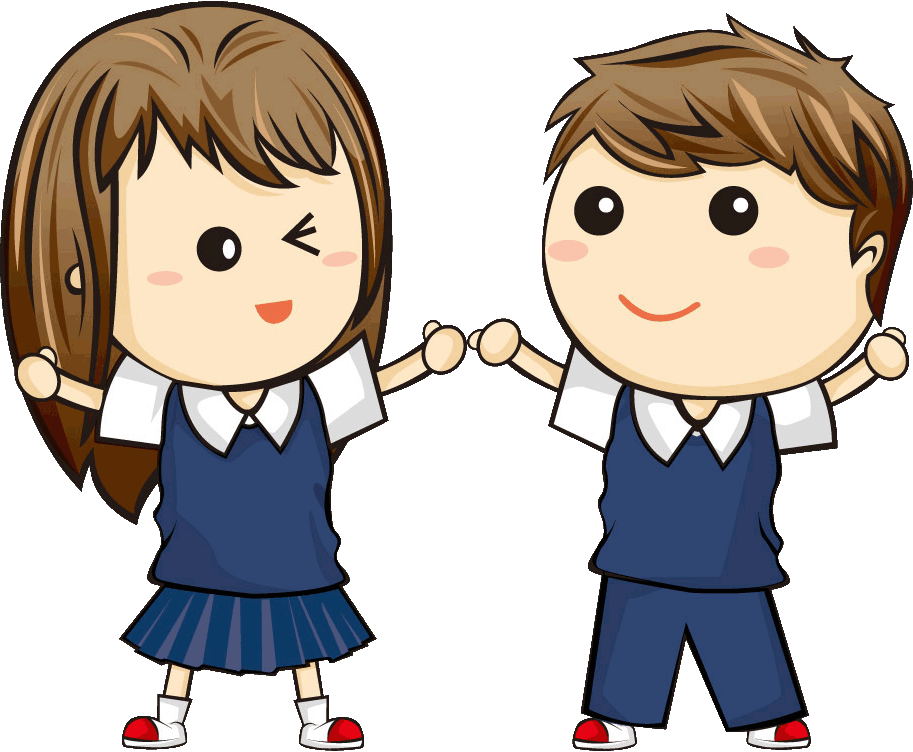 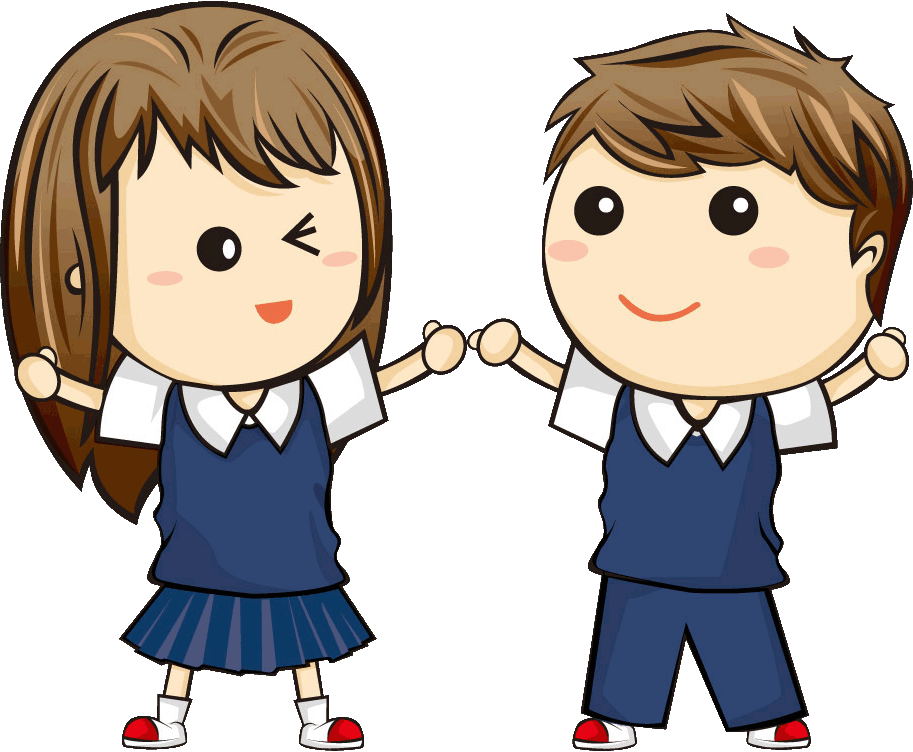 53
新北市112學年度入學管道公立高級中等學校優先免試入學
以文山國中為例
■普通高中：
石碇高中(69+1)   永平高中(69+1)安康高中(94+1)   新店高中(110+2)雙溪高中(24+1)
放榜：6/14報到：6/15
擇一申請
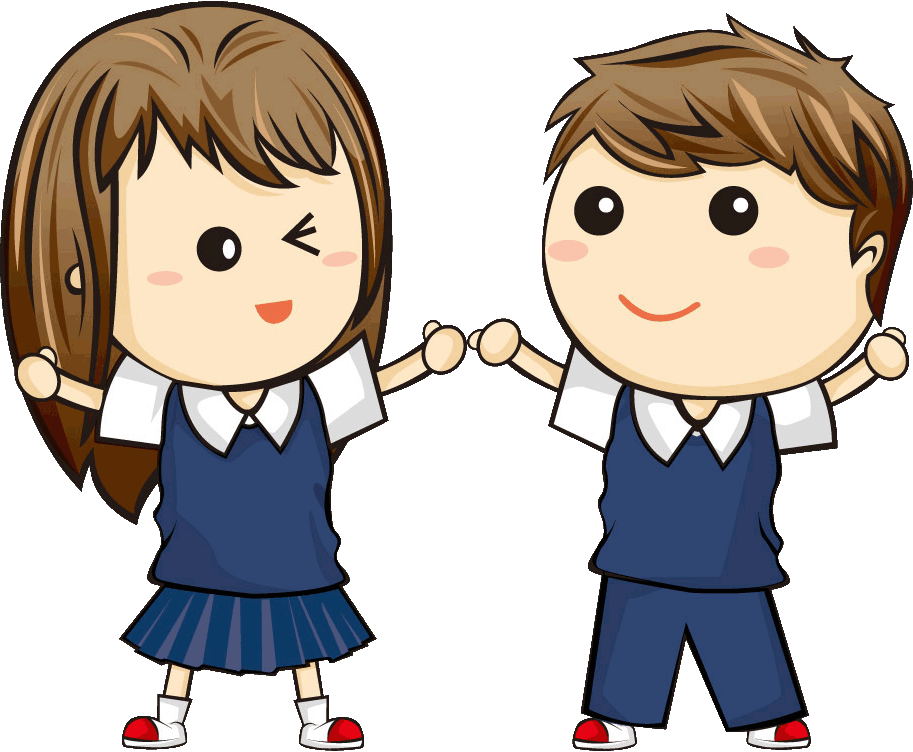 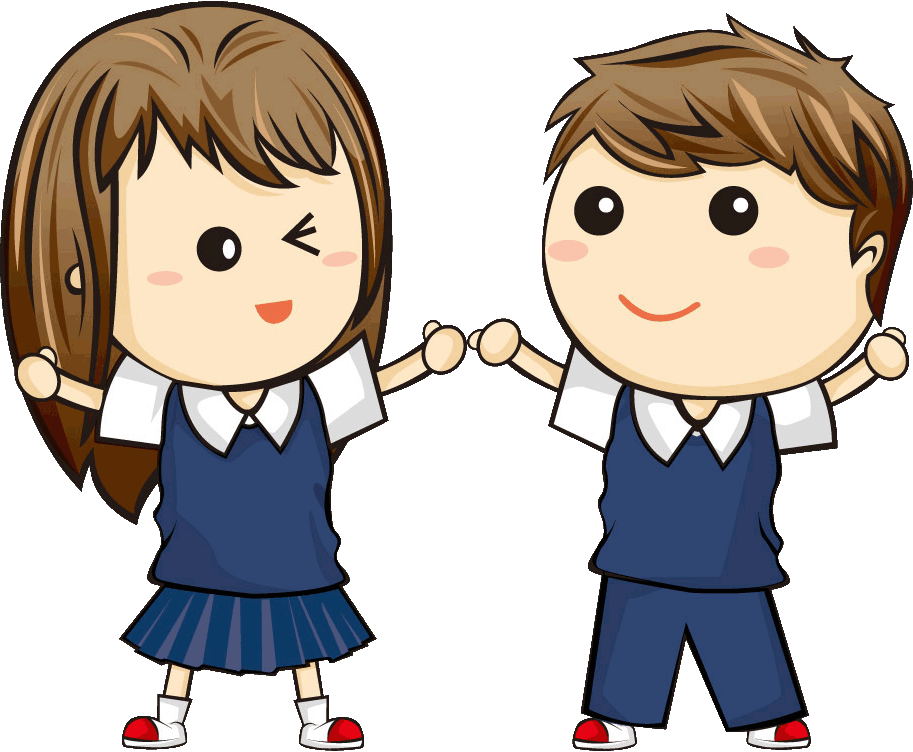 54
新北市112學年度入學管道公立高級中等學校優先免試入學
瑞芳高級工業職業學校機械科(7)      電子科(7)資訊科(7)      電機科(7)建築科(7)      空間測繪科(5)電腦機械製圖科(5)室內空間設計科(5) 應用英語科(7)綜合高中科(20)
以文山國中為例■技術型高中
樟樹國際實創高中多媒體動畫科(17+1)
流行服飾科(12) 資訊科(18)
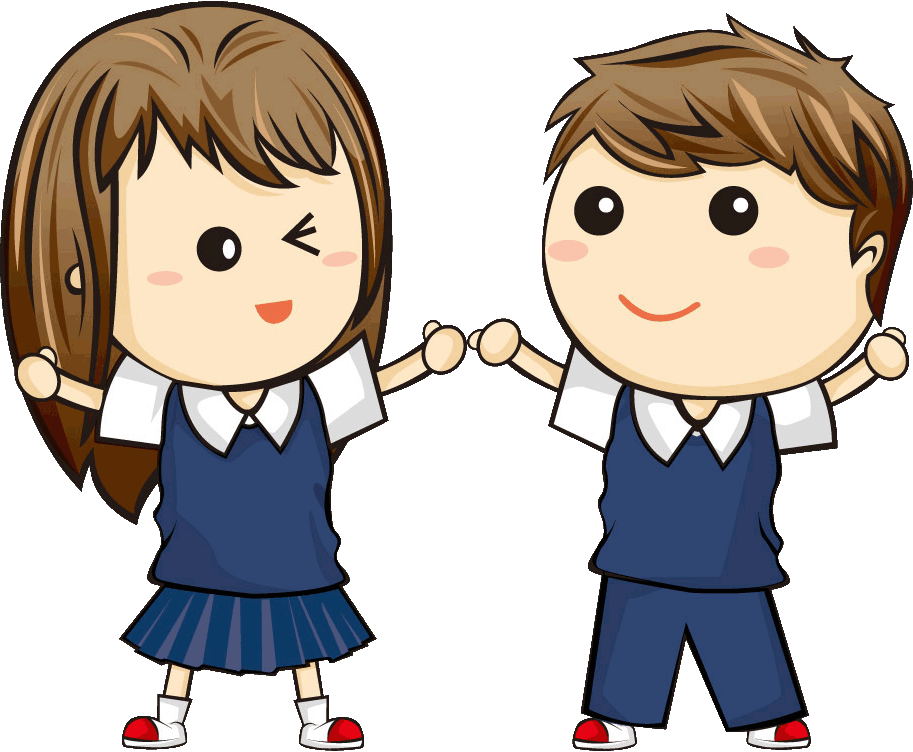 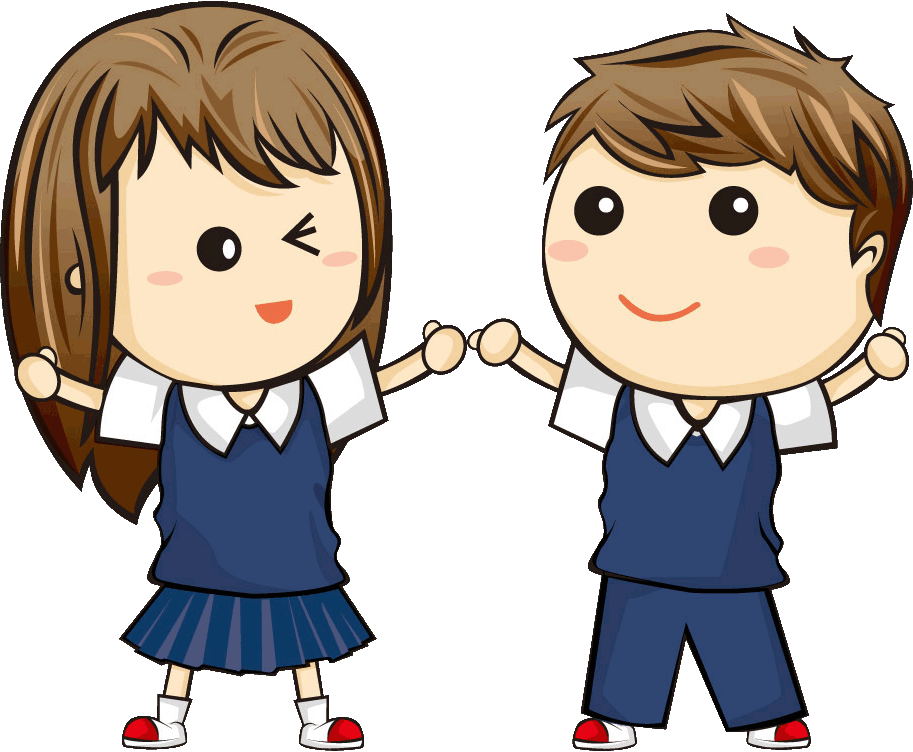 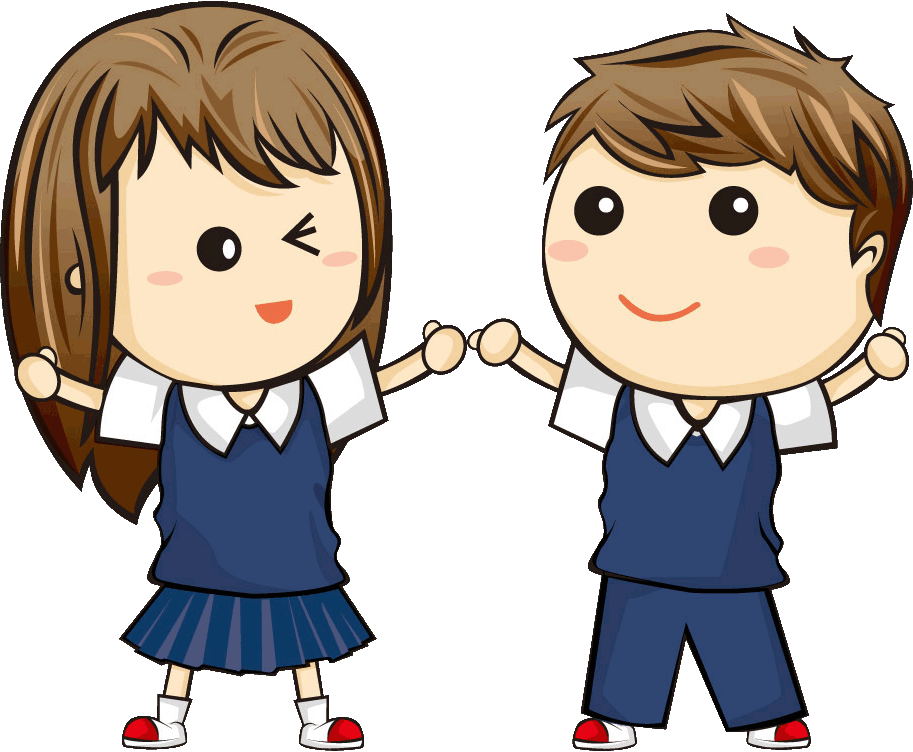 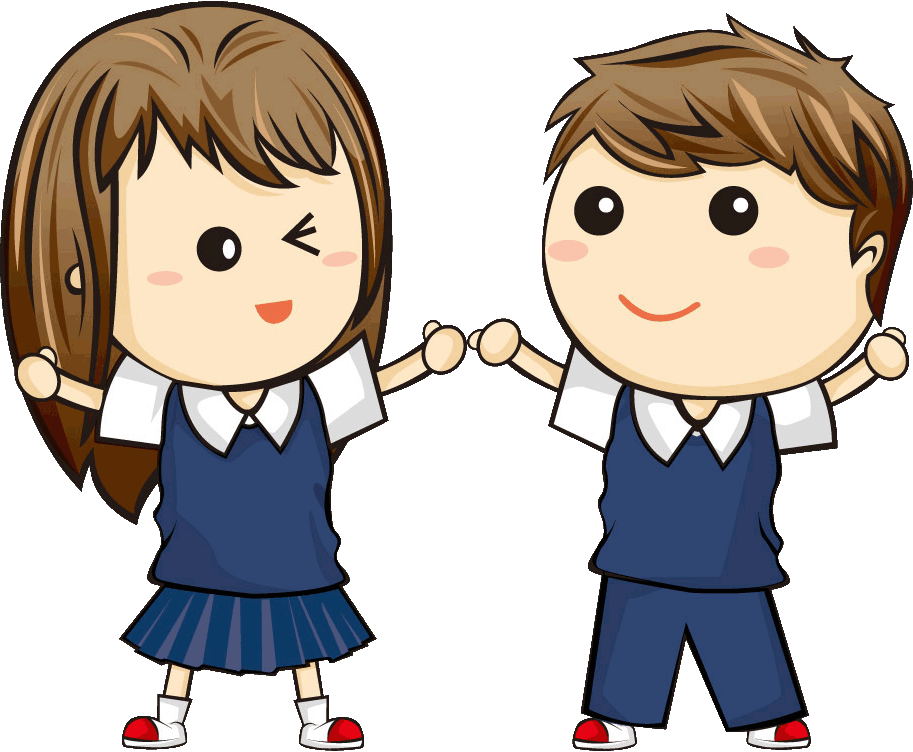 55
新北市112學年度入學管道公立高級中等學校優先免試入學
以五峰國中為例
■普通高中：
石碇高中(69+1)   永平高中(69+1)安康高中(94+1)   新店高中(110+2)雙溪高中(24+1)
放榜：6/14報到：6/15
擇一申請
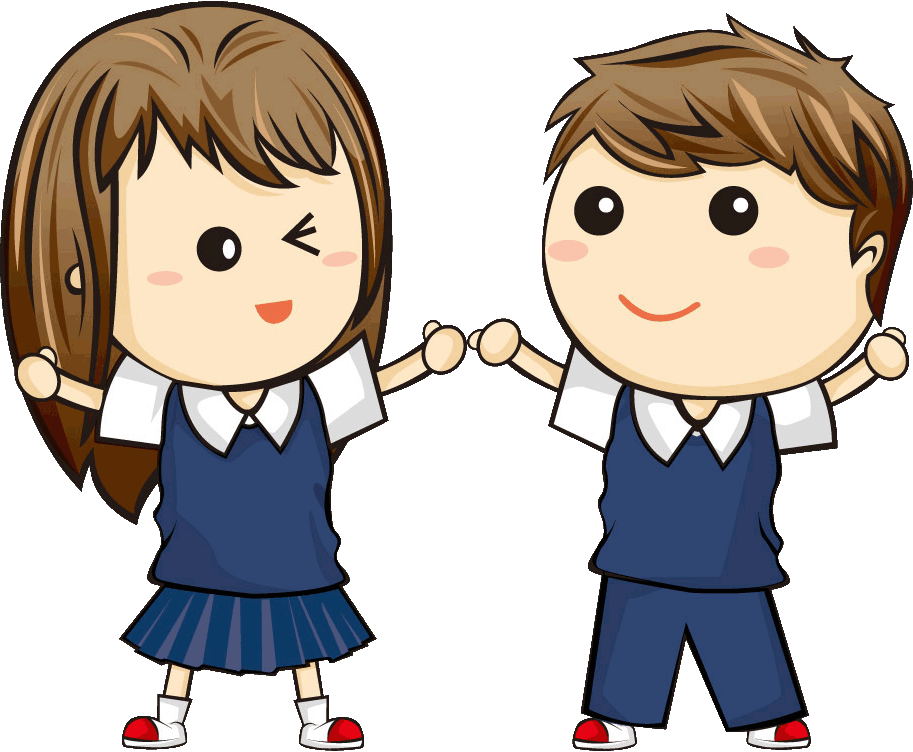 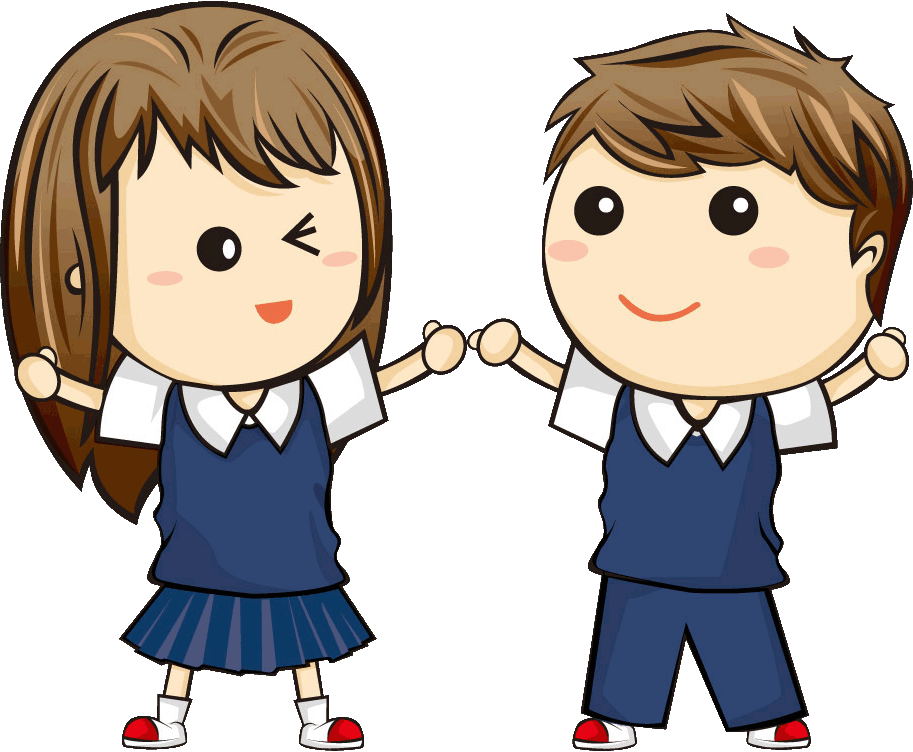 56
新北市112學年度入學管道公立高級中等學校優先免試入學
瑞芳高級工業職業學校機械科(7)      電子科(7)資訊科(7)      電機科(7)建築科(7)      空間測繪科(5)電腦機械製圖科(5)室內空間設計科(5) 應用英語科(7)綜合高中科(20)
以五峰國中為例■技術型高中
樟樹國際實創高中多媒體動畫科(17+1)
流行服飾科(12) 資訊科(18)
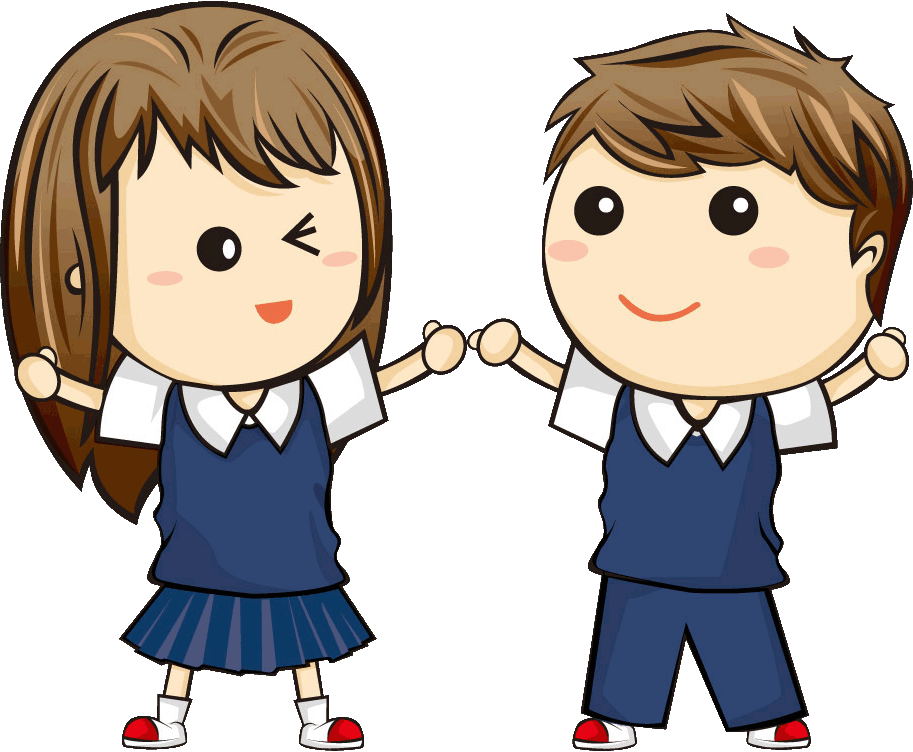 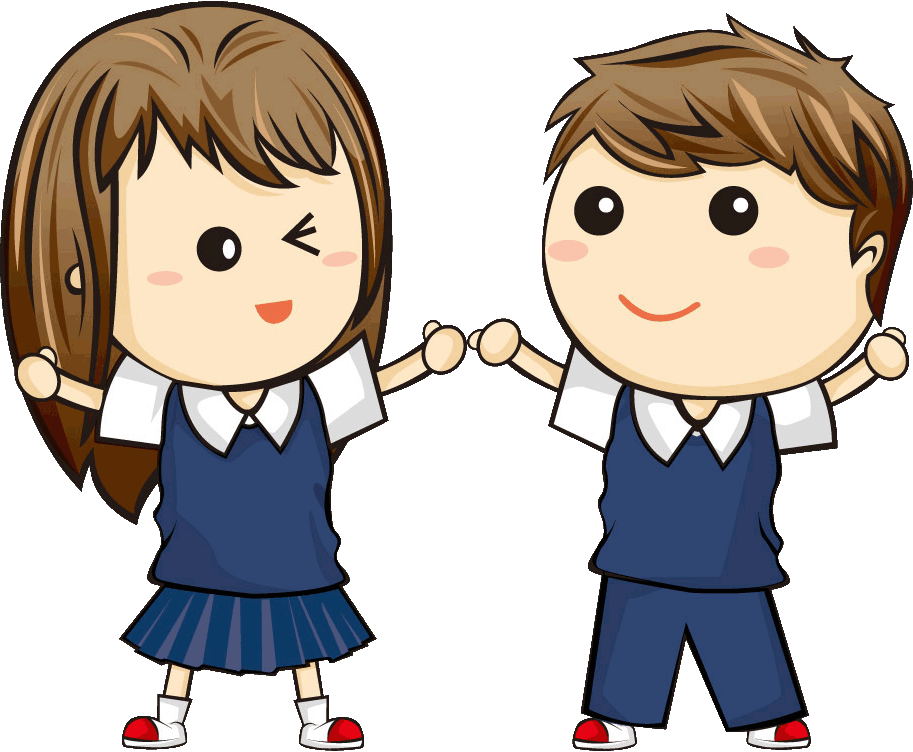 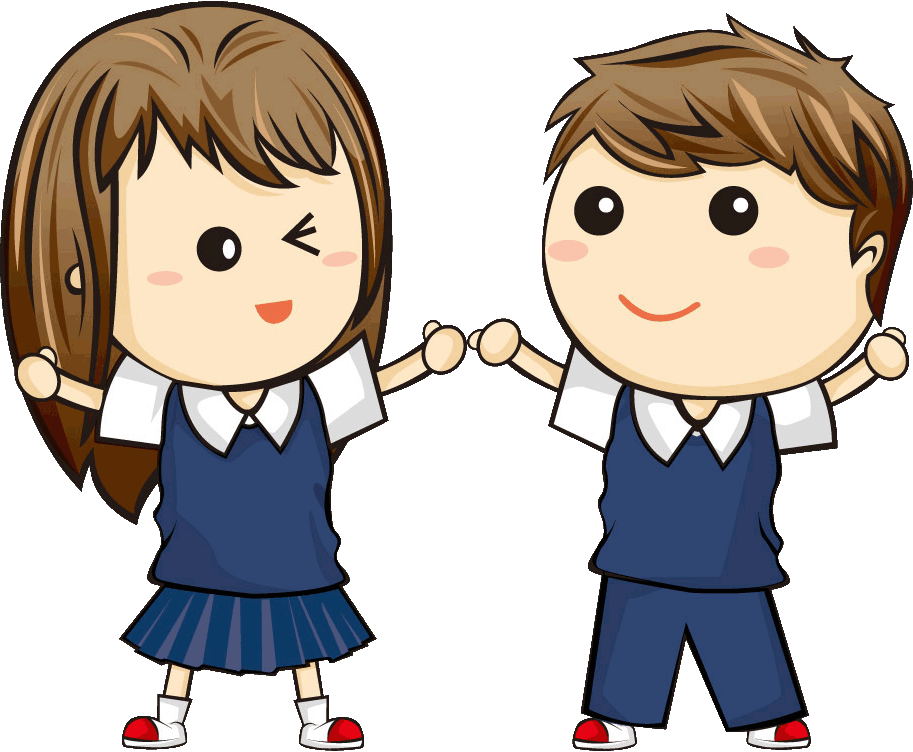 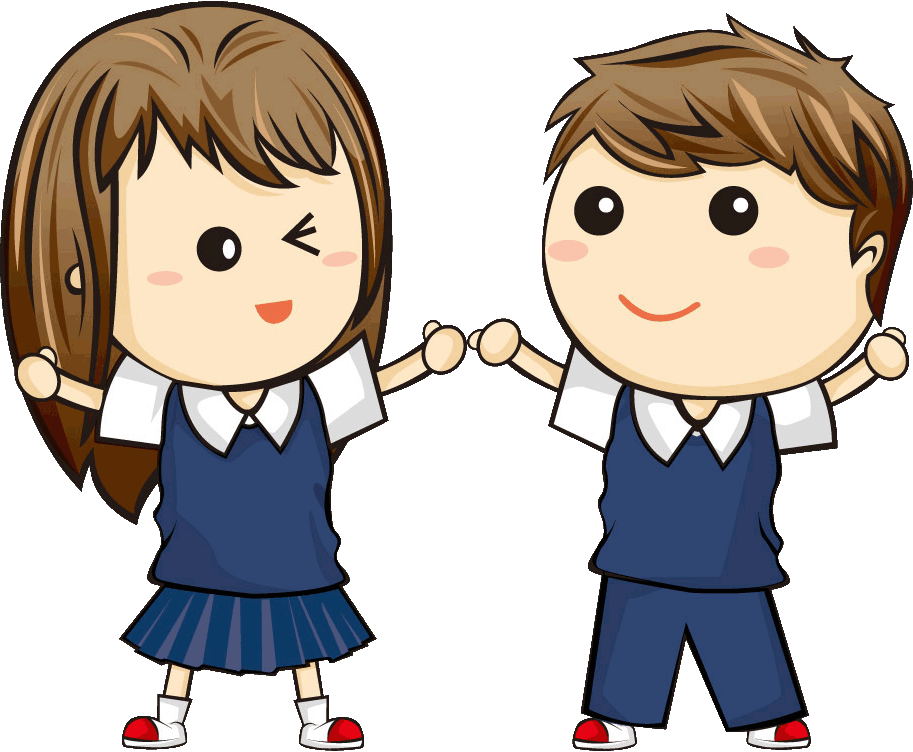 57
新北市112學年度入學管道公立高級中等學校優先免試入學
以達觀國中小為例
■普通高中：
石碇高中(69+1)   雙溪高中(24+1)安康高中(94+1)   新店高中(110+2)
放榜：6/14報到：6/15
擇一申請
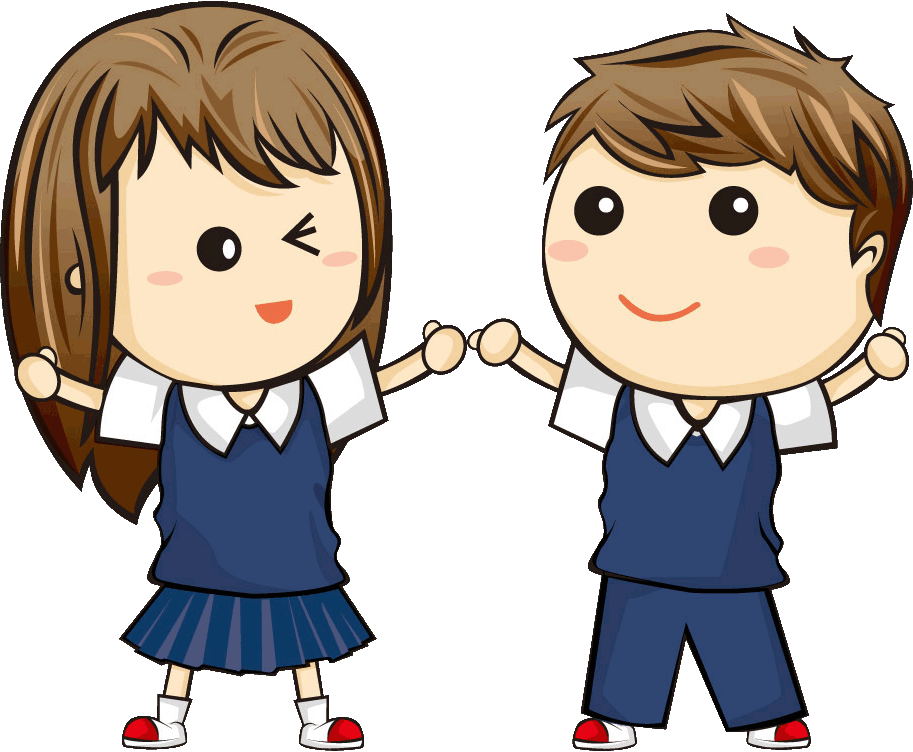 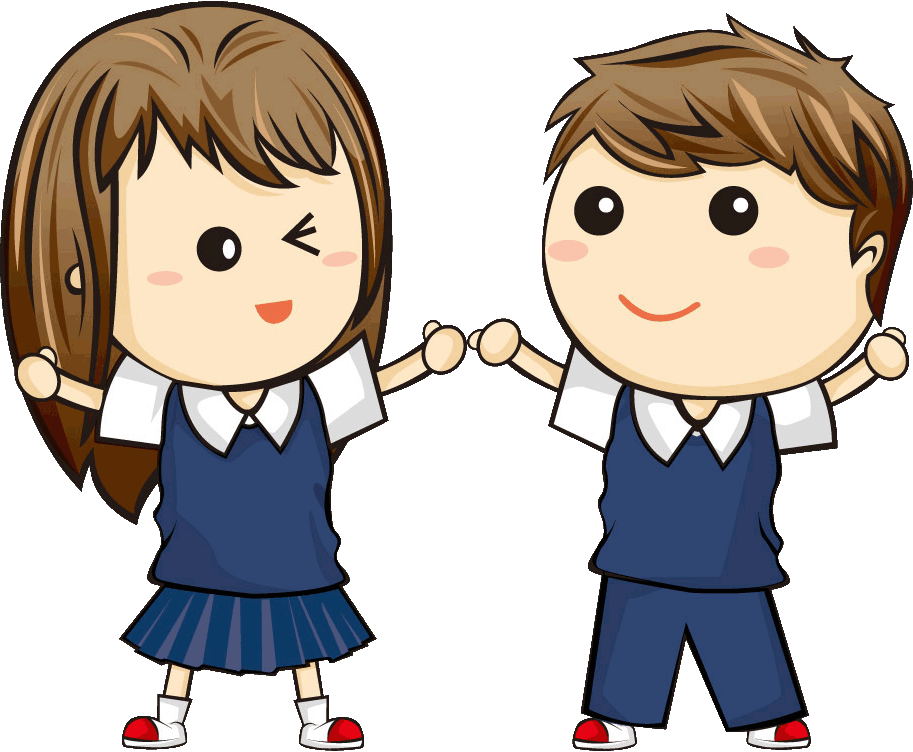 58
新北市112學年度入學管道公立高級中等學校優先免試入學
瑞芳高級工業職業學校機械科(7)      電子科(7)資訊科(7)      電機科(7)建築科(7)      空間測繪科(5)電腦機械製圖科(5)室內空間設計科(5) 應用英語科(7)綜合高中科(20)
以達觀國中小為例■技術型高中
樟樹國際實創高中多媒體動畫科(17+1)
流行服飾科(12) 資訊科(18)
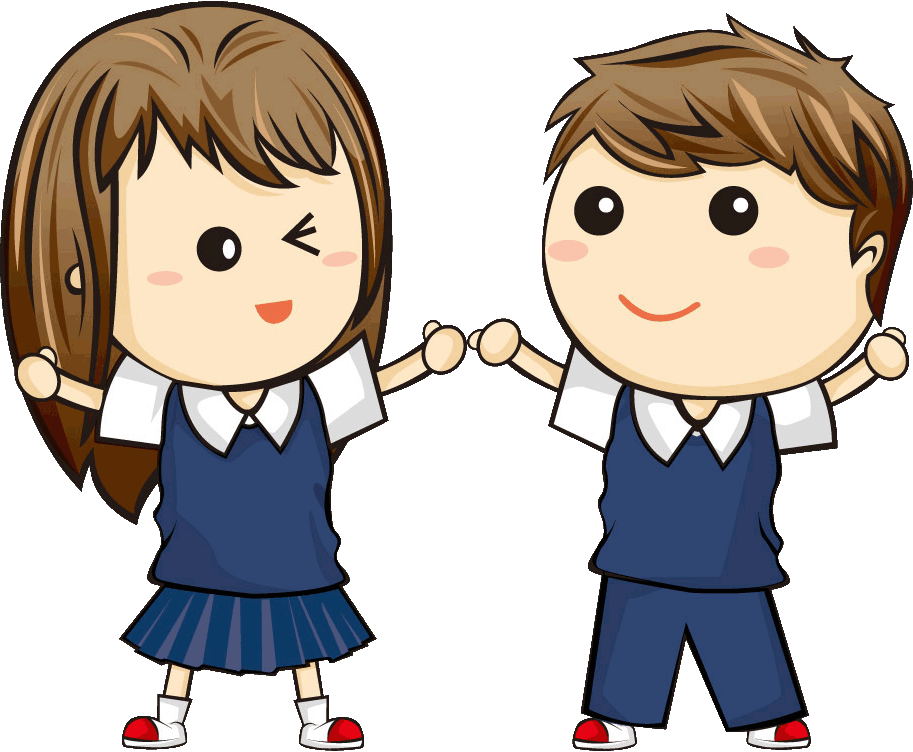 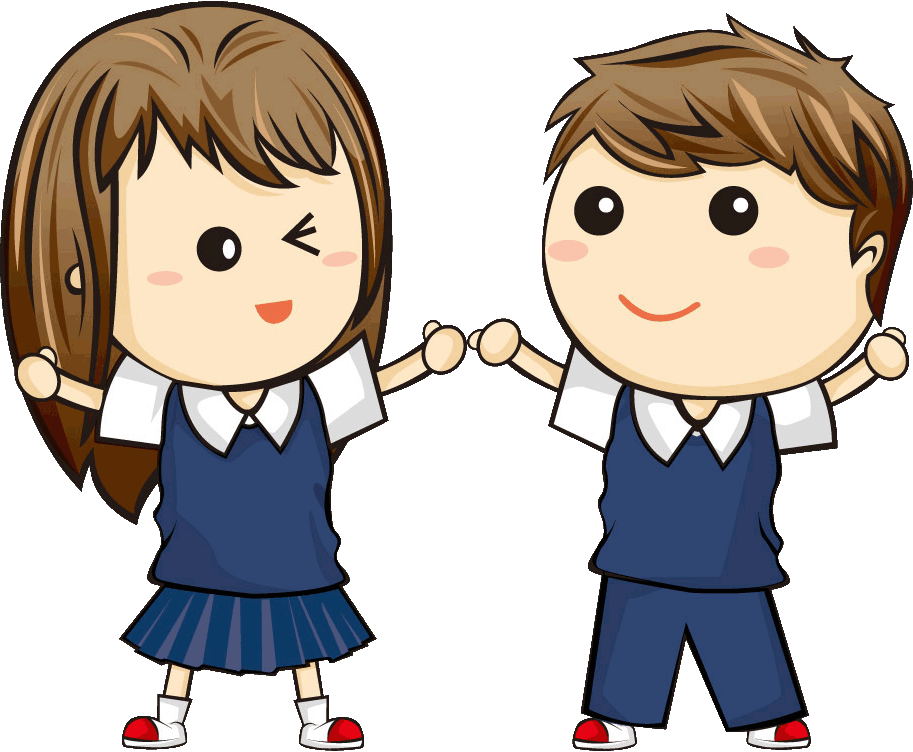 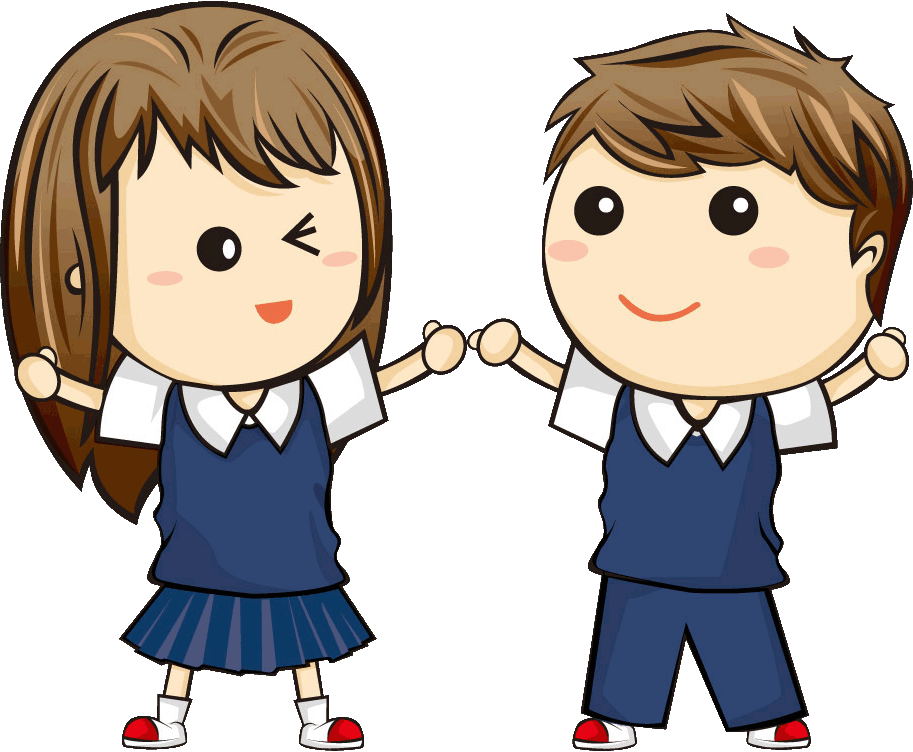 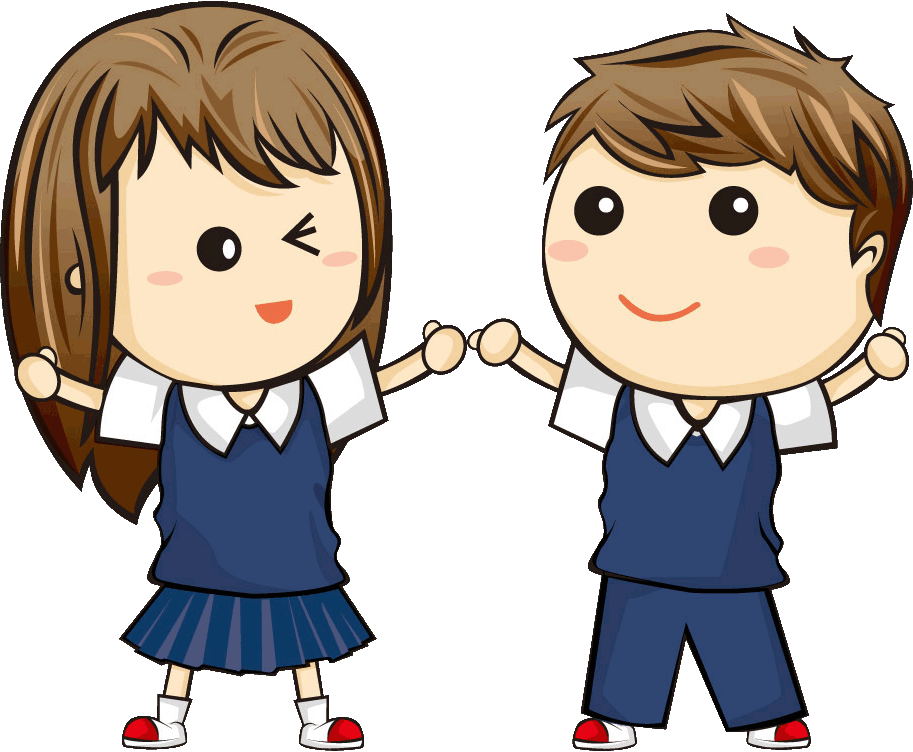 59
新北市112學年度入學管道公立高級中等學校優先免試入學
以崇光高中國中部為例
■普通高中：
石碇高中(69+1)   雙溪高中(24+1)安康高中(94+1)   新店高中(110+2)
放榜：6/14報到：6/15
擇一申請
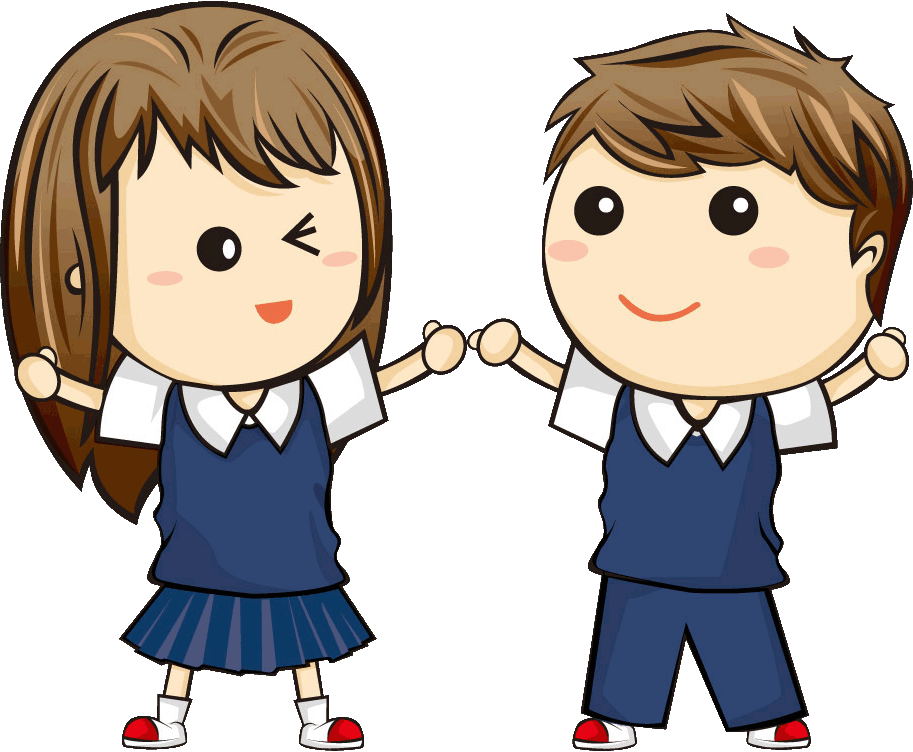 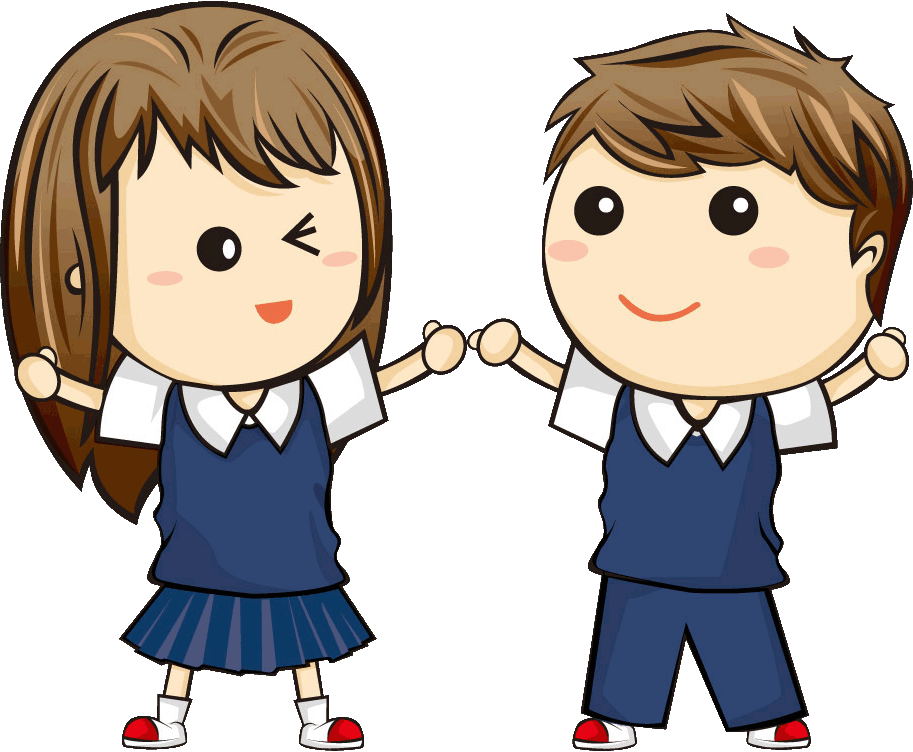 60
新北市112學年度入學管道公立高級中等學校優先免試入學
瑞芳高級工業職業學校機械科(7)      電子科(7)資訊科(7)      電機科(7)建築科(7)      空間測繪科(5)電腦機械製圖科(5)室內空間設計科(5) 應用英語科(7)綜合高中科(20)
以崇光高中國中部為例■技術型高中
樟樹國際實創高中多媒體動畫科(17+1)
流行服飾科(12) 資訊科(18)
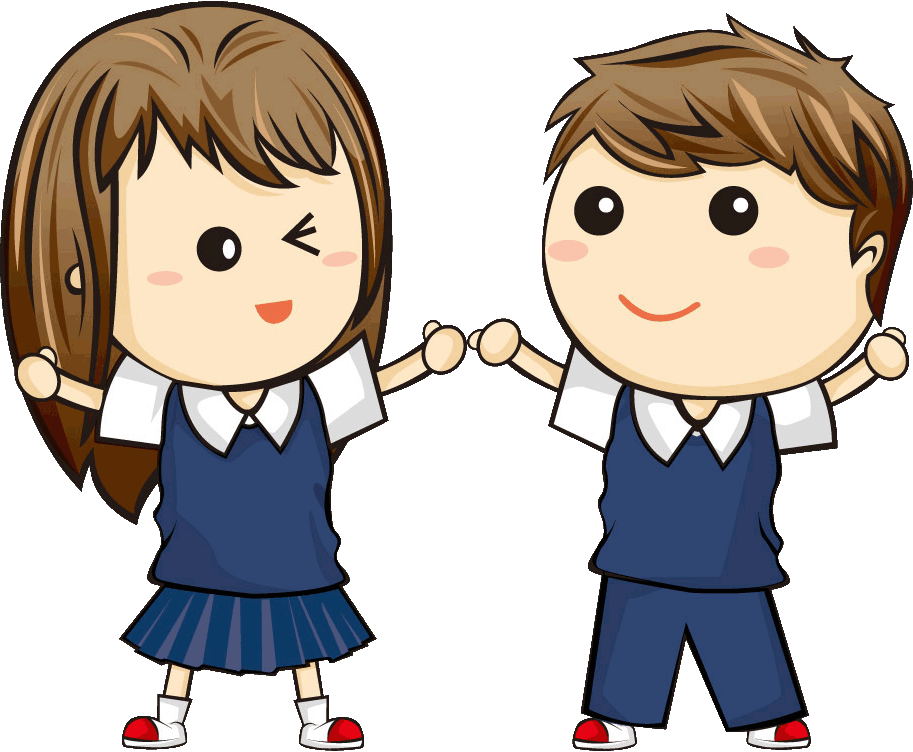 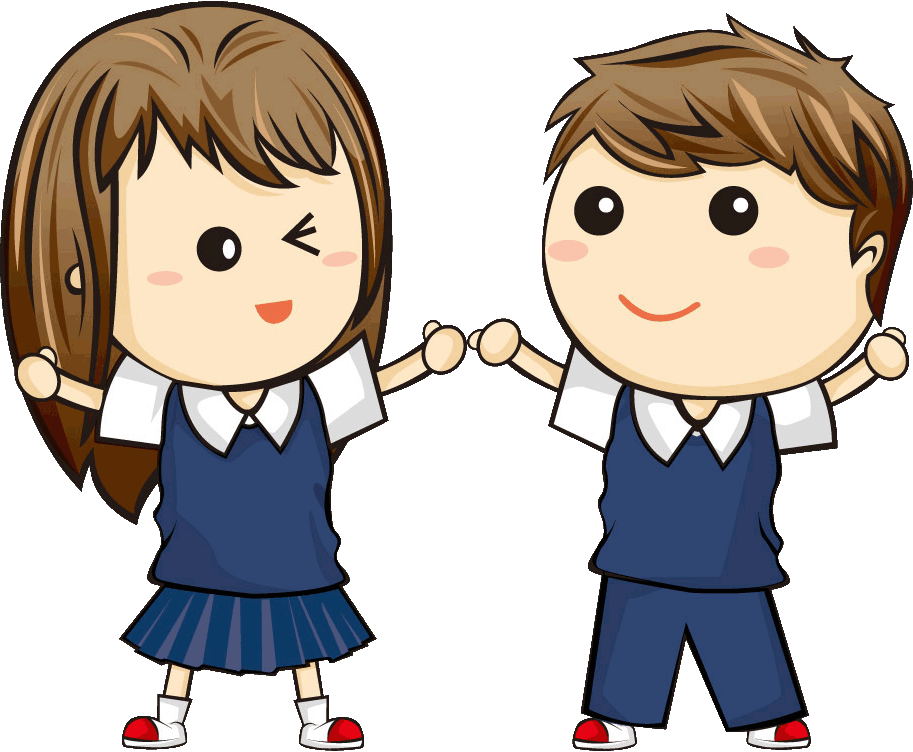 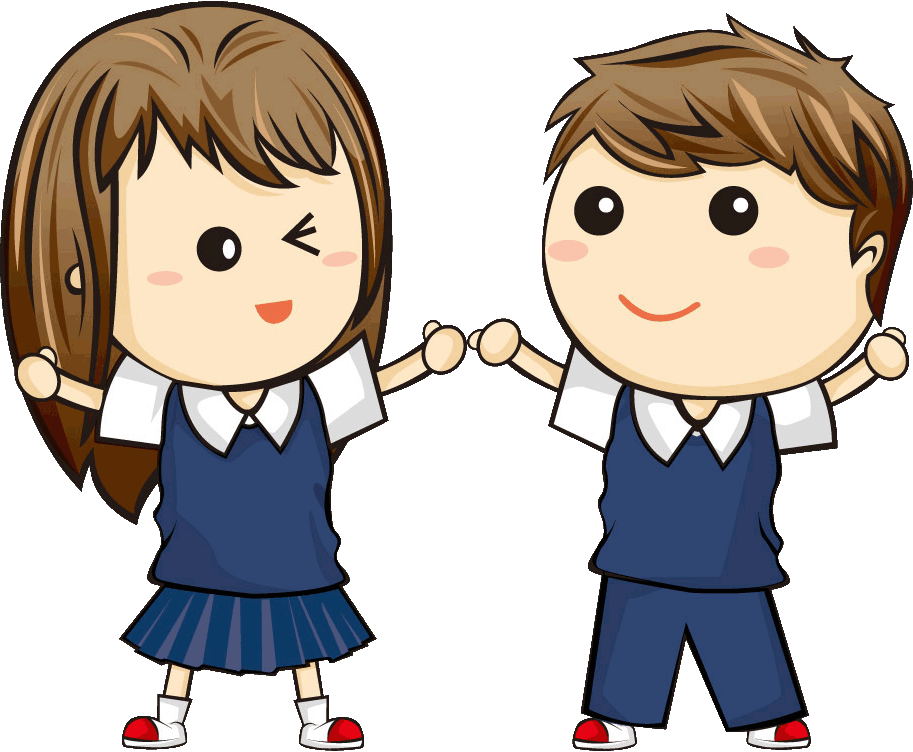 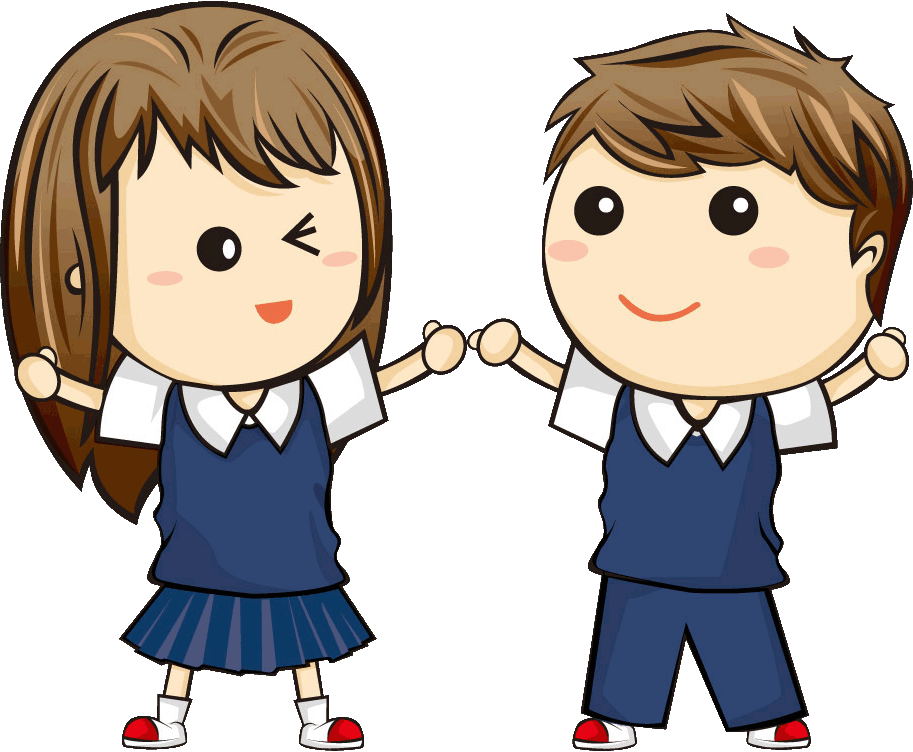 61
新北市112學年度入學管道公立高級中等學校優先免試入學
以恆毅高中國中部為例
■普通高中：
丹鳳高中(44+1)   新莊高中(94+1)泰山高中(120+2)
放榜：6/14報到：6/15
擇一申請
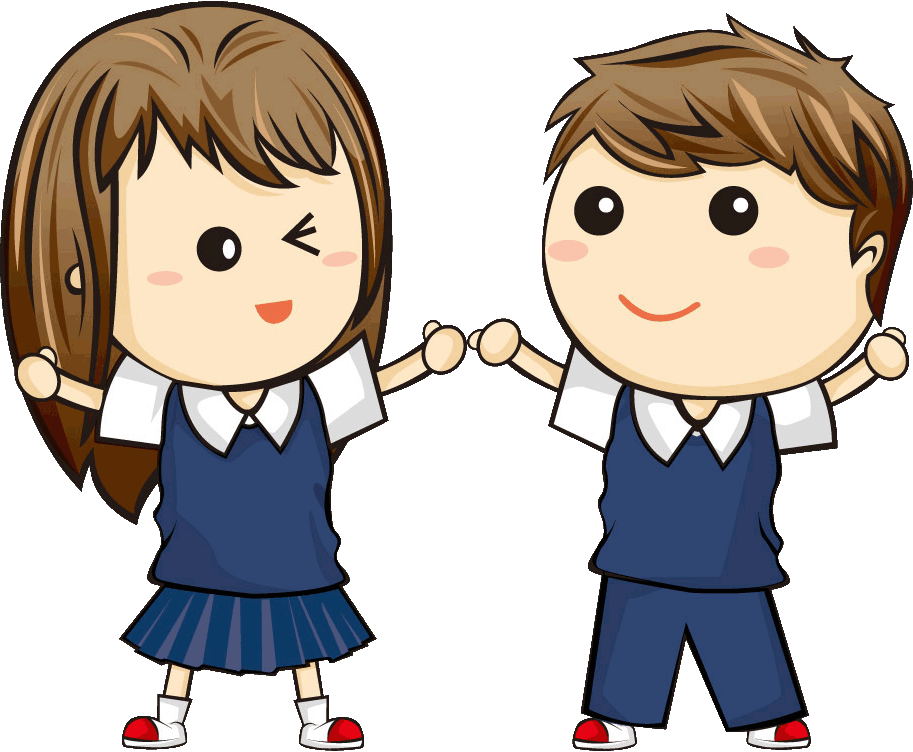 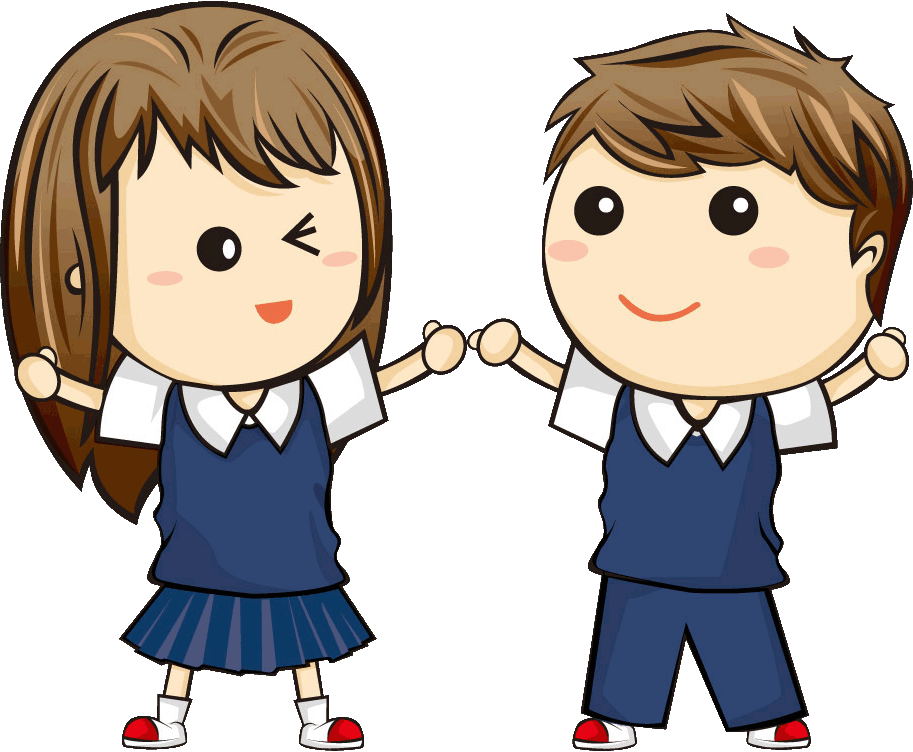 62
新北市112學年度入學管道公立高級中等學校優先免試入學
三重商工職業學校機械科(22)       板金科(22)汽車科(22)       製圖科(22)模具科(22)       商業經營科(22)資料處理科(21)   國際貿易科(22)
應用英語科(21)
以恆毅高中國中部為例■技術型高中
泰山高中職業類科電子科(21)   電機科(21)
機械科(20)   汔車科(21)
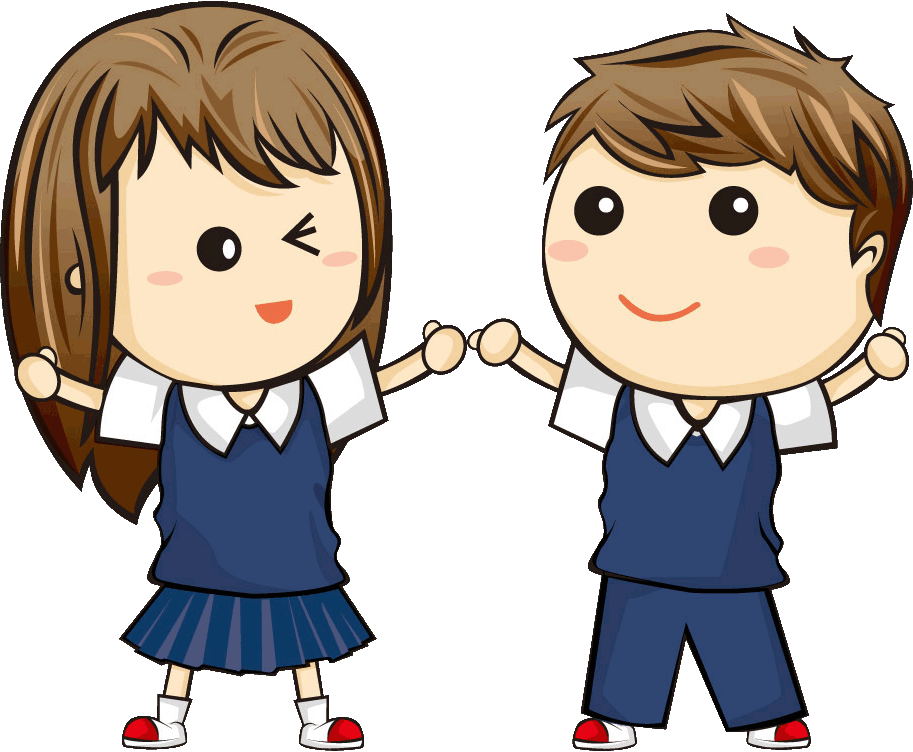 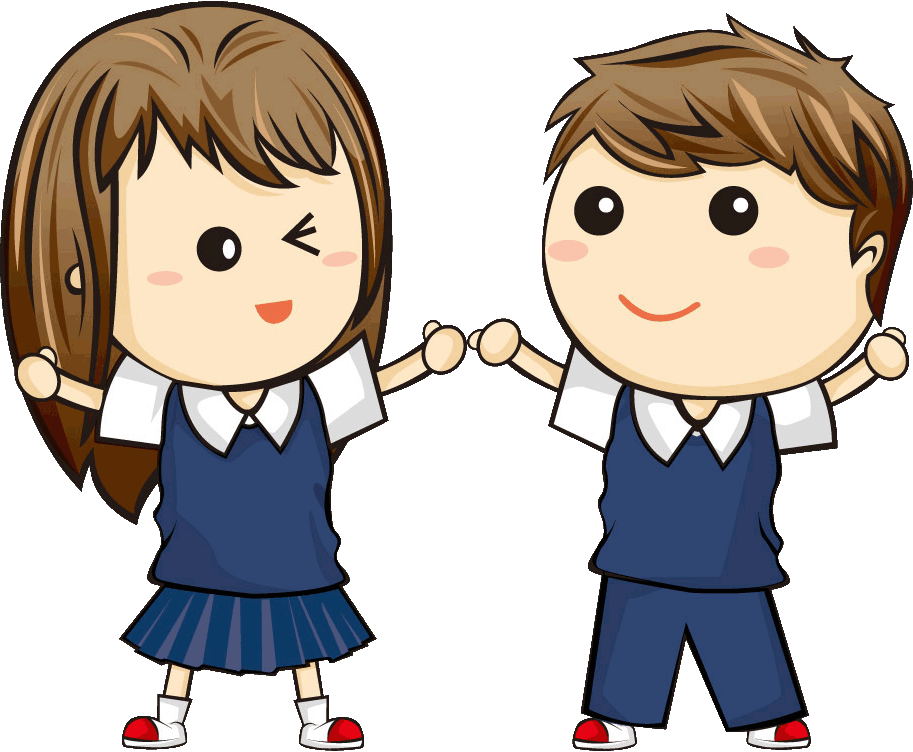 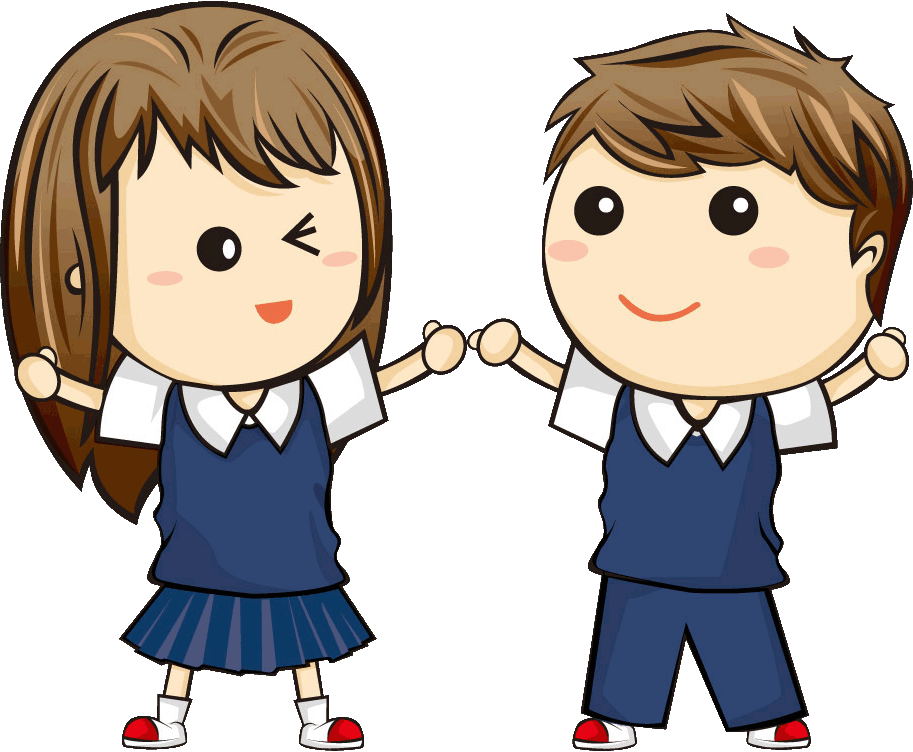 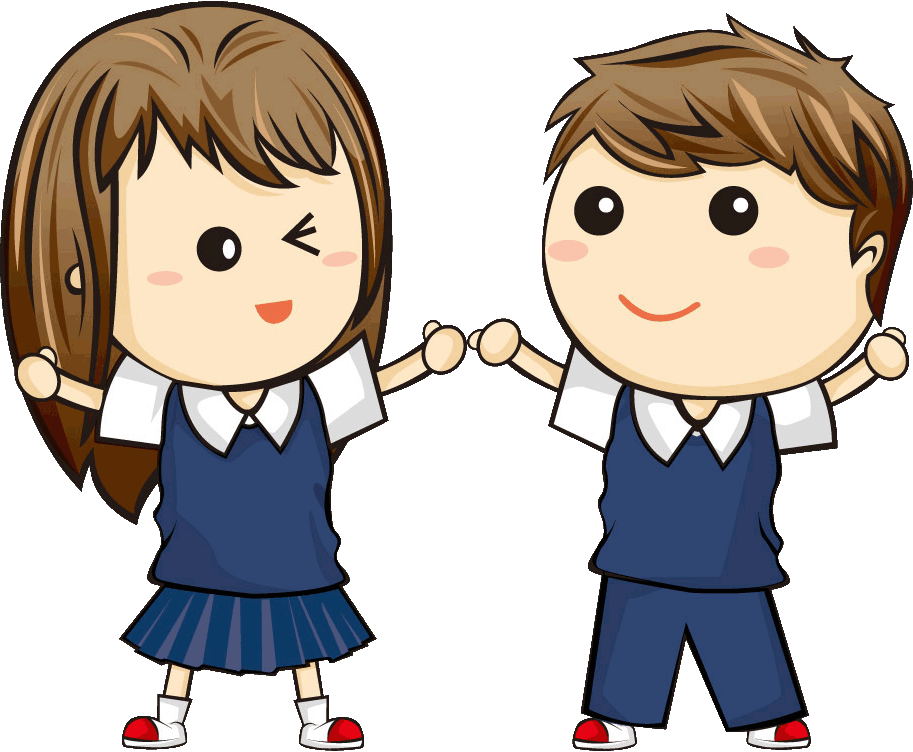 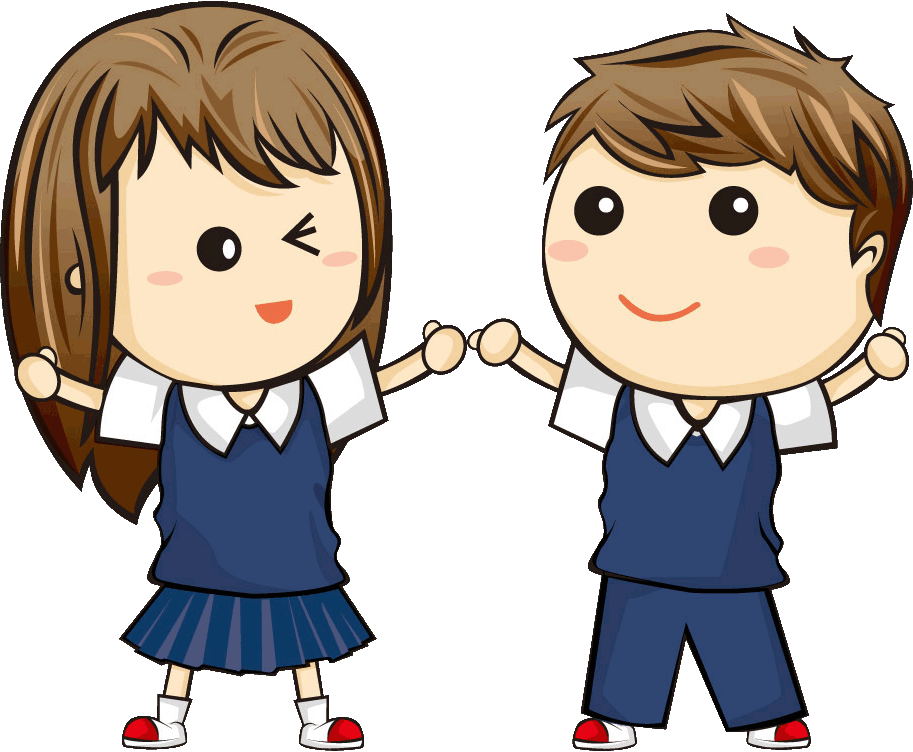 63
新北市112學年度入學管道公立高級中等學校優先免試入學
以永和國中為例
■普通高中：
永平高中(69+1)錦和高中(48+2)   雙溪高中(24+1)
安康高中(94+1)   石碇高中(69+1)
中和高中(124+2)  新店高中(110+2)
擇一申請
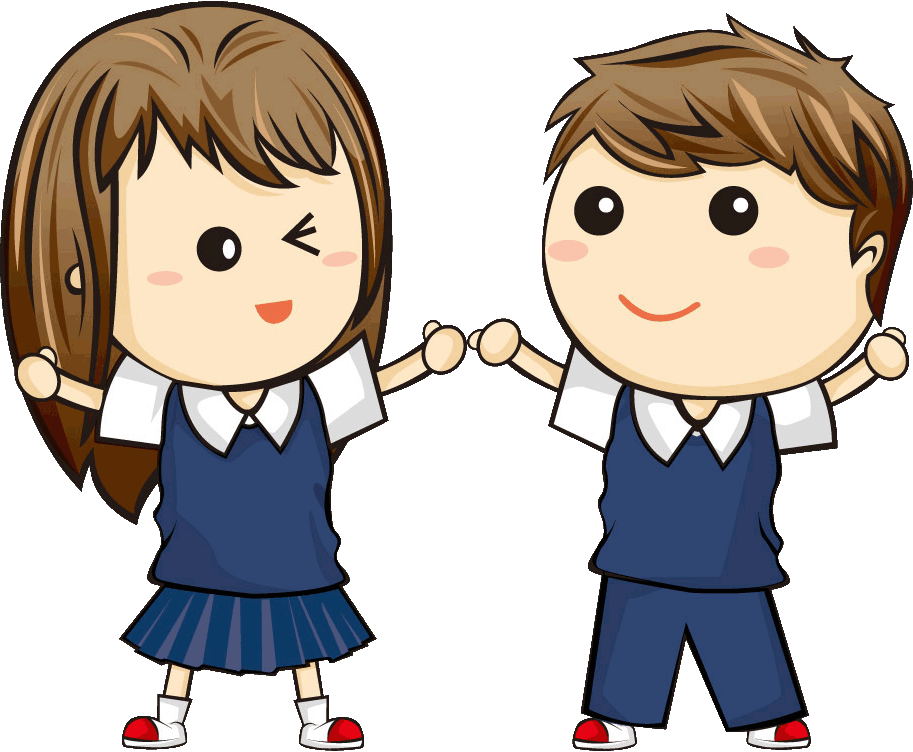 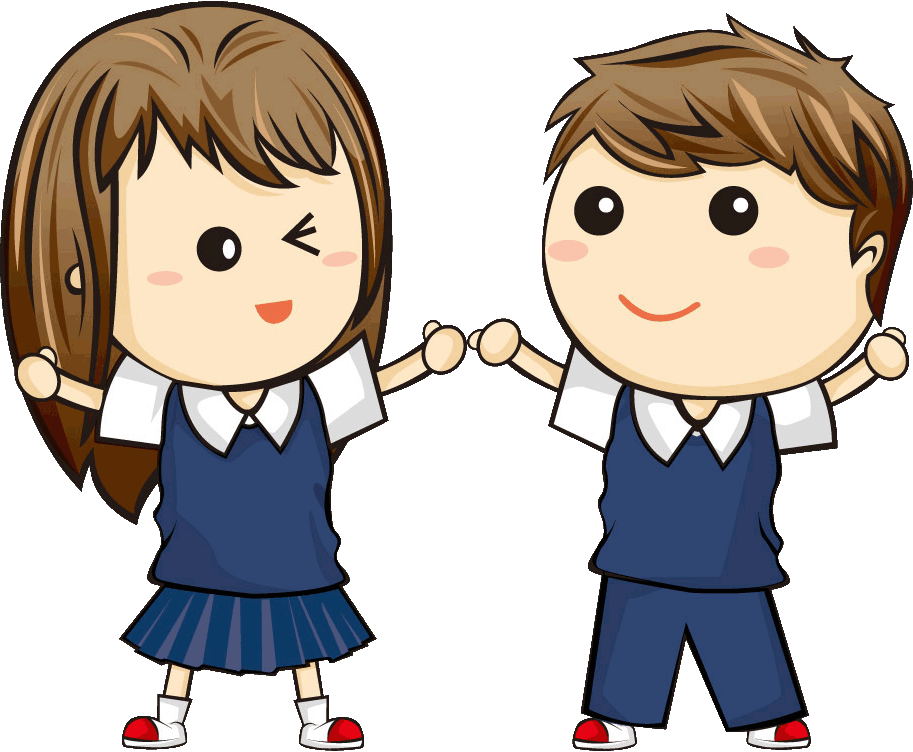 64
新北市112學年度入學管道公立高級中等學校優先免試入學
瑞芳高級工業職業學校
職業類科：機械科(7)、電機科(7)電子科(7)、資訊科(7)建築科(7)、空間測繪科(5)電腦機械製圖科(5)室內空間設計科(5)應用英語科(7)
綜合高中科：(19+1)
以永和國中為例■技術型高中
樟樹國際實創高中
    多媒體動畫科(17+1)流行服飾科(14)資訊科(18)
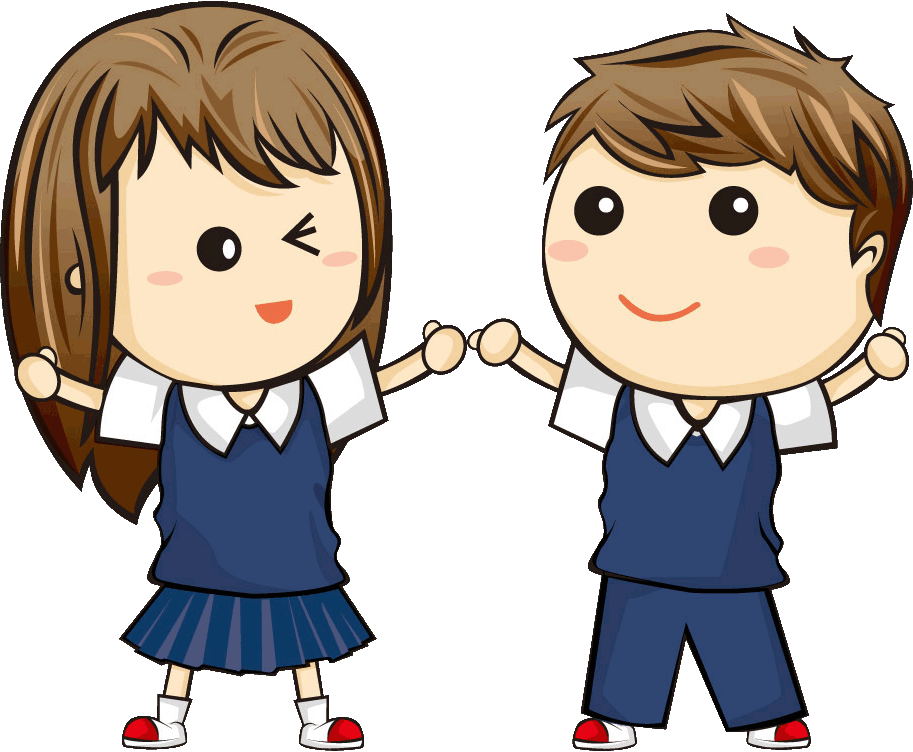 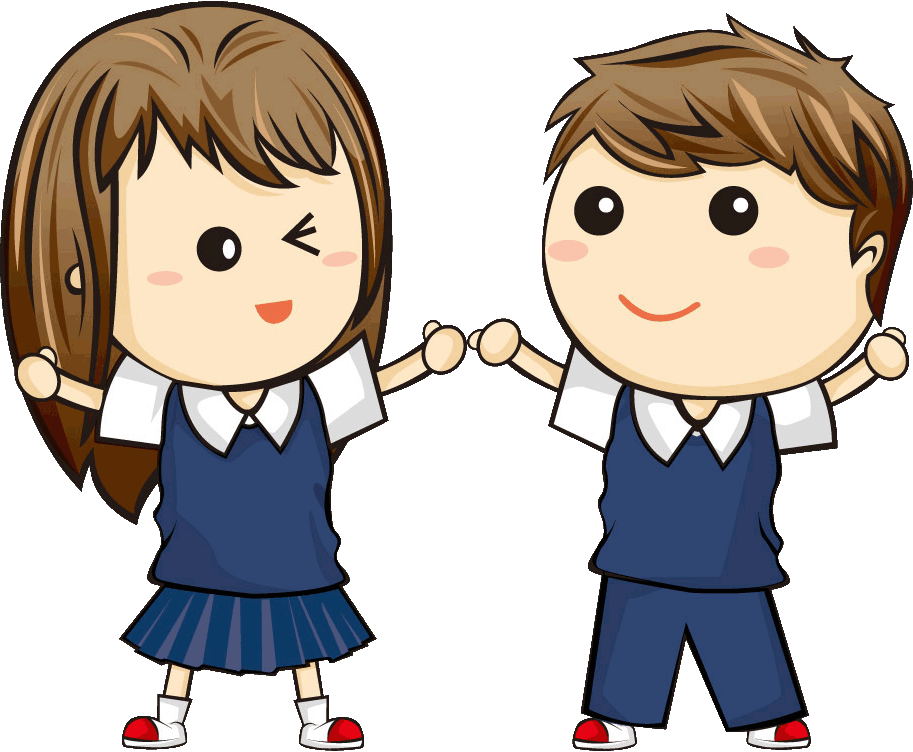 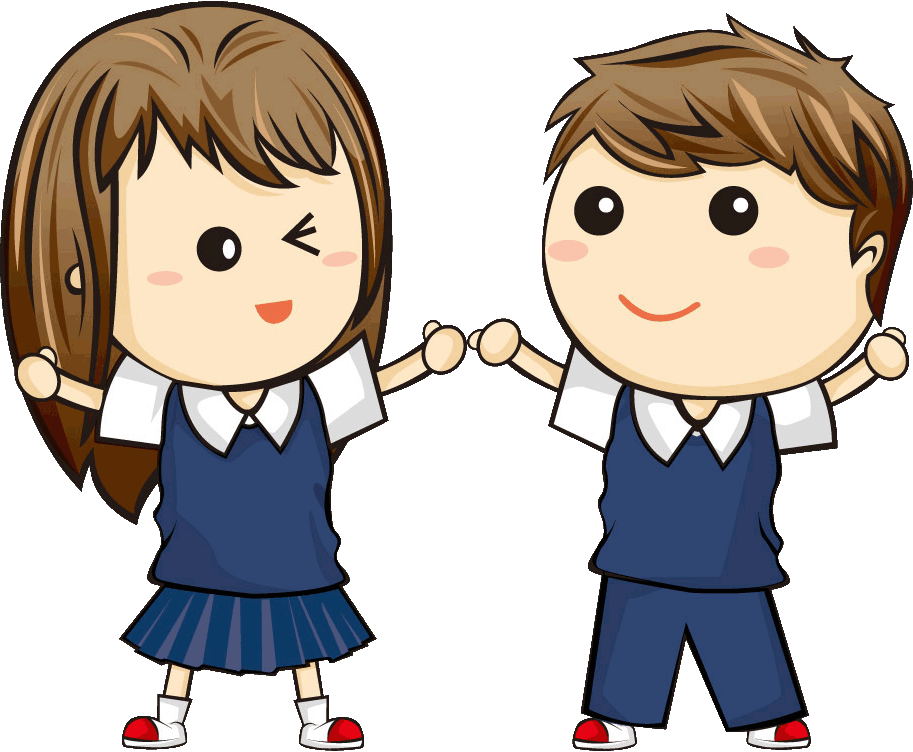 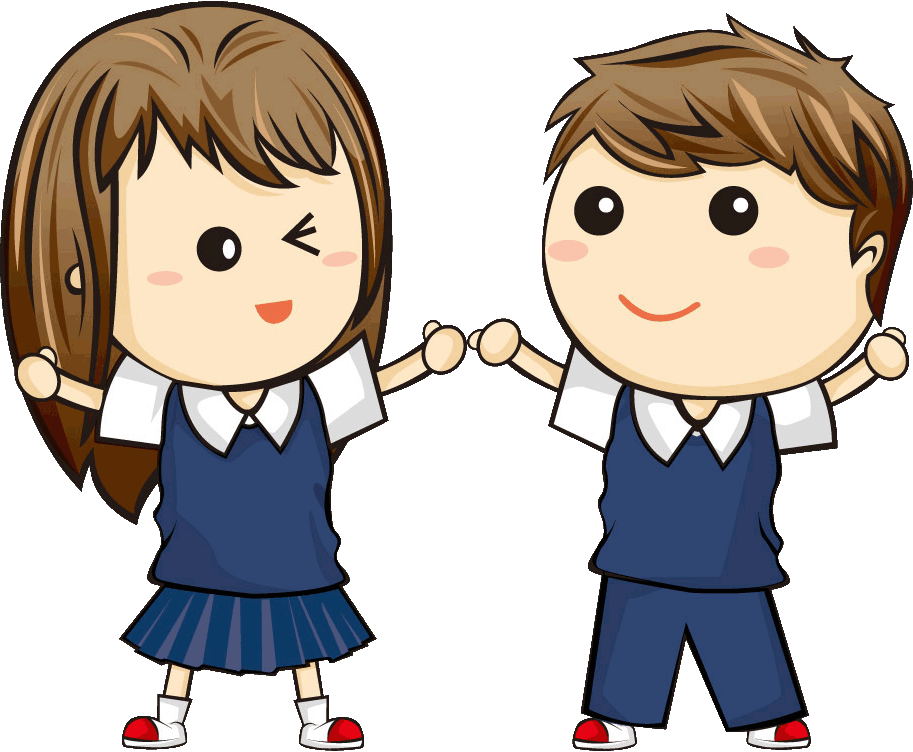 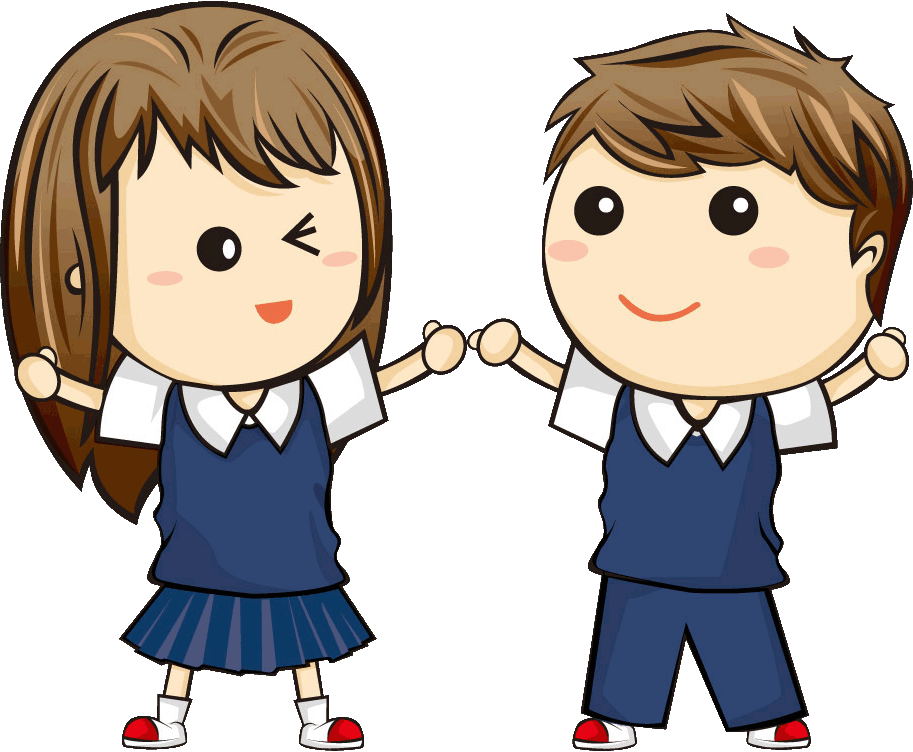 65
新北市112學年度入學管道公立高級中等學校優先免試入學
以福和國中為例
■普通高中：
永平高中(69+1)錦和高中(48+2)   雙溪高中(24+1)
安康高中(94+1)   石碇高中(69+1)
中和高中(124+2)  新店高中(110+2)
擇一申請
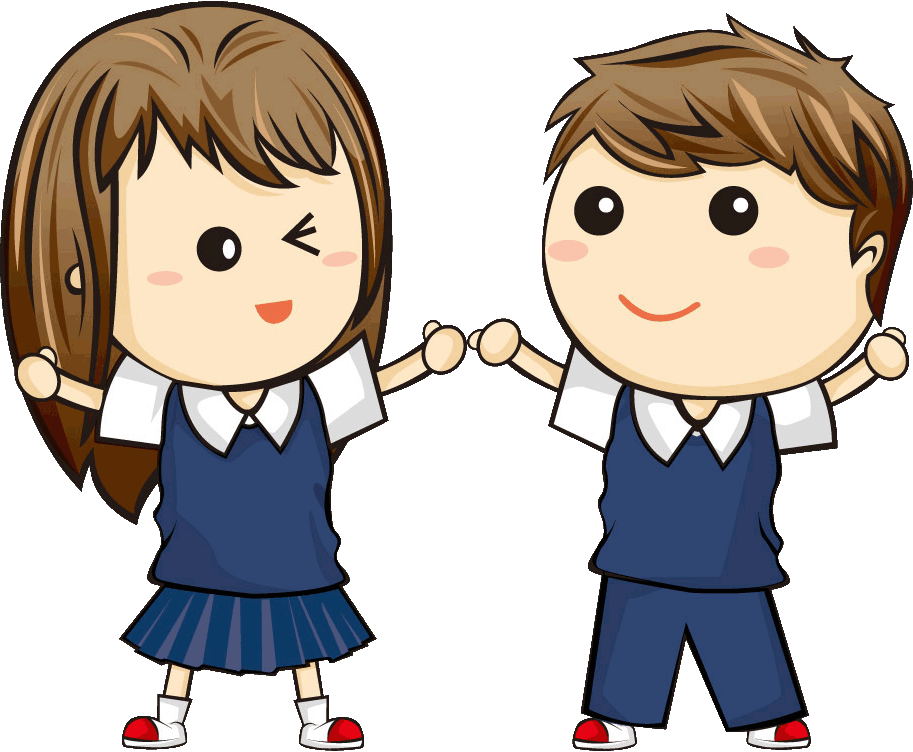 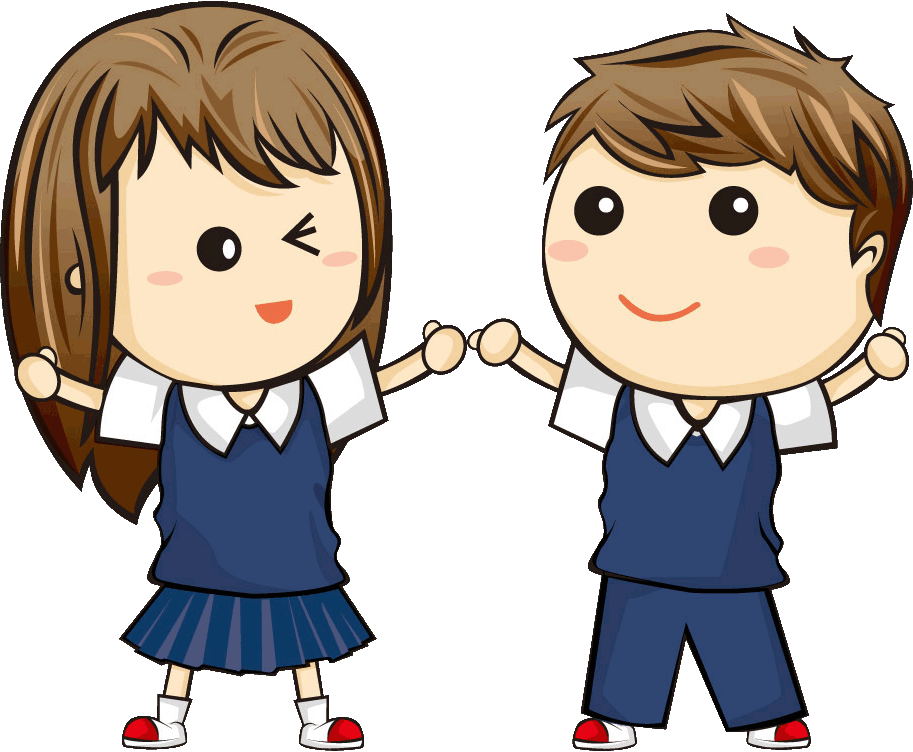 66
新北市112學年度入學管道公立高級中等學校優先免試入學
瑞芳高級工業職業學校
職業類科：機械科(7)、電機科(7)電子科(7)、資訊科(7)建築科(7)、空間測繪科(5)電腦機械製圖科(5)室內空間設計科(5)應用英語科(7)
綜合高中科：(19+1)
以福和國中為例■技術型高中
樟樹國際實創高中
    多媒體動畫科(17+1)流行服飾科(14)資訊科(18)
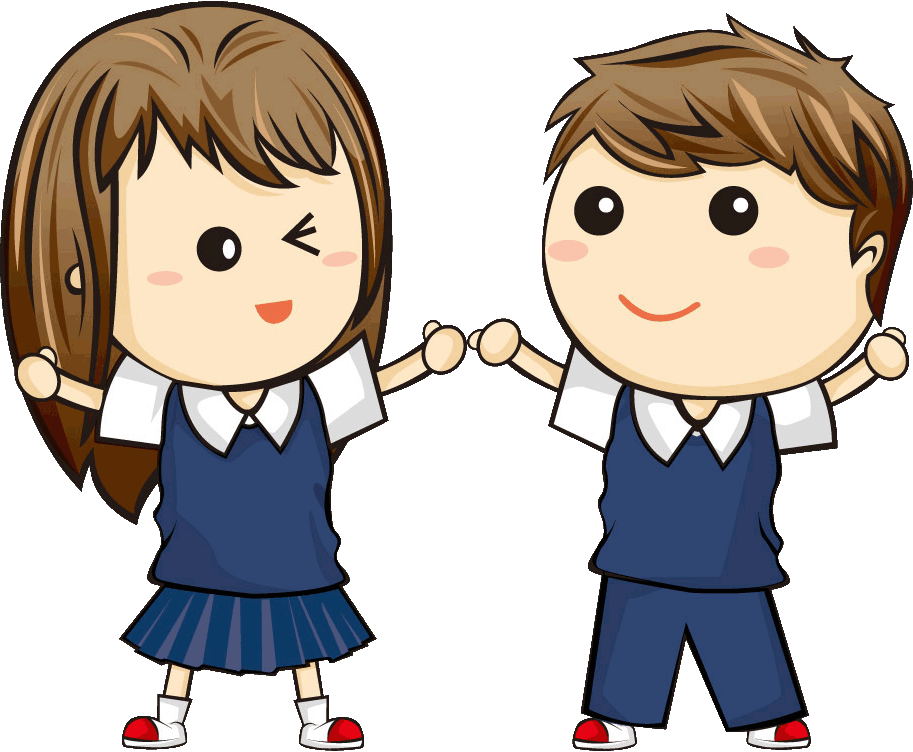 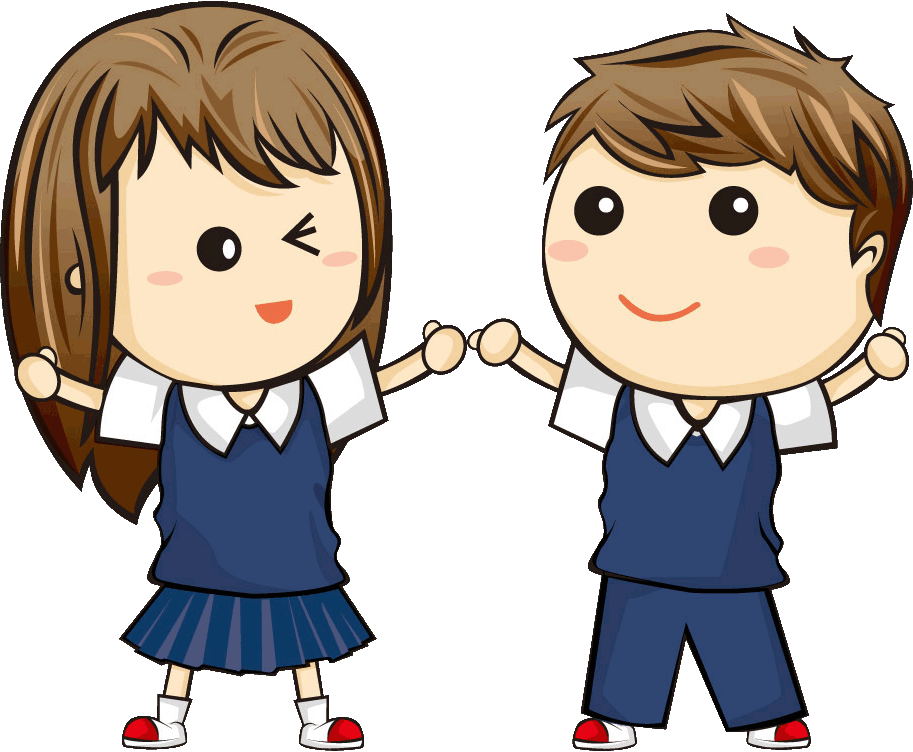 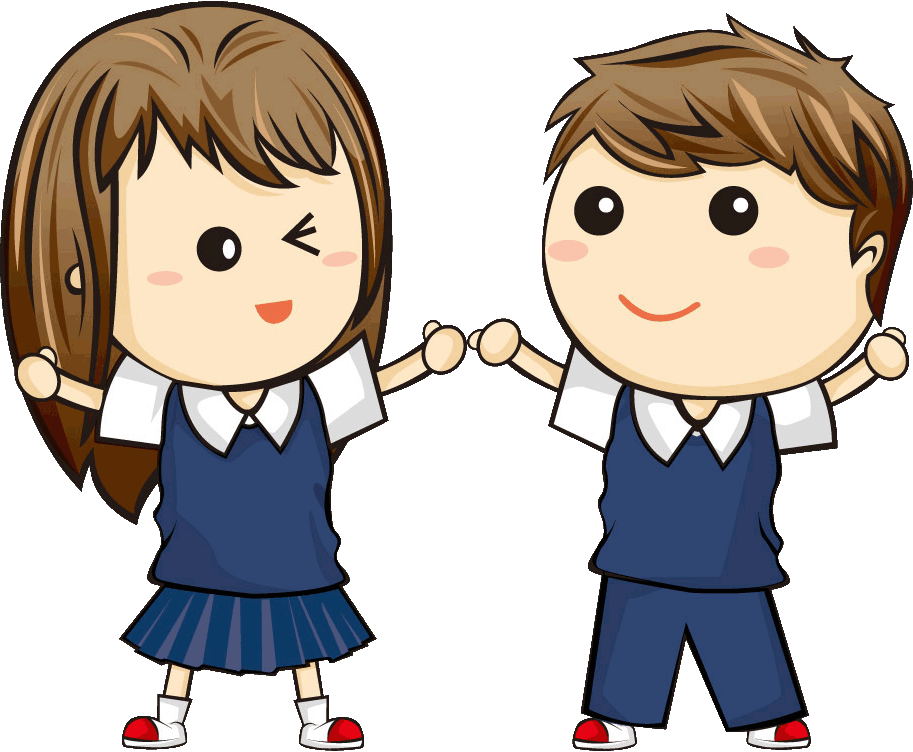 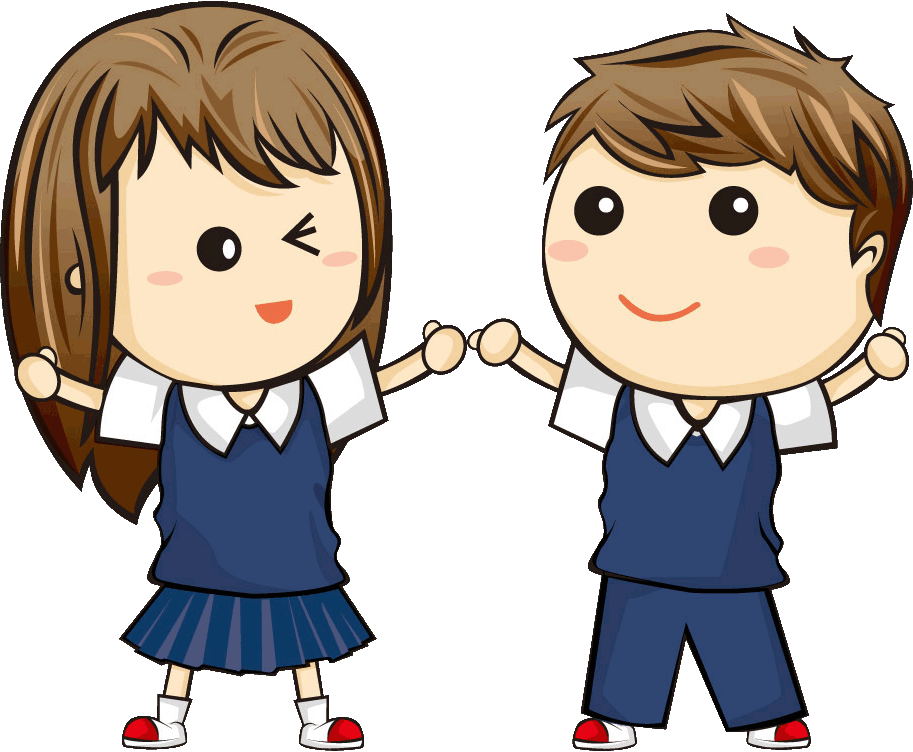 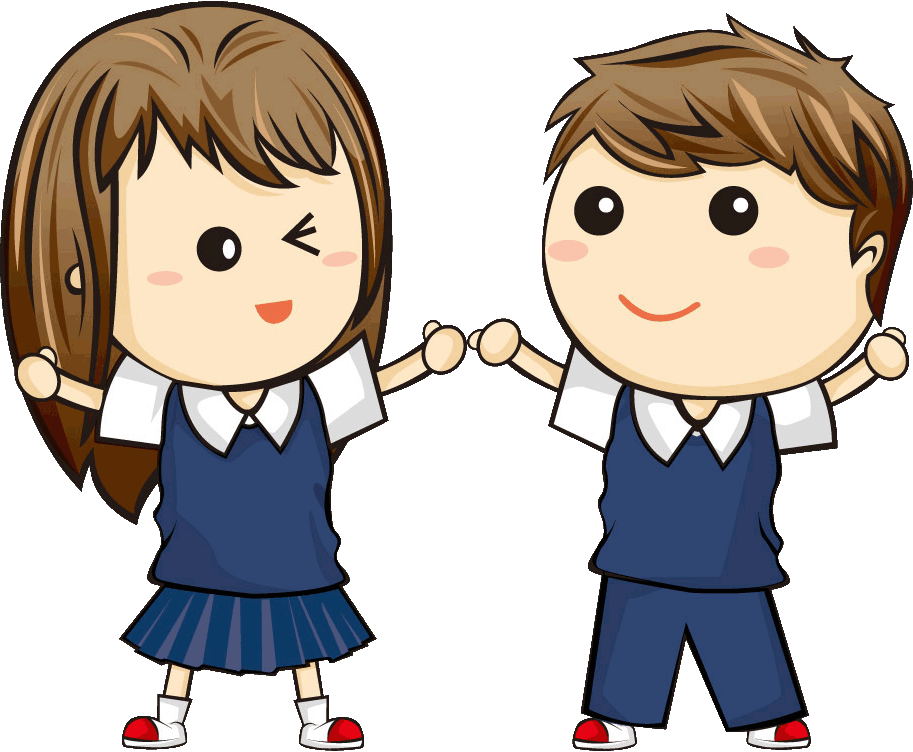 67
112學年度新北市入學管道公立高級中等學校優先免試入學
超額比序項目
唯一志願
志願序不計分
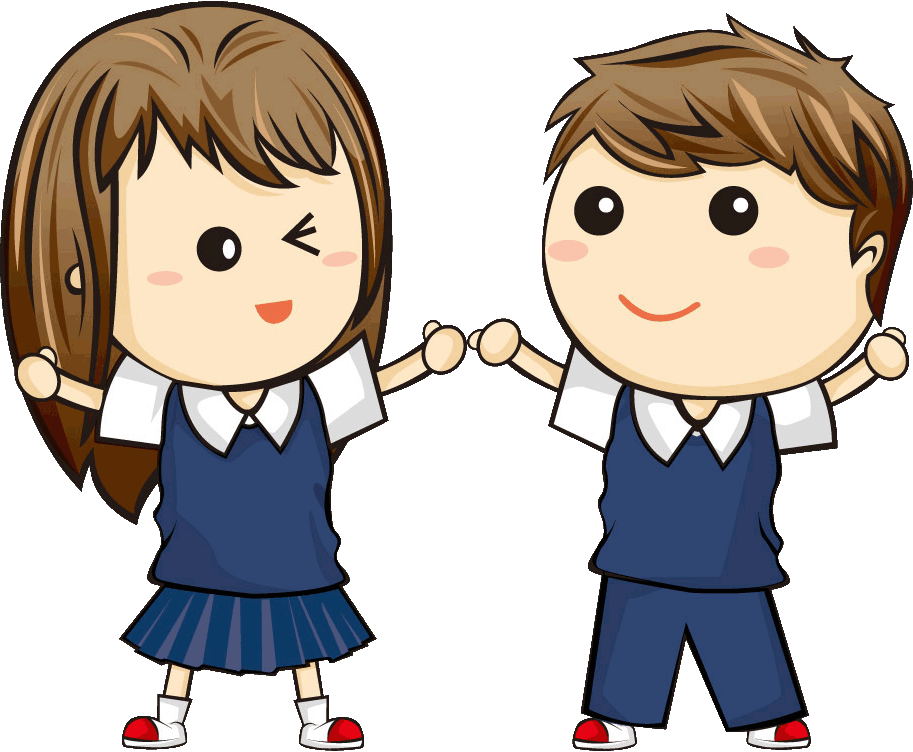 [Speaker Notes: 需說明唯一志願，因此志願序不採計。]
112學年度新北市入學管道私立高級中等學校優先免試入學
超額比序項目
1、唯一志願，志願序不計分
2、會考後報名，會考積分不列入
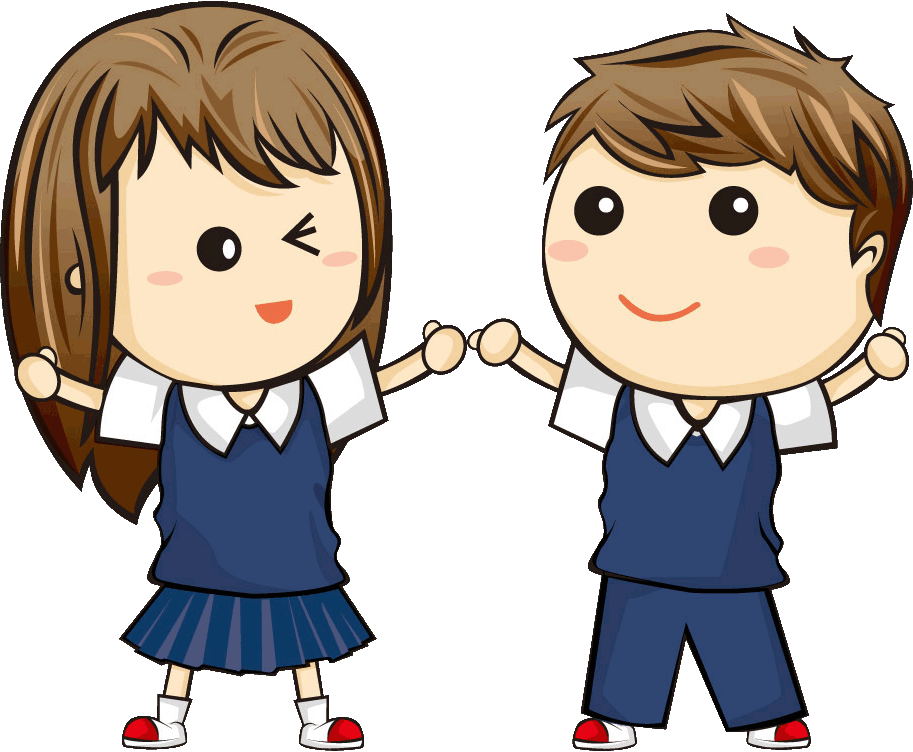 放榜：5/31報到：5/31、6/1
[Speaker Notes: 報名時間為會考後(5/21-23)，且為唯一志願，因此志願序及會考不列入積分！]
技術類科
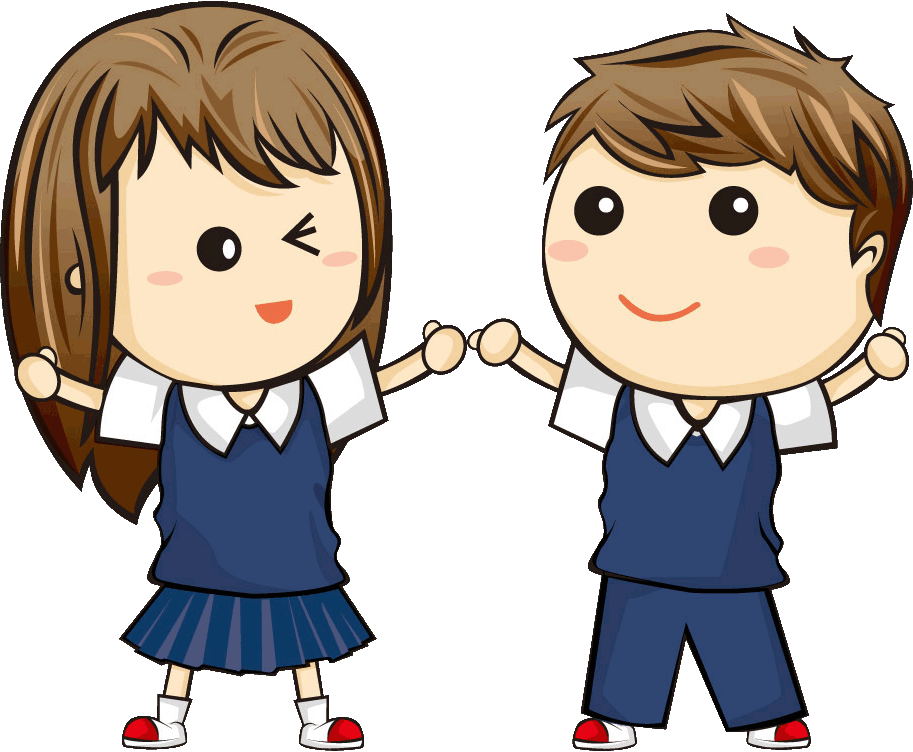 [Speaker Notes: 模板来自于 http://docer.wps.cn]
技高專業群科-群科歸屬表(108課綱)6類15群94科
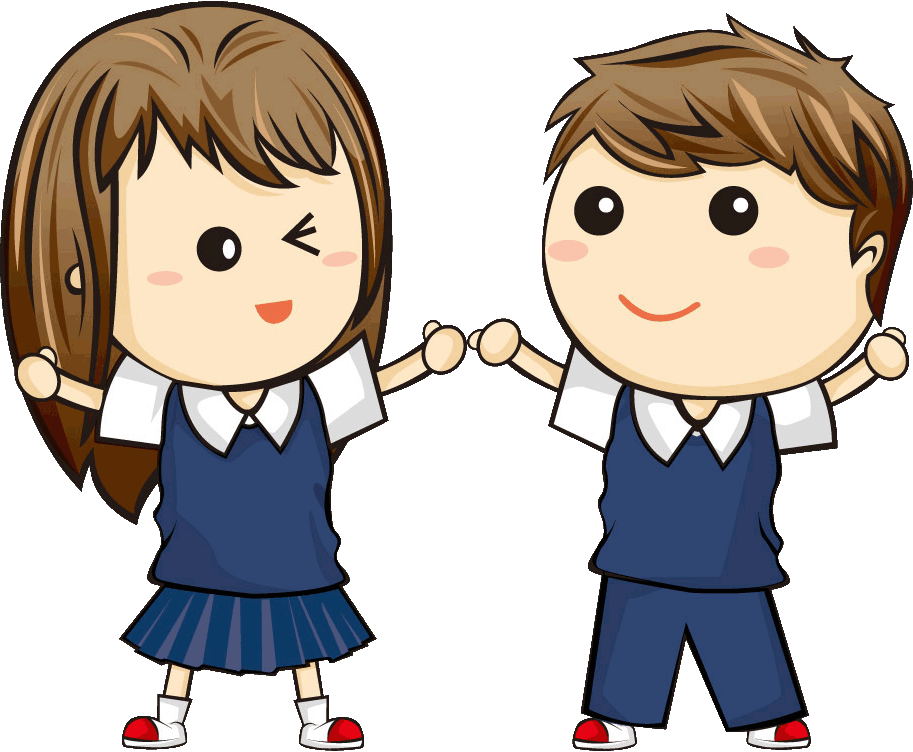 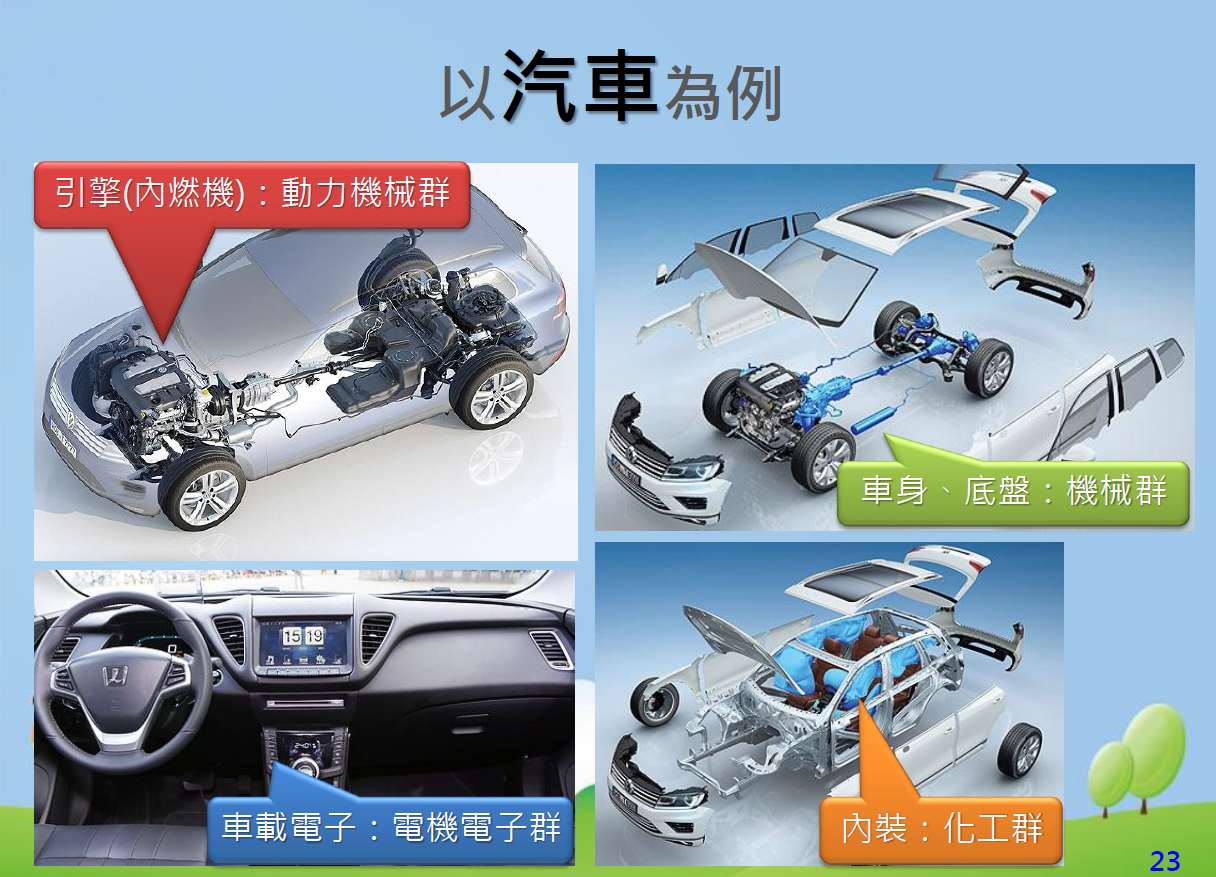 以汽車為例
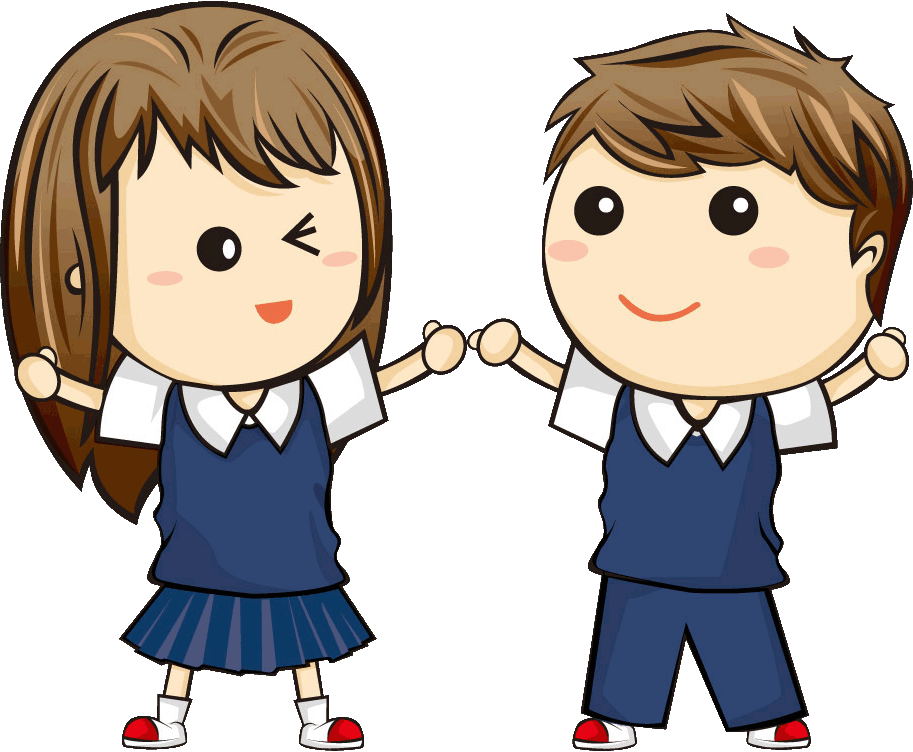 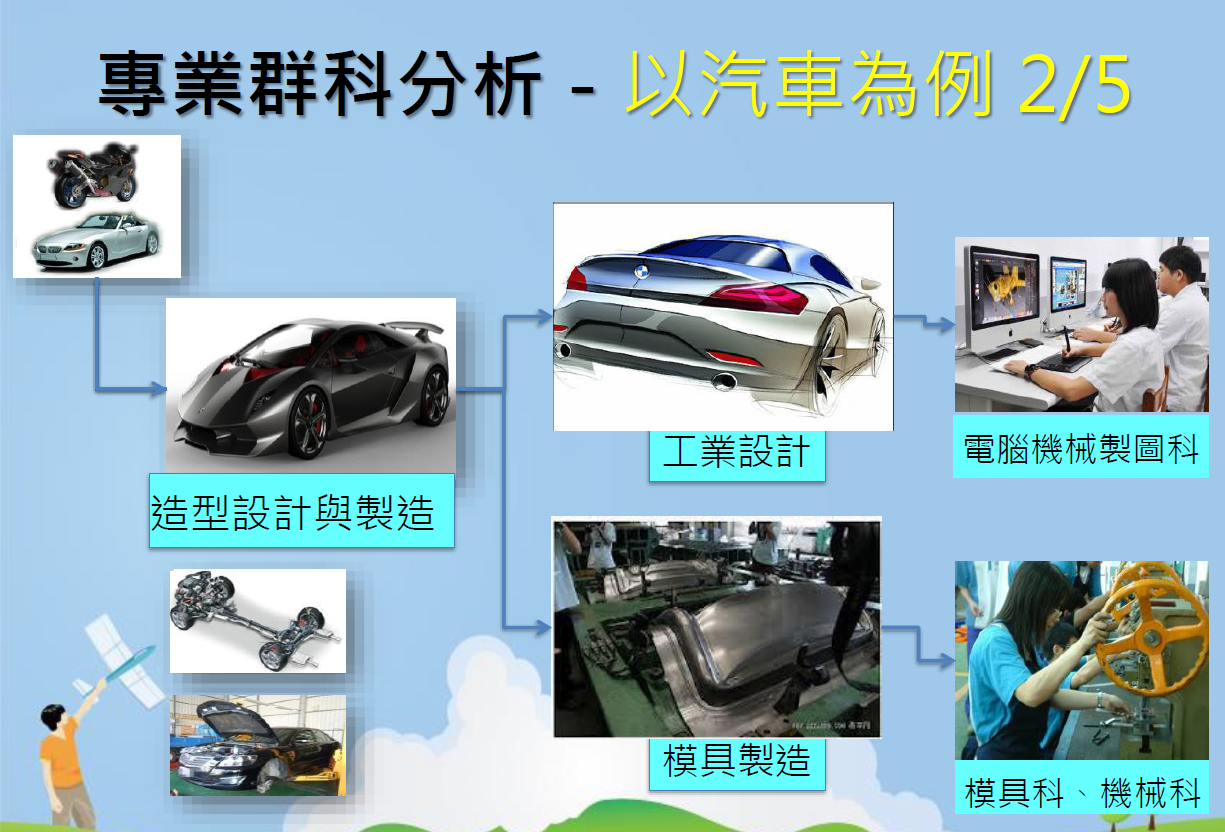 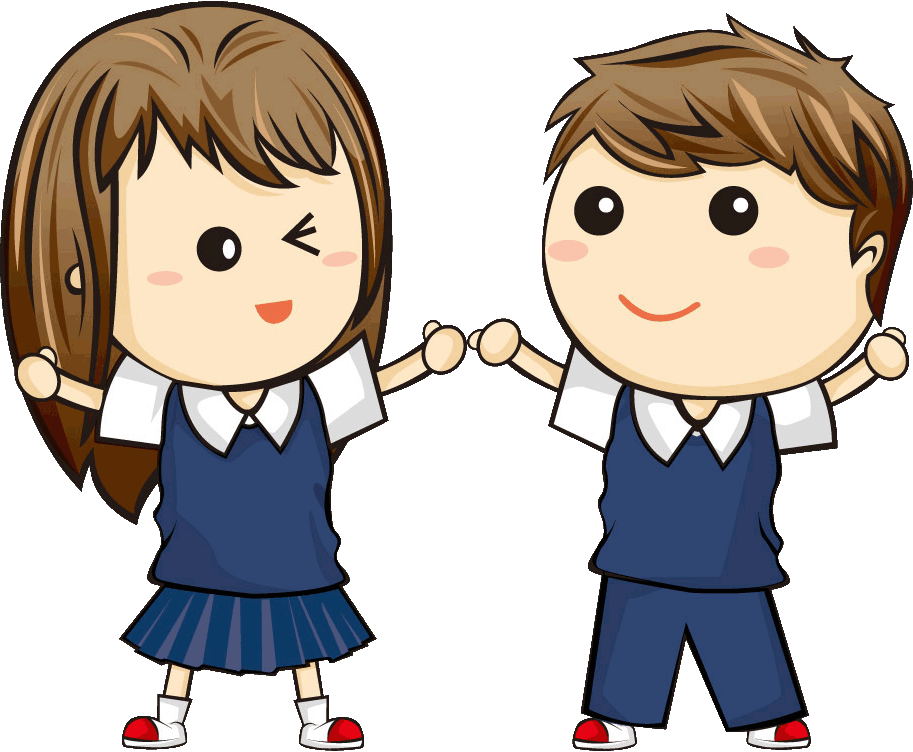 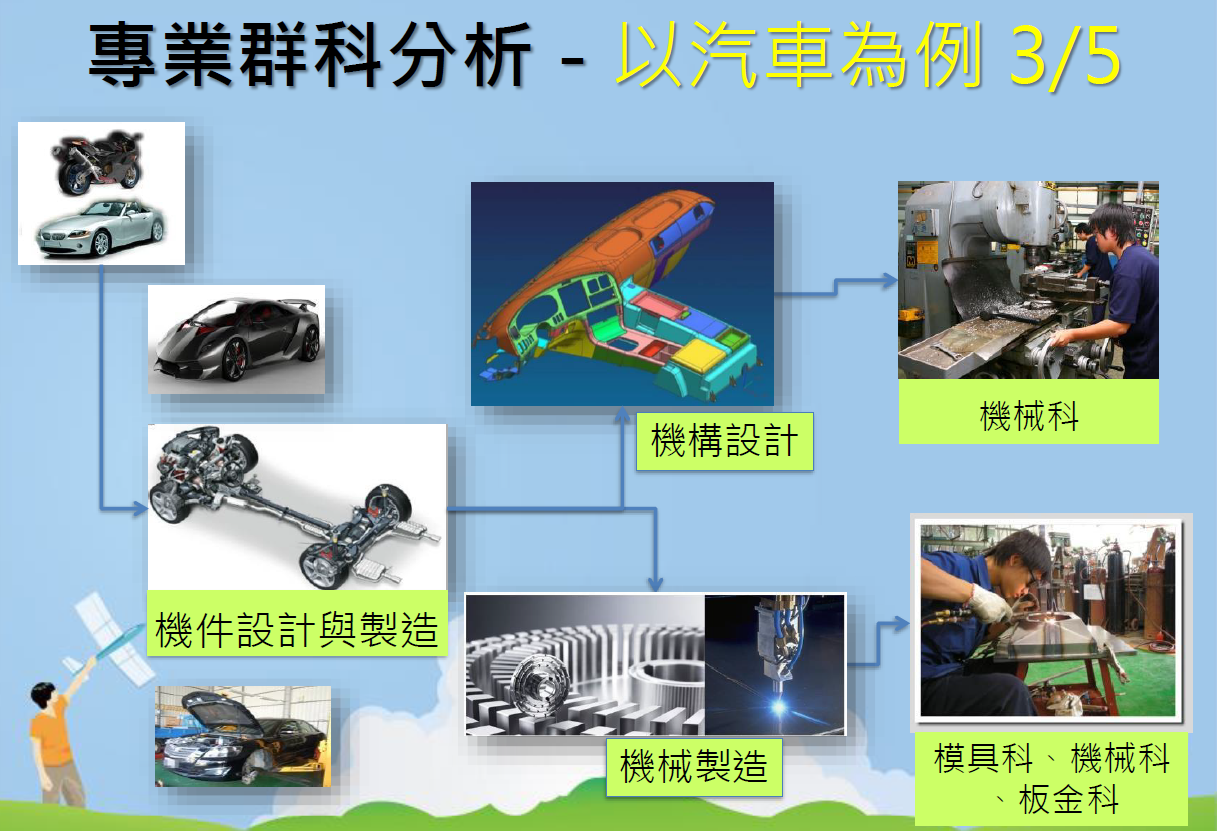 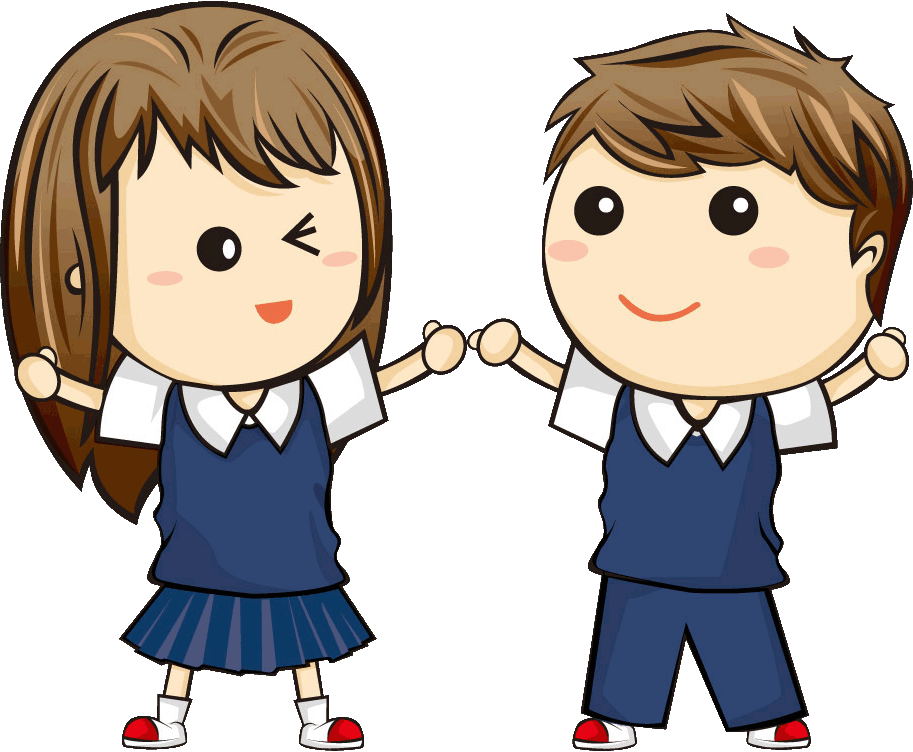 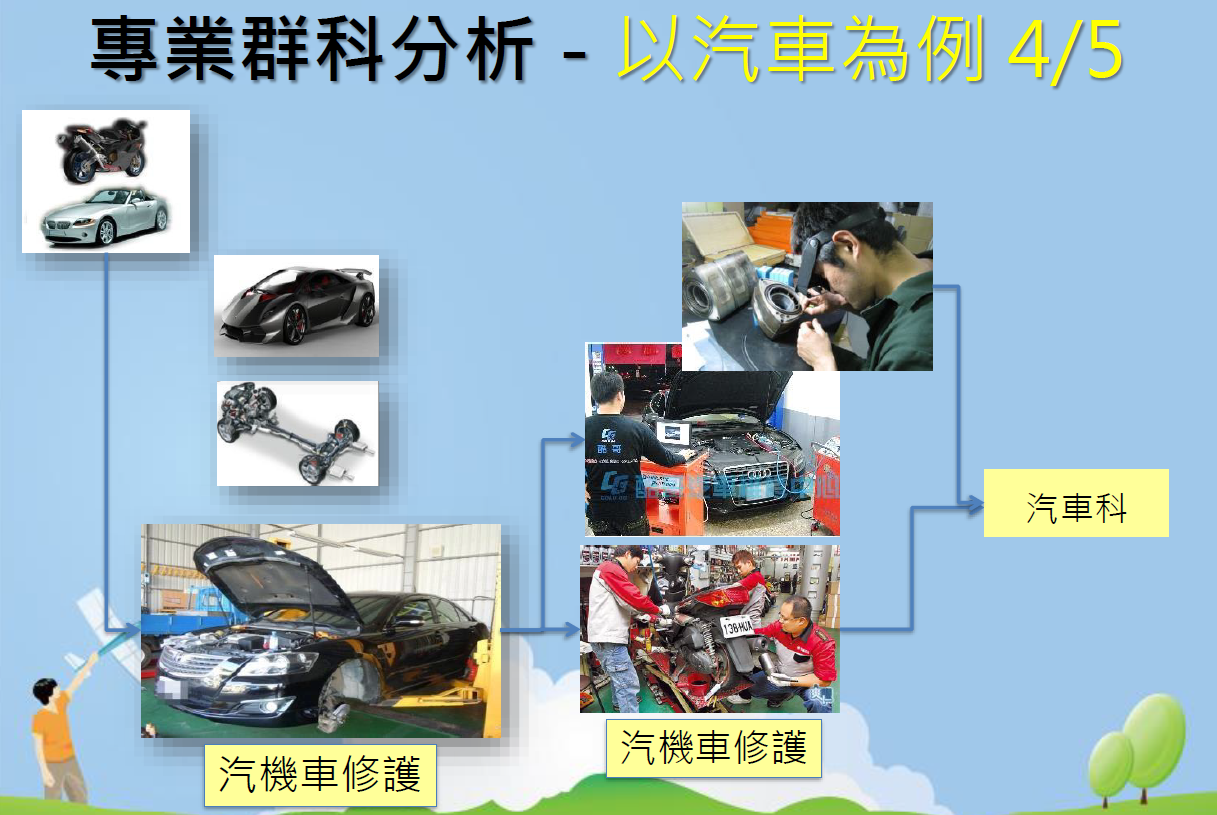 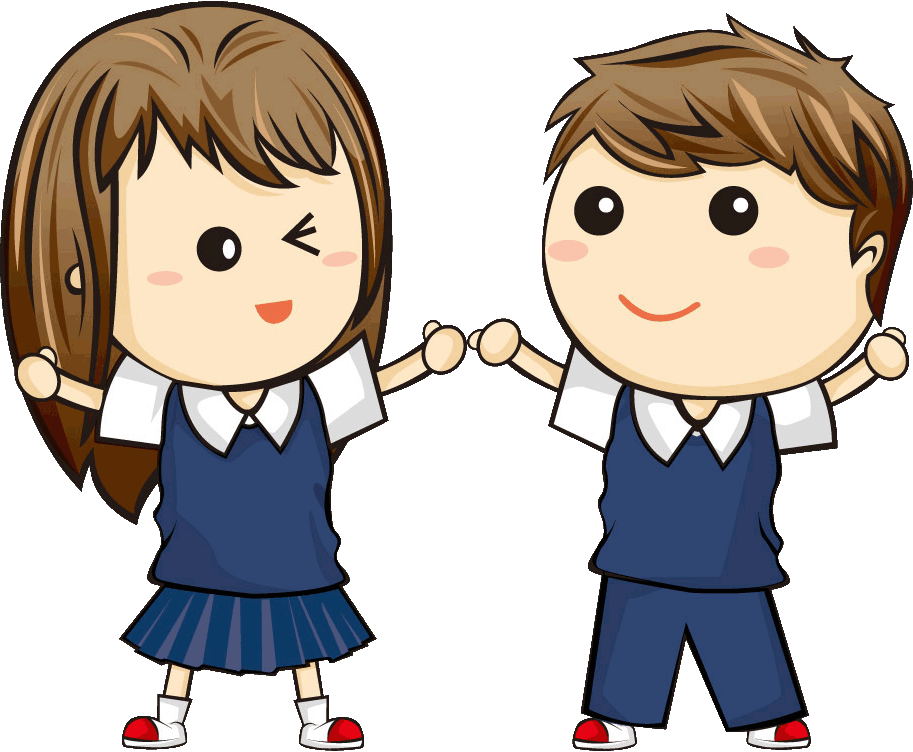 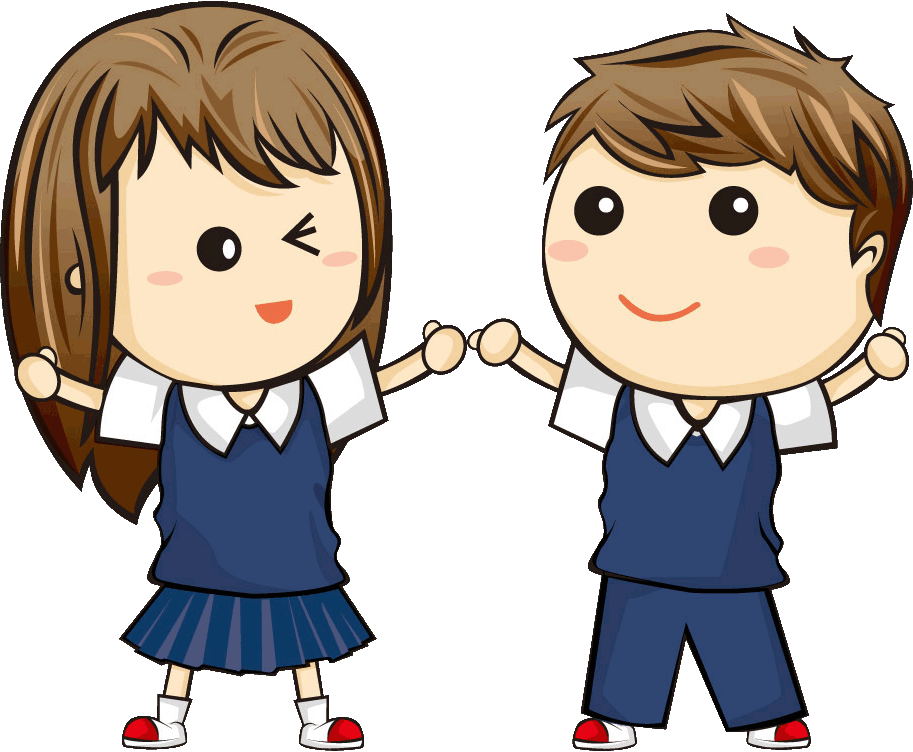 以汽車為例
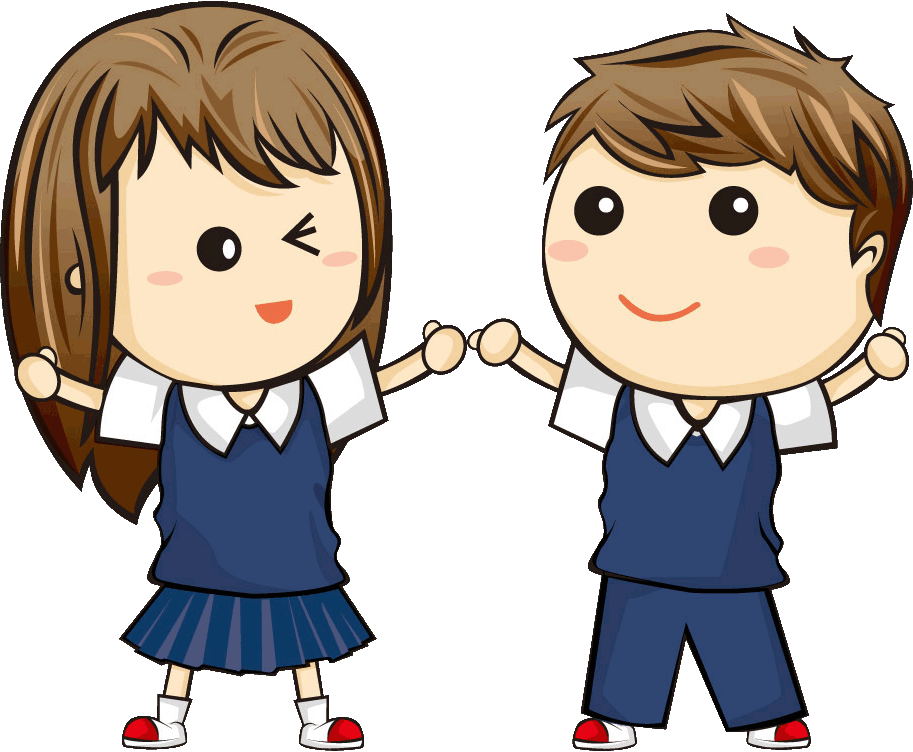 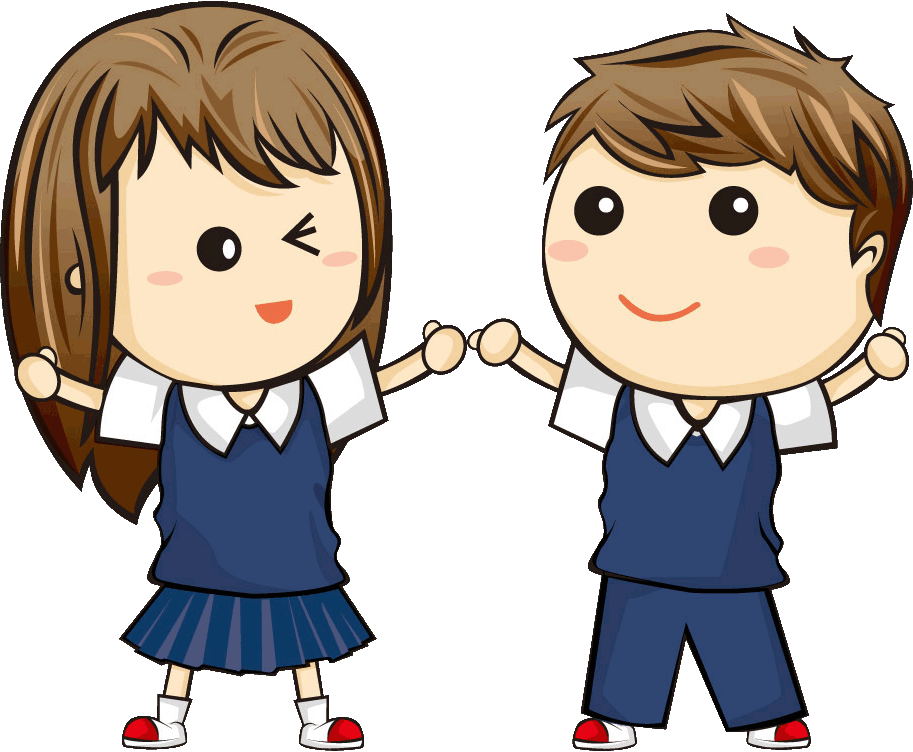 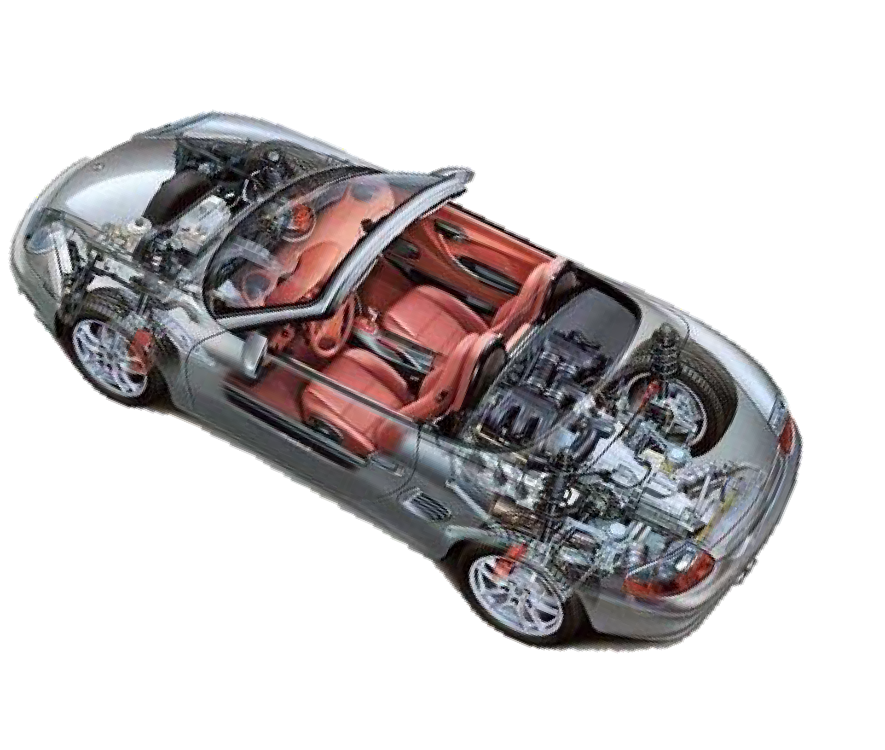 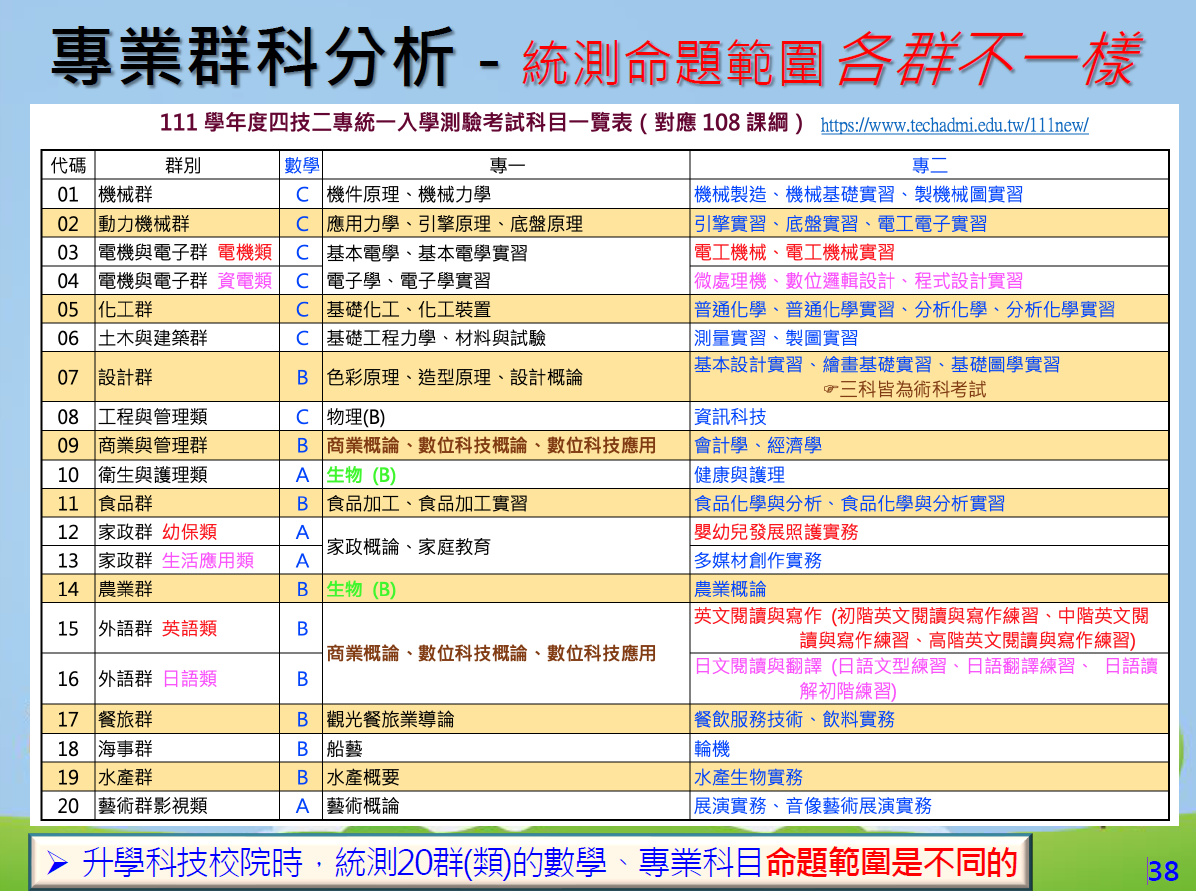 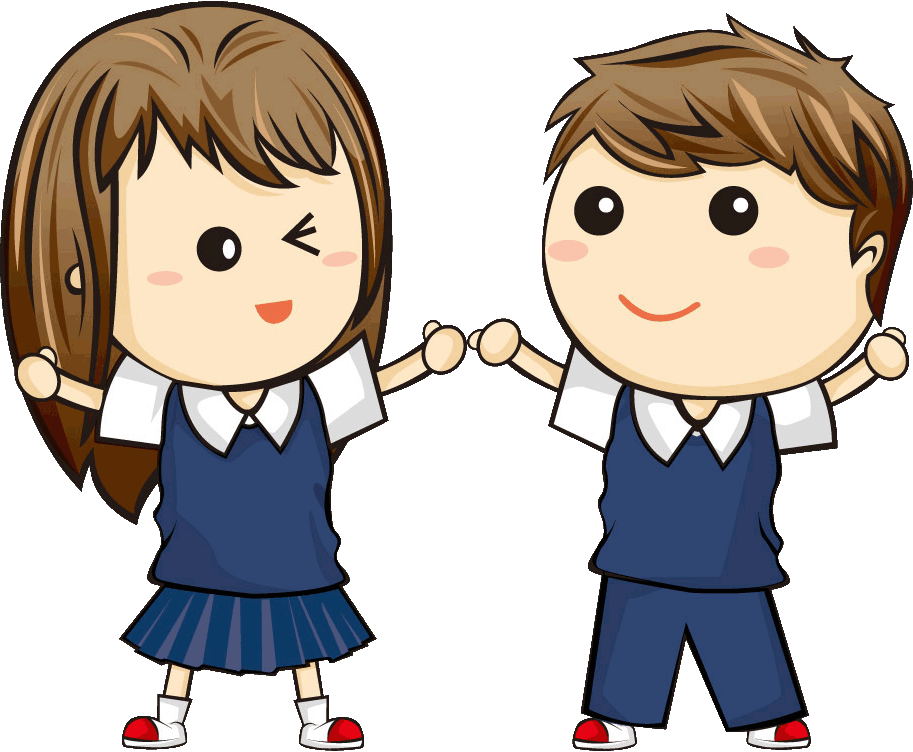 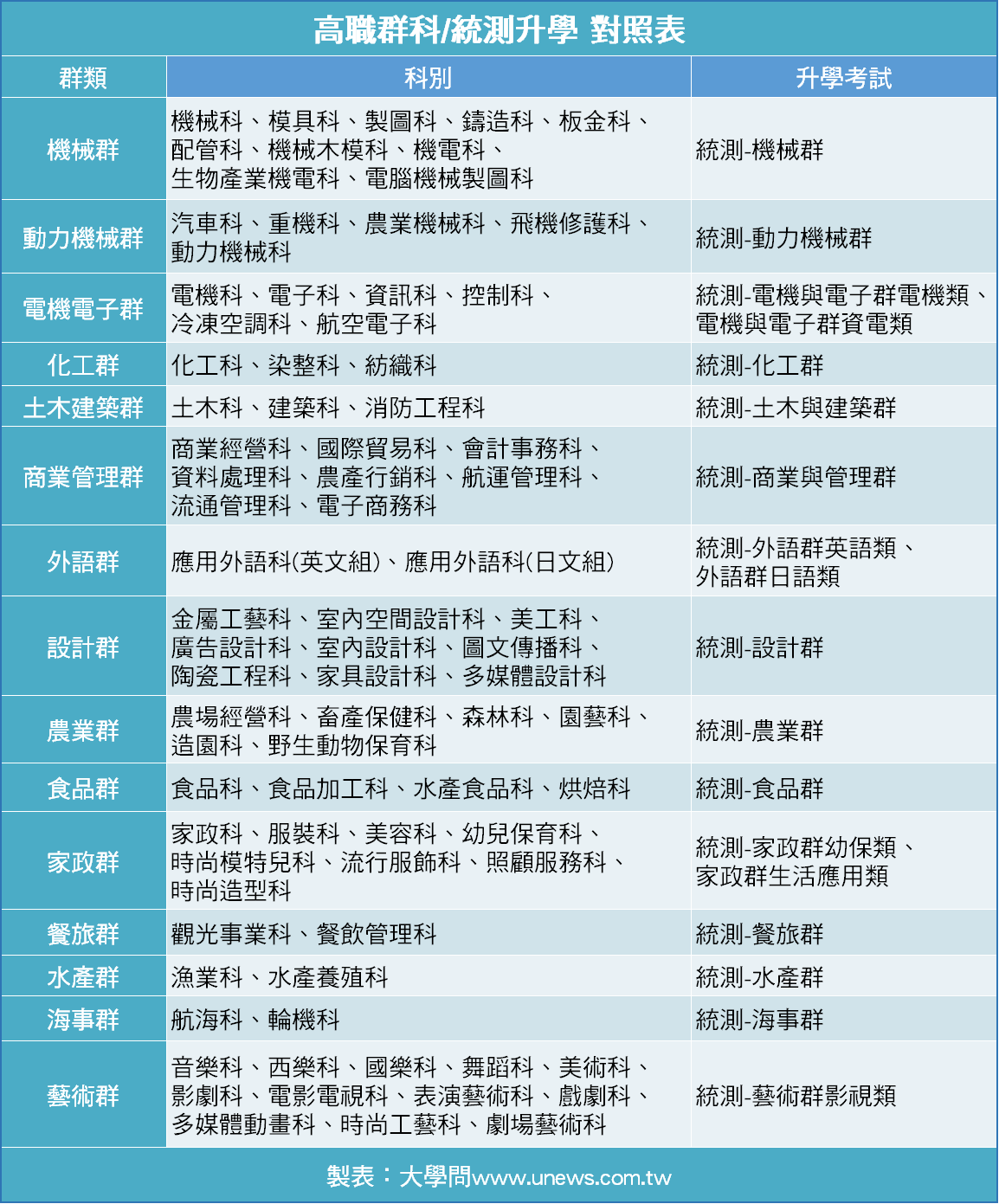 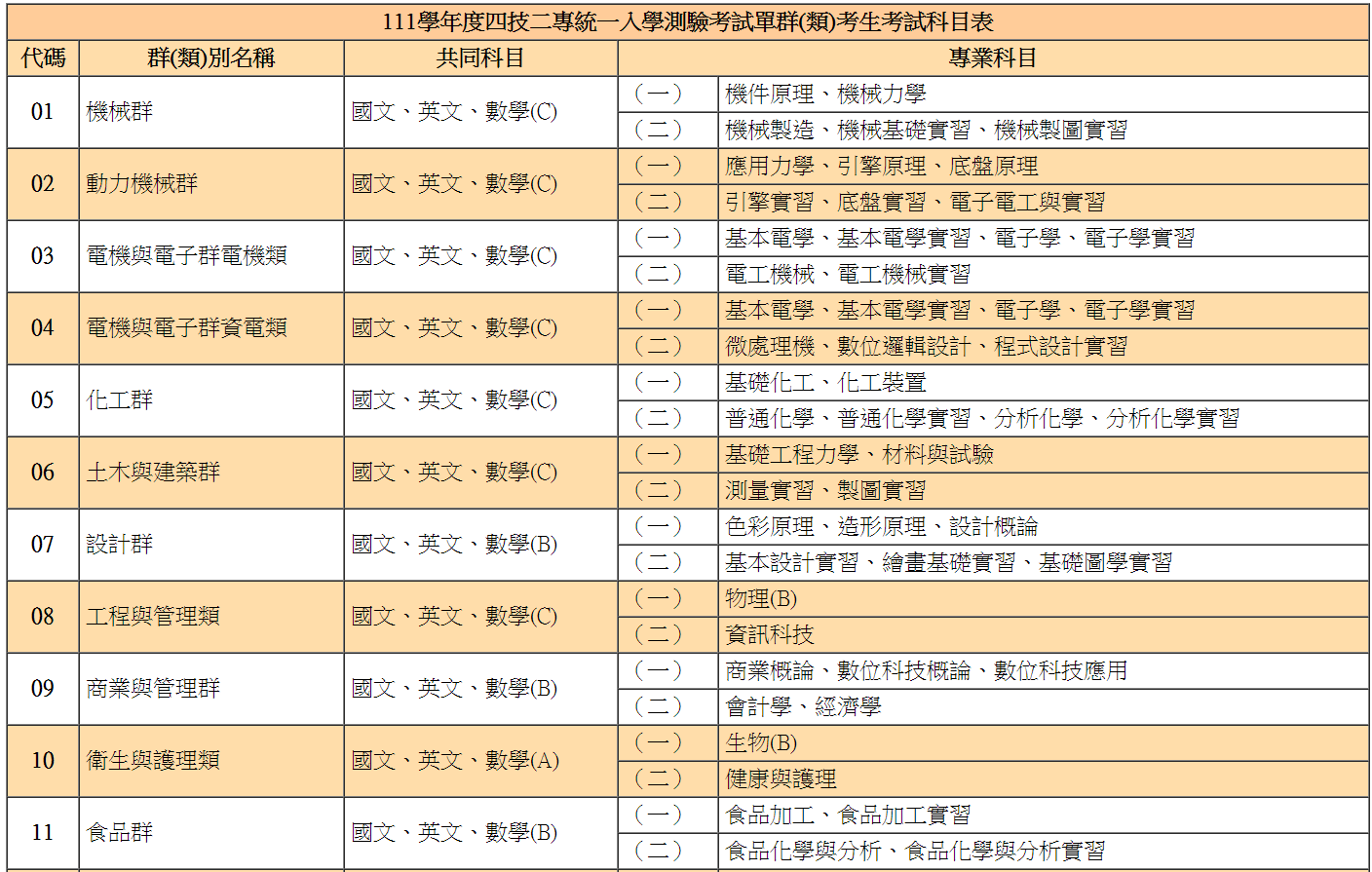 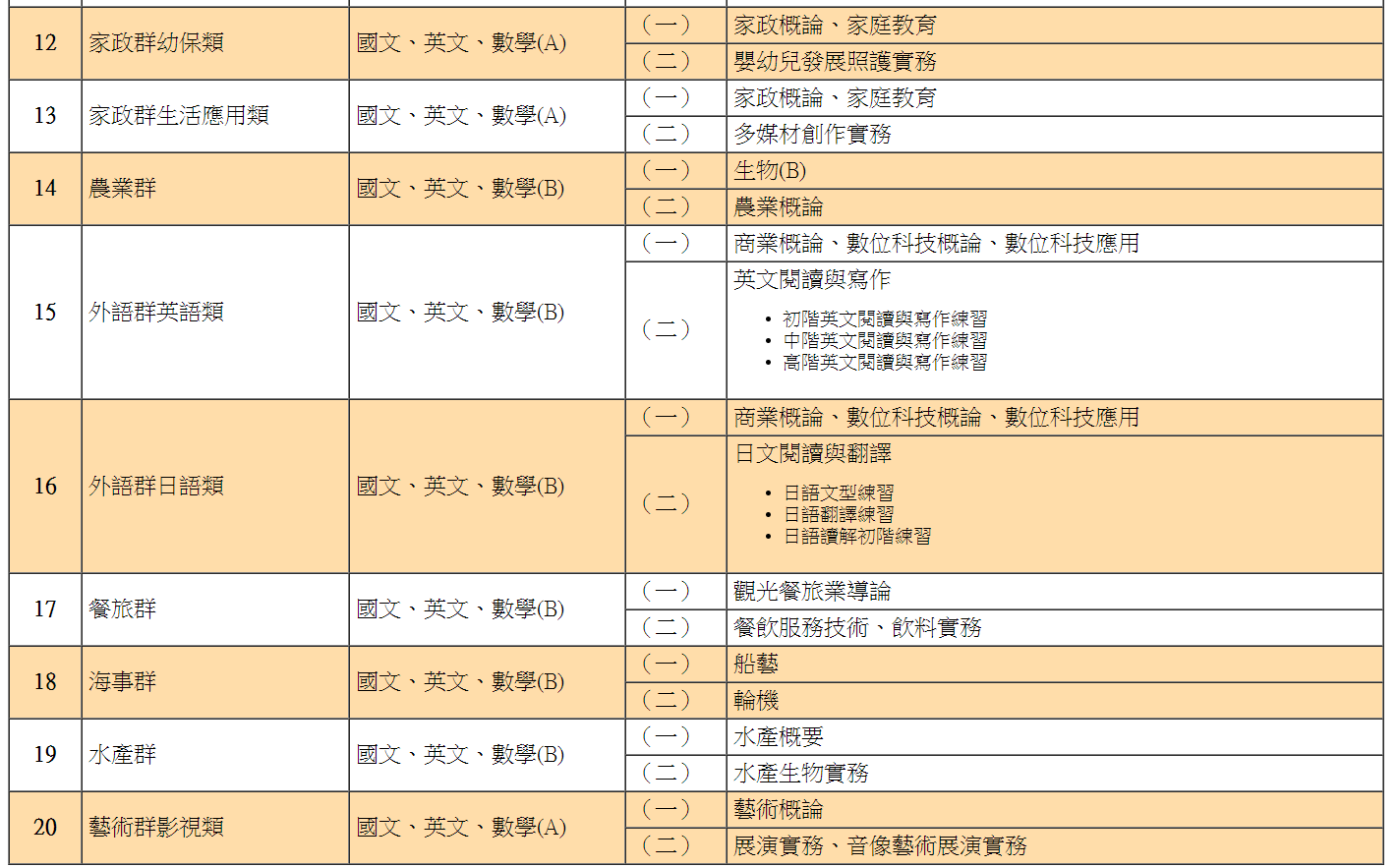 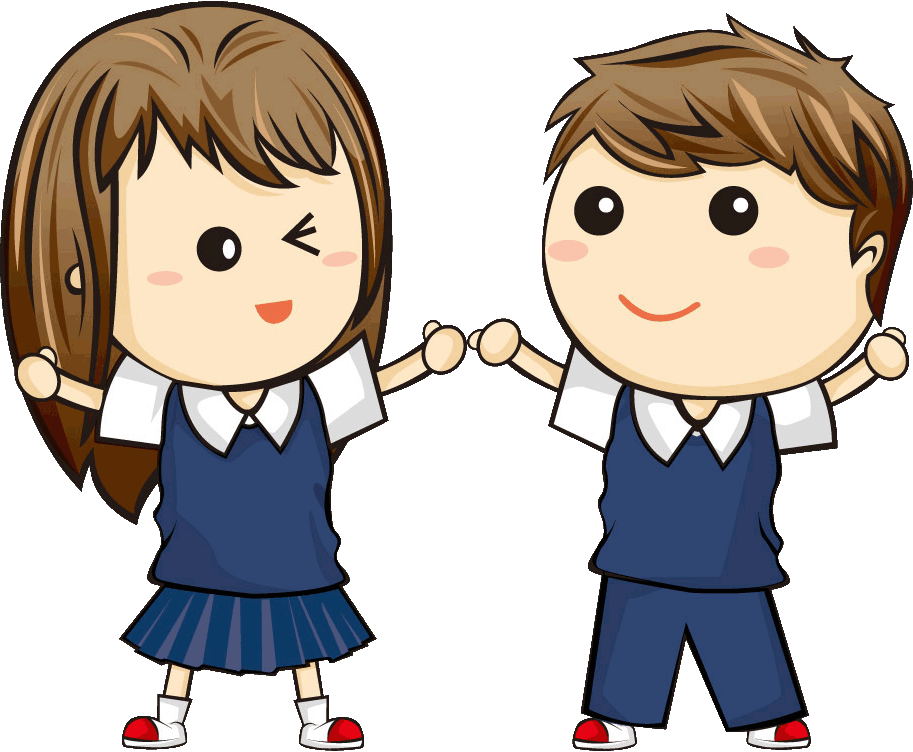 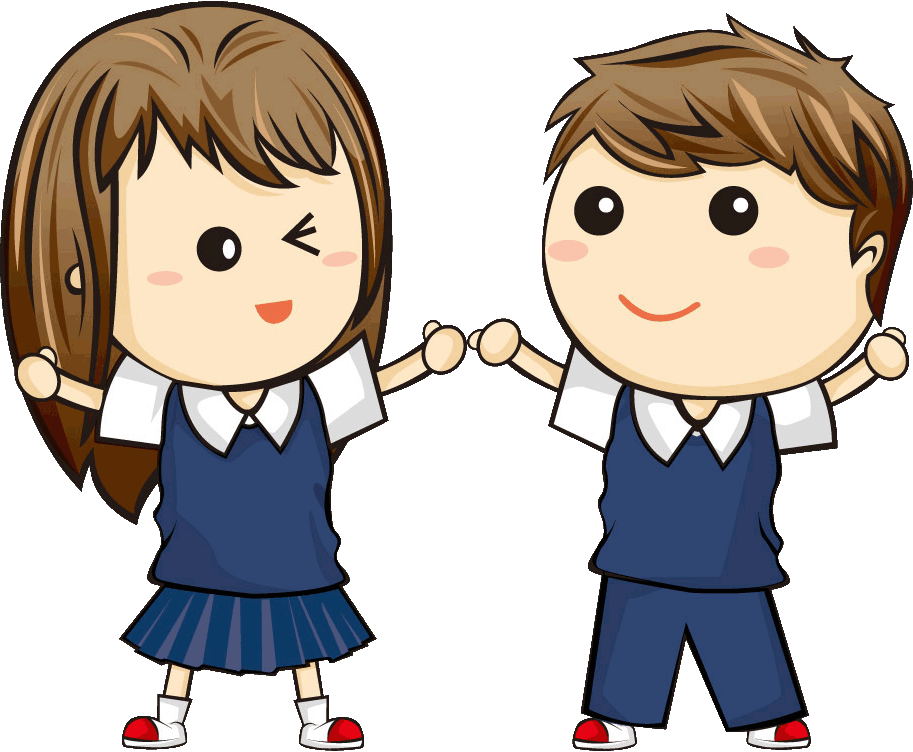 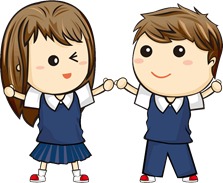 [Speaker Notes: 增加報名費、簡章時間]
產特招生資訊
13校9群16科 140名
機械群：模具科、鑄造科、板金科、配管科
海事群：航海科、輪機科
水產群：漁業科、水產養殖科
設計群：陶瓷工程科
農業群：園藝科、農場經營科 家政群：照顧服務科
動力機械群：重機科
商業管理群：航運管理科
土木與建築群：空間測繪科、土木科
承辦學校：瑞芳高工
 報名日期：112年5月26日 錄取公告：112年6月14日
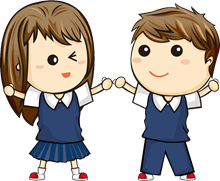 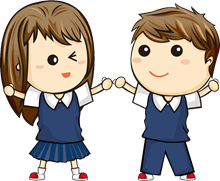 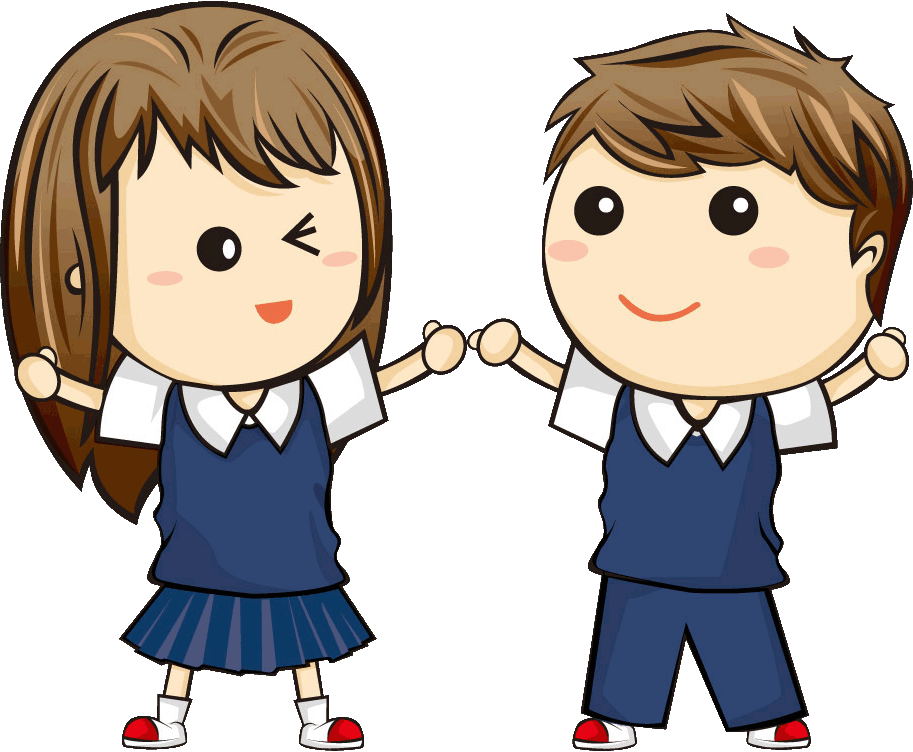 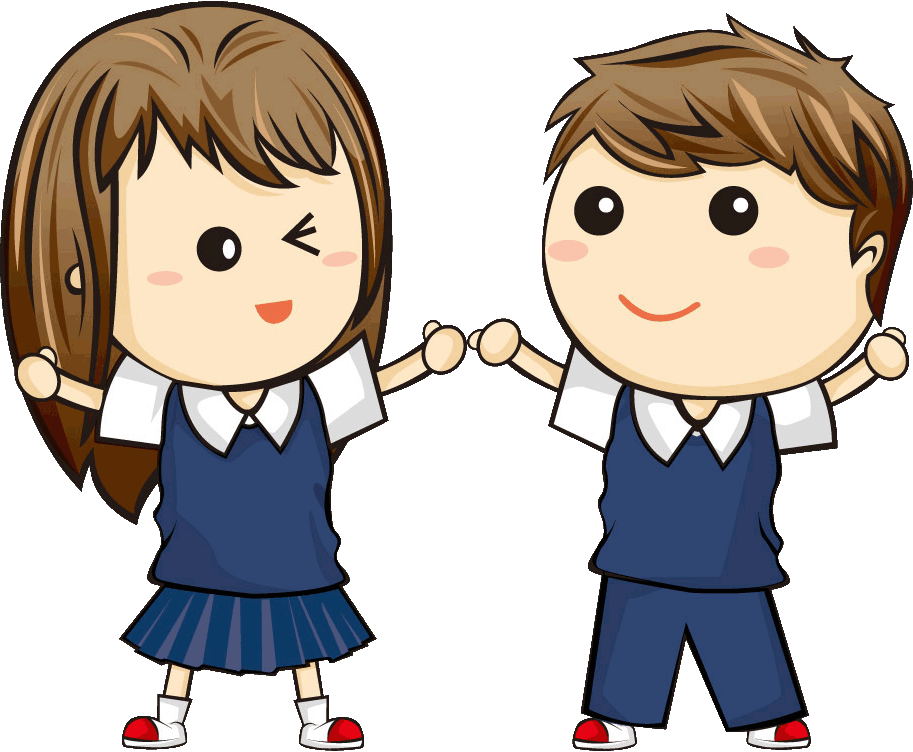 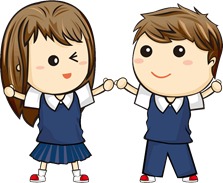 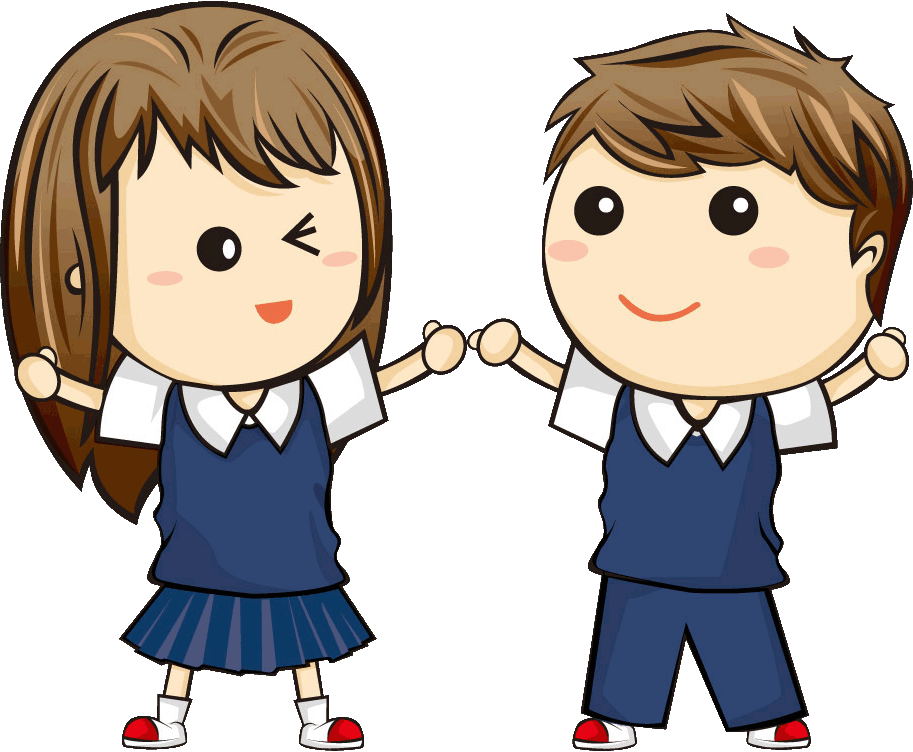 [Speaker Notes: 增加報名費、簡章時間]
技優甄審招生資訊
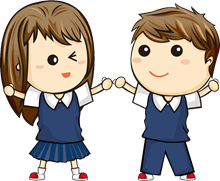 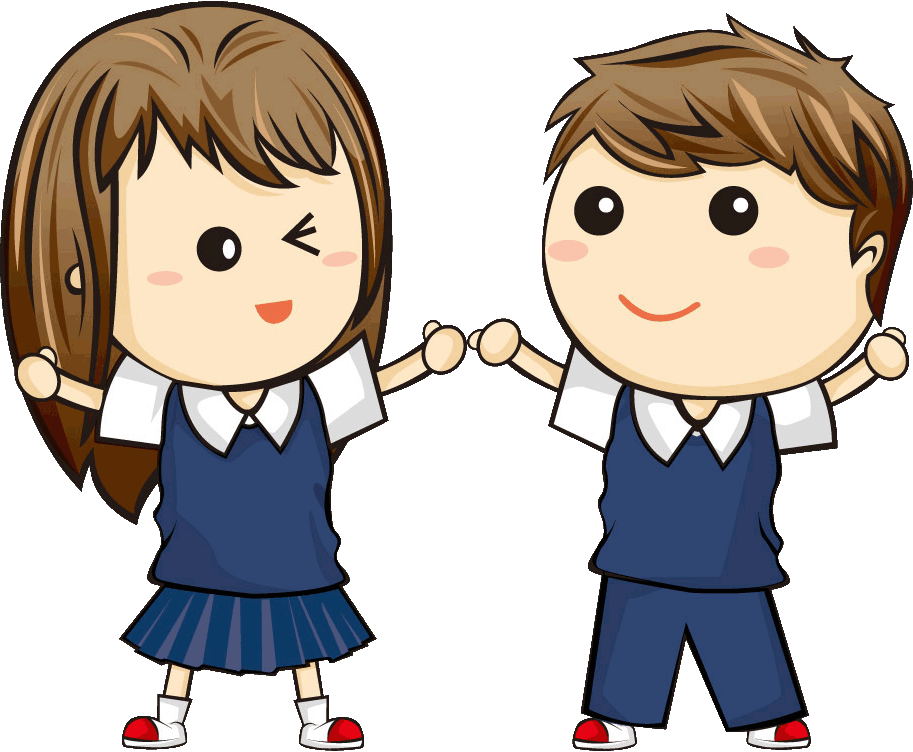 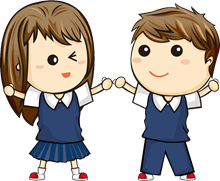 志願選填：一校多科
申請資格與積分計算(擇優採計)：
國際技能競賽（包括科技展覽）
   優勝以上100分，未得獎95分
全國技藝技能競賽
   前三名，主辦95分、協辦80分，四至六名，主辦80分、協辦65分
全國中小學科學展覽、臺灣國際科學展覽會
   前三名95分，四至優勝或佳作80分
其他國際特殊技藝技能競賽
   前三名95分，四至優勝80分
各縣市技藝技能競賽、科學展覽(不包括成果展)
   前三名(特優)70分，四至六名(優等)65分、佳作60分
領有技術士證
   領有丙級以上技術士證或相當於丙級以上之單一級技術士證50分
畢(結)業生技藝教育課程該班PR值
    PR90以上50分，80-90者45分，70-80者40分簡章下載:http://www.saihs.edu.tw/
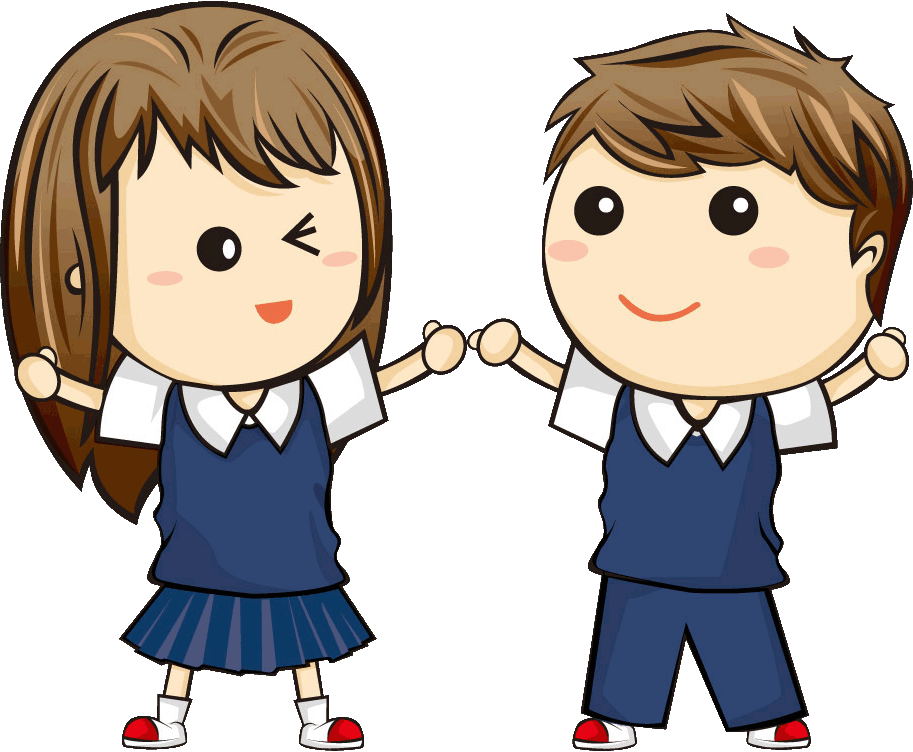 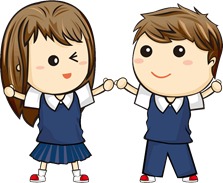 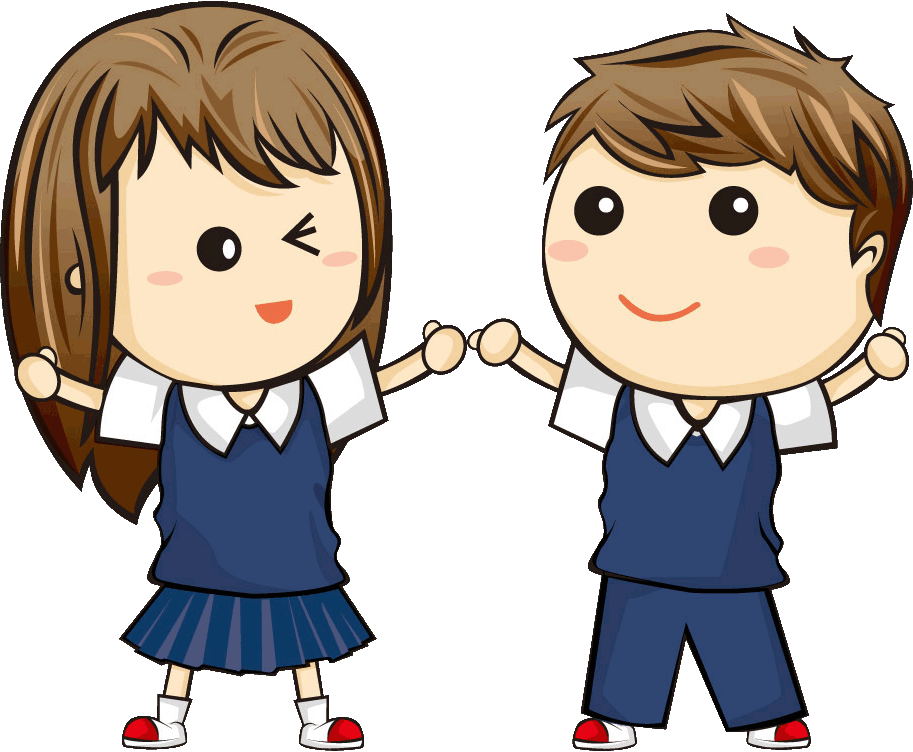 [Speaker Notes: 增加報名費、簡章時間]
獨立招生
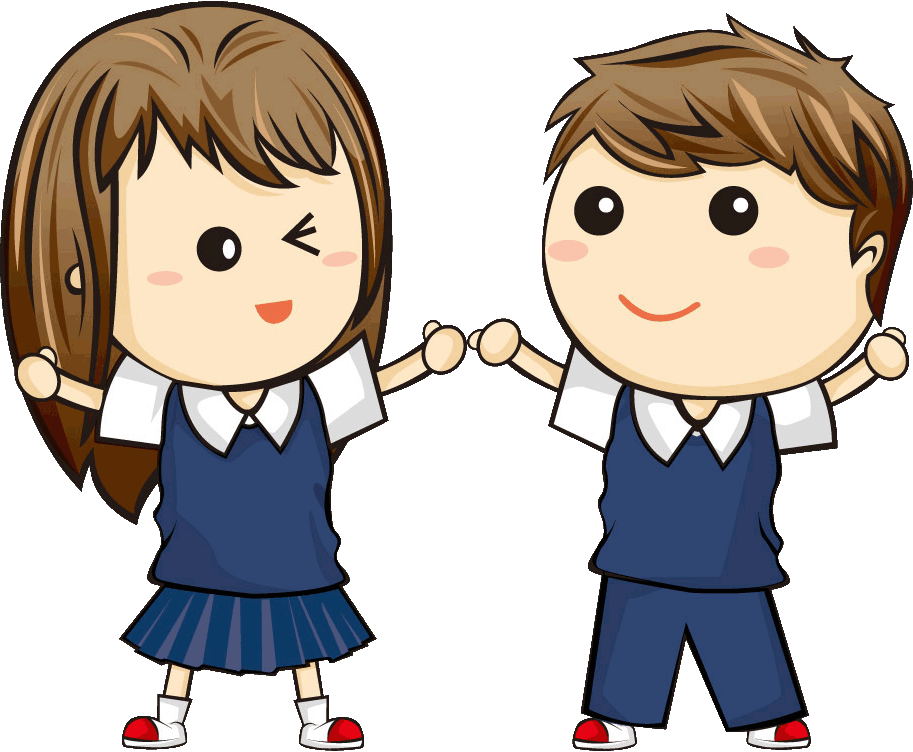 [Speaker Notes: 模板来自于 http://docer.wps.cn]
112學年度新北市入學管道
新北市立樟樹國際實創高級中等學校
一、招生對象：全國各公私立國民中學及海外設立之臺灣學校【大陸地區臺商學校】國中部之畢業或具同等學力資格者。
二、招生名額：
(一) 多媒體動畫科 
(二) 流行服飾科 
(三) 資訊科
112學年度新北市入學管道
新北市原住民藝能班單獨招生
一、招生對象：招生區域國中原住民應屆畢業生。
二、招生學校：新北市立金山高中、新北市立樹林高中
三、招生名額：金山高中、樹林高中。
四、報名原則：依各高中簡章對應之區域國中進行報名
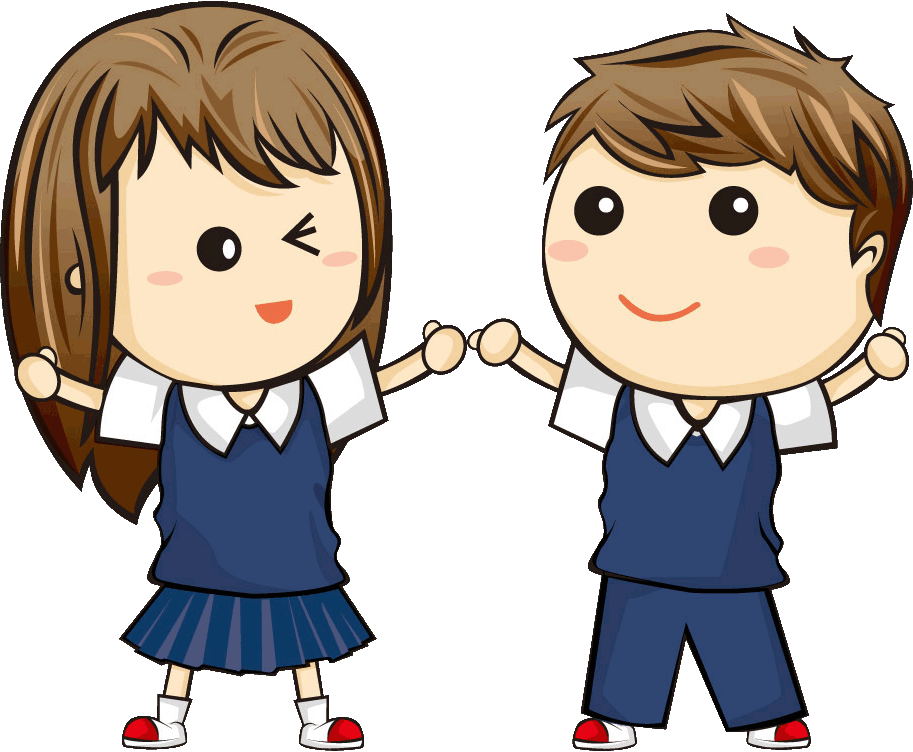 特色招生規劃
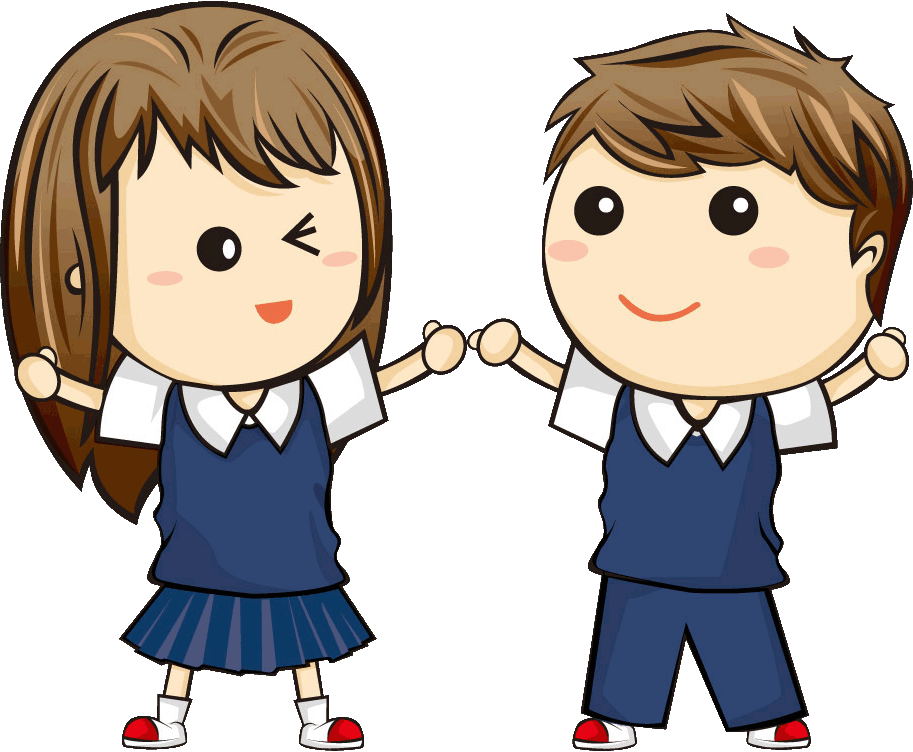 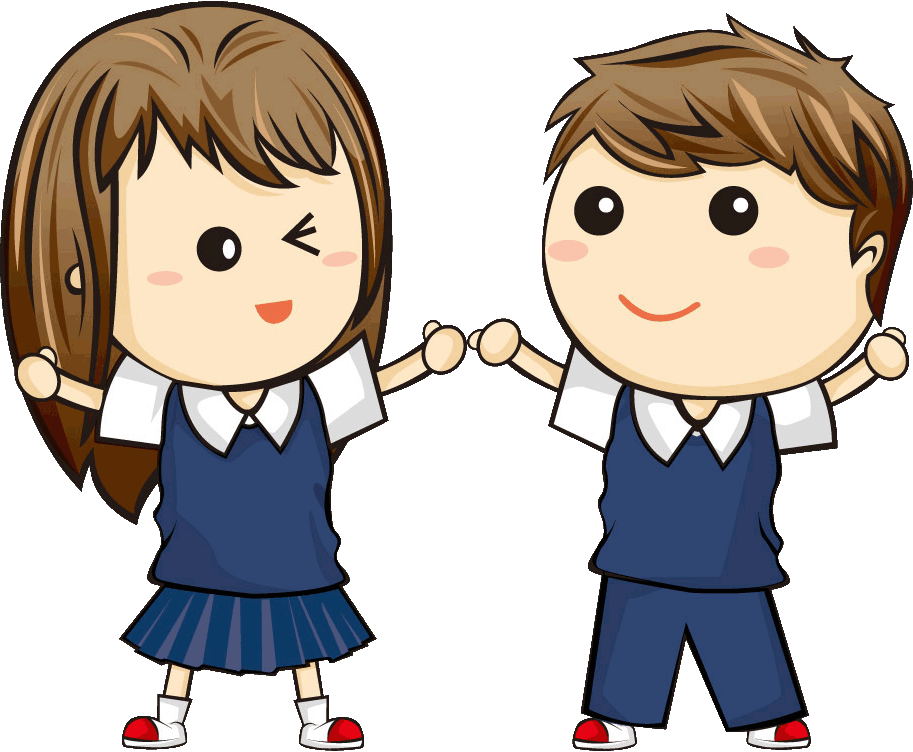 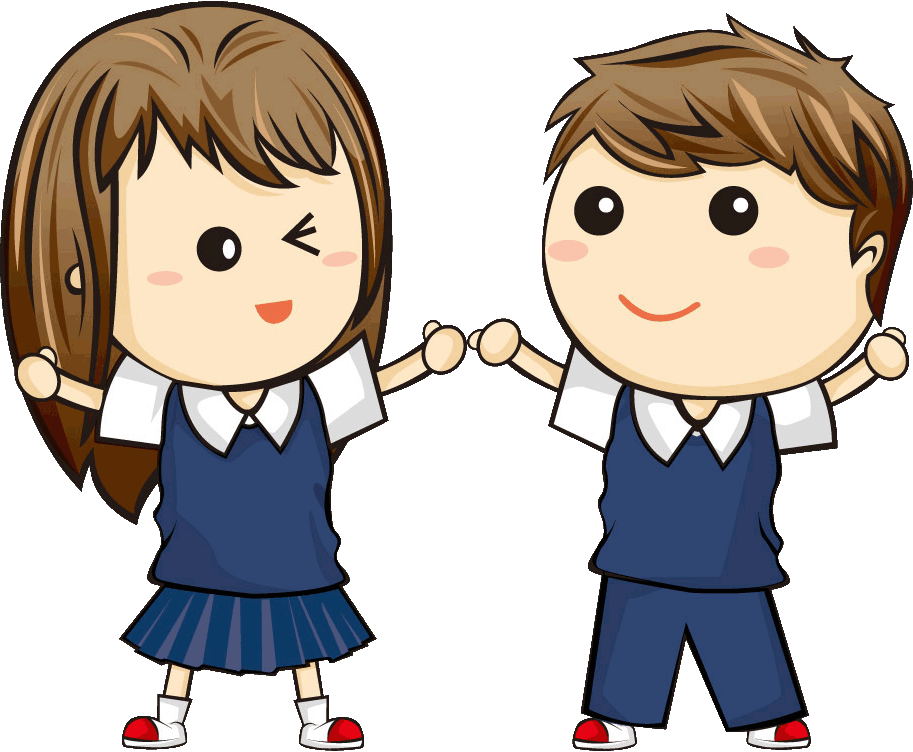 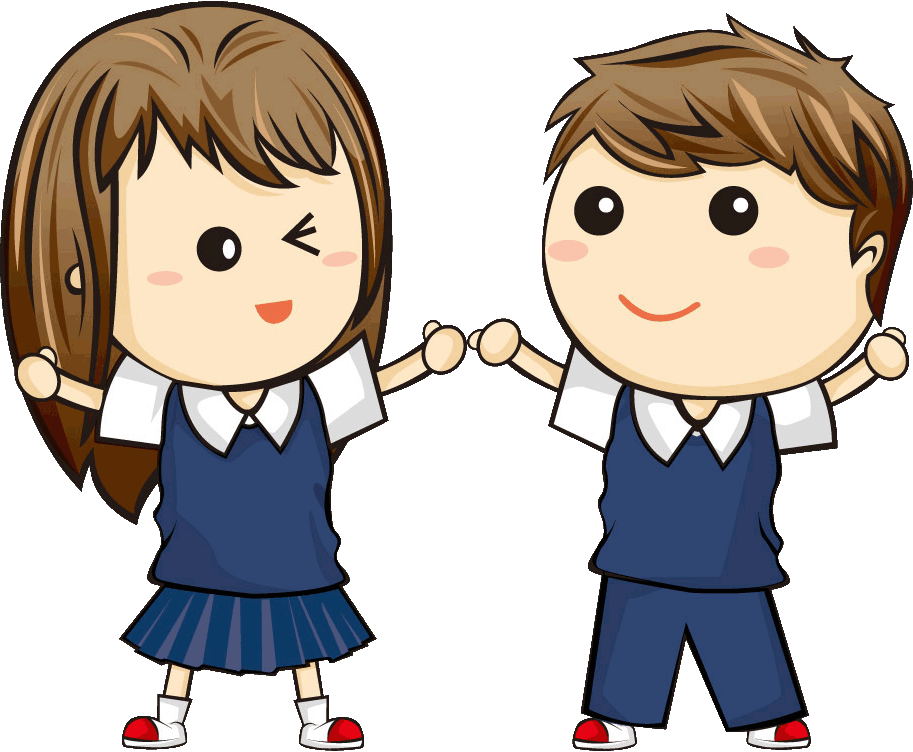 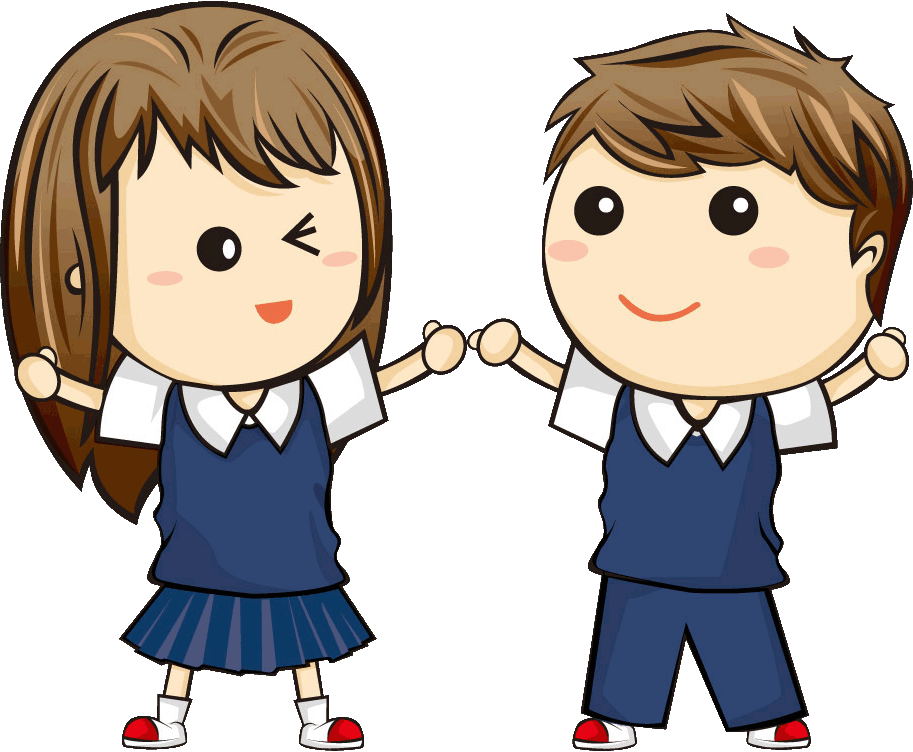 入學管道
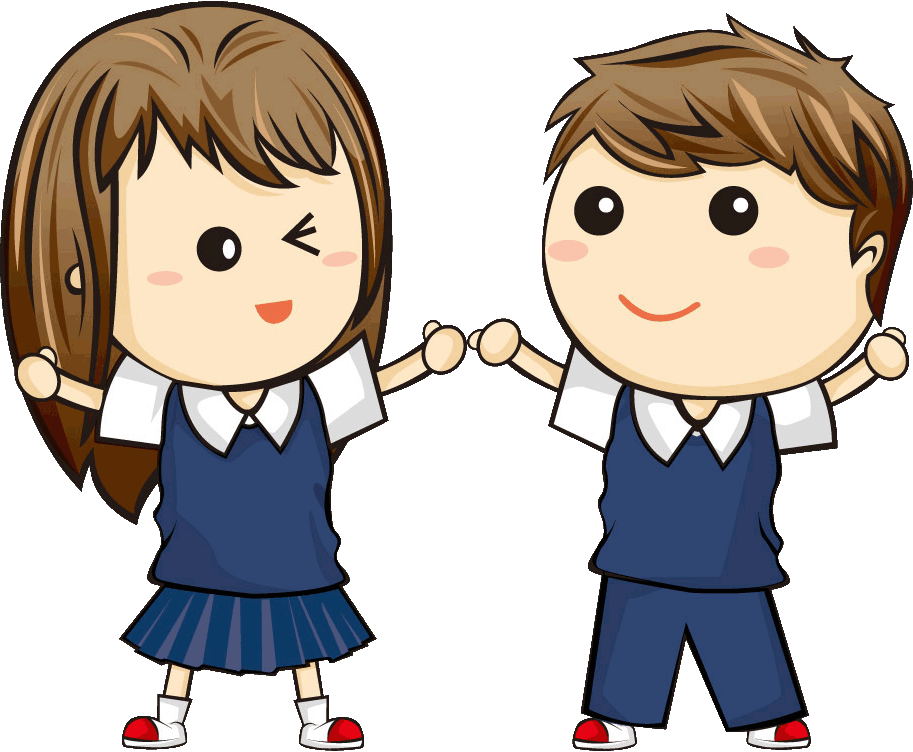 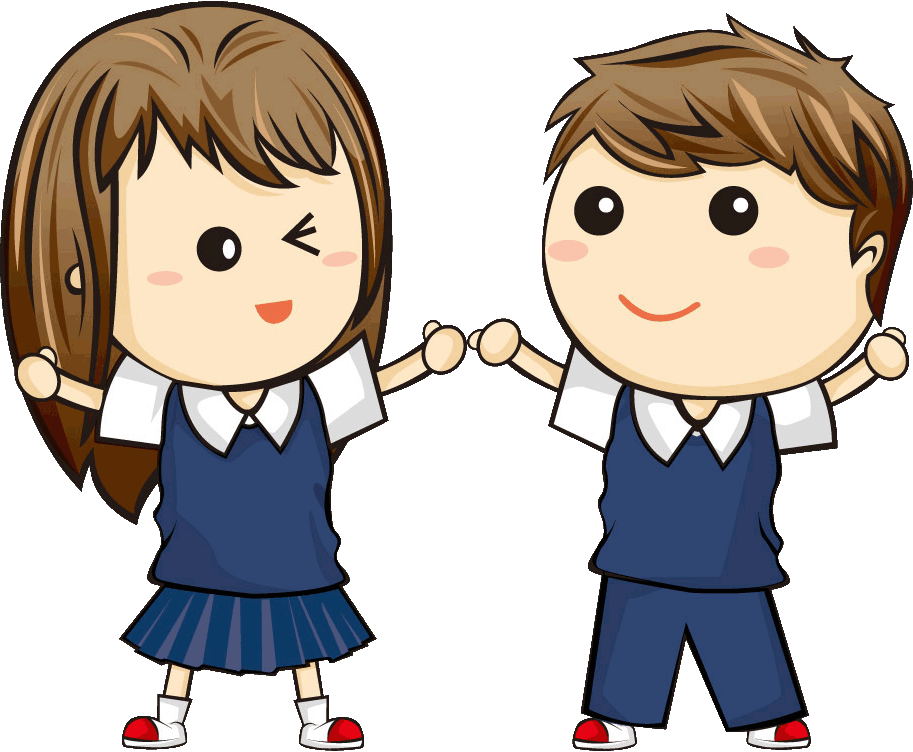 免試入學
特色招生
學科考試分發
優先免試
五專聯合免試
甄選入學
直升入學
原住民專班
分區免試
完全
免試
桃連區、宜蘭區)
(共同就學區；
基北免試
新北私立優免
新北公立優免
金山、樹林高
中
私立高中附設國中部
五專優免
雙溪高
中
能仁家商
金山高
中
中華商海
職校專業群科
五專特招
產特、技優、實用
科學班
海大附中
師大附中
西松高中
中正高中
藝才班
體育、體優
音樂
戲劇
美術
舞蹈
[Speaker Notes: 增加，五專 免試、優免、特招區塊]
甄選入學
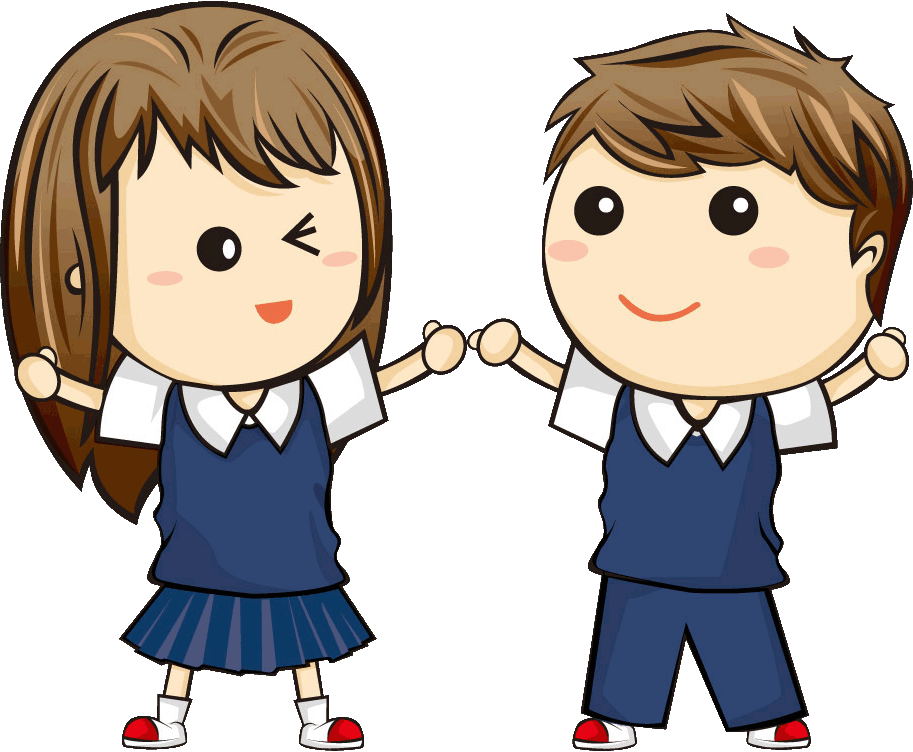 [Speaker Notes: 模板来自于 http://docer.wps.cn]
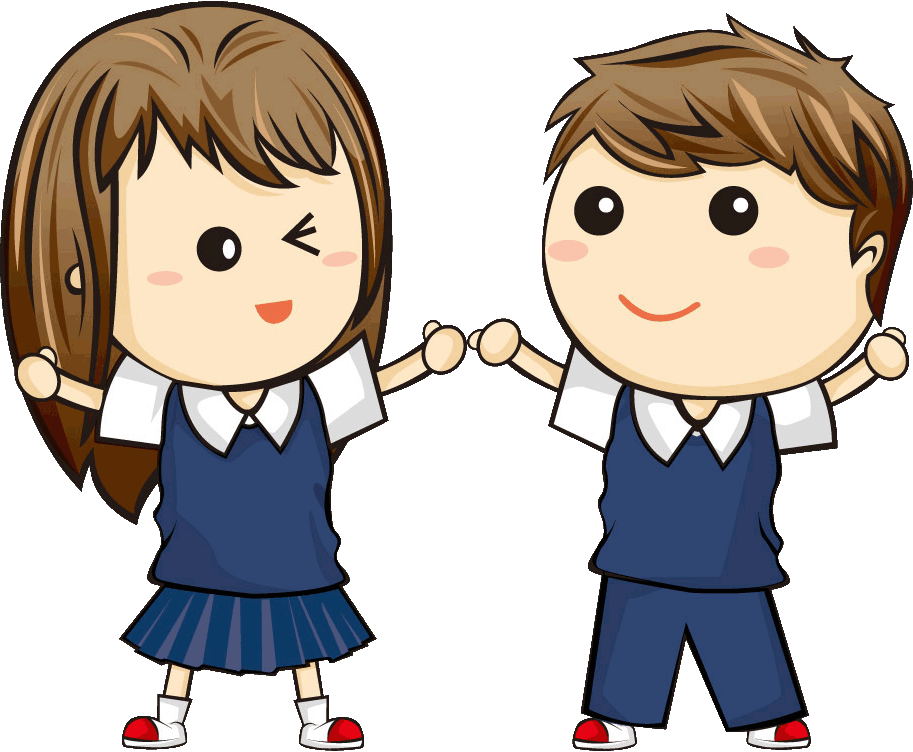 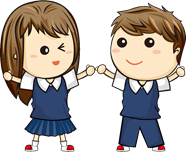 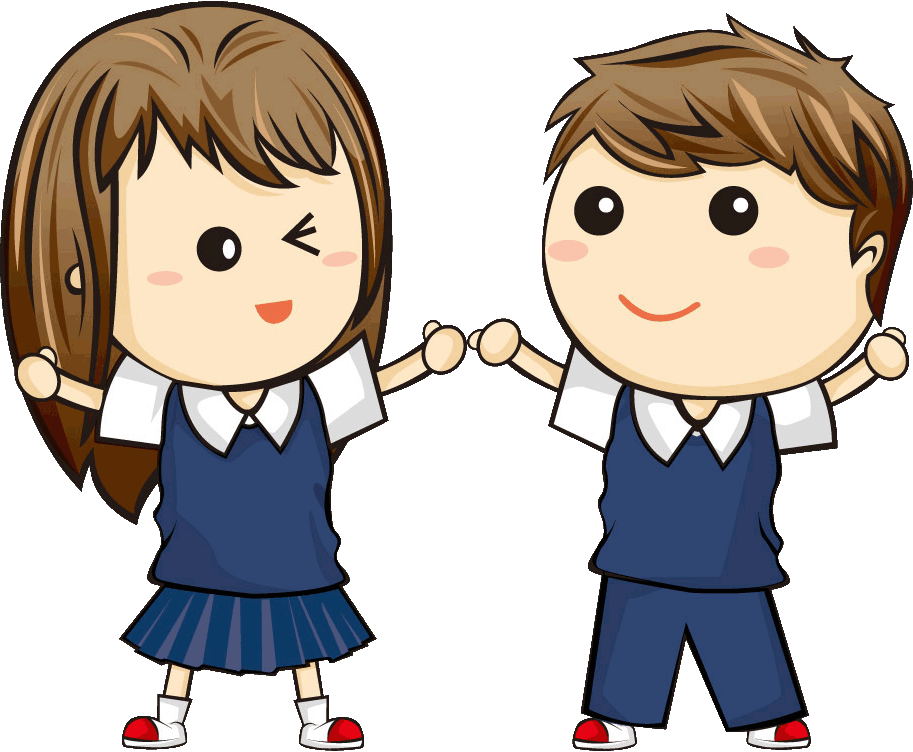 特色招生甄選入學重要日程—藝才類
特色招生甄選入學重要日程-技職類
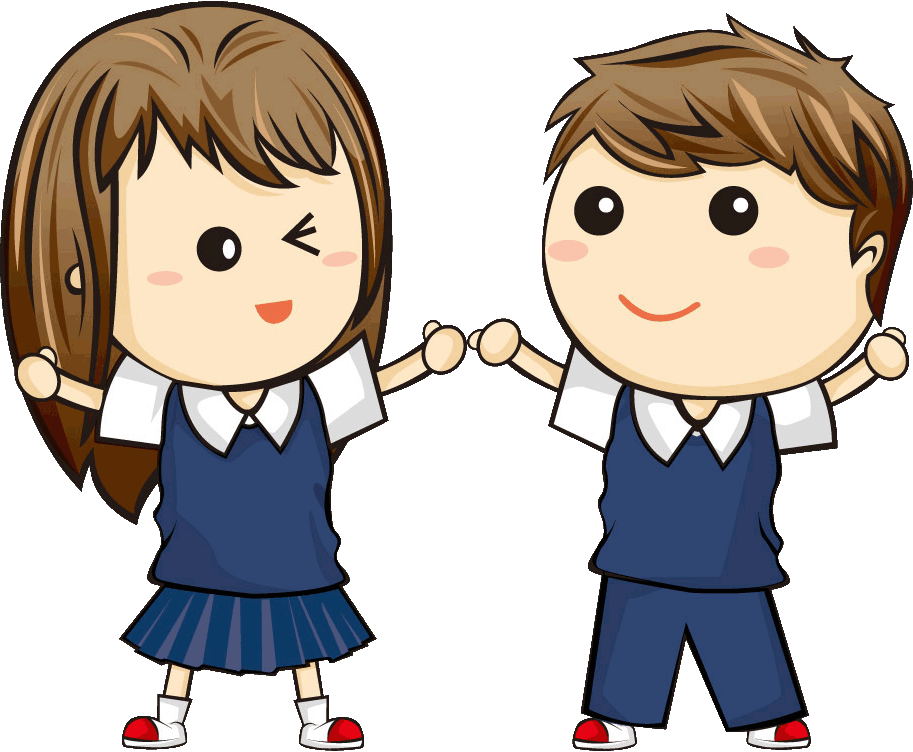 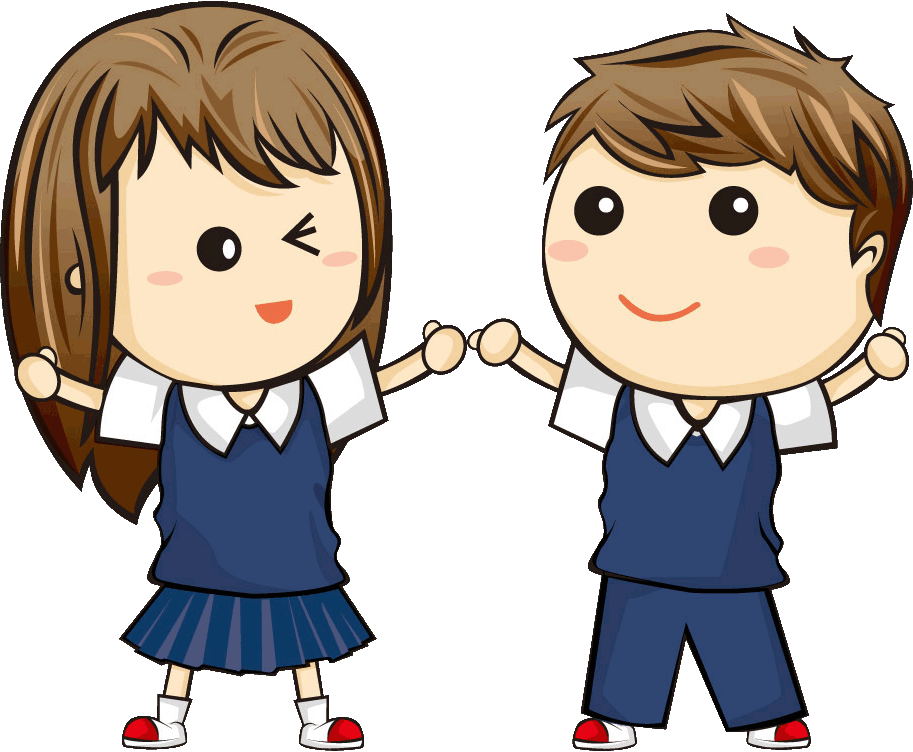 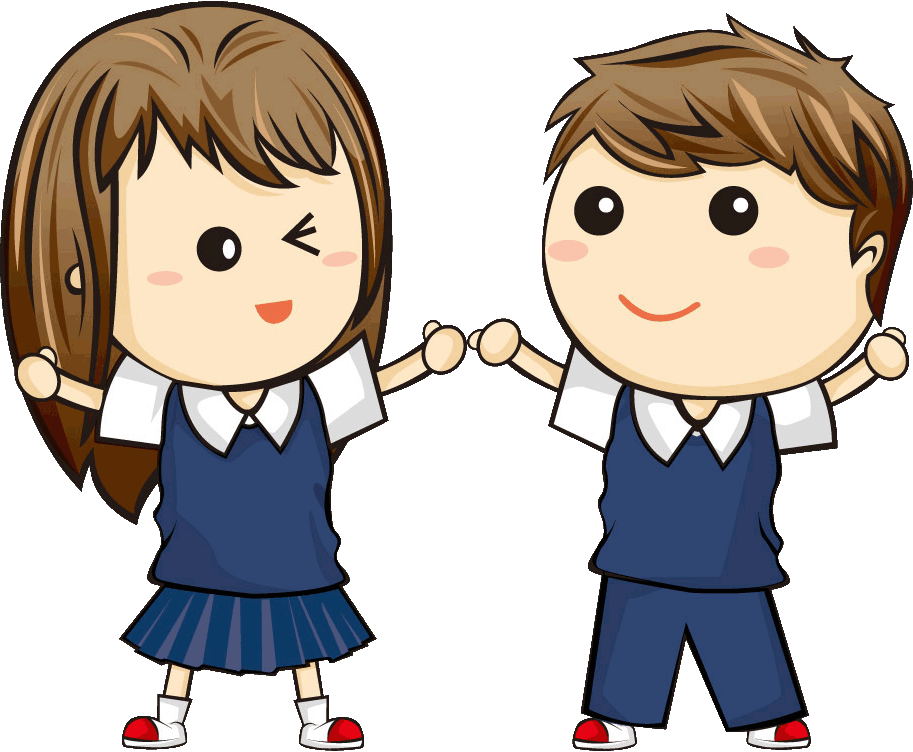 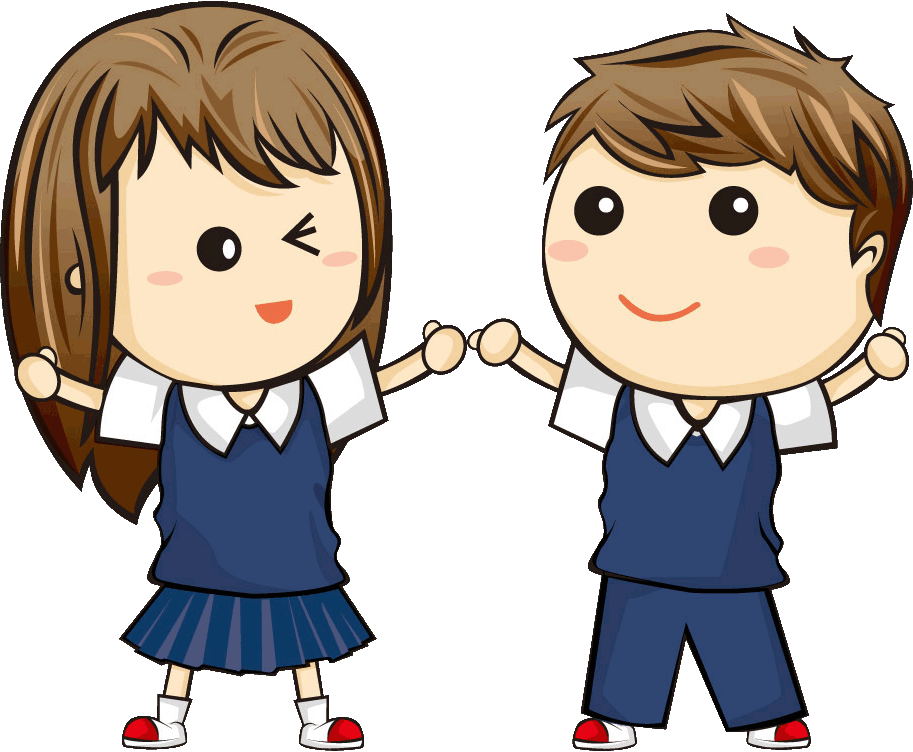 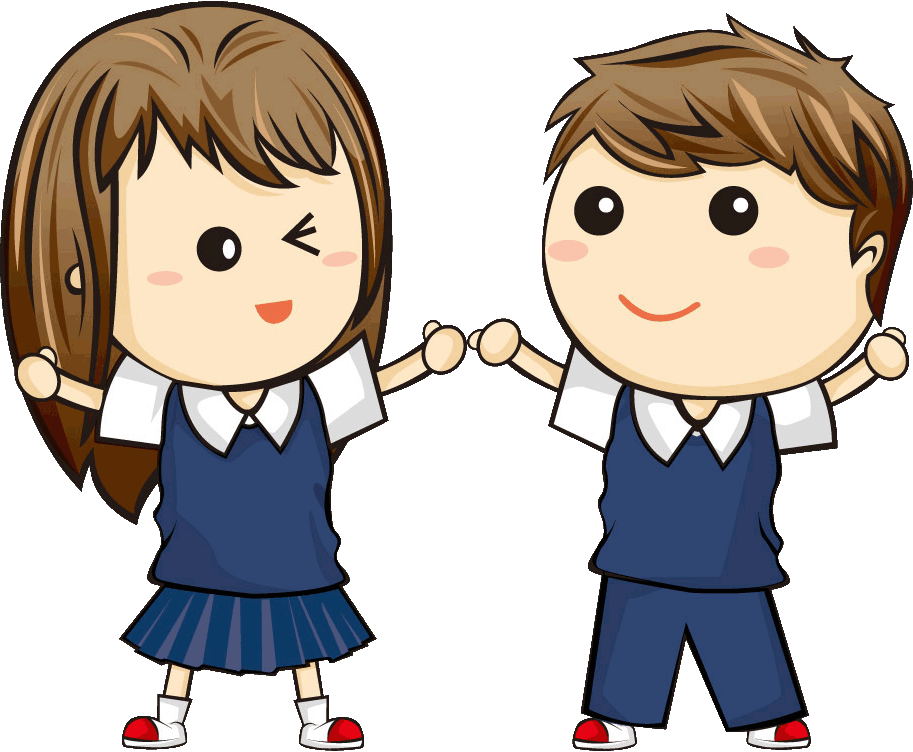 考試分發
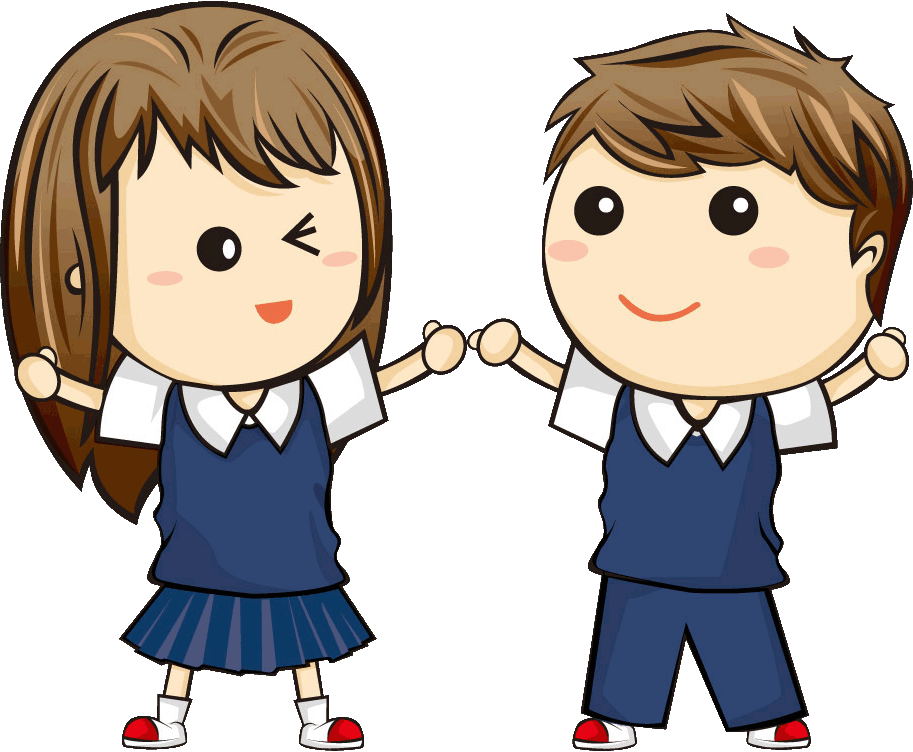 [Speaker Notes: 模板来自于 http://docer.wps.cn]
特色招生甄選入學重要日程—學術類
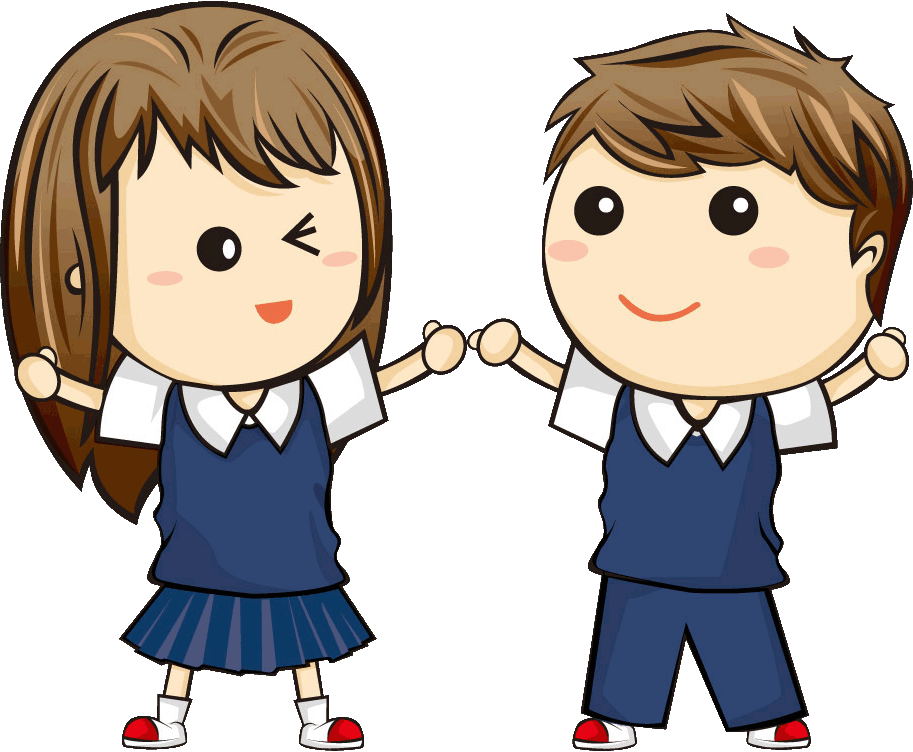 特色招生甄選入學重要日程—學術類
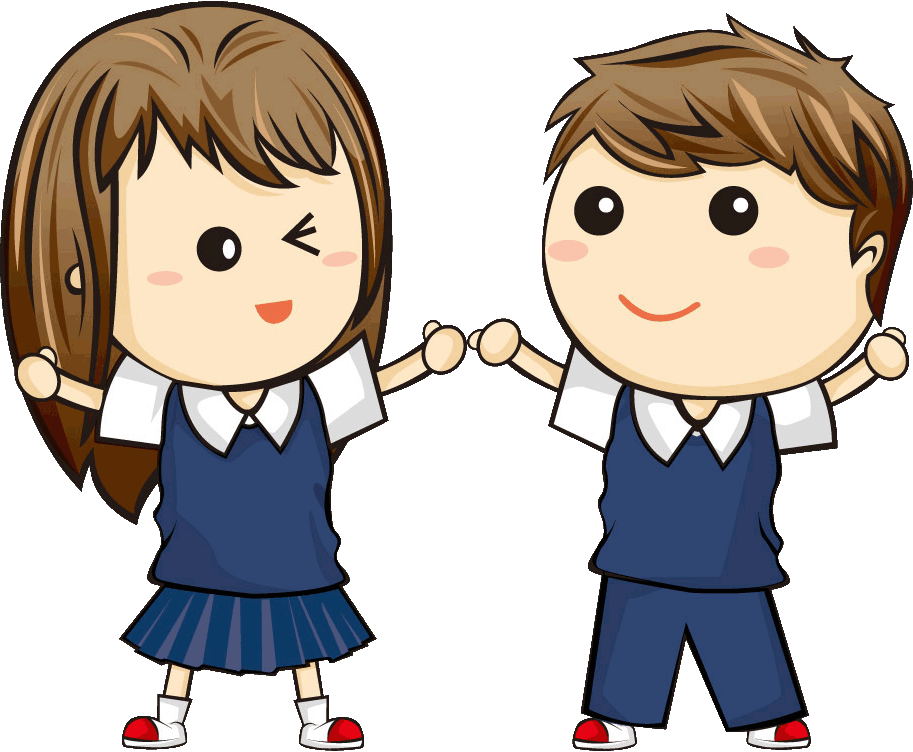 免試與考試分發一次到位規劃
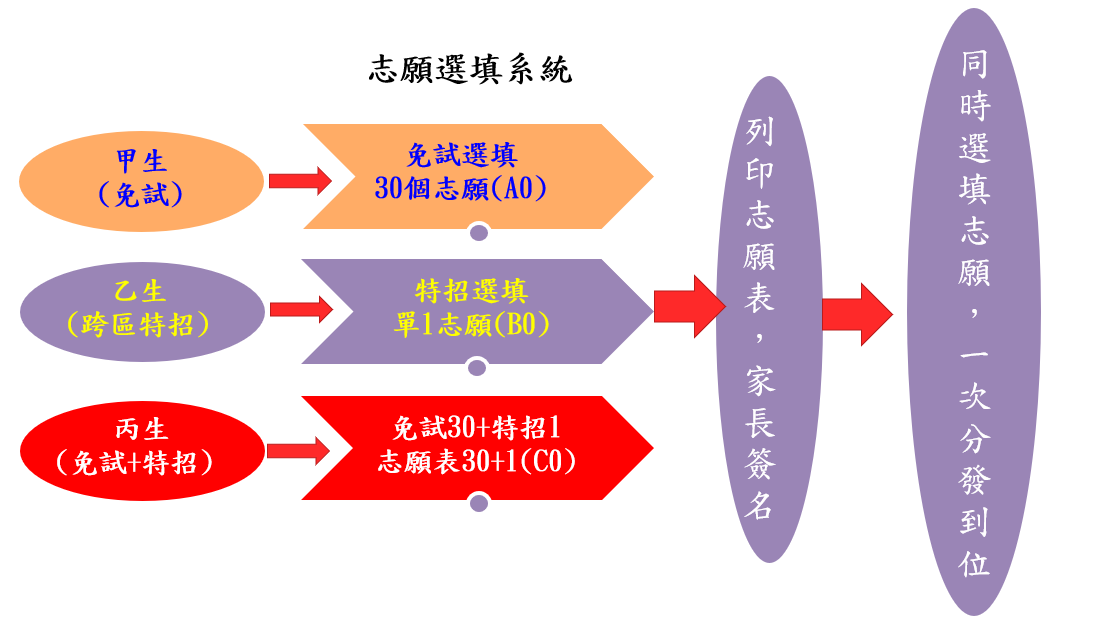 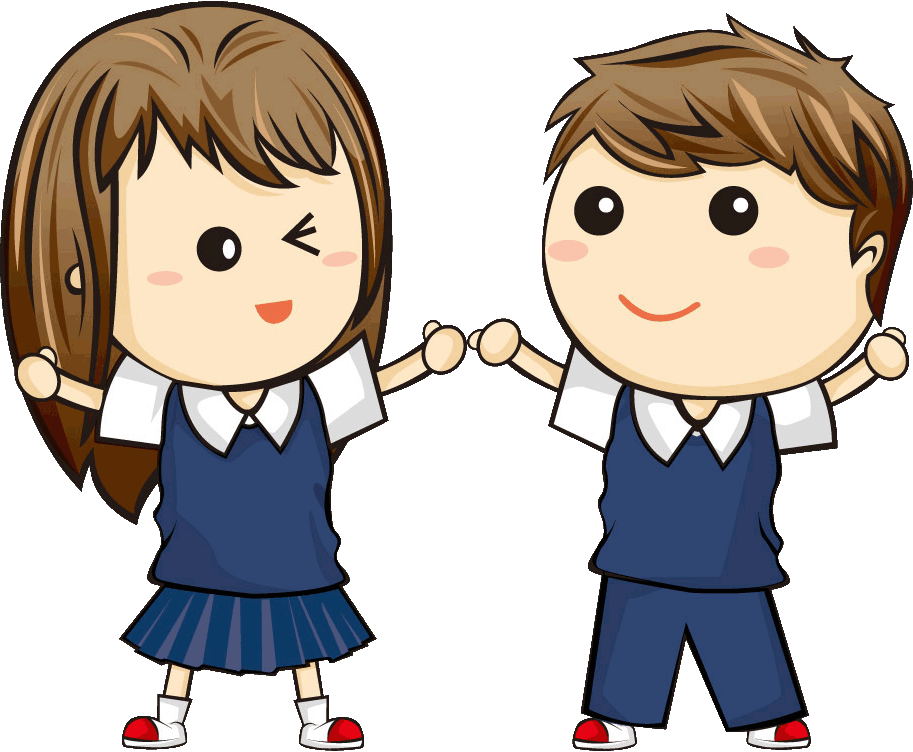 112基北區免試入學與特色招生考試分發入學一次分發到位規劃
丙生參加特色招生考試分發，也參加基北免試想在師大附中或中正高中或西松高中或海大附中多一次機會(較想讀特招班)變成30+1個志願
丙生報名免試入學+特色招生
（免試選填30 +特招單1→30+1）報名系統自動合成一張志願表，請家長簽名
丙生想將特招志願
放第2-3志願之間
特招志願卡選填方式：此例為：特色招生班置於丙生的免試志願表第「2」志願之後，且該特招志願不計列於免試的志願數，也就是特招的志願沒有採計志願序積分
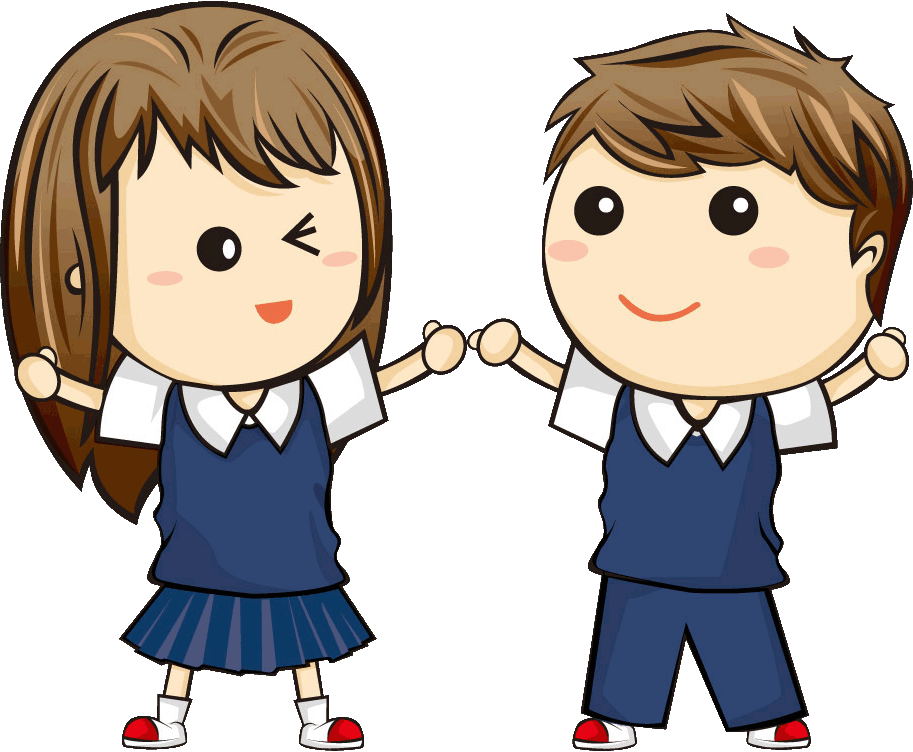 [Speaker Notes: 以「政大附中特招班為例」，今年有3所特招班(政大附中、師大附中及麗山高中)]
五專入學管道介紹
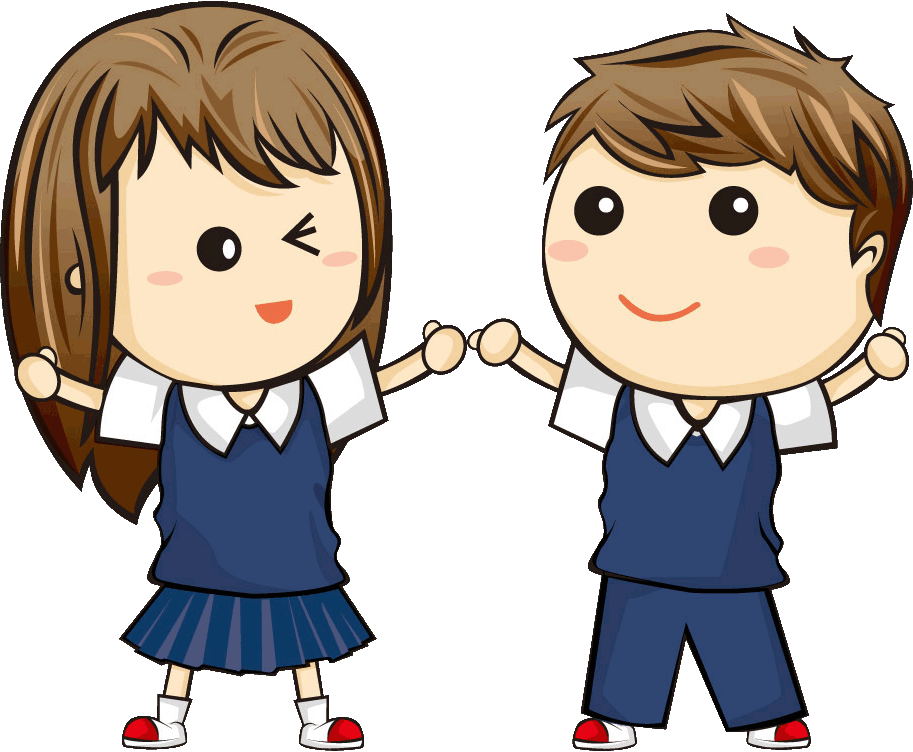 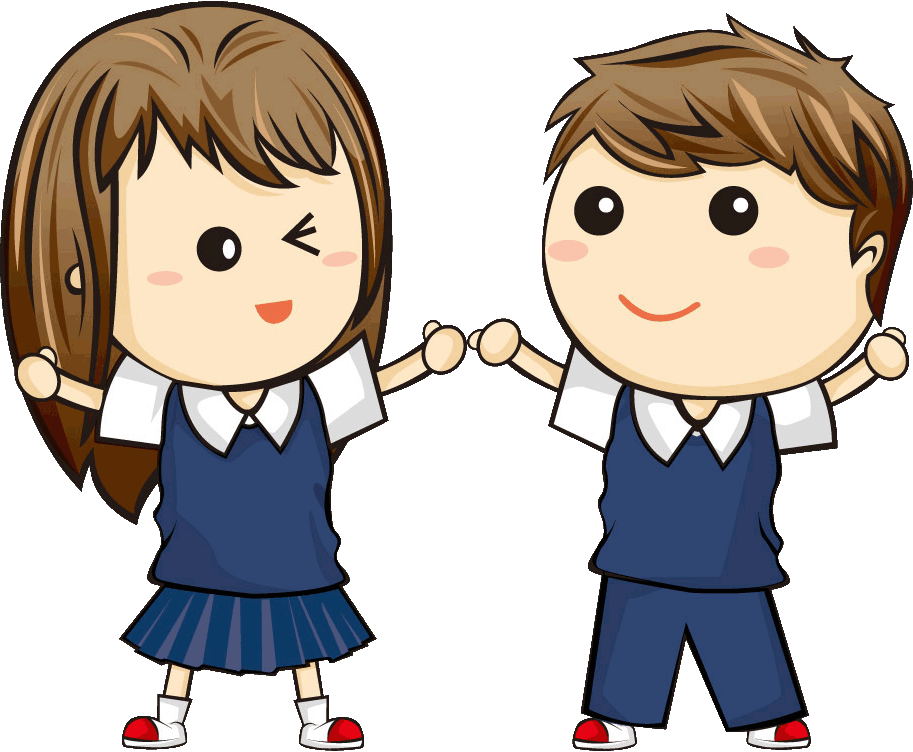 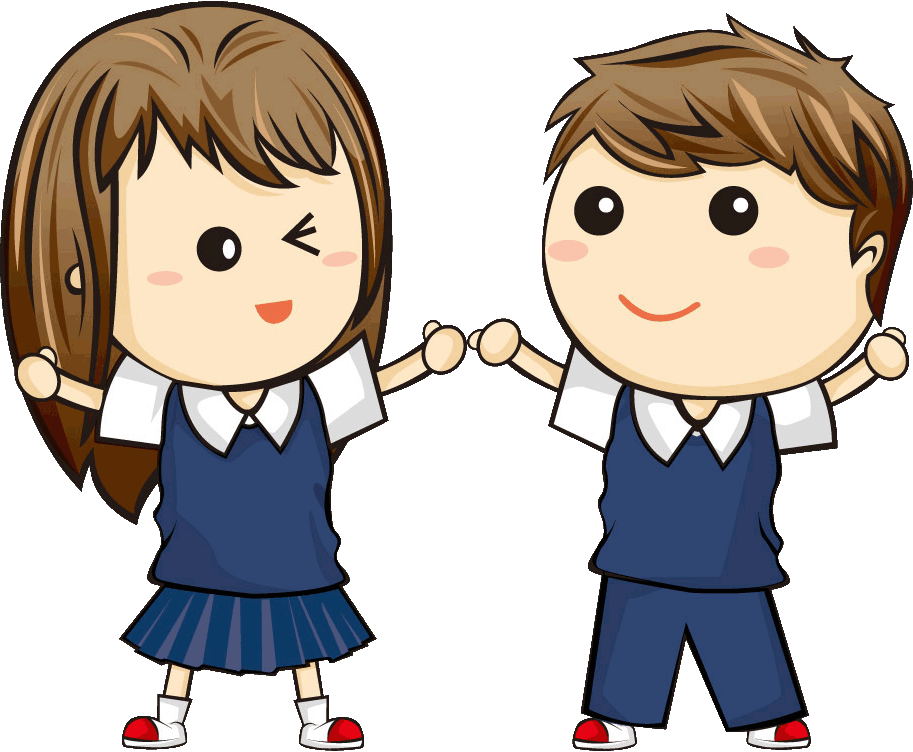 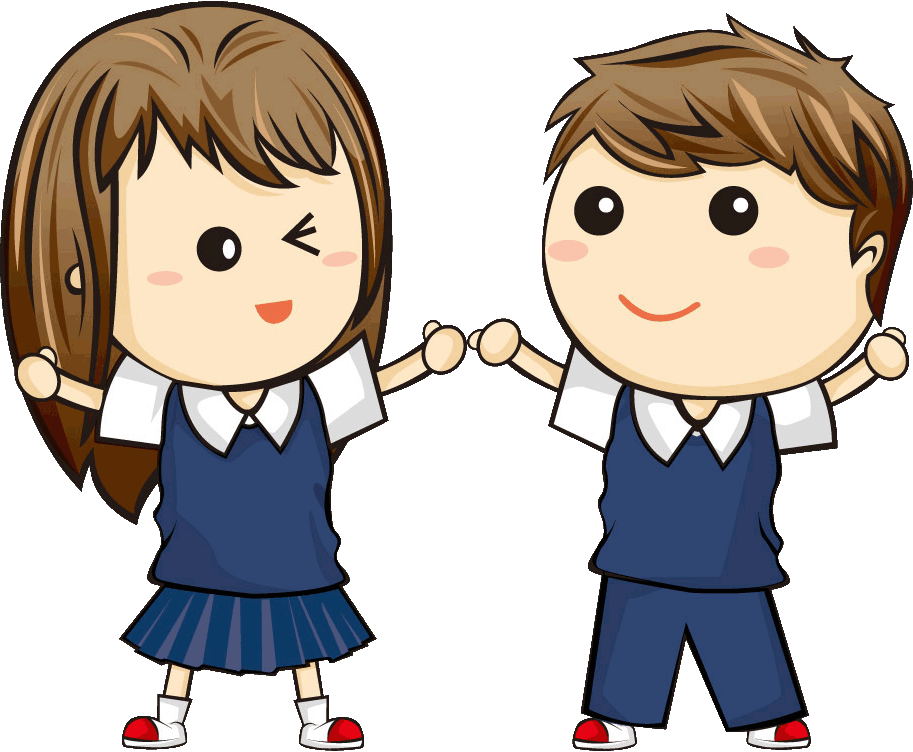 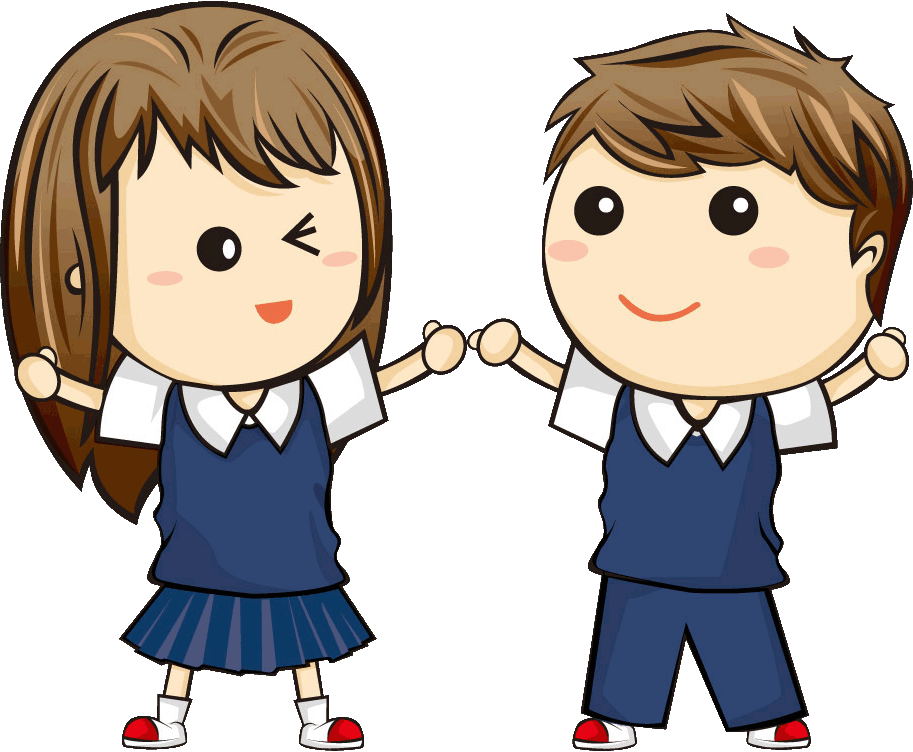 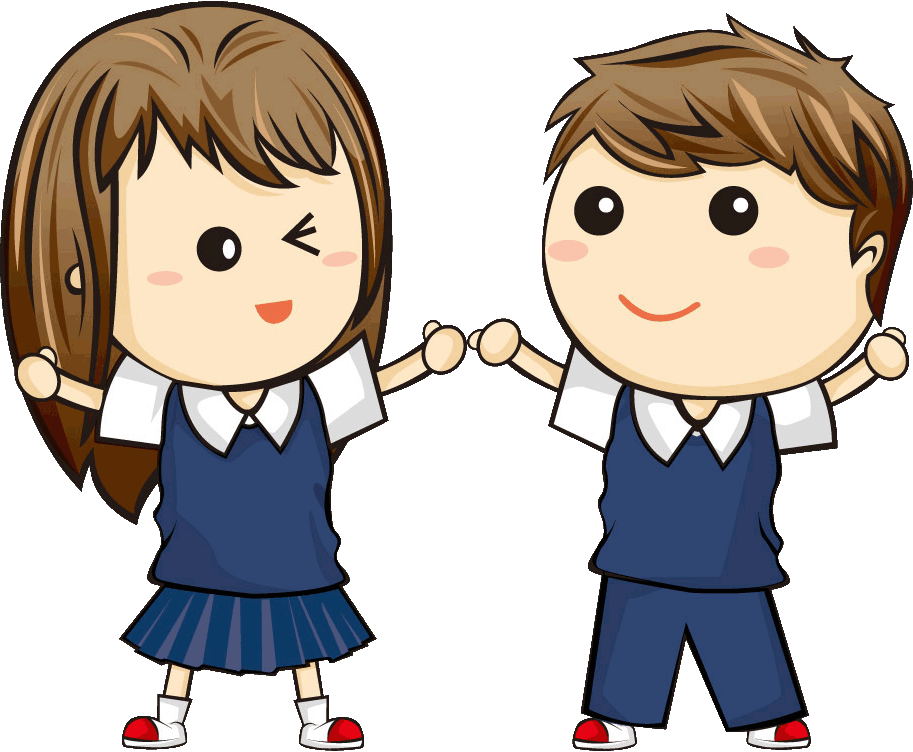 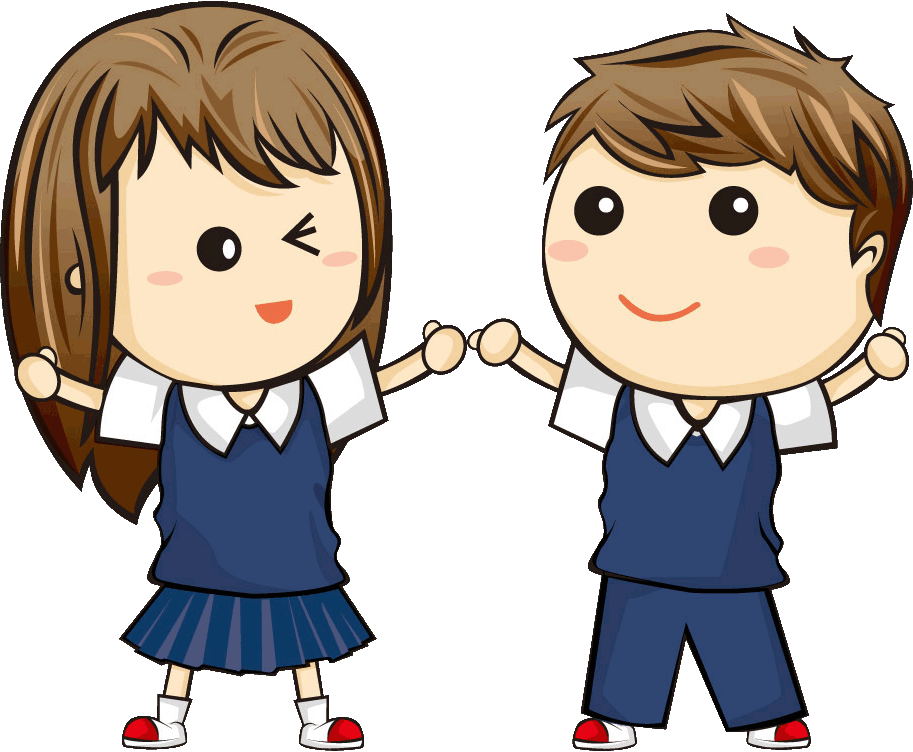 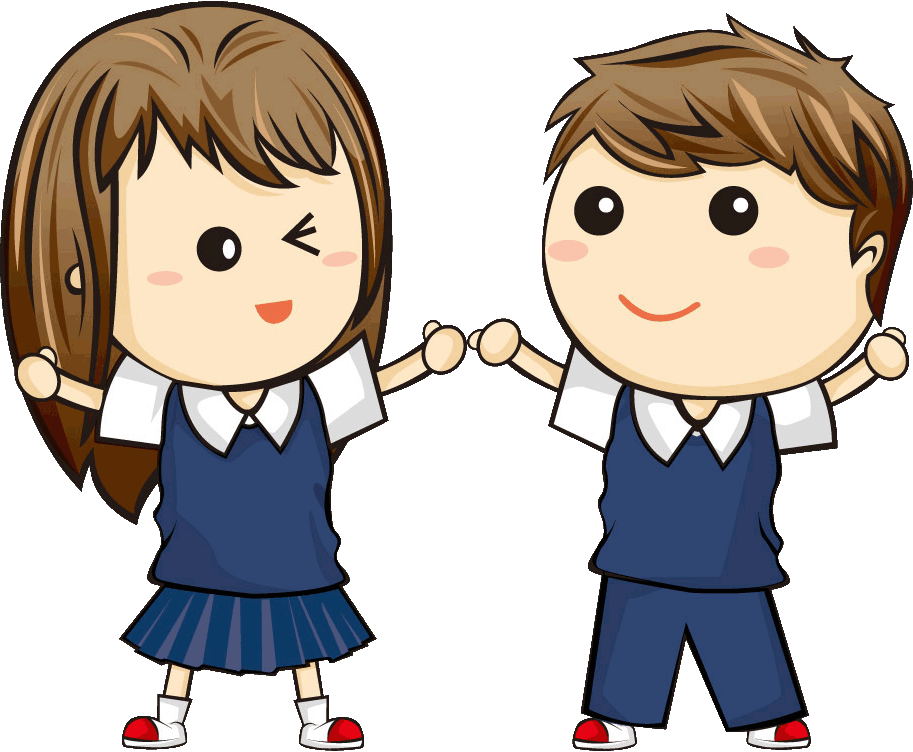 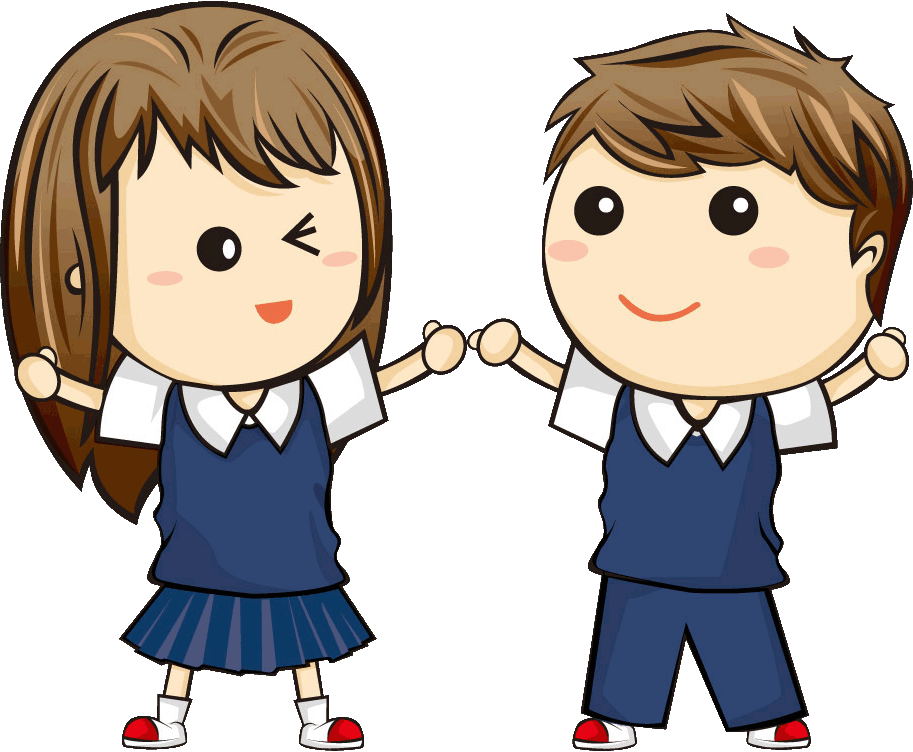 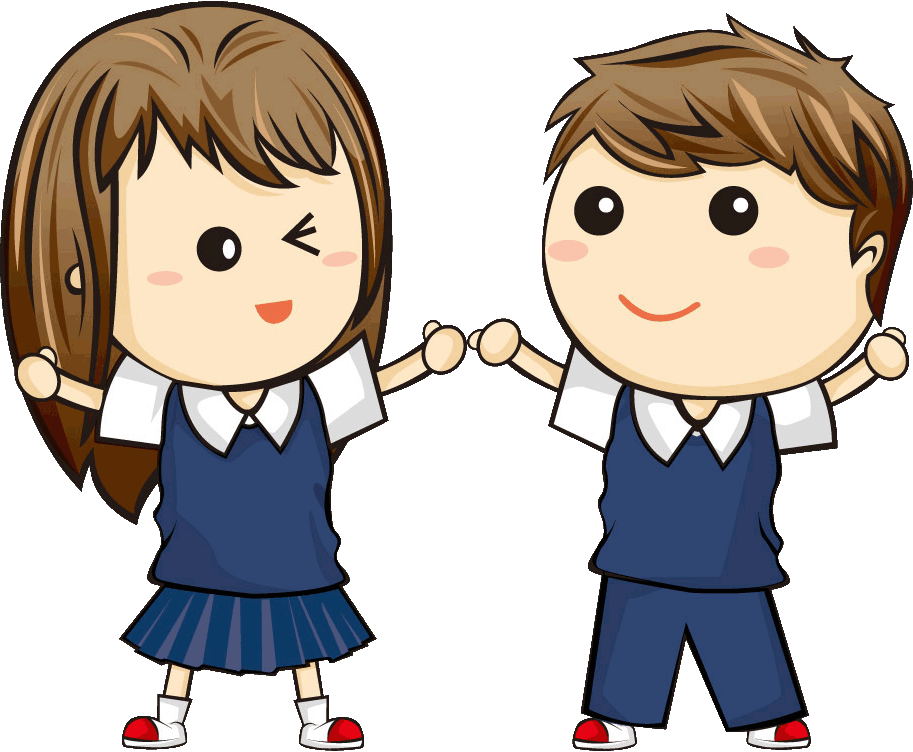 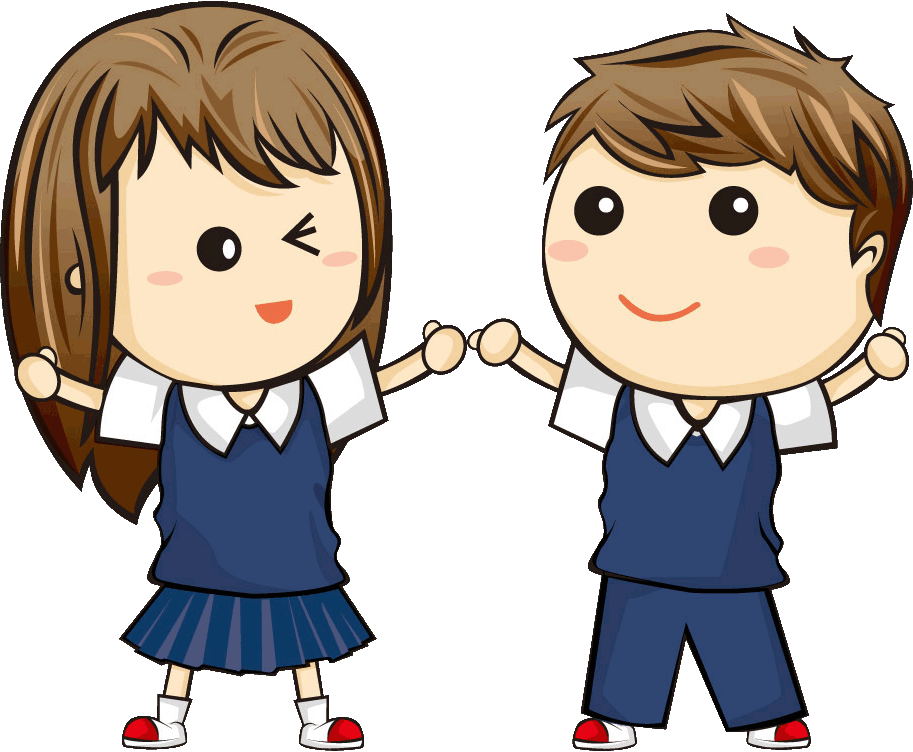 五專入學管道
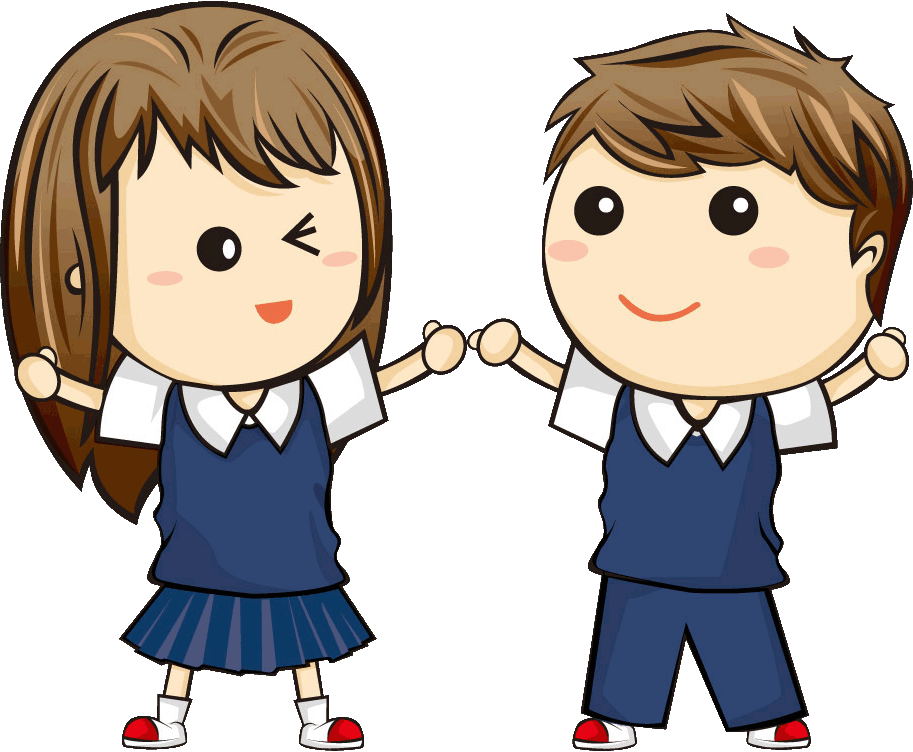 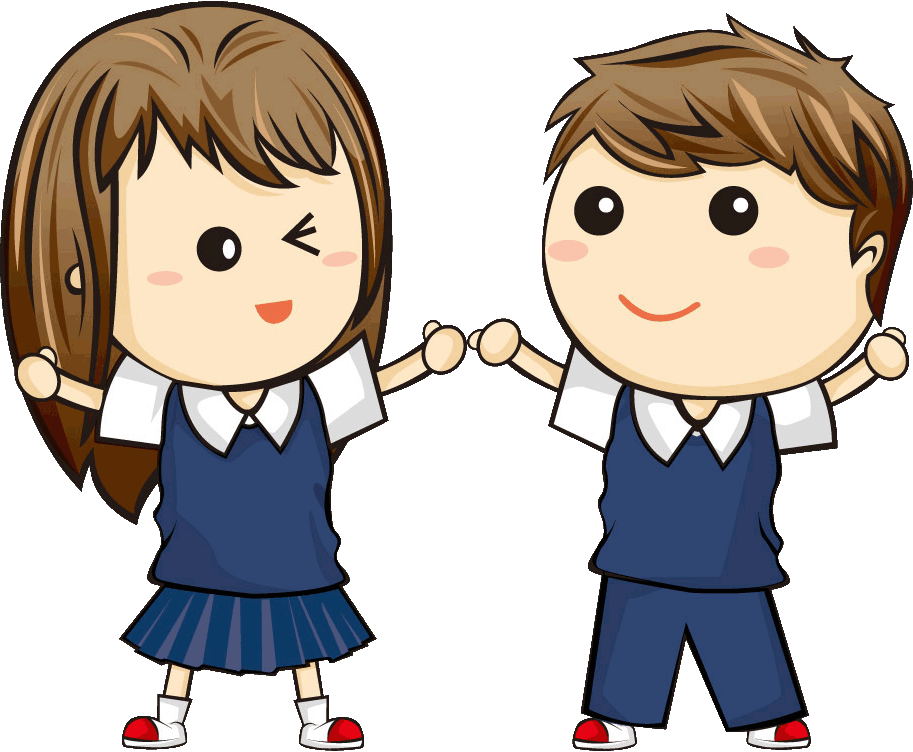 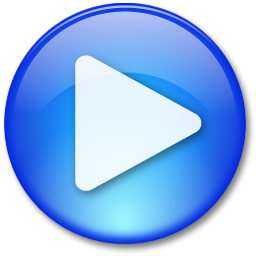 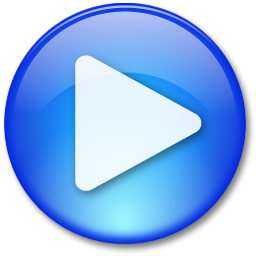 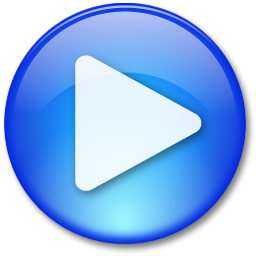 五專入學管道
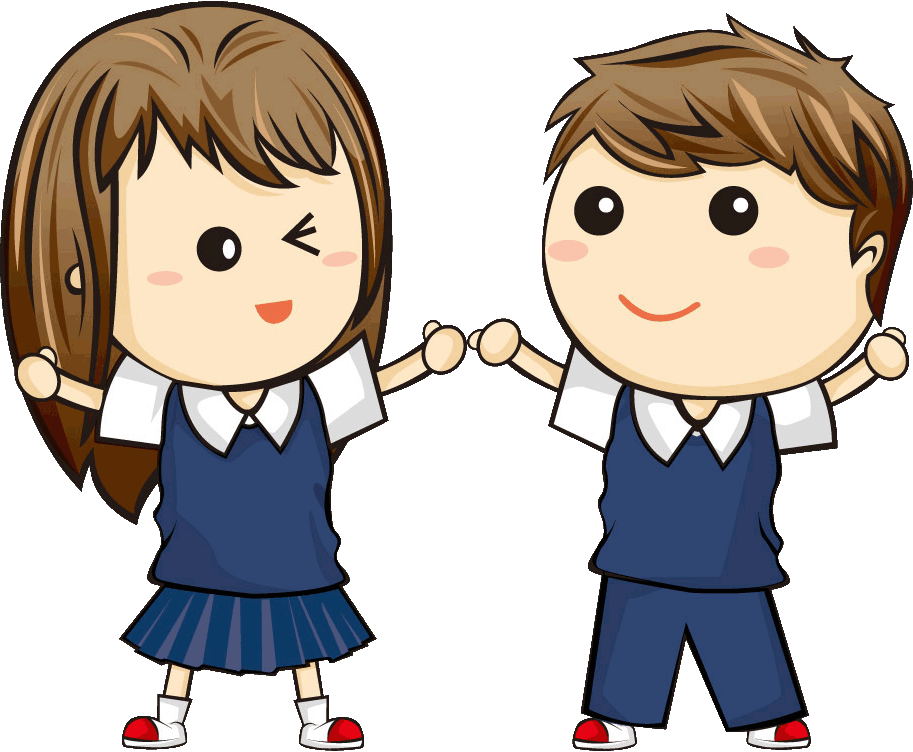 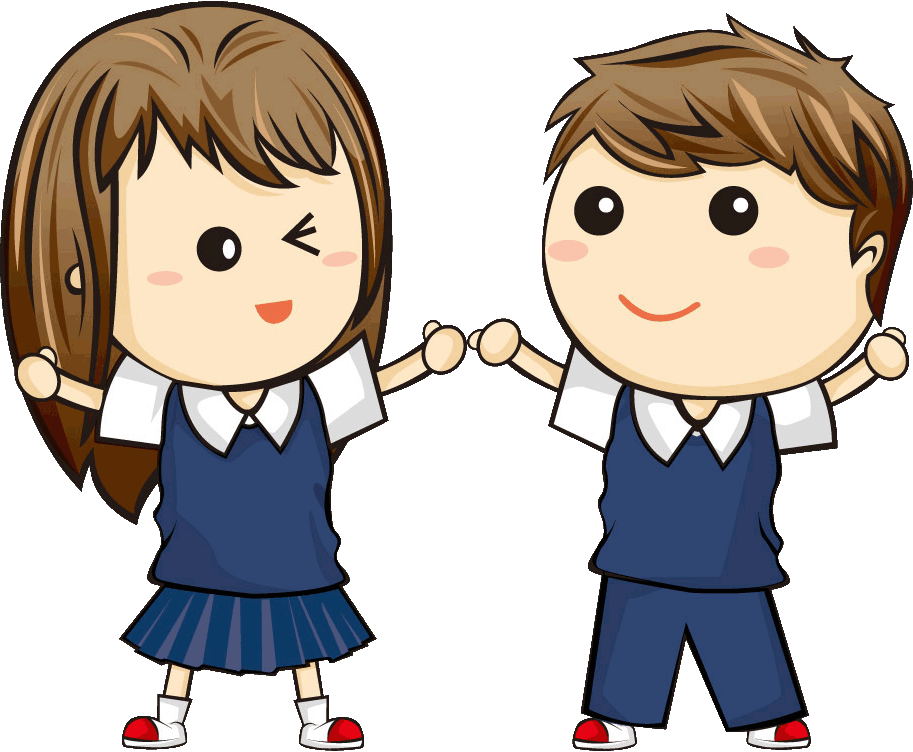 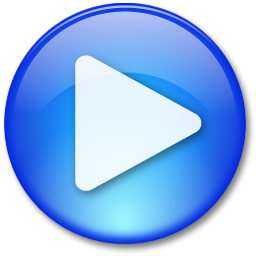 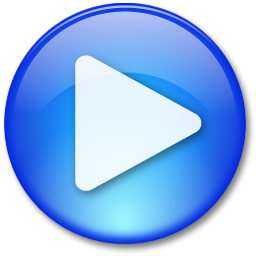 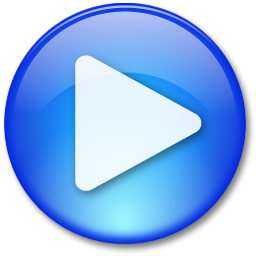 五專特色招生甄選入學管道介紹
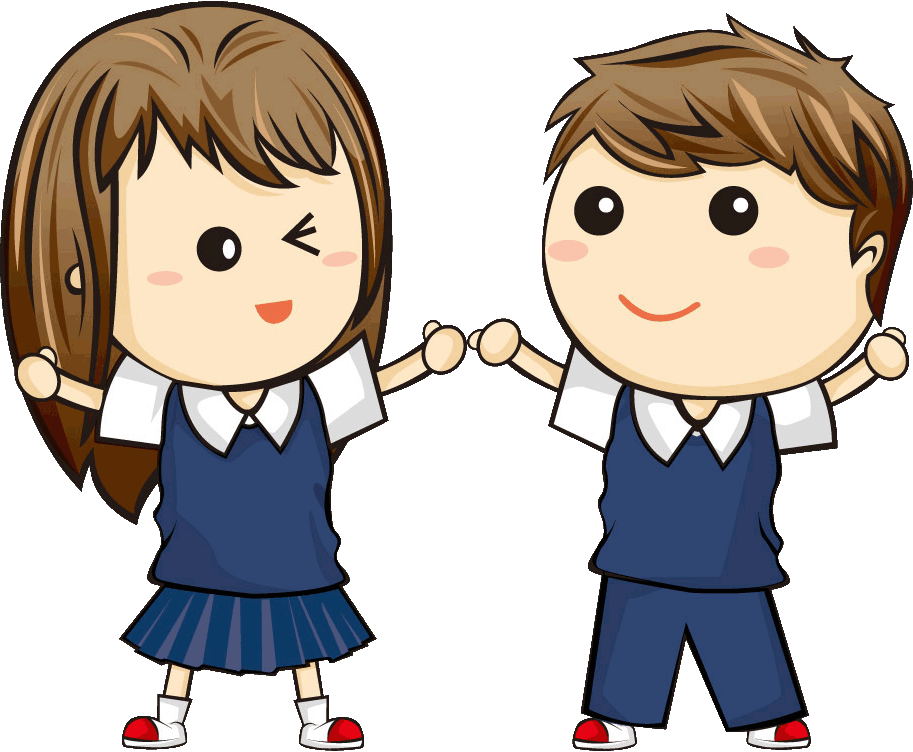 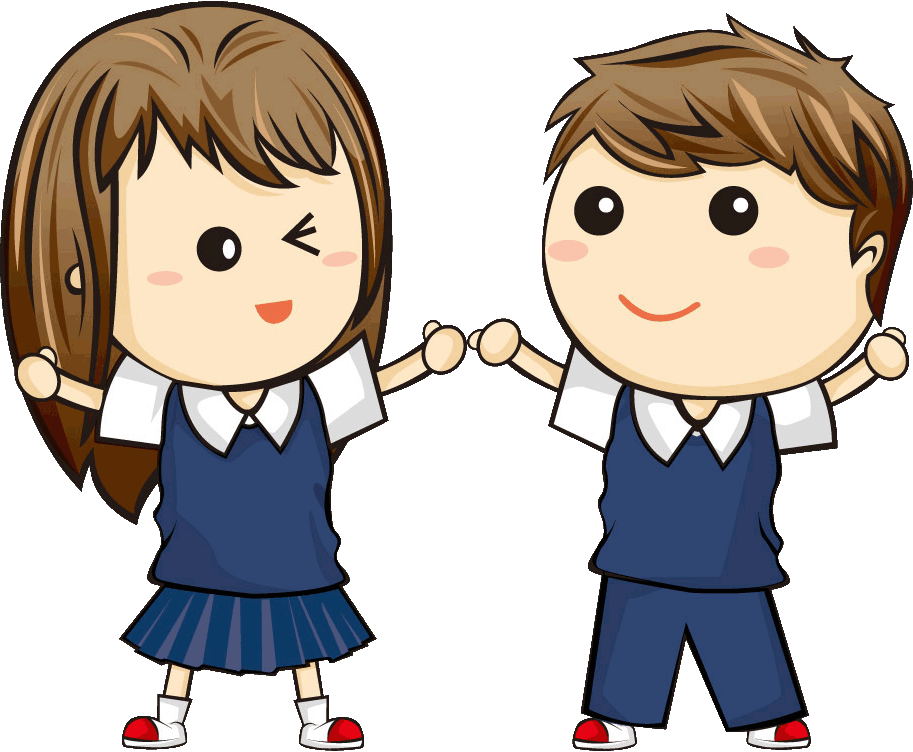 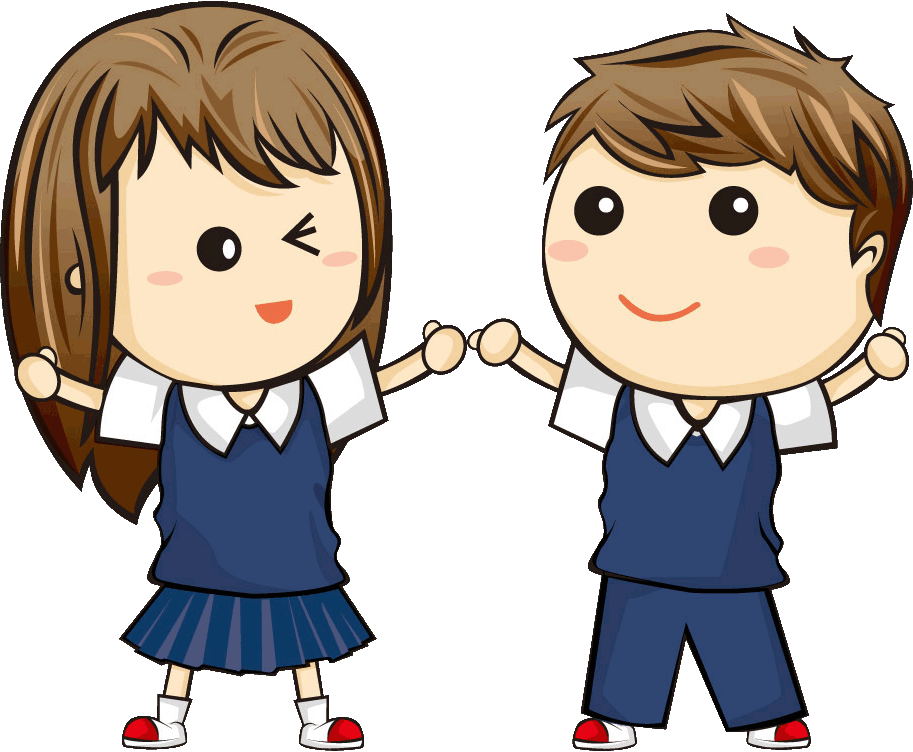 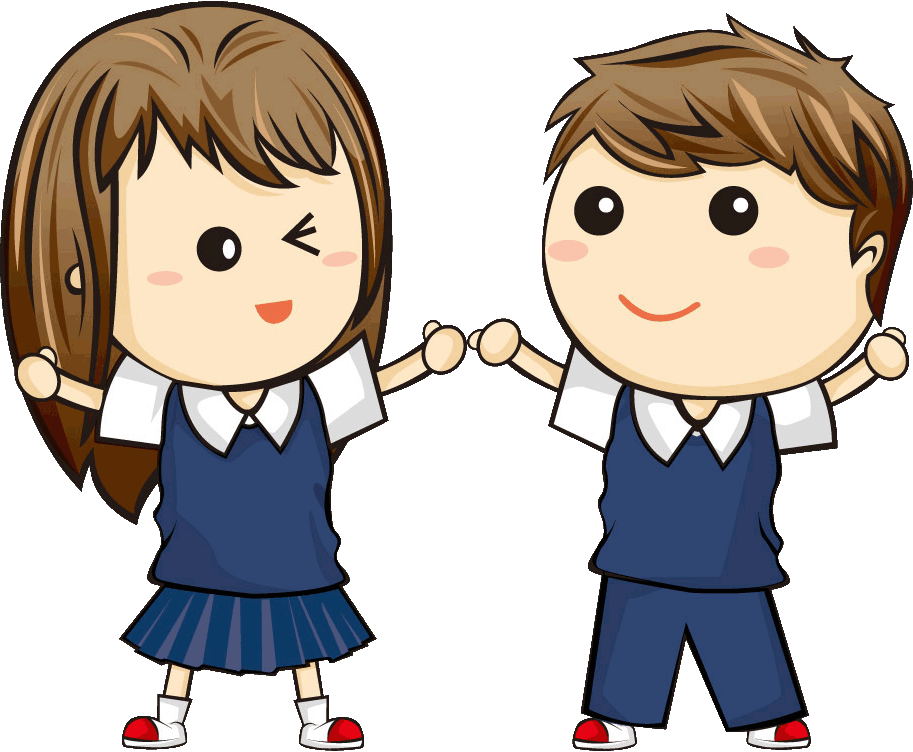 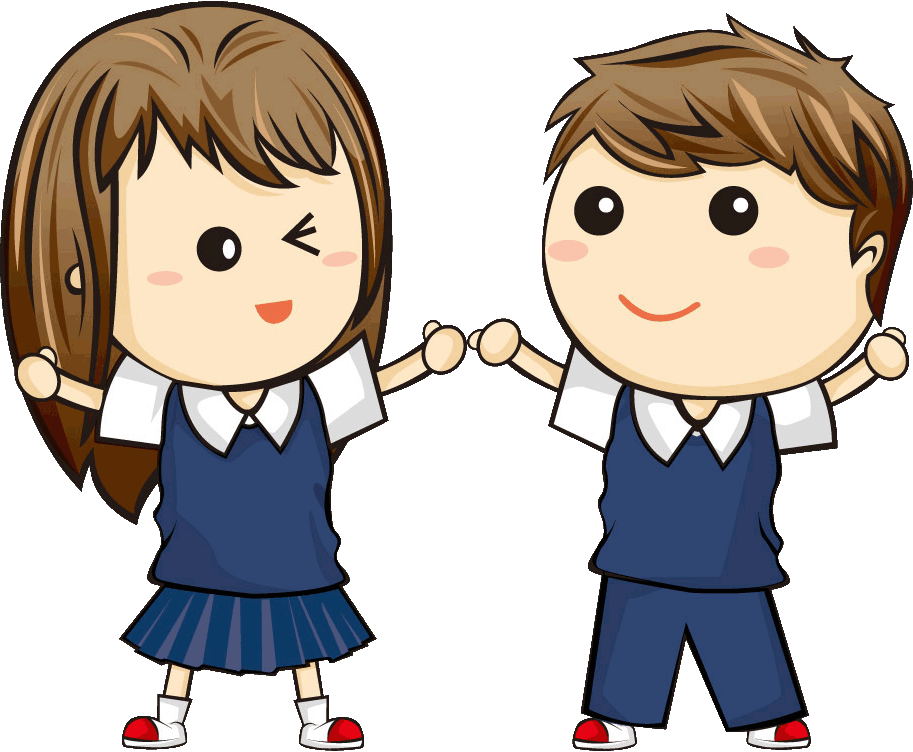 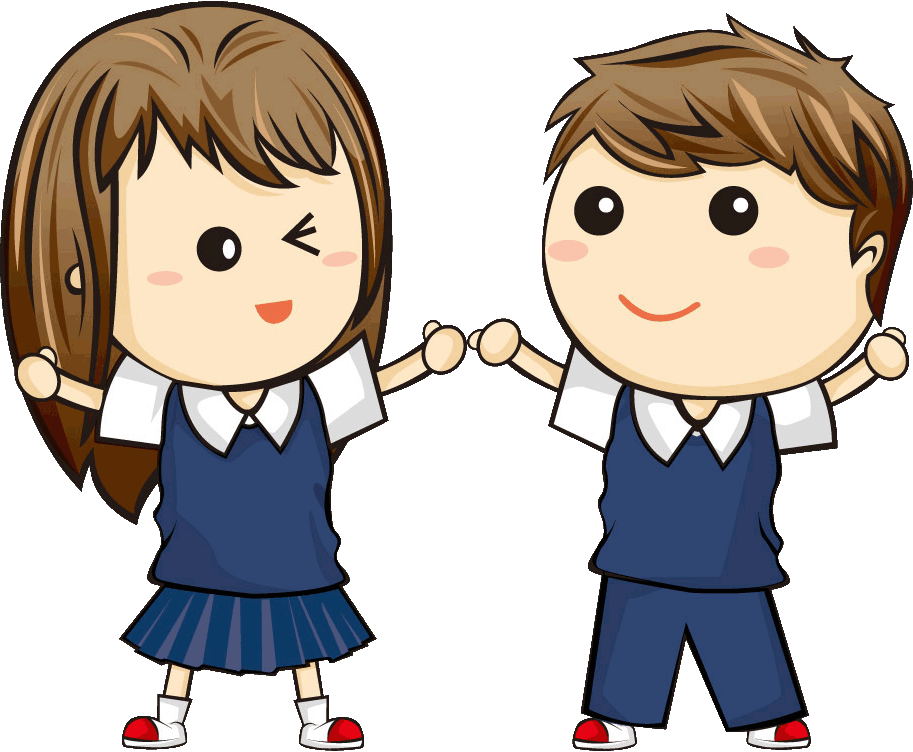 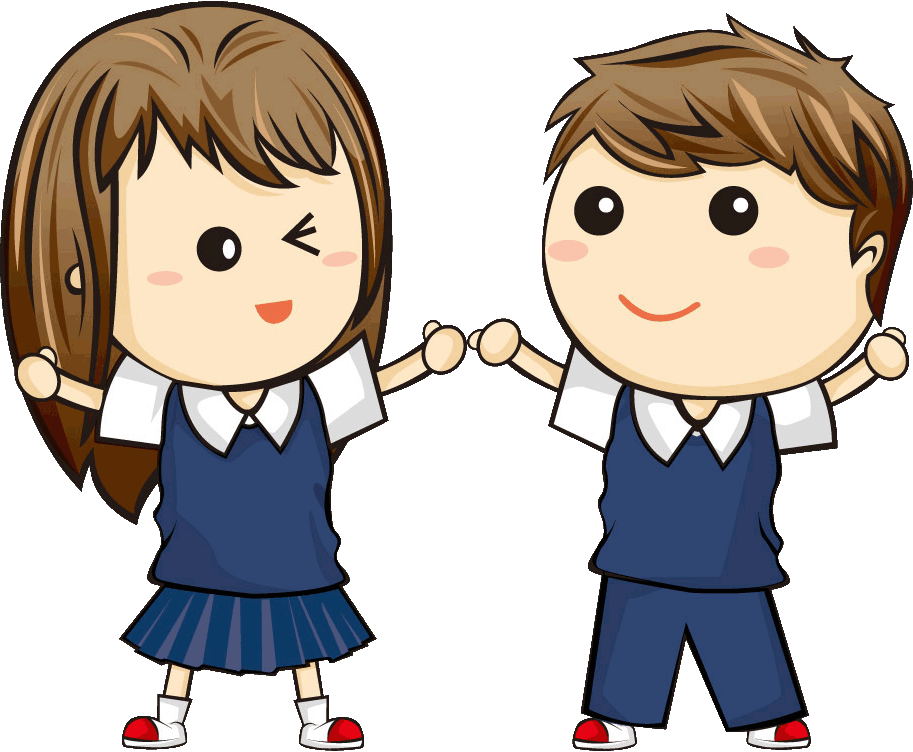 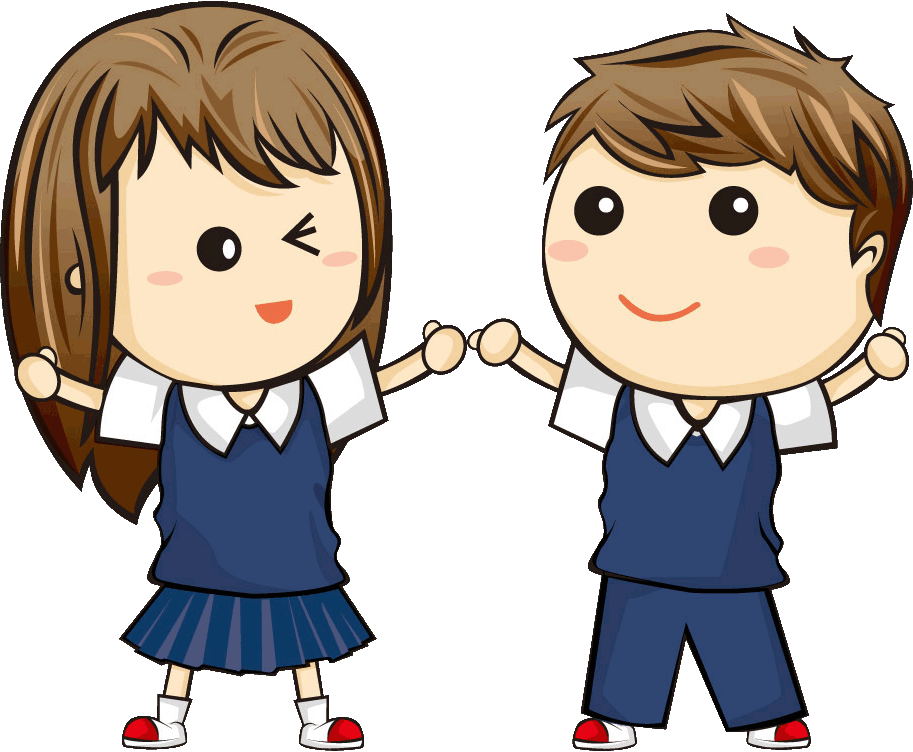 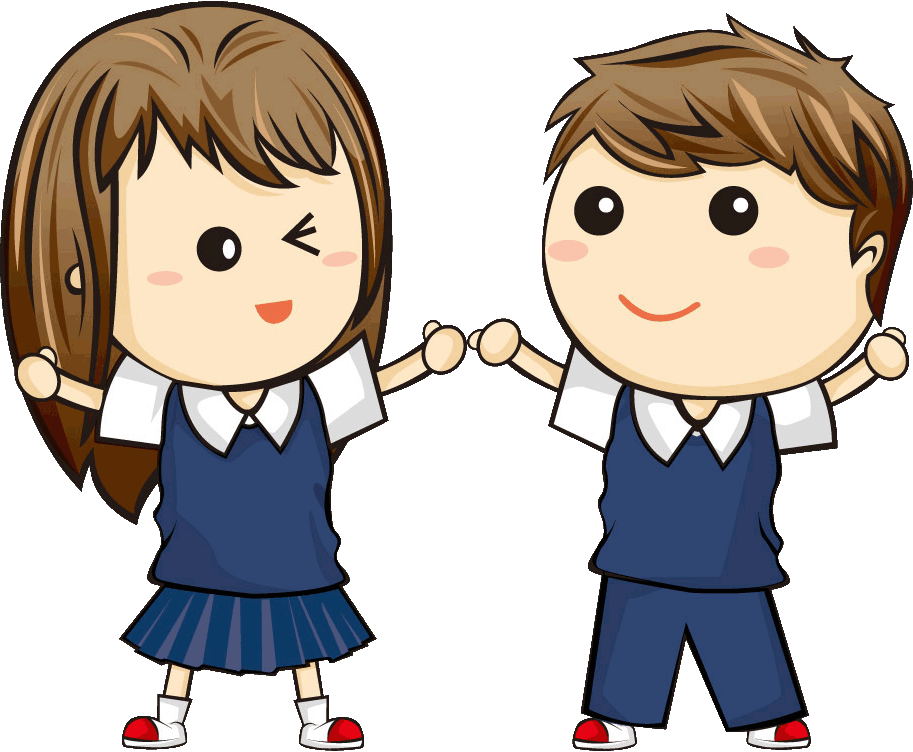 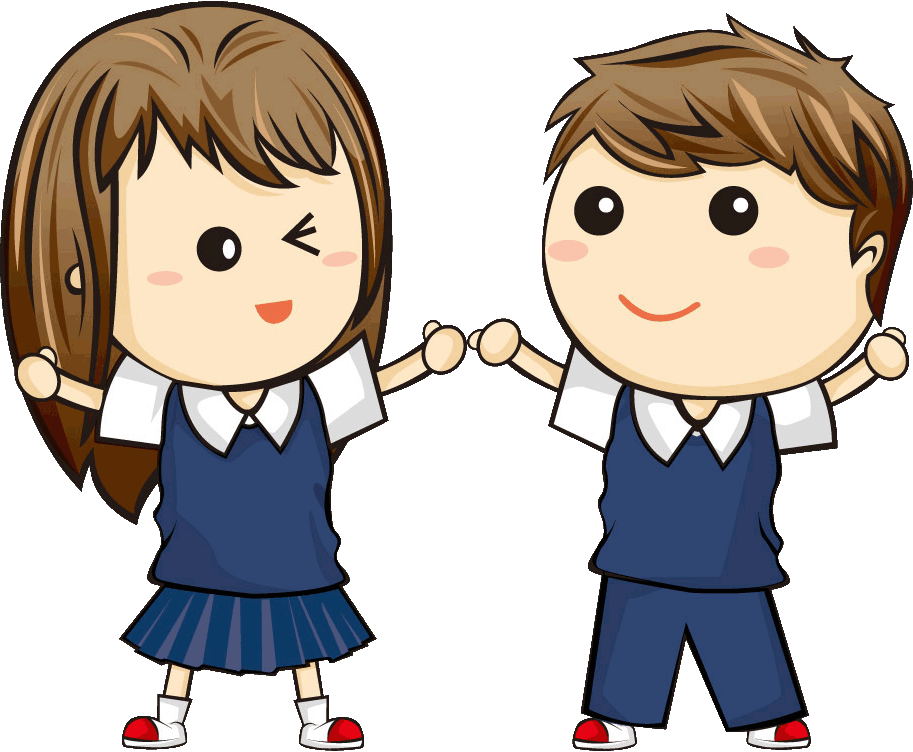 五專優先免試入學管道介紹
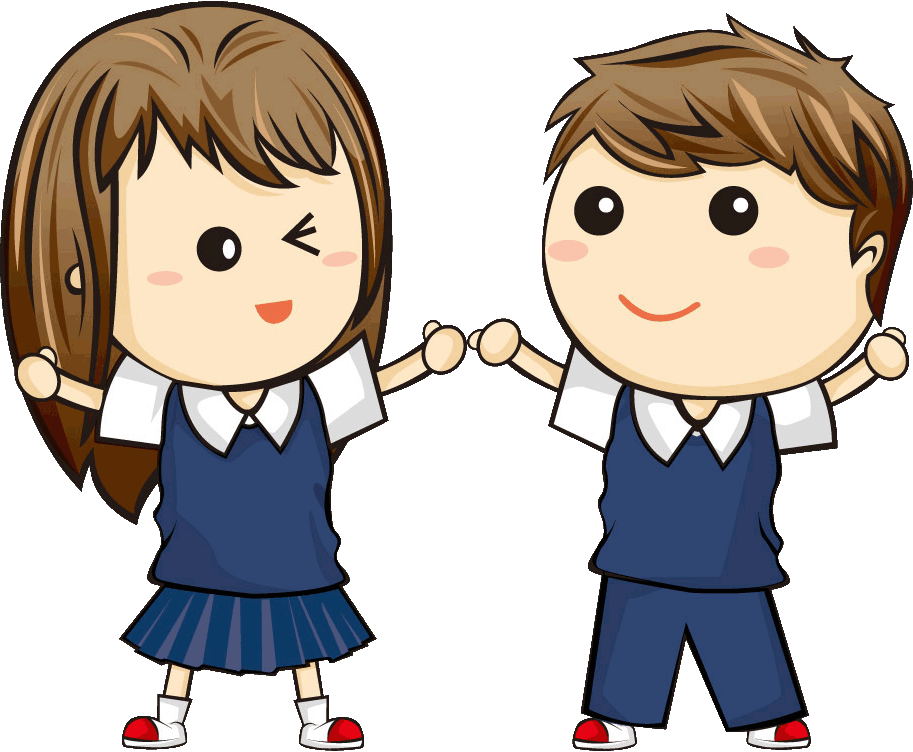 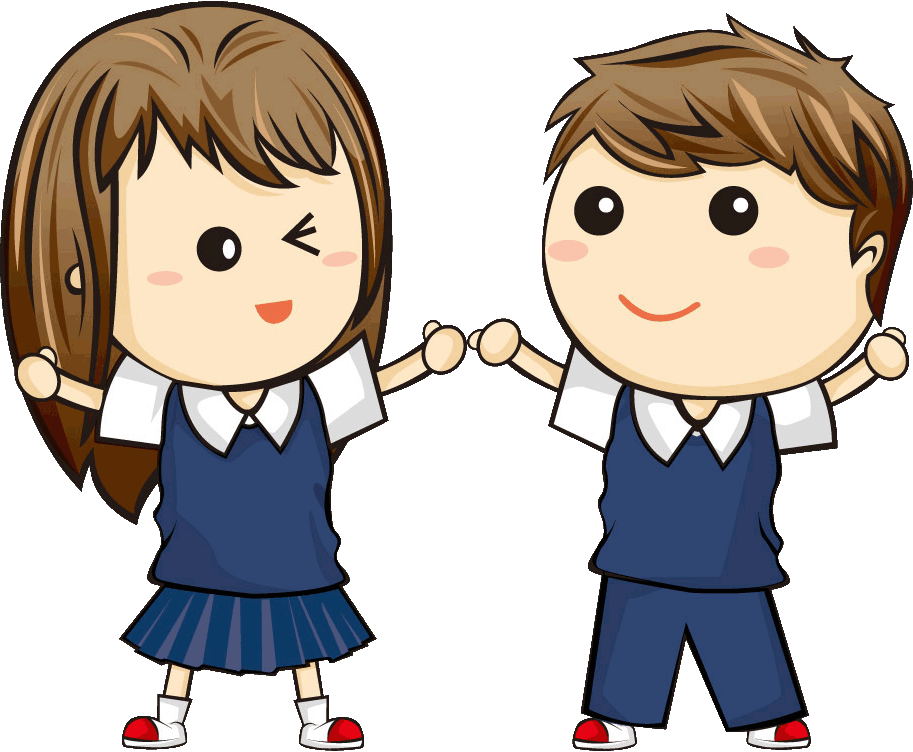 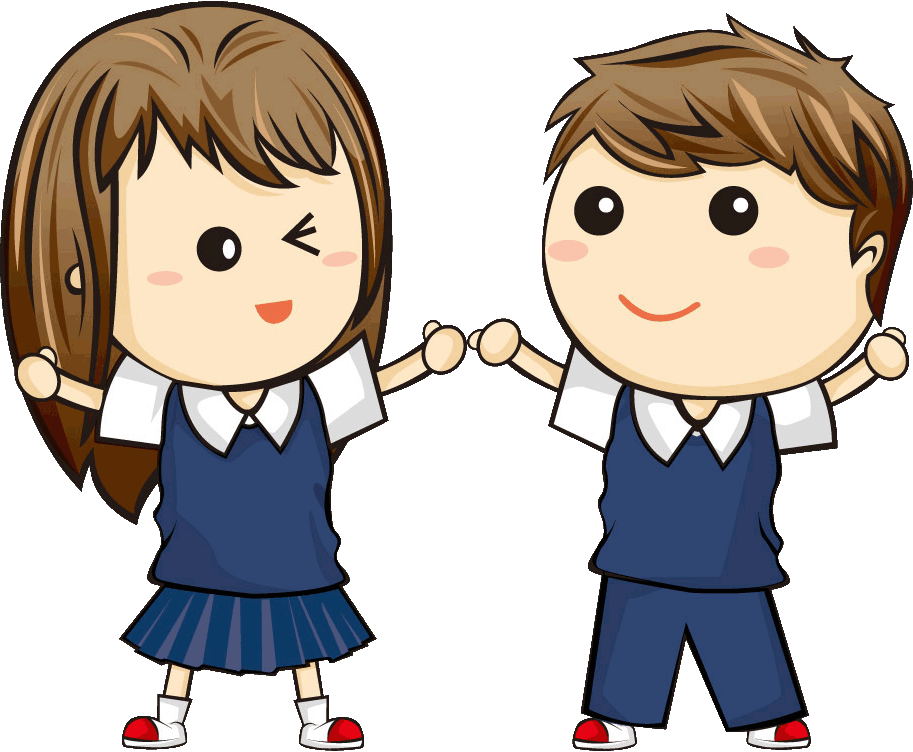 公私立國民中學畢業生或具同等學力者
招生對象
免試就學區為全國一區，以選填志願方式辦理電腦分發作業，免試生至多可選填30個科組志願，並依免試生分發順位與志願順序進行電腦分發。
辦理方式
112學年度招生校數為41校
招生校數
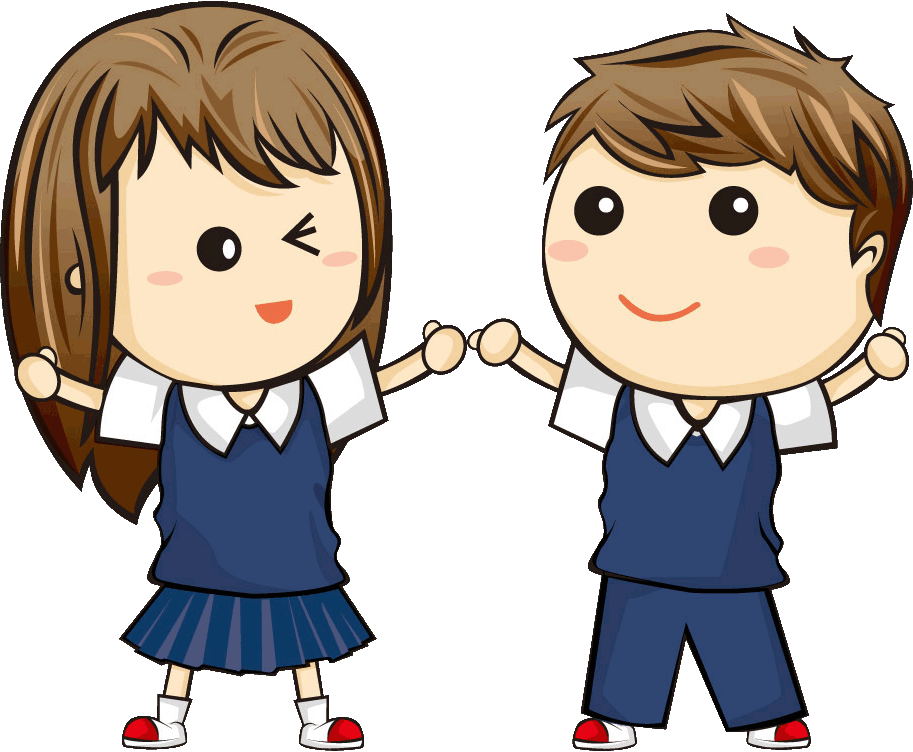 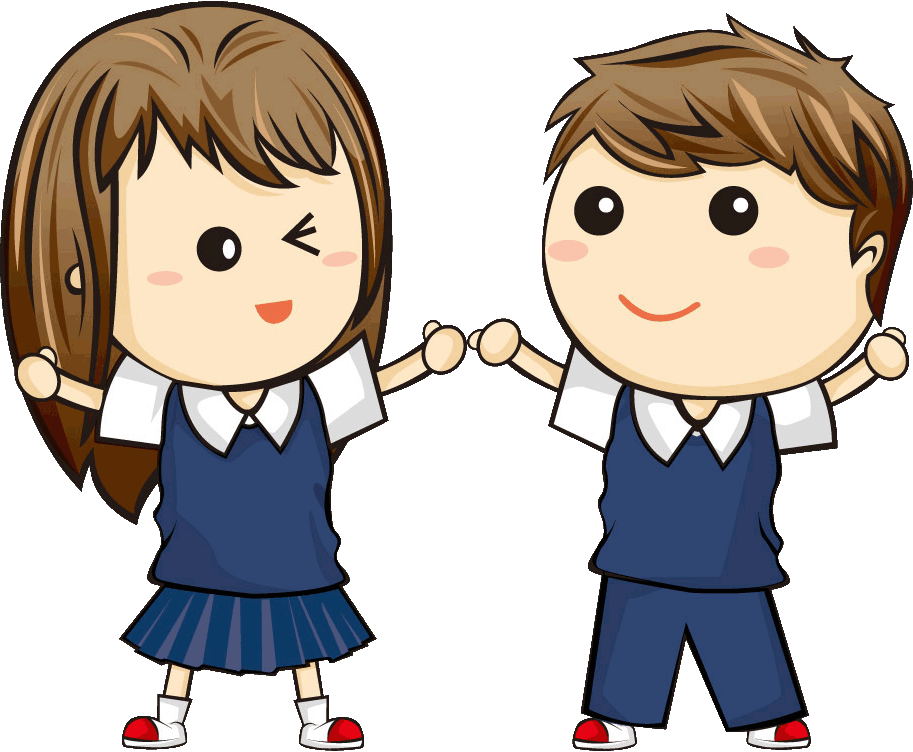 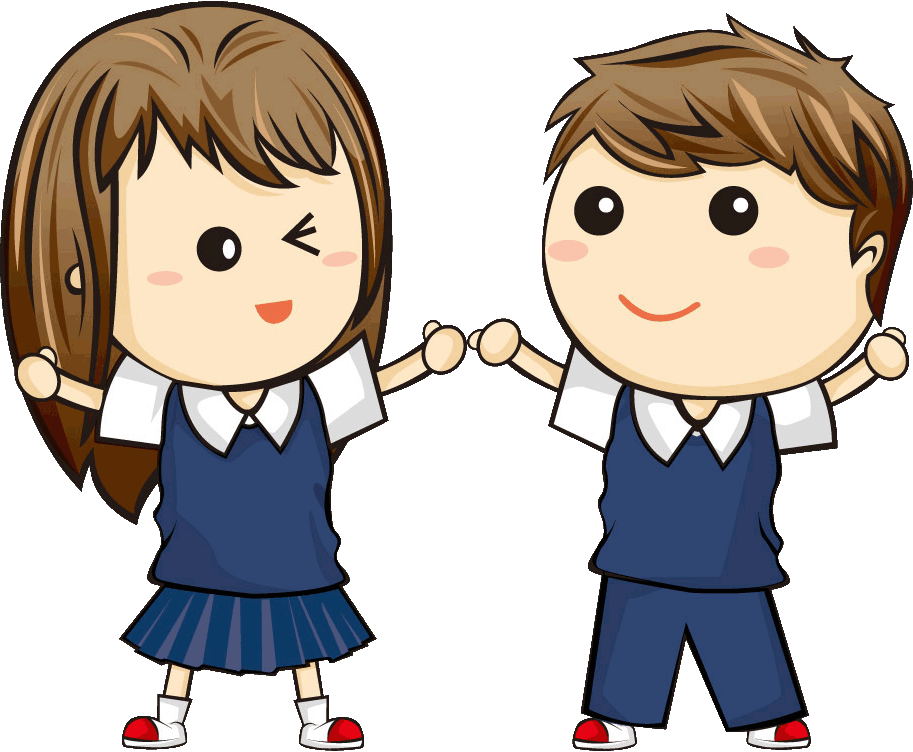 112年5月22日-5月26日
報   名
選填日期:112年6月8日-6月12日可填30志願112年6月15日放榜
網路志願選填與放榜
112年6月19日 15:00前依錄取招生學校規定於期限內進行報到
報到
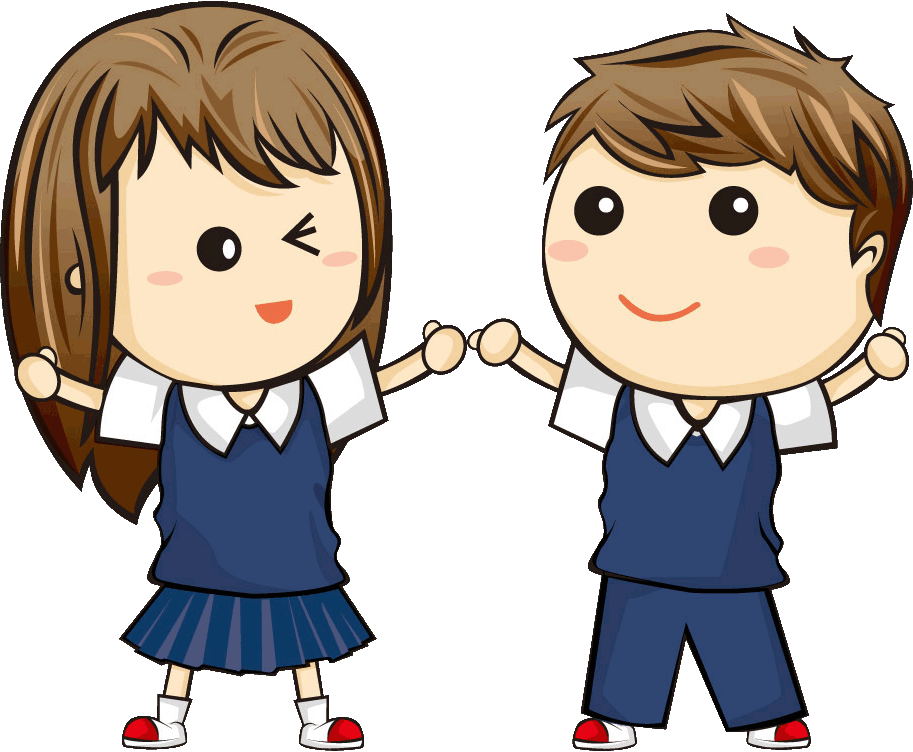 積分採計說明
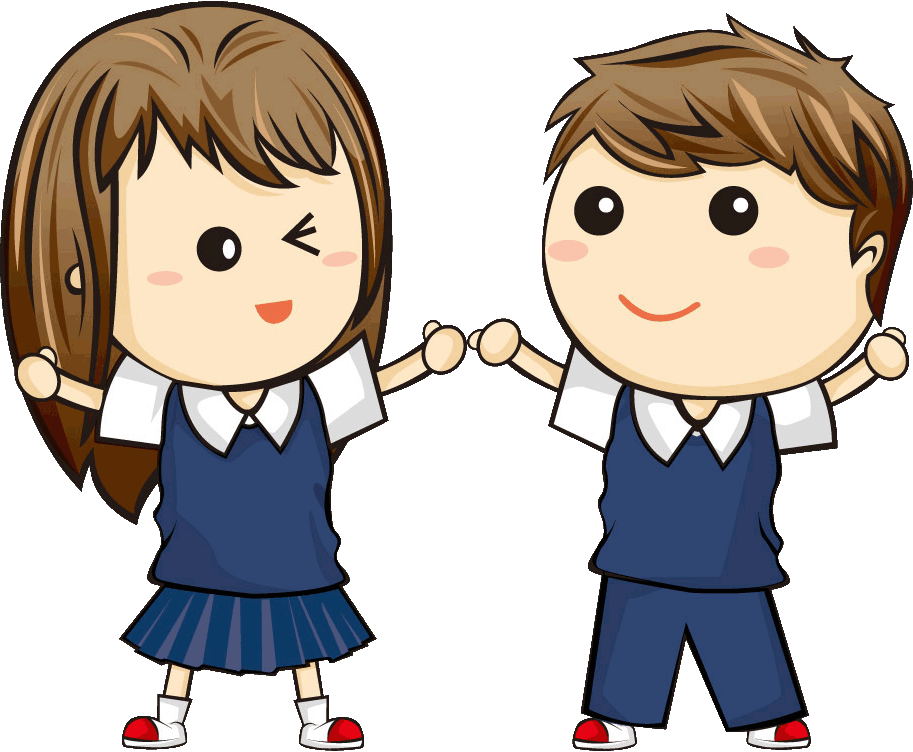 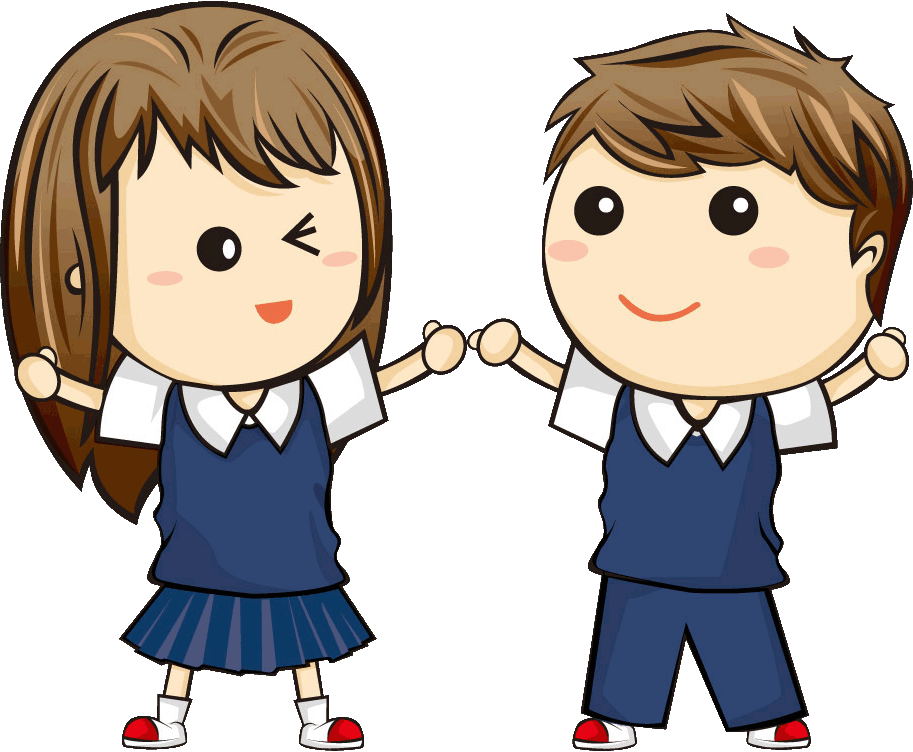 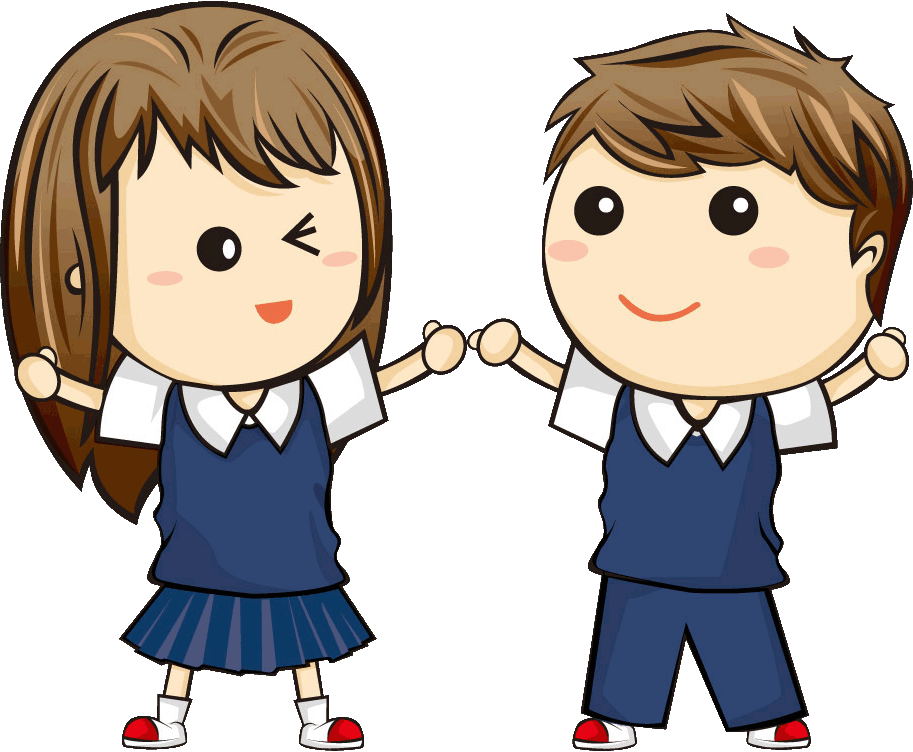 超額同分比序項目順序
6
 會考+寫作測驗33~0
2
技藝優良
3、2.5、
1.5、1、0
4
弱勢身分
3、1.5、0
總積分
101～21
5
　多元學習
表現　15～0
3
志願序
26～21
1
均衡學習
21、14、7、0
7
服務學習
15 ～0(級距0.25)
12
自然
A++> A+> A> B++> B+> B> C>缺考
10
數學
A++> A+> A> B++> B+> B> C>缺考
8競賽7、6、5、4、3、2、1、0
14寫作
測驗
6>5>4>
3>2>1>缺考
11
英語
A++> A+> A> B++> B+> B> C>缺考
13社會
A++> A+> A> B++> B+> B> C>
缺考
9國文A++> A+> A> B++> B+> B> C>缺考
增額人數5%內
直接增額錄取
增額人數高於5%
依志願順序錄取
※此為同分之參酌比序之分發順位
※積分採計無論是否採計會考成績，但同分比序項目皆為一致標準，且均包含會考相關科目之比序。
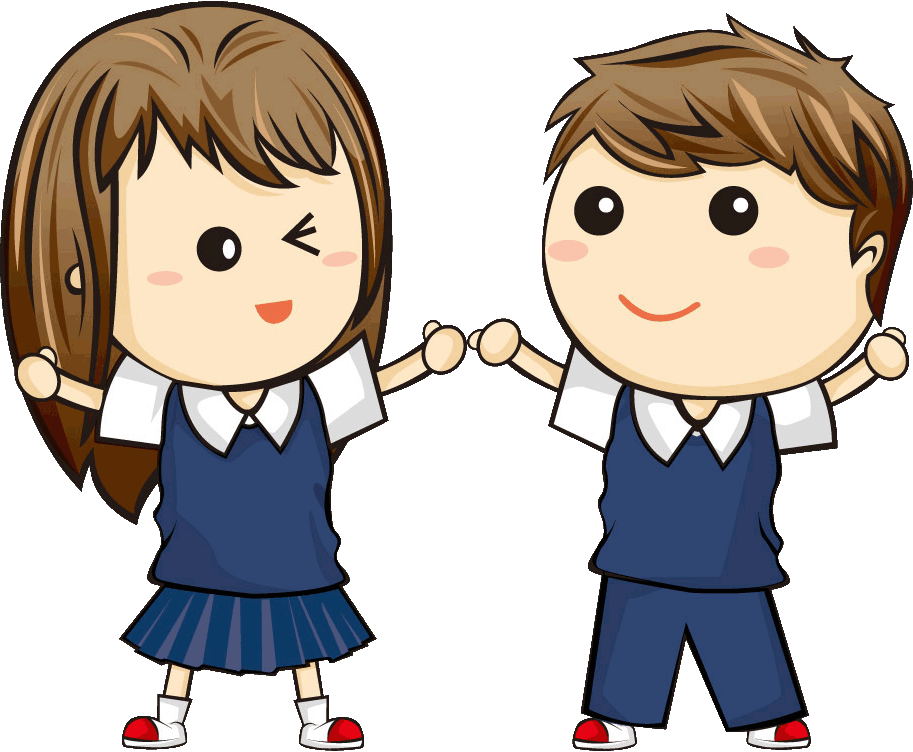 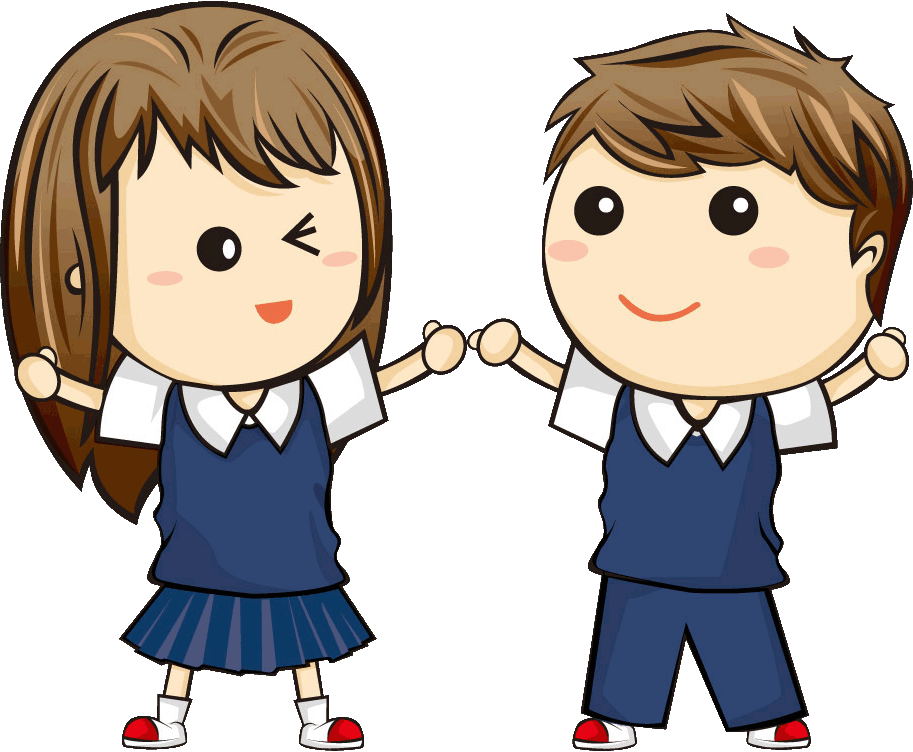 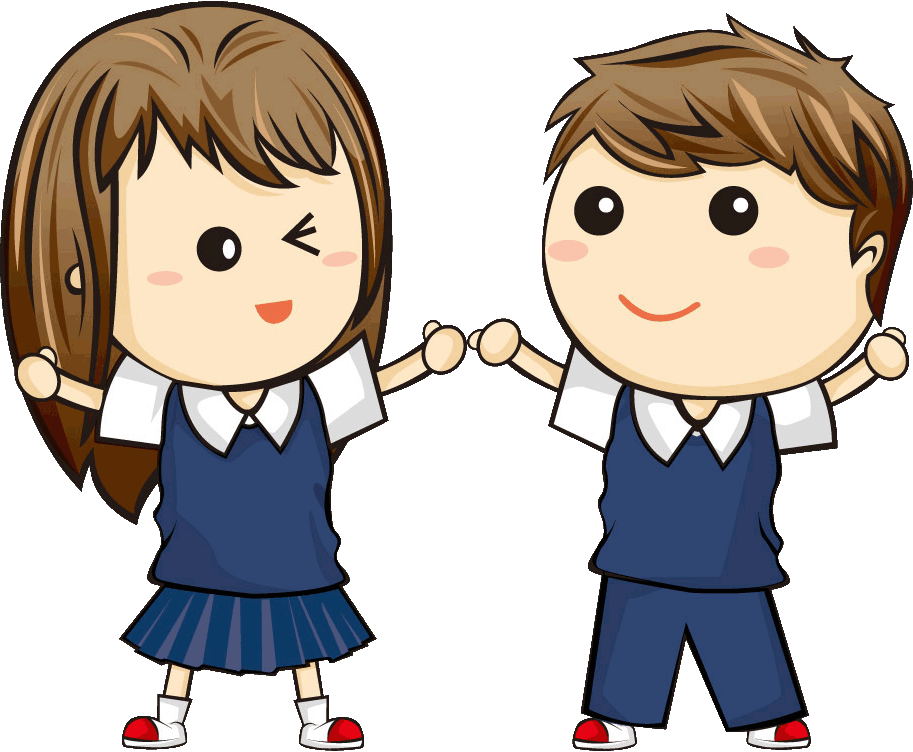 五專聯合免試入學管道介紹
公私立國民中學畢業生或具同等學力者
招生對象
北、中、南三區至多各擇一所申請網路報名：6/21-6/30  現場報名：7/2-7/3112年7月12日現場登記分發
辦理方式
112學年度招生校數為41校北區17所，中區5所，南區19所
招生校數
五專聯合免試入學流程
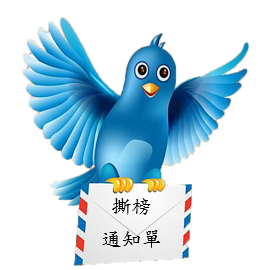 購買或下載五專聯合免試入學招生簡章
(112.1.16起)
報名網路6/21-6/30；現場7/2-7/3
各區限擇1所五專招生學校報名
未獲通知參加 現場登記分發
各招生學校寄發現場登記分發通知單(112.7.7)
未錄取

下一入學管道
依指定時間地點前往參加現場登記分(112.7.12)
錄取
快樂的五專生
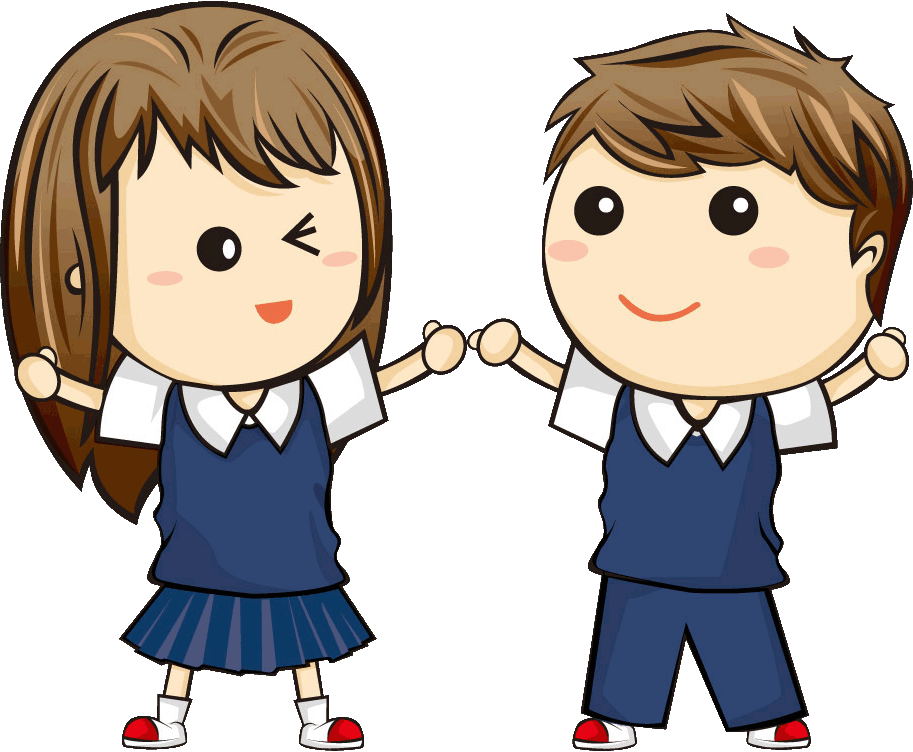 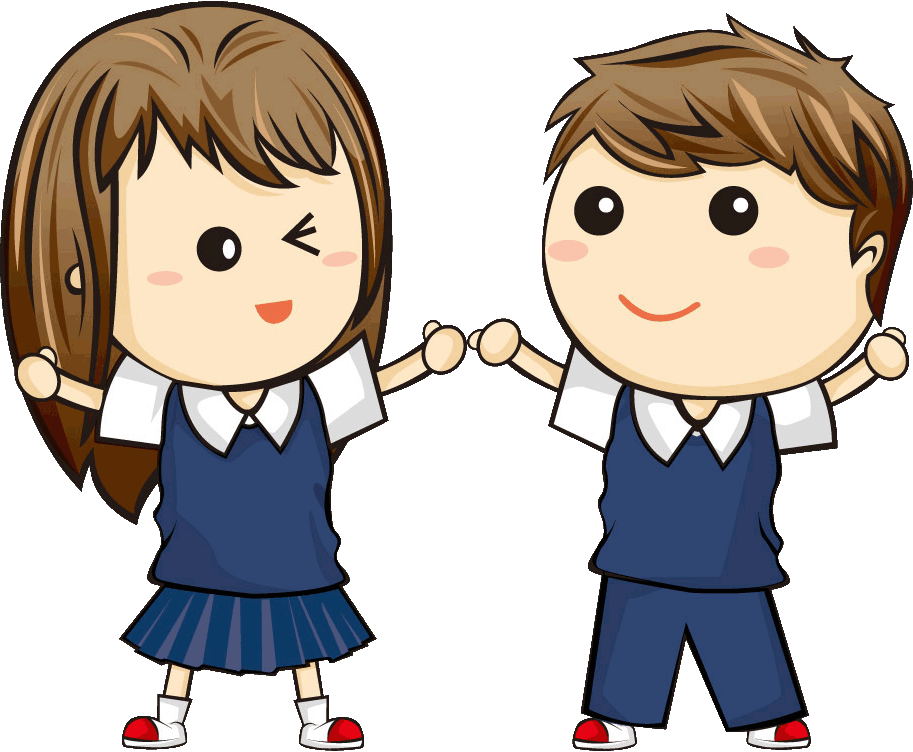 積分採計說明
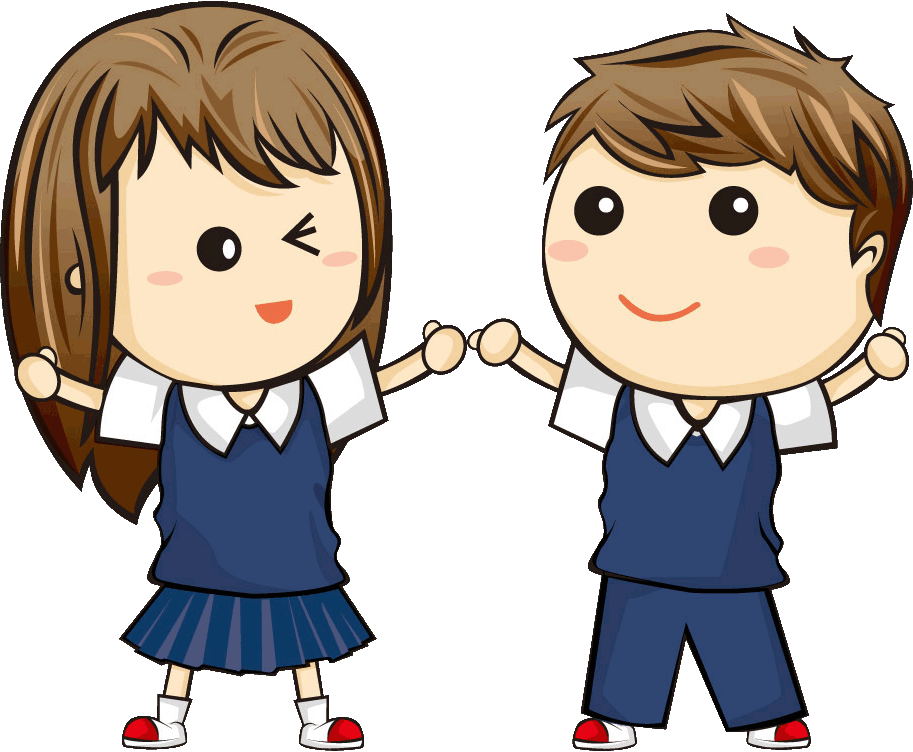 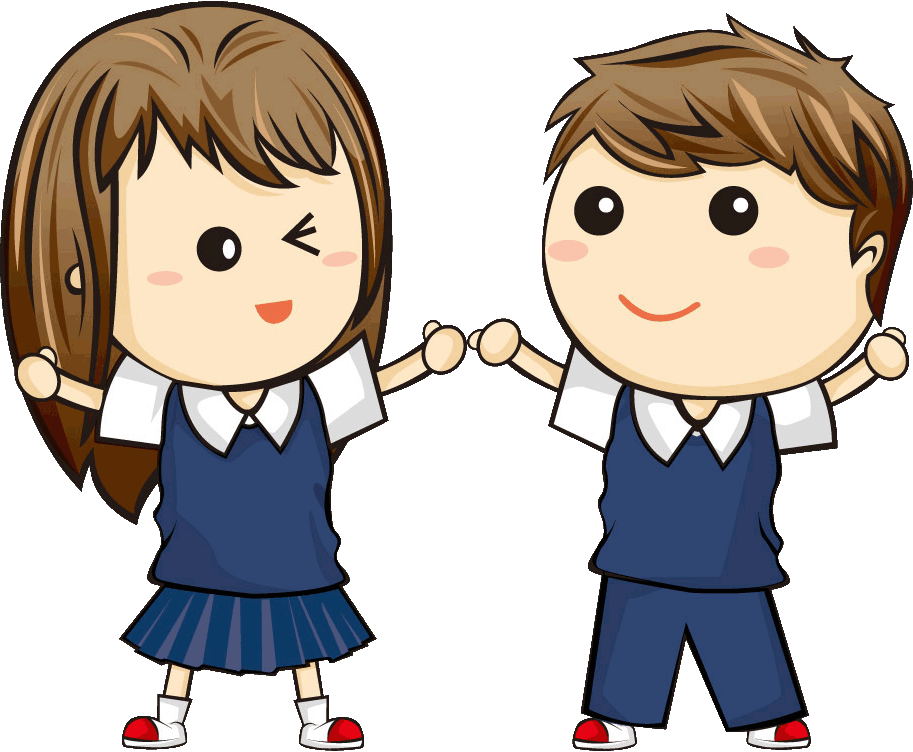 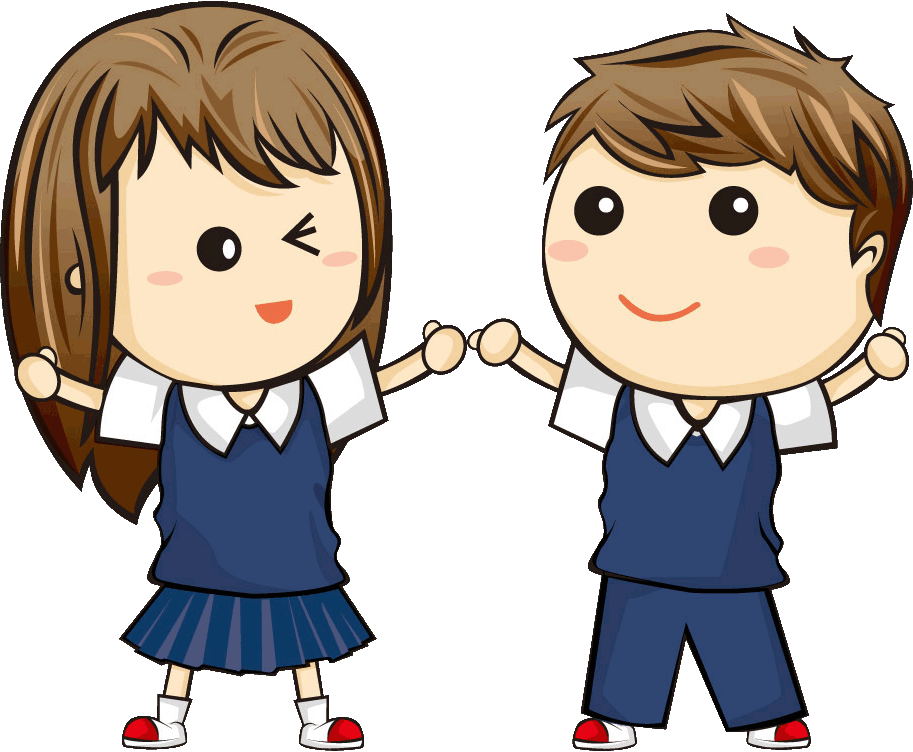 五專聯合免試入學
一、招生對象：全體國中畢業生或具同等學力者
二、招生學校：北、中、南區五年制專科學校
三、招生原則：
(一)各五專招生學校得訂定採計之比序項目，並以積分方式作為分發依據。
(二)參加免試入學學生得同時報名北、中、南各一所五專招生學校，惟應    僅得擇其中一所五專招生學校參加現場登記分發報到。    112學年度招生校數為41校。
(三)其學生登記人數，未超過主管機關核定學校各科之招生名額，則全額    錄取；若超過主管機關核定學校之招生名額，即依據各校所訂定之比    序項目進行比序，積分高者優先取得分發資格。
(四)另如學生積分完全相同並經同分比序順序後仍同分，且名額不足分配    時，不予抽籤，逕報主管機關核准，增加名額。
總積分(50)
均衡學習(6)+技藝優良(3)+其他(5)+適性輔導(3)+弱勢身分(2)+教育會考(15)+多元學習表現(16)
均衡學習(6)
    三領域：健體、藝文、綜合2分/領域 (五學期平均成績及格)
技藝優良(3)採計技藝教育課程平均總成績(112年5月14日前取得為限)：
     90分以上：3分、80分-90分：2分、60分-80分：1.0分
其他(5)
      此項積分比序項目授權各五專學校訂定之，並評估其操作及國中學生取得本項目
      之可能性，且其性質不能與其他比序項目相同。如技術士證、英語檢定等。
      此比序項目至少應分為3個層級，積分上限為5分，其佔總分比重不得超過1/10，
      若有加權計分時亦同。
適性輔導(3)
      生涯發展規劃書中「家長意見」、「導師意見」、「輔導教師意見」3者      勾選五專者一項得1分
弱勢身分(2)
    低收入戶、中低收入戶、支領失業給付、特殊境遇家庭：2分
     (2種以上資格者僅得擇一計分)
教育會考(15):須以112年度取得之成績為準
    五科：A++、A+、A : 3分B++、B+、B : 2分C : 1分
    (積分相同時得依國、英、數、自、社及寫作之積分作為比序項目)
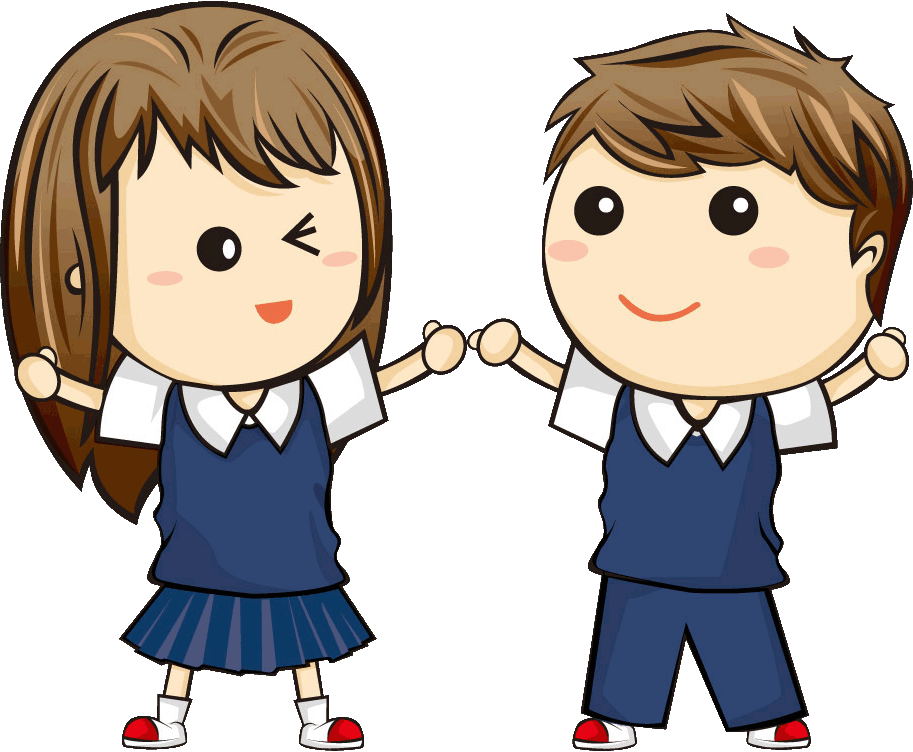 多元學習表現(16)

競賽(7)：全國第一名得6分、第二名得5分、第三名得4分
         全國四至六名與區域及縣（市）第一名得3分
                       區域及縣（市）第二名得2分
                       區域及縣（市）第三名得1分
         國際科技展覽及國際運動會第一名得7分、第二名得6分、第三名得5分
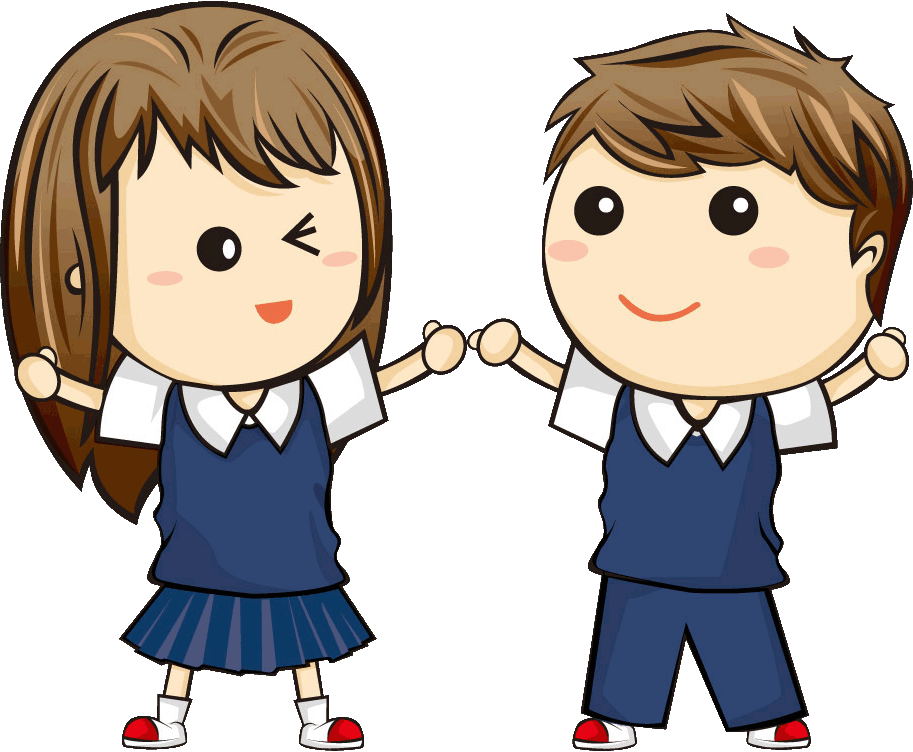 服務學習(7)：擔任班級幹部、小老師或社團幹部任滿一學期得1分，一學期同時擔任
             仍以1分採計
             參加校內服務學習課程及活動、校外參加志工服務或社區服務滿8小時
             得1 分(班級幹部除副班長、副社長，其餘副級幹部皆不採計)

日常生活表現評量(4)：無記小過以上處分紀錄，並經獎懲相抵後
                                          1次大功（含以上）者得4分
                                          1次小功（含以上）者得3分
                                          1次嘉獎（含以上）者得2分
                                          無任何懲處紀錄者得1分
體適能(6)：體適能檢測成績達門檻標準者1項得2分
              1.體適能檢測項目：一分鐘屈膝仰臥起坐、坐姿體前彎、立定跳遠、800/1600公尺跑走等4項
            2.持有各級主管機關特殊教育學生鑑定或就學輔導會鑑定為身心障礙學生之證明、身心障礙手
                冊（證明）者或持有公立醫院證明為重大傷病、體弱學生，比照3項達門檻標準者得6分。
            3.體適能應擇一次檢測成績完整使用。
超級比一比五專聯合免試入學V.S五專優先免試入學
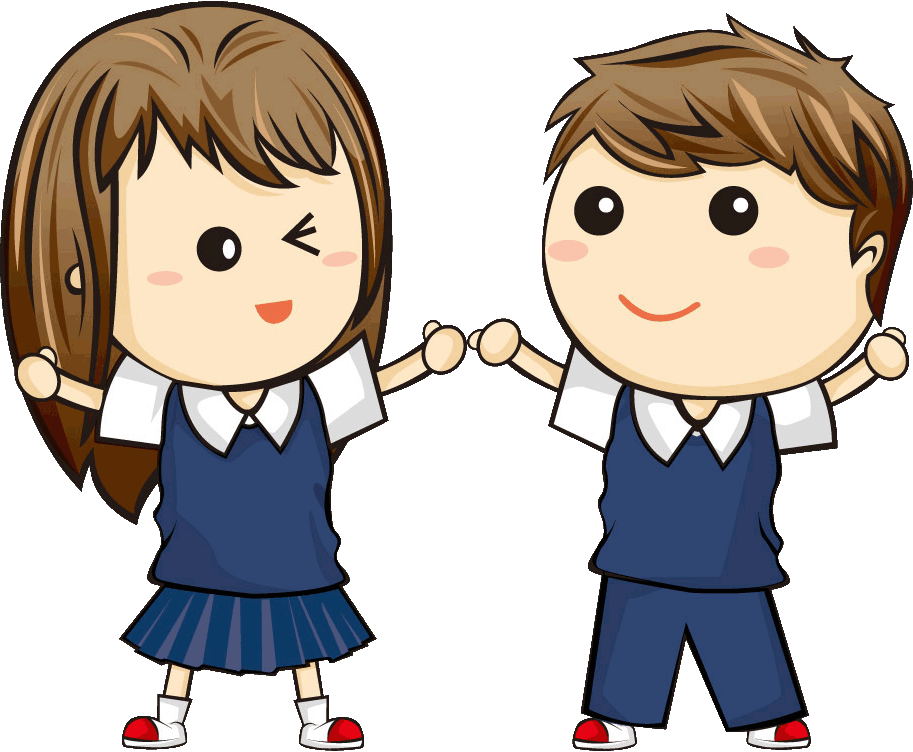 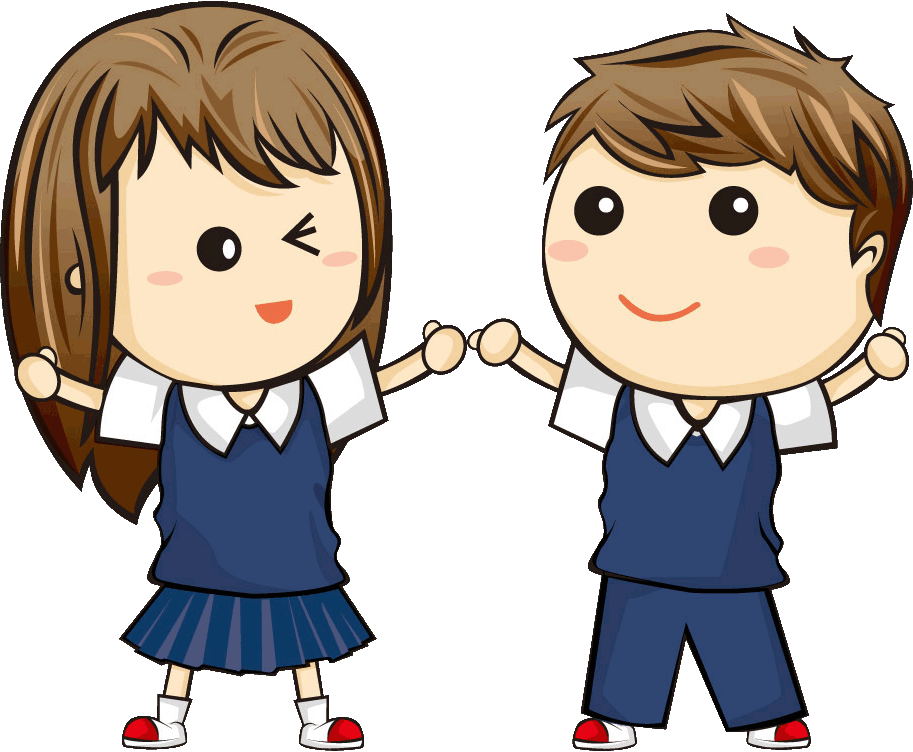 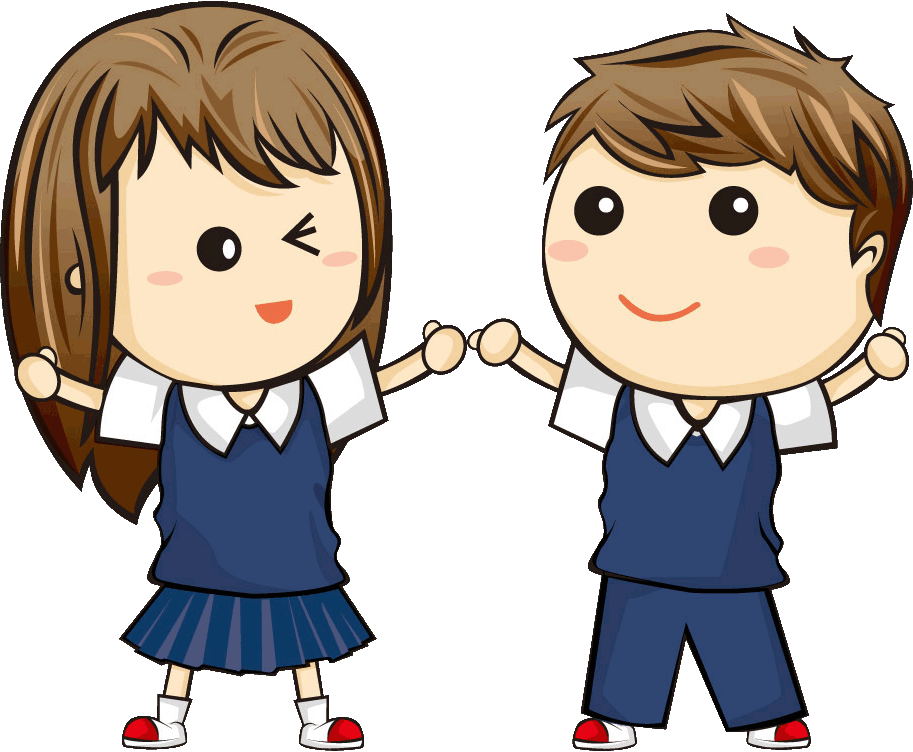 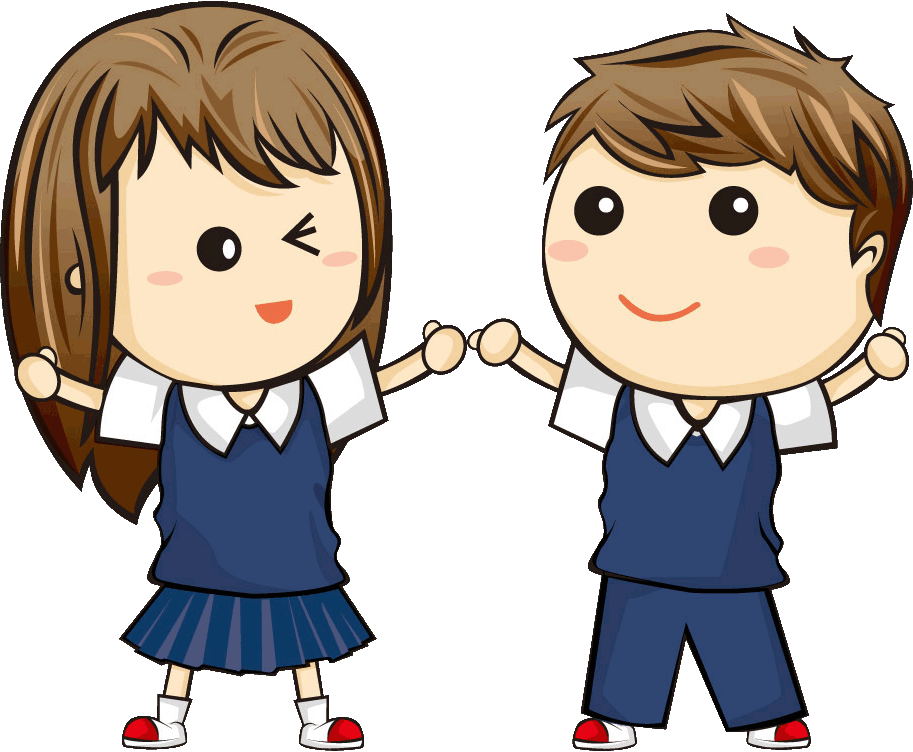 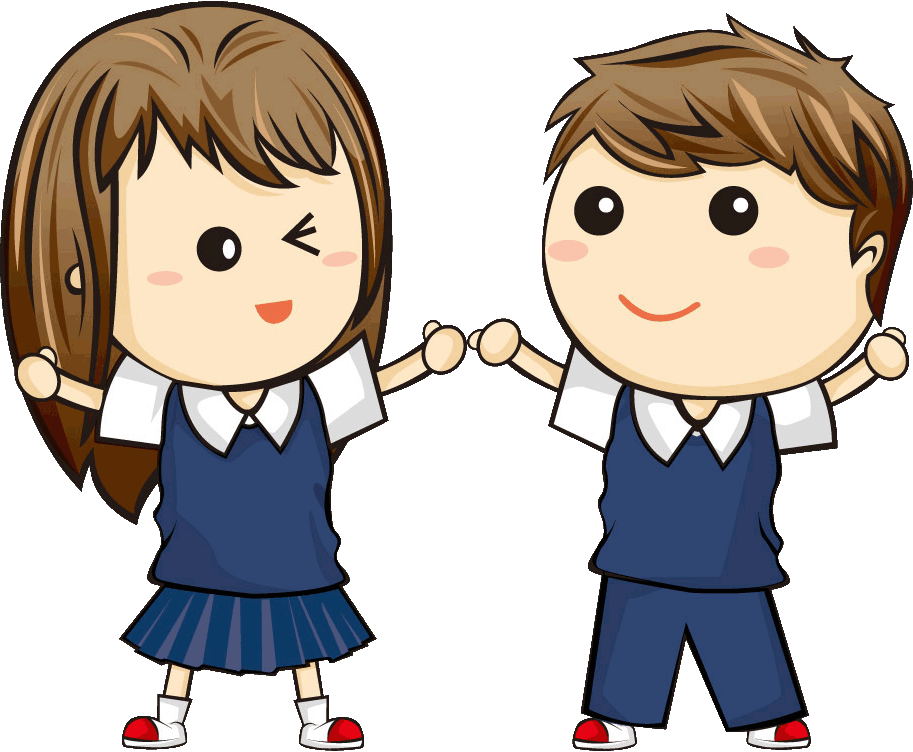 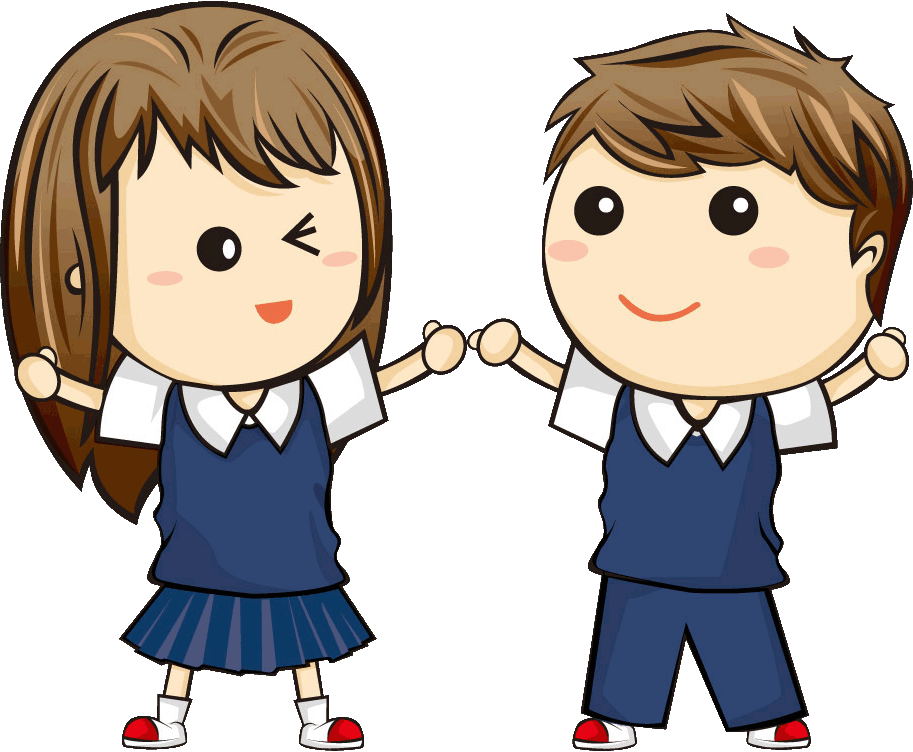 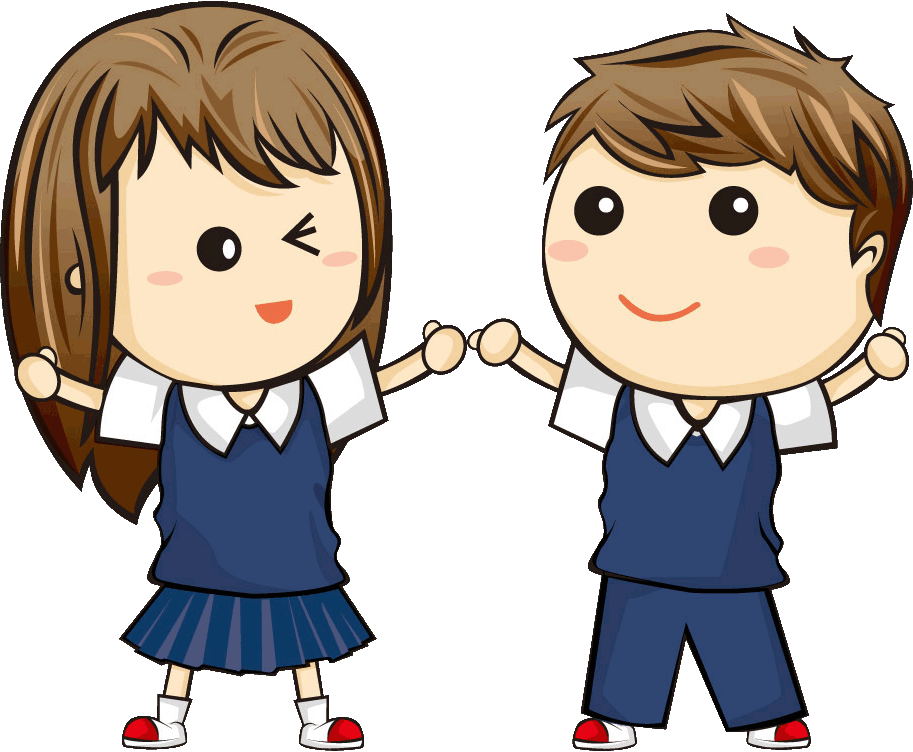 114
116
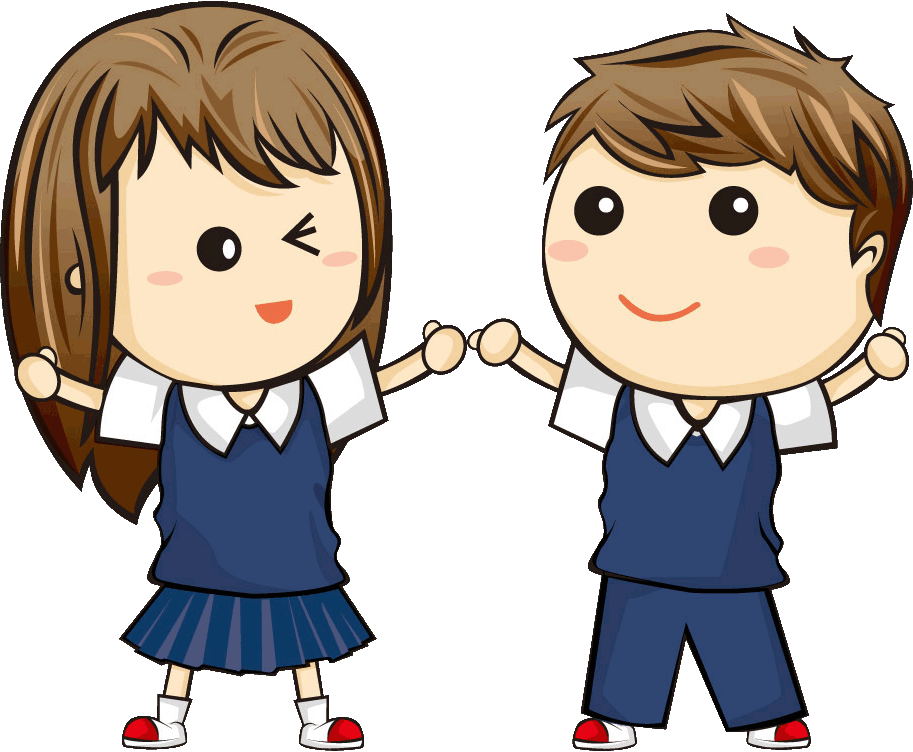 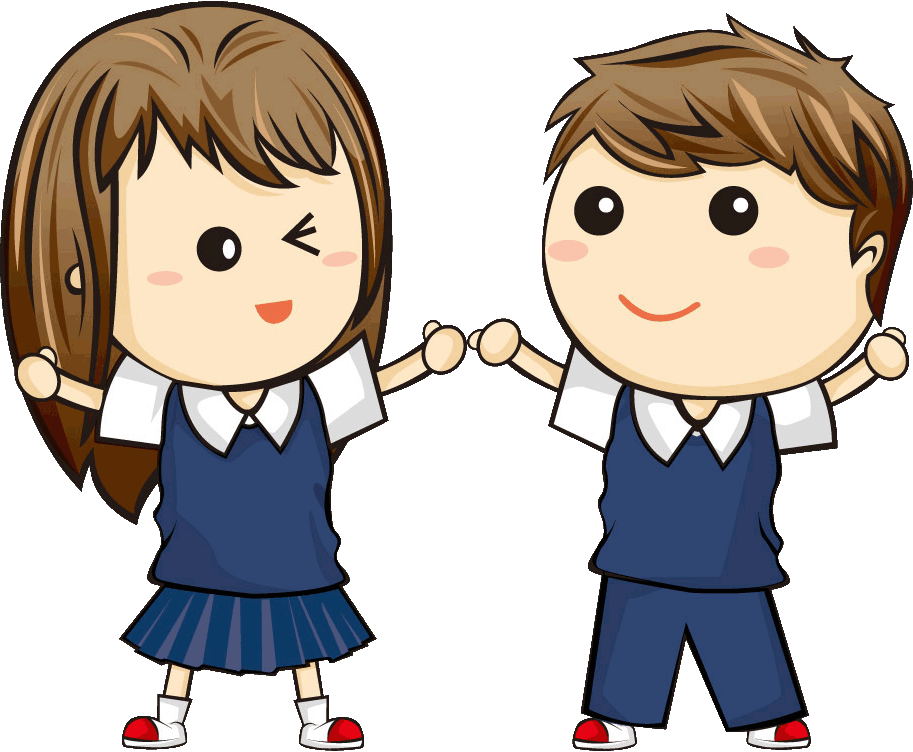 五專其他特殊專班招生管道介紹
很重要
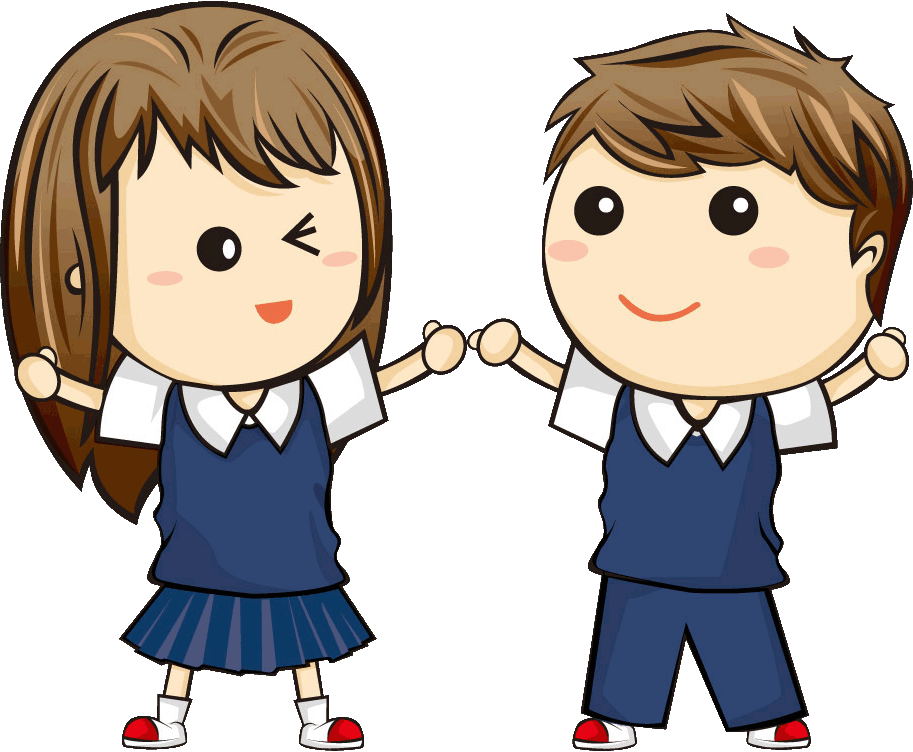 [Speaker Notes: 模板来自于 http://docer.wps.cn]
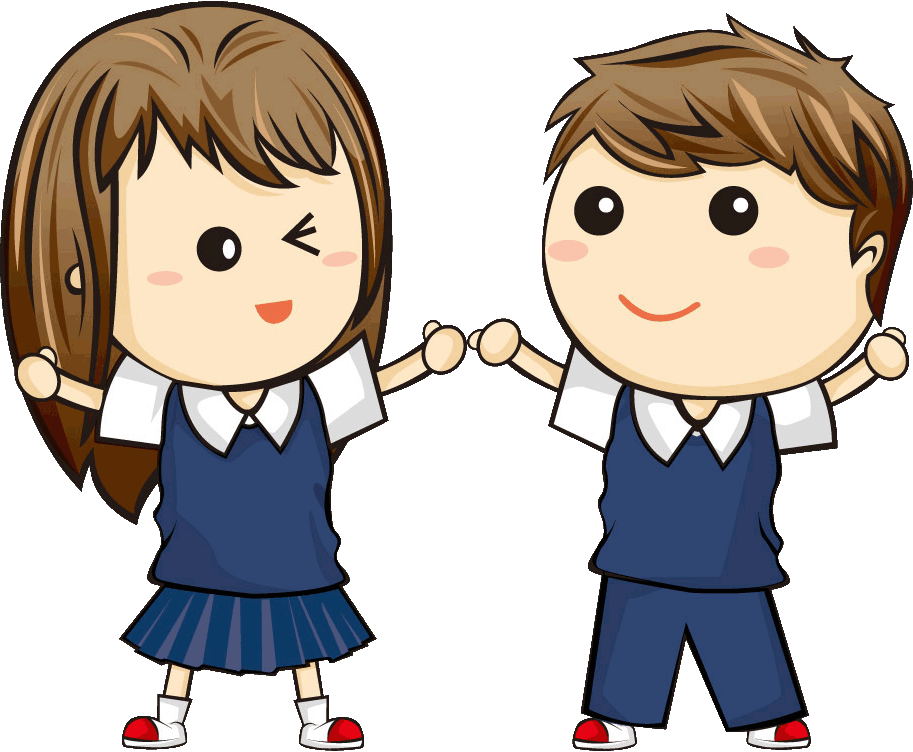 基北區適性入學     報名查詢系統說明
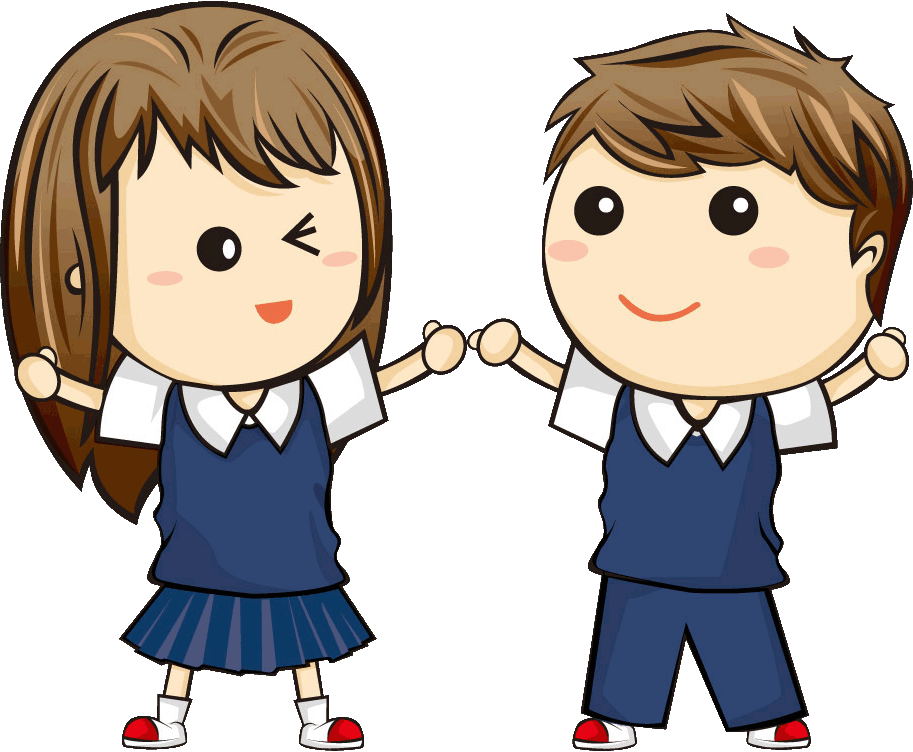 119
112學年度基北區適性入學報名查詢系統https://ttk.entry.edu.tw
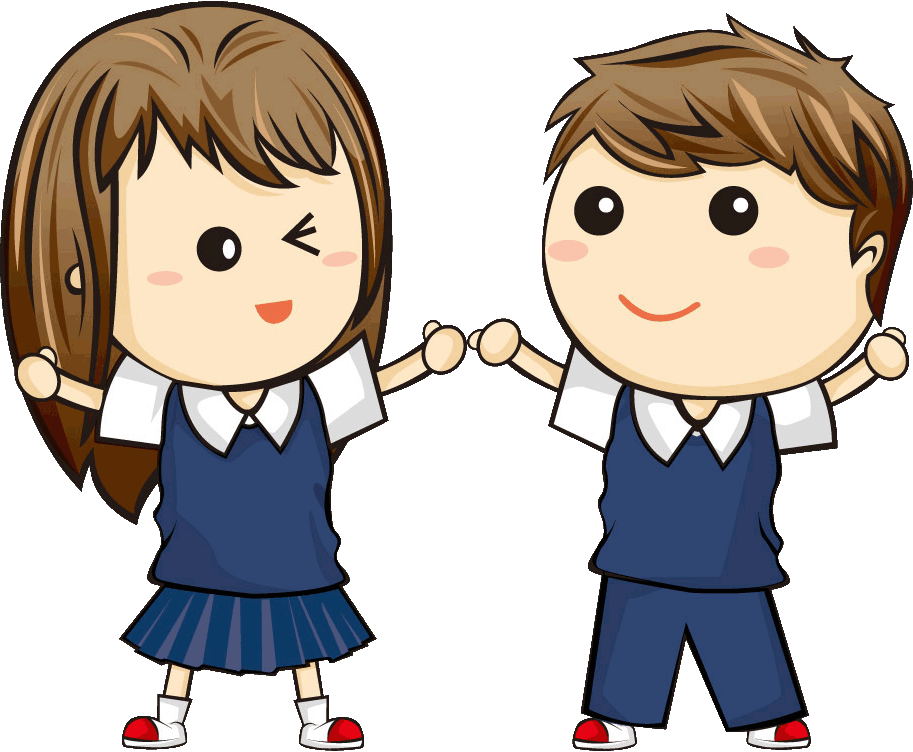 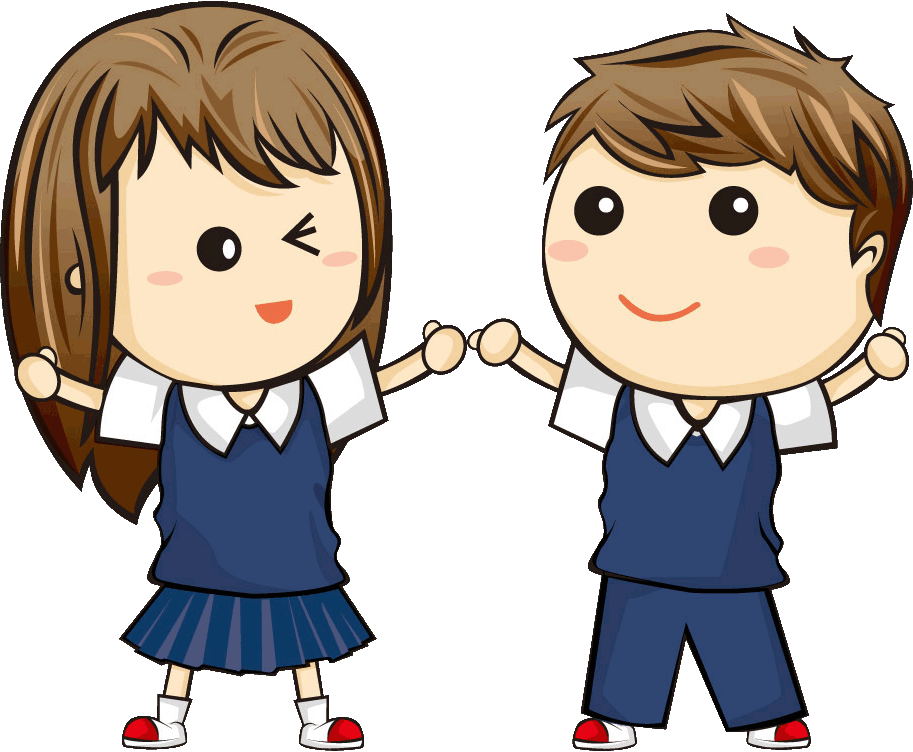 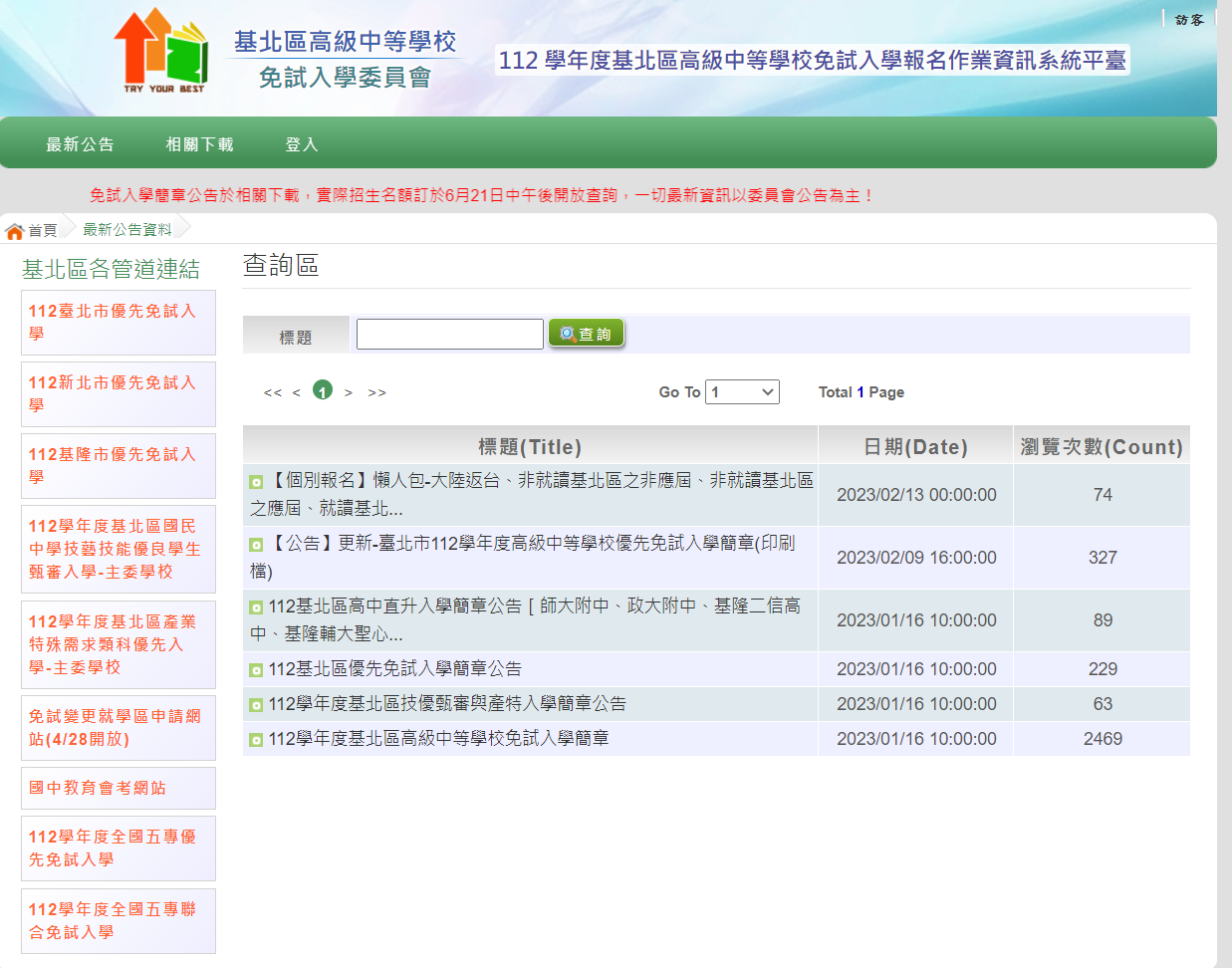 120
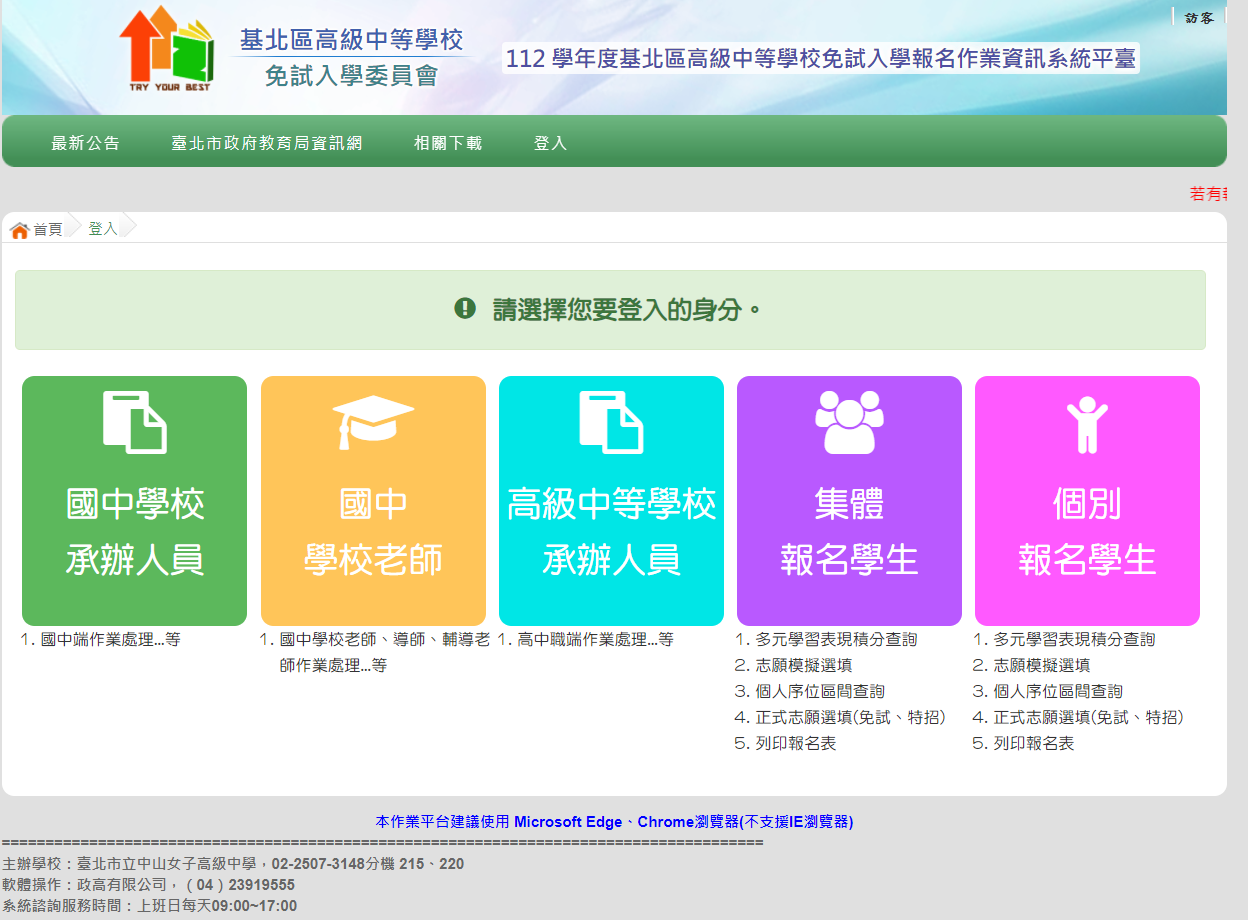 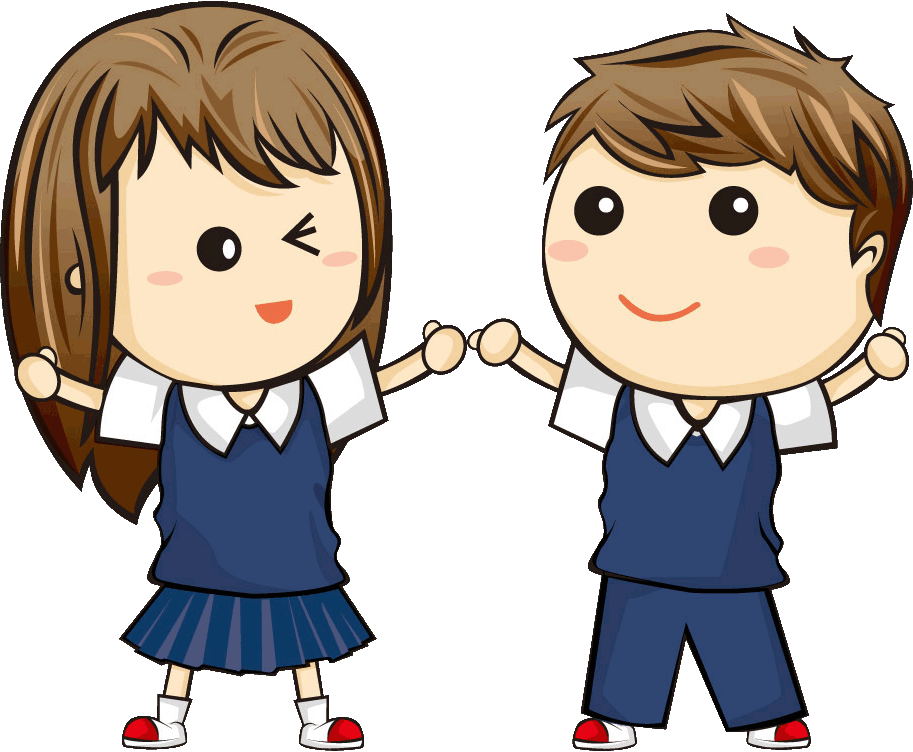 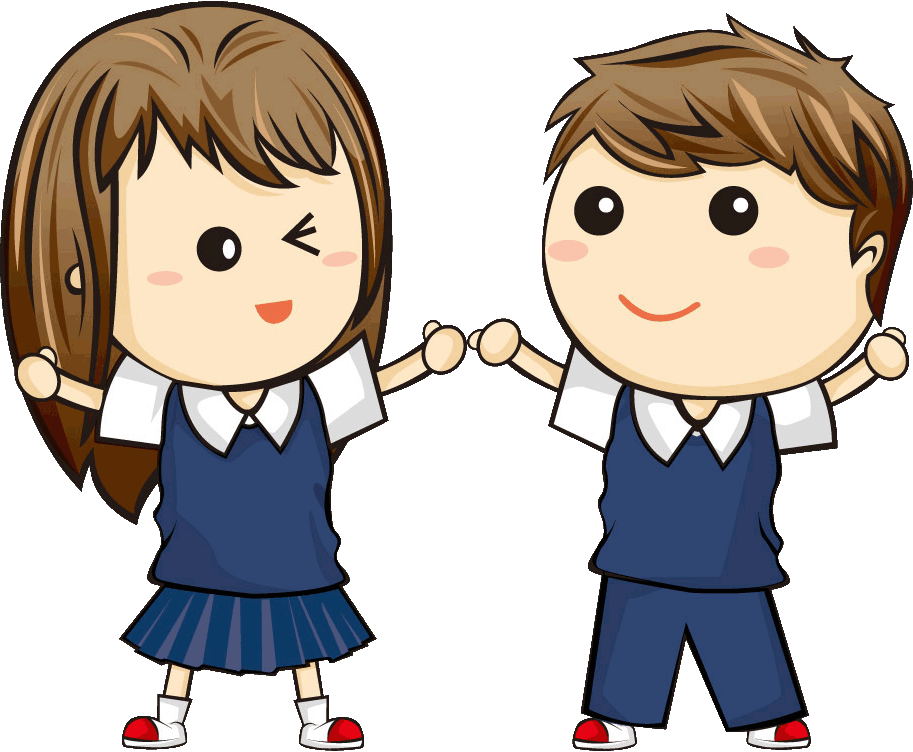 112基北免試入學模擬志願選填
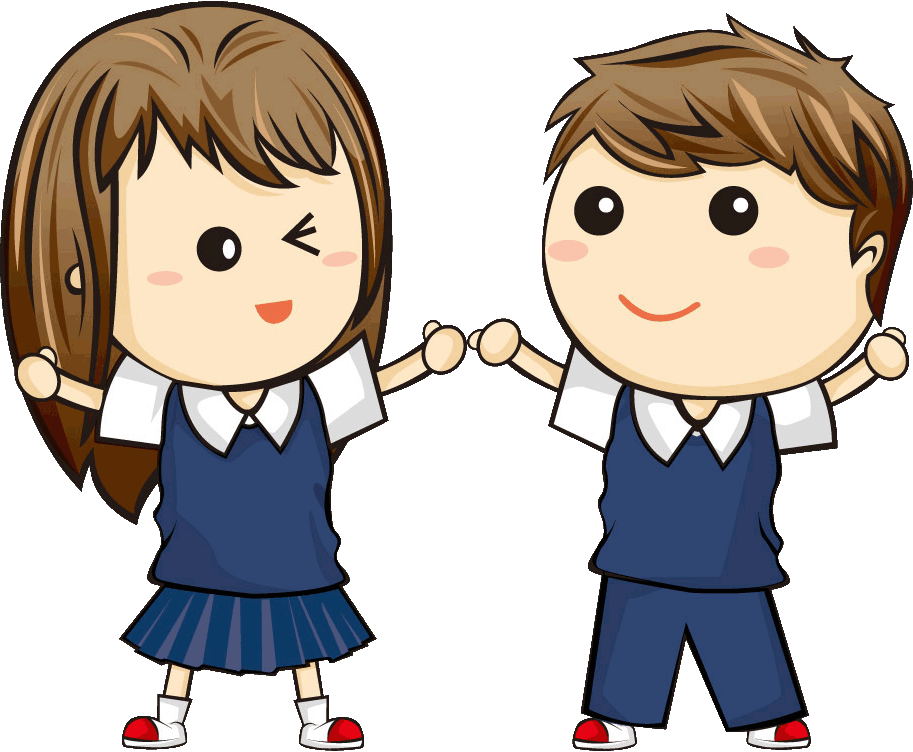 英文網址：https://ttk.entry.edu.tw
第一次模擬志願選填：112.12.26~112.1.13（沒有特色招生志願的選填）
第二次模擬志願選填：112年3.28~4.12（包含特色招生志願的選填）
第三次模擬志願選填：112.6.12 ~112.6.20 (模擬志願選填的資料可保留到正式選填時)
正式選填：112.6.21 ~112.6.29
122
步驟二
步驟一
請依身分別選擇進入的管道
請利用身分證字號及出生月日登入
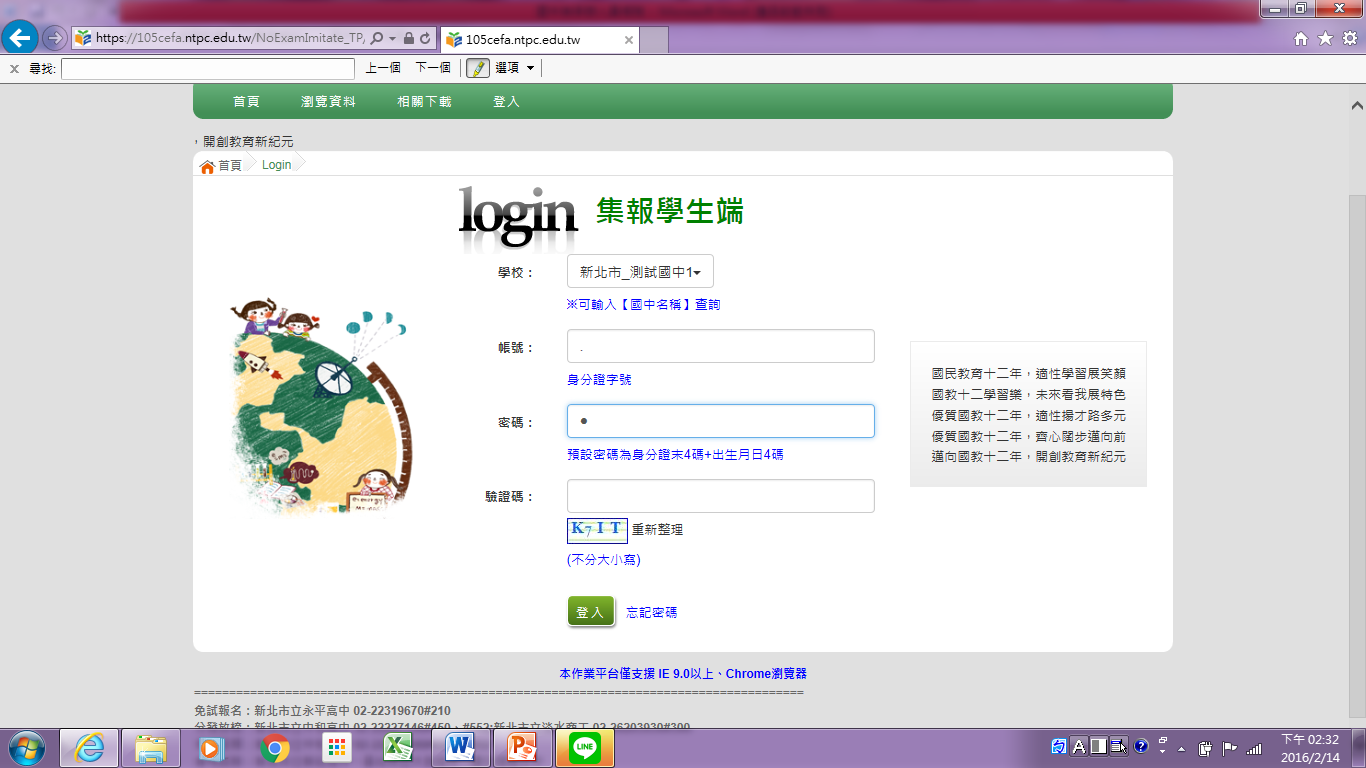 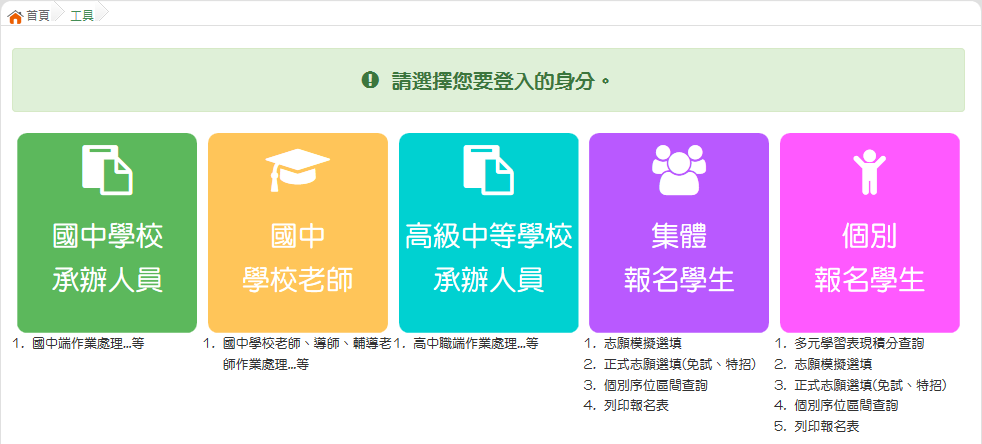 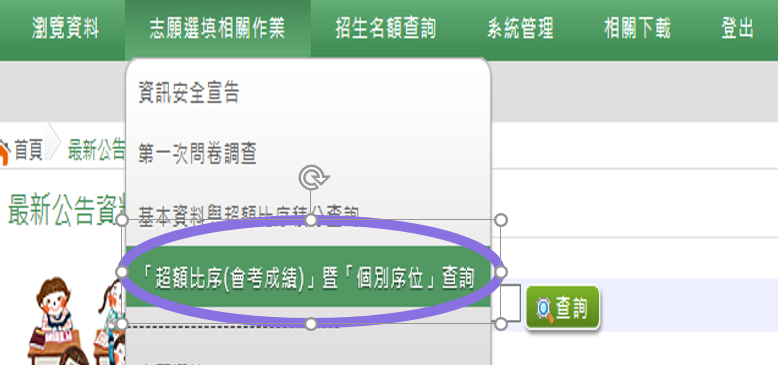 123
免試入學個別序位區間查詢
查詢時間：
112年6月21日(三)中午12時～112年6月29日(四)中午12時止
（與基北區免試入學志願選填時間相同）
查詢網站：基北區免試入學委員會網站
         （ https://ttk.entry.edu.tw ）
查詢對象：參加基北區免試入學學生         （需符合報名資格，含變更就學區審核通過者）
查詢方式：以帳號、密碼登入查詢
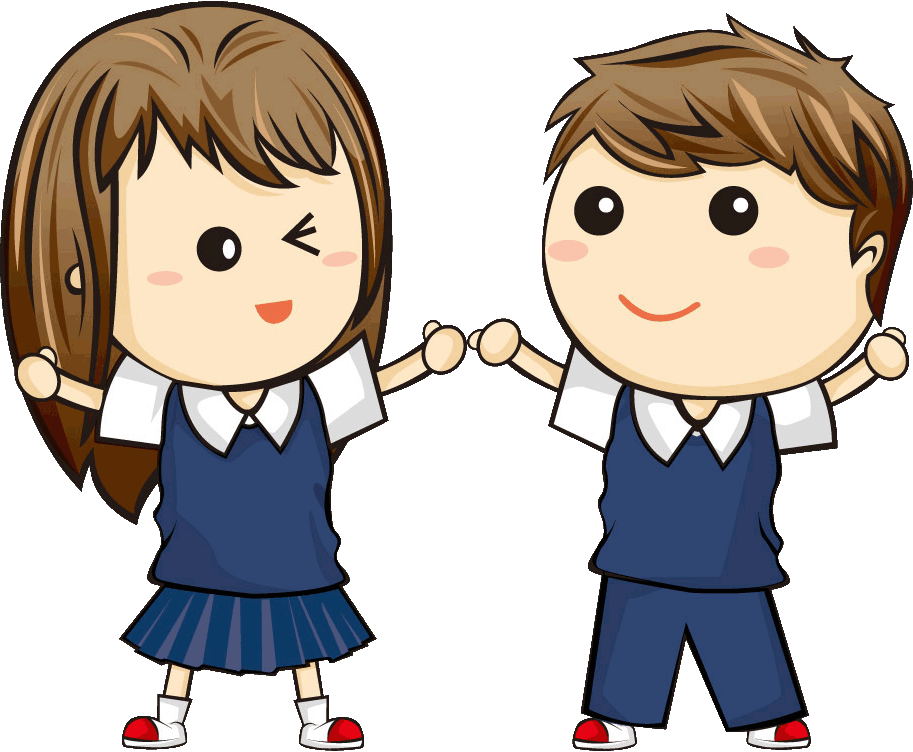 124
很重要
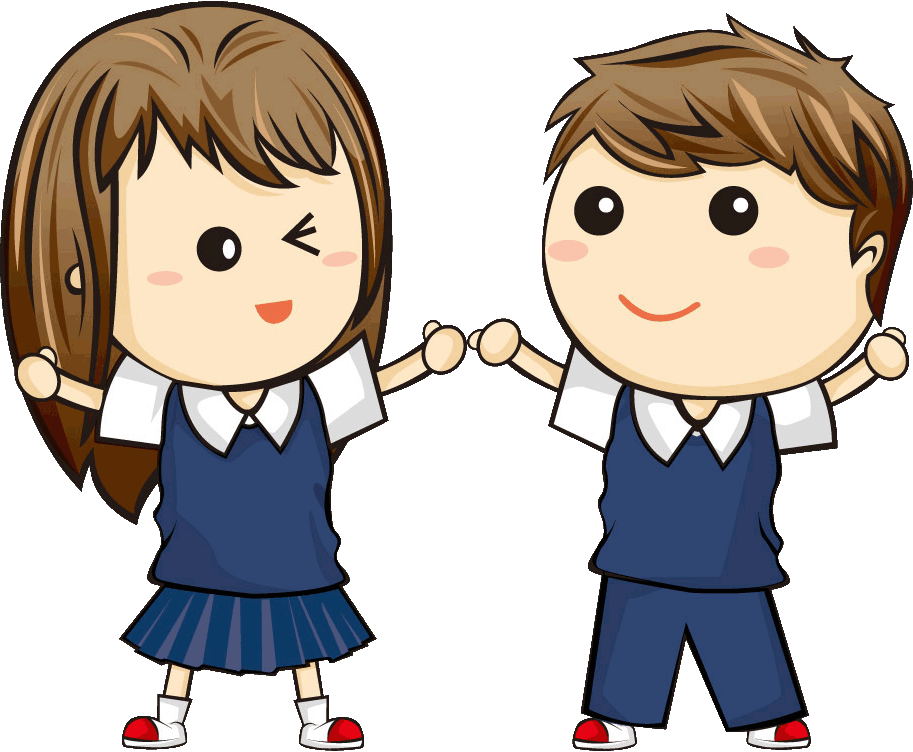 [Speaker Notes: 模板来自于 http://docer.wps.cn]
新北市為提升高中職辦學品質，使學子能適性就近入學社區優質高中職，把每個孩子帶上來，逐步實現在地就學的目標，我們做了...
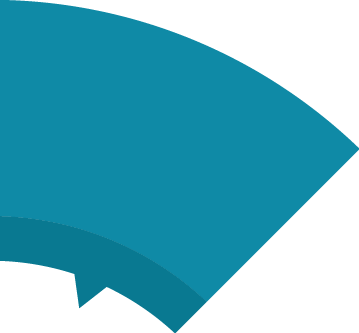 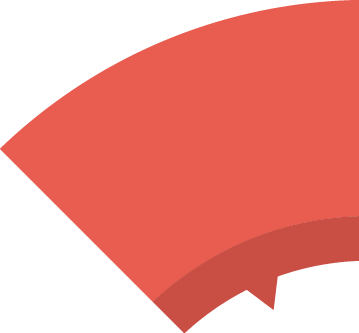 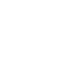 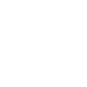 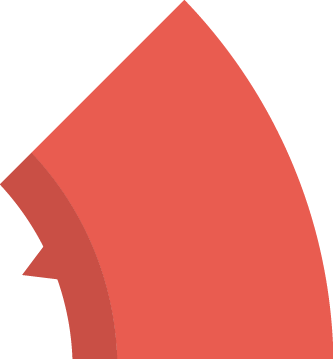 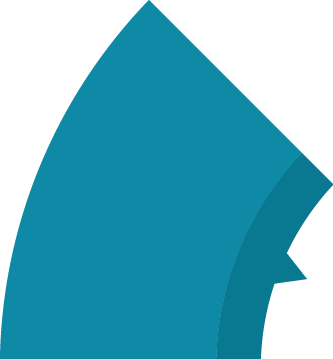 擴增教育人力
優化學習環境
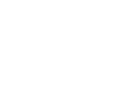 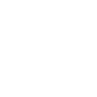 推動高中職
旗艦計畫
提高就學機會
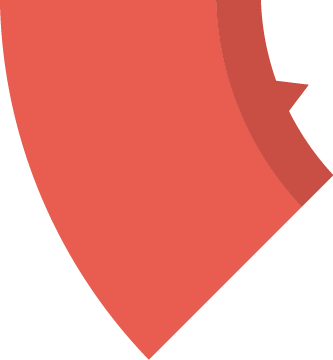 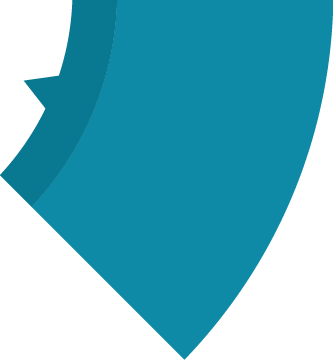 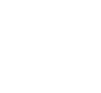 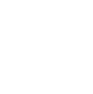 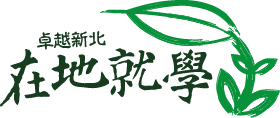 完成國私立
高中職改隸
打造前瞻
技職教育
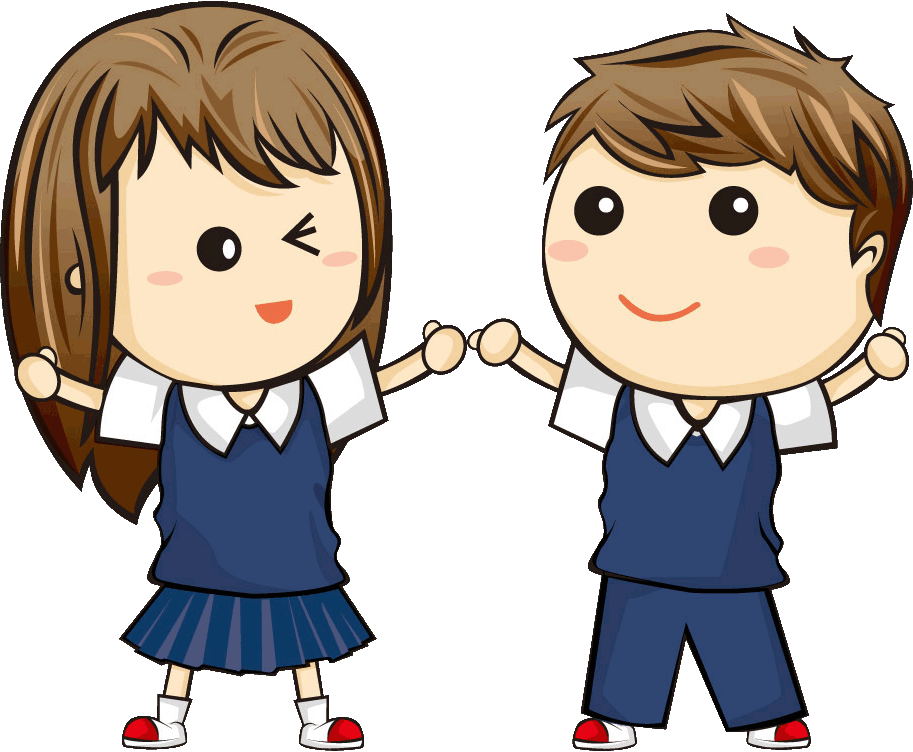 [Speaker Notes: 1.完成國私立高中職改隸 ：豐富學校類型，新北市有62所優質高中職校
2.提高就學機會：增班、擴增適性入學管道(優免、職業群科特招甄選)
3.擴增教育人力：為了提高教育工作者的人力資源，本市自100年至107年共增加近5,500人，以提供學生更好的受教品質
4.優化學習環境：投入256.96億改善學校基礎建設(校舍改建、補強、斜屋頂、風雨操場等)及建置多元學習環境(圖書館、英語情境教室、生活科技教室、職探中心、創客中心等)
5.推動高中職旗艦計畫：101年起自107年已投入24億，全面提升軟硬體，打造優質高中職
6.打造前瞻技職教育：已建置12所職業試探暨體驗教育中心、職業學校產學合作校數比率達100%、106年培育金手獎及優勝菁英共421位]
為獎勵新北市績優學生就近入學特頒發獎學金
(1)本市國中畢業生獲錄取本市市立高級中等學校或國立華僑高中就讀者
會考成績達5A++，得核發10萬元獎學金。
會考成績達4A++以上，得核發6萬元獎學金。
會考成績達3A++以上，得核發4萬元獎學金。
(2)若依新北市立高級中等學校就近入學區域劃分表所列對應學校為第1志願獲錄取就讀者，前開獎學金再加碼1萬元獎學金。
有關獎助學金之發放詳見「新北市立高級中等學校辦理學生獎助學金實施計畫」
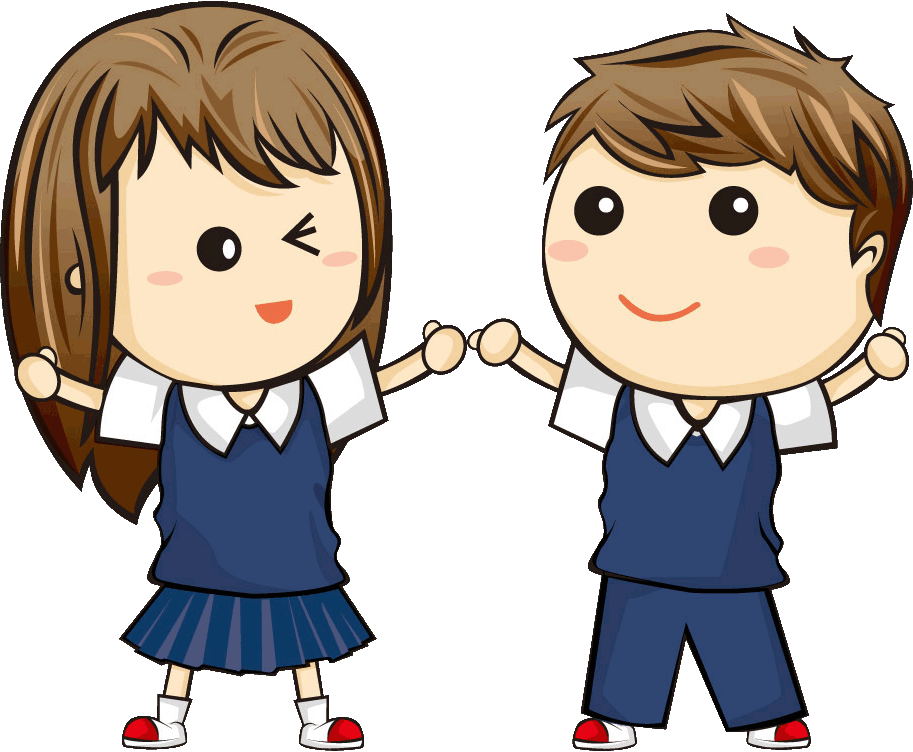 [Speaker Notes: 點選「新北市立高級中等學校辦理學生獎助學金實施計畫」連結WORD檔]
基北區112學年度多元入學諮詢管道
112學年度適性入學宣導網站
http://adapt.k12ea.gov.tw
教育部十二年國民基本教育資訊網
http://12basic.edu.tw/
技專校院招生策略委員會
http://www.techadmi.edu.tw/
國中教育會考網站，網址
https://cap.nace.edu.tw/
新北市中等教育資源網
http://se.ntpc.edu.tw/
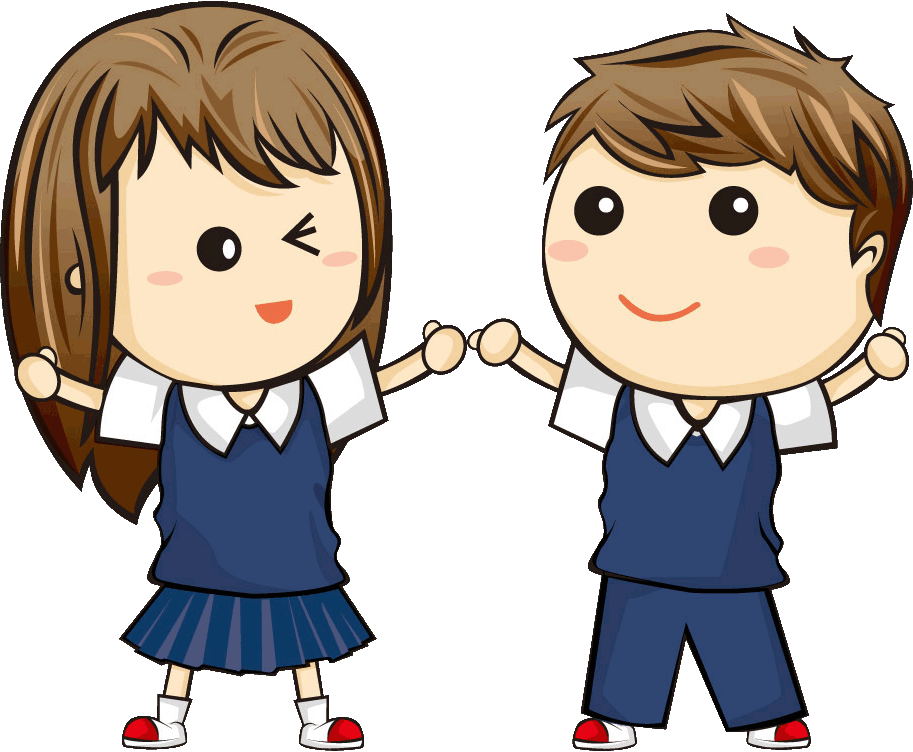 全國高級中等學校及五專資訊網http://highschool.yjvs.chc.edu.tw
111
[Speaker Notes: 網址已修改，20191204]
諮詢信箱
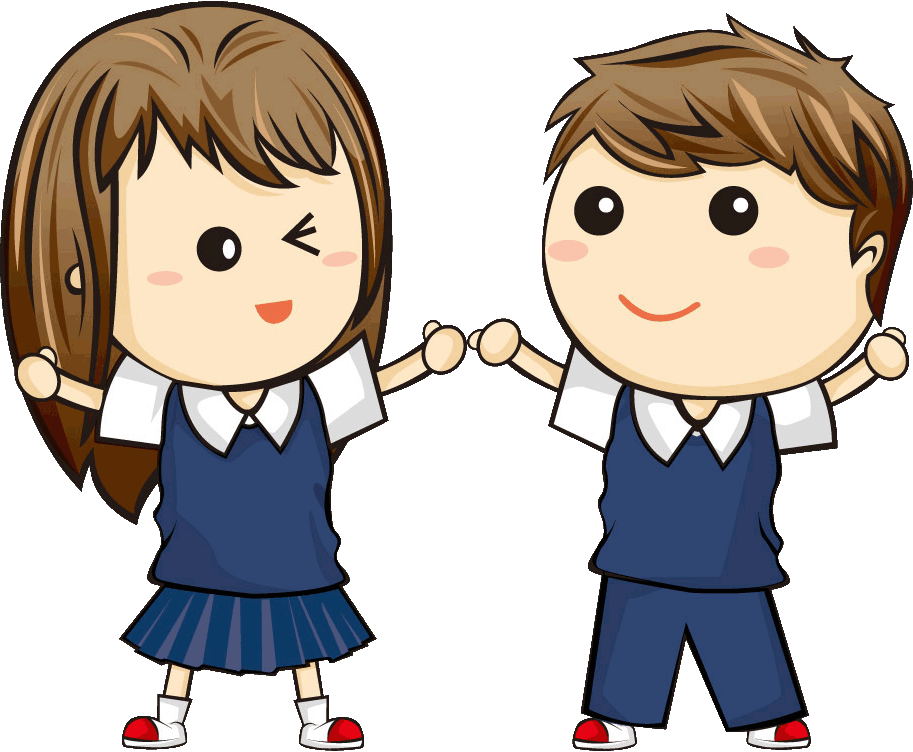 129
[Speaker Notes: 更改今年度的學校及電話]
重要提醒
教育會考
在地就學
01
02
04
03
參考簡章
多填與前填
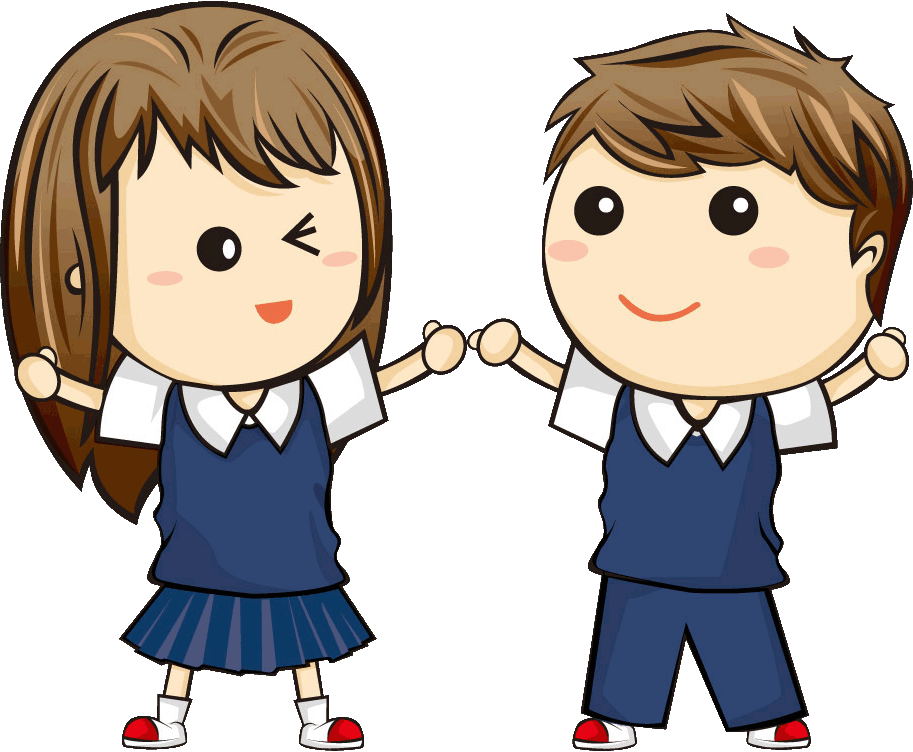 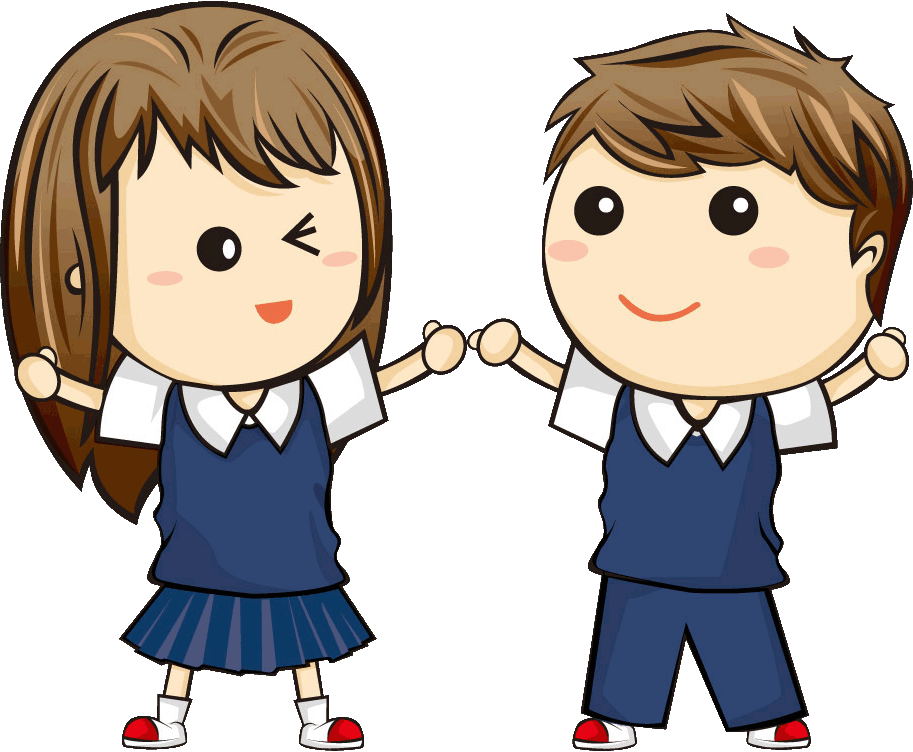 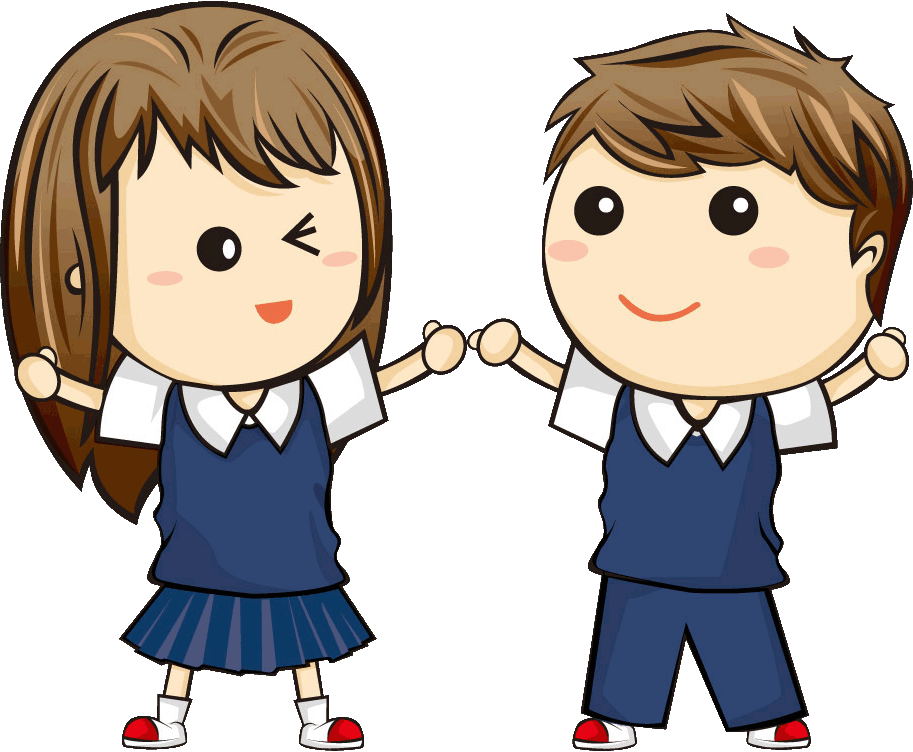 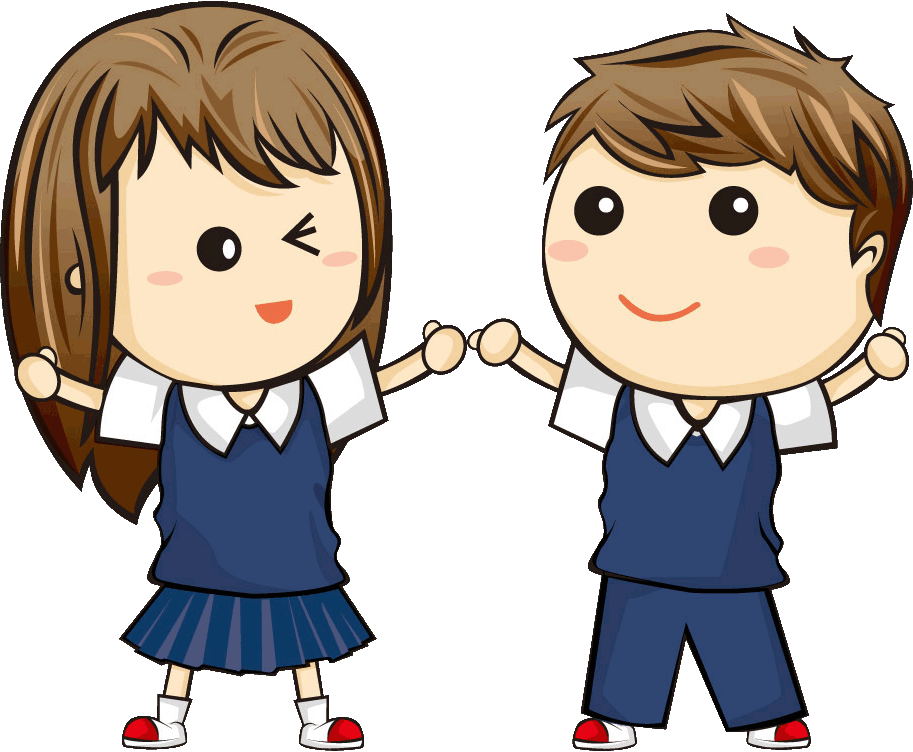 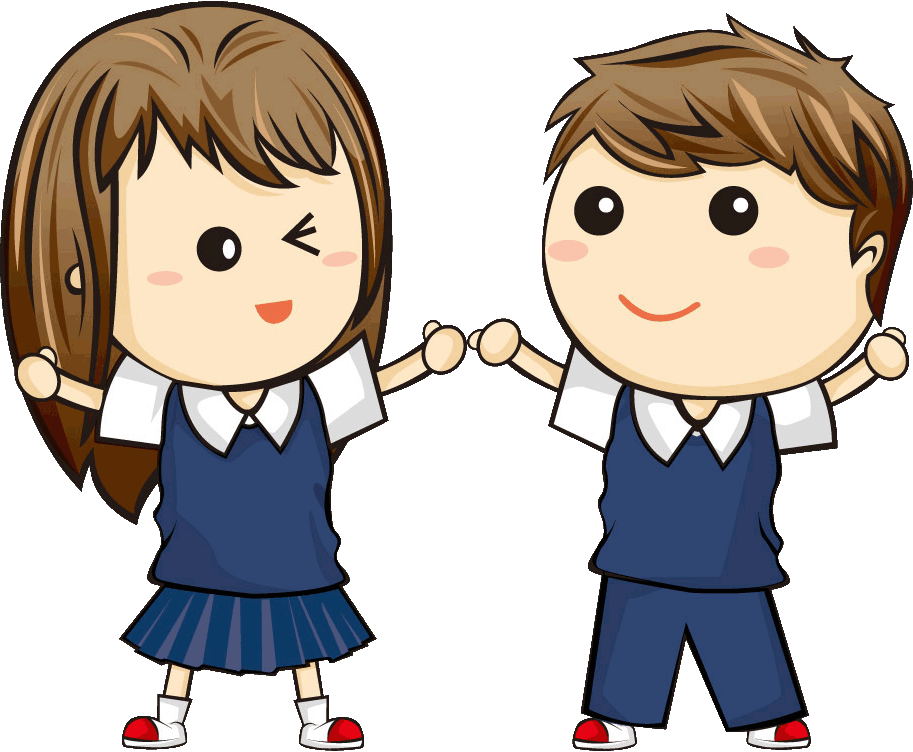 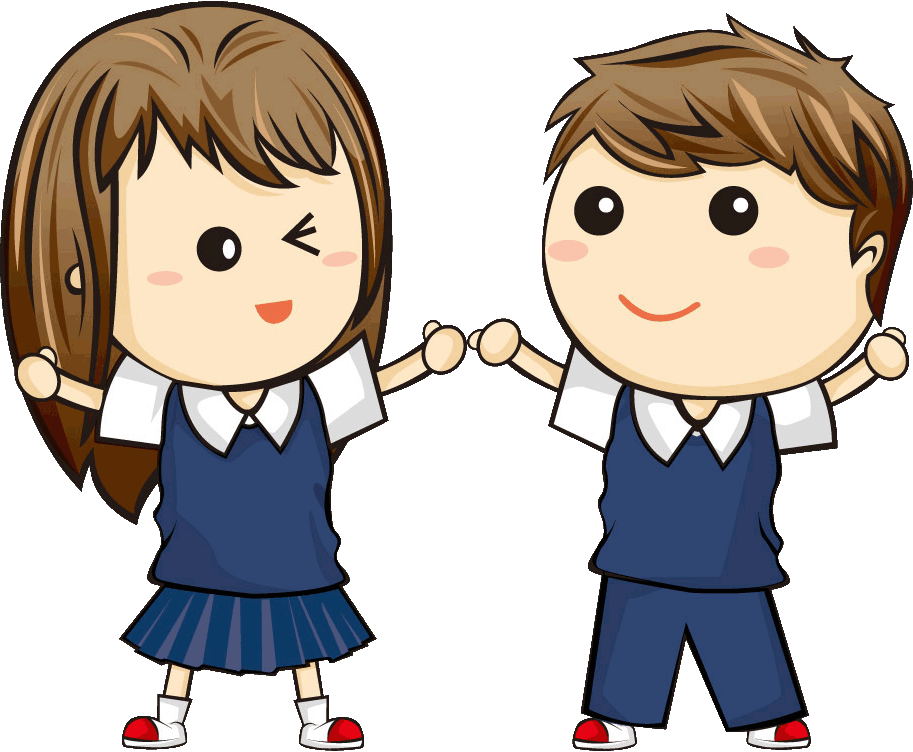 今天的成功是昨天的累積，明天的成功端賴今天的努力
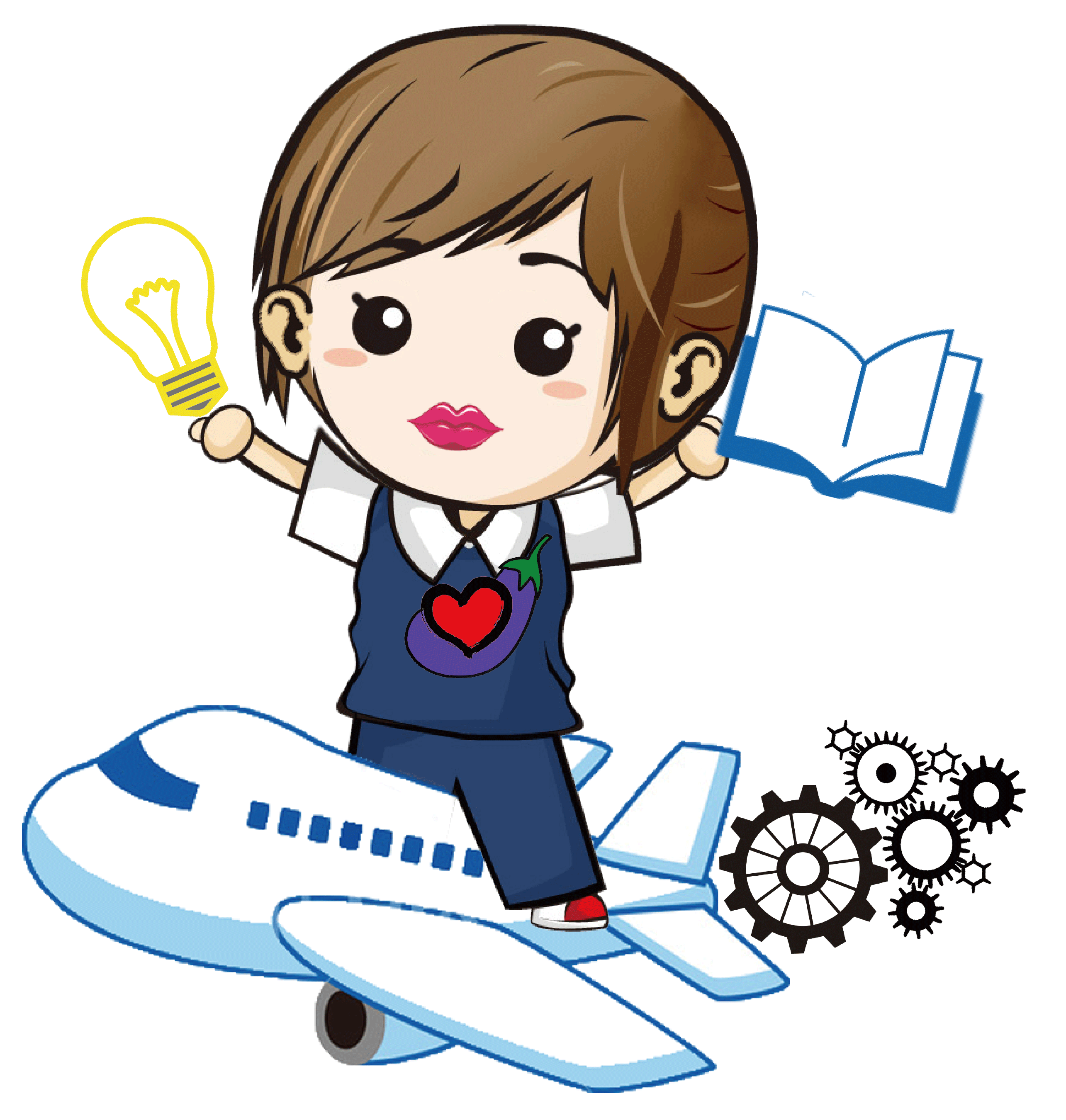 永平高中劉怡伶 610@yphs.tw
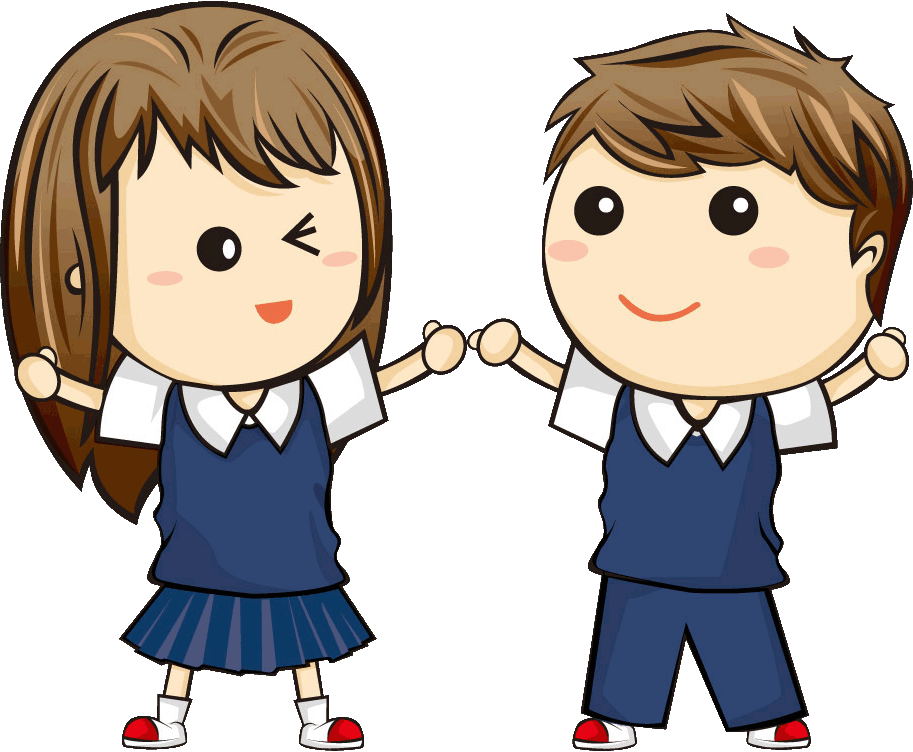 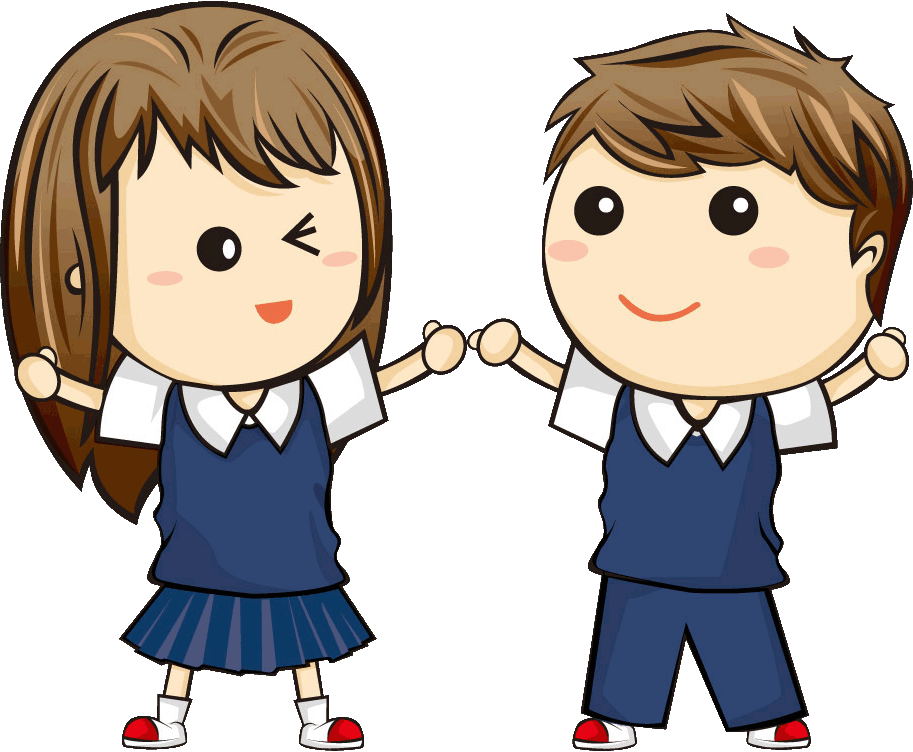 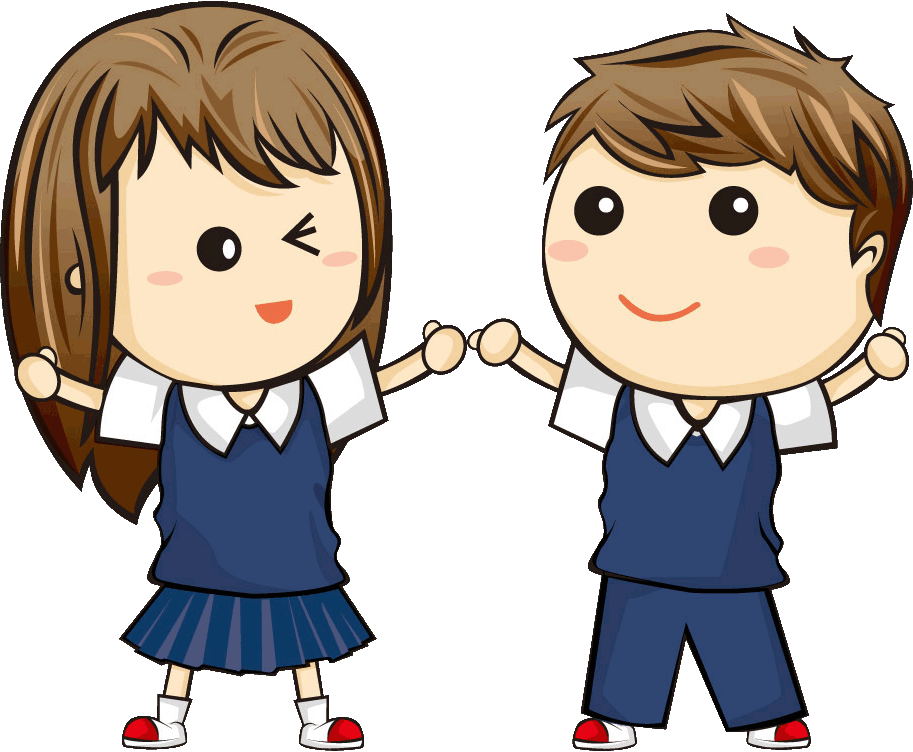 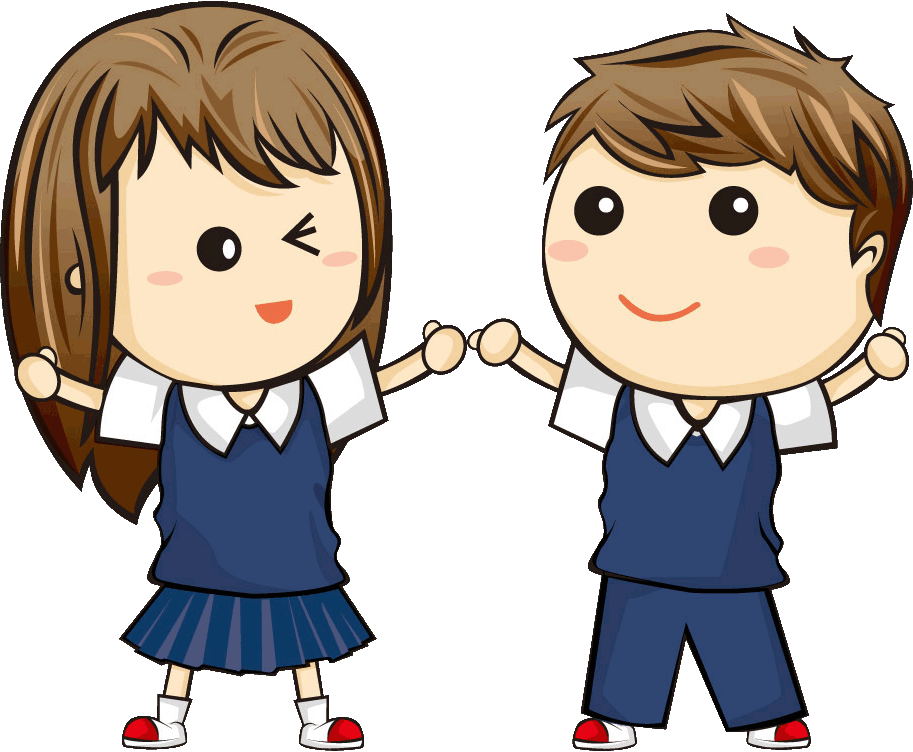 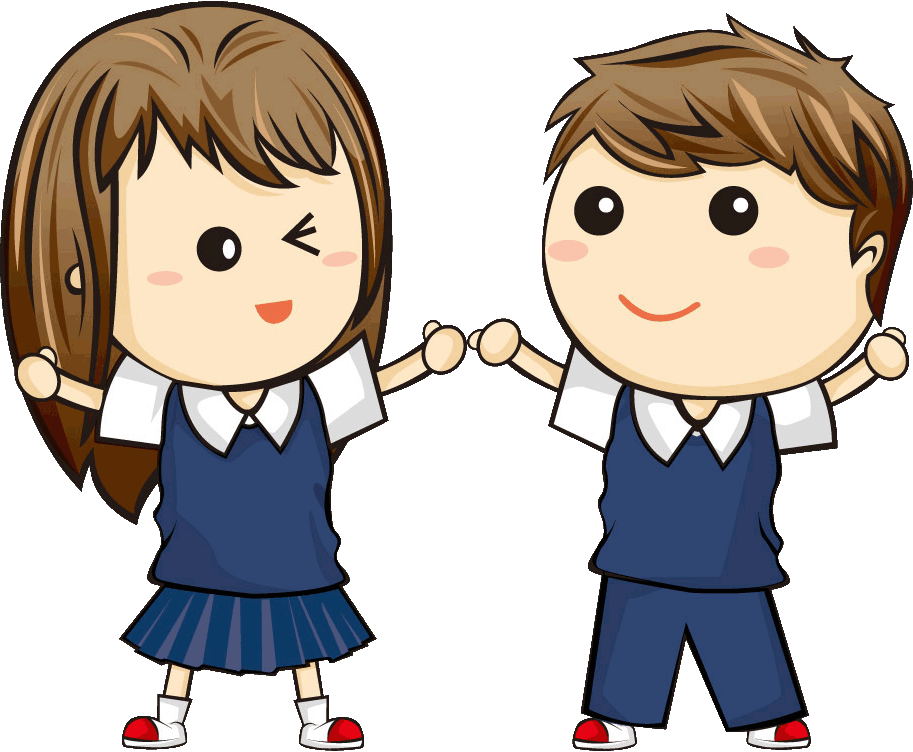 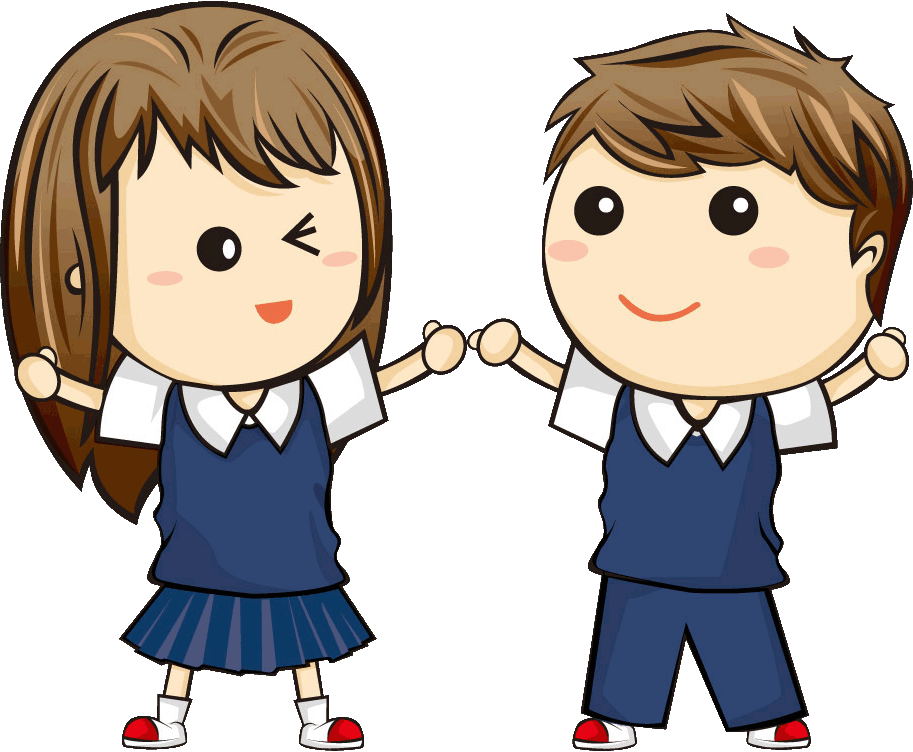 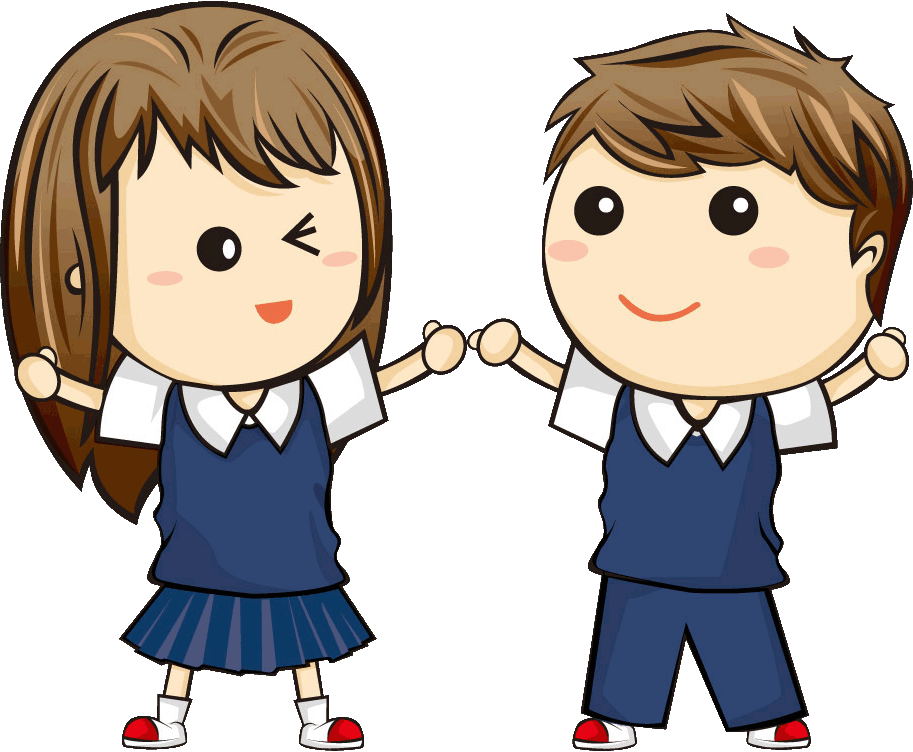